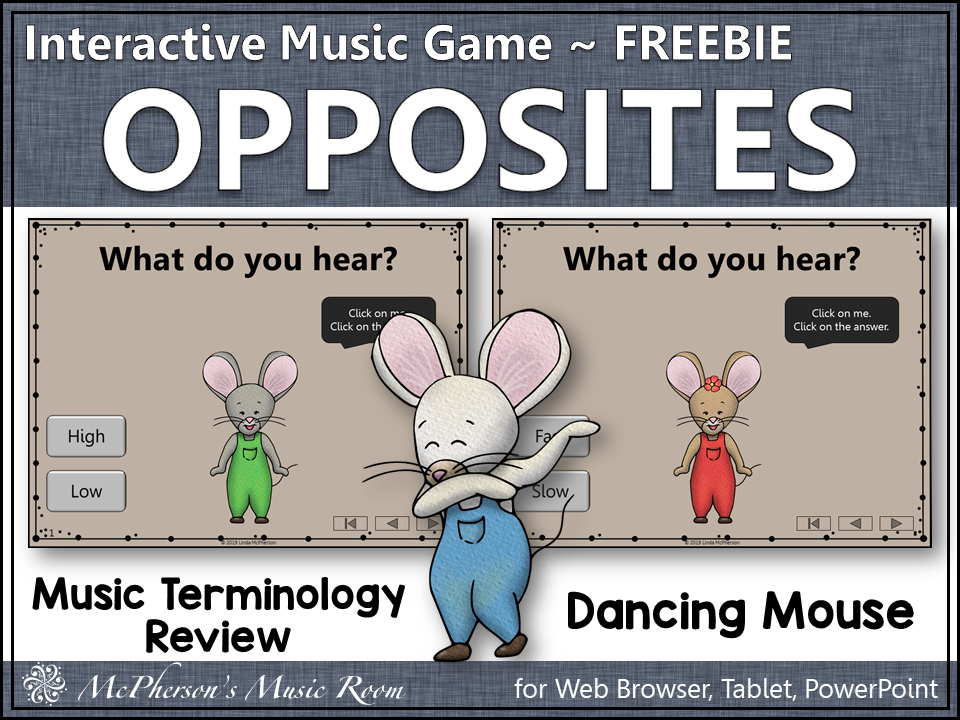 “a purple prickly metallophone meatloaf”
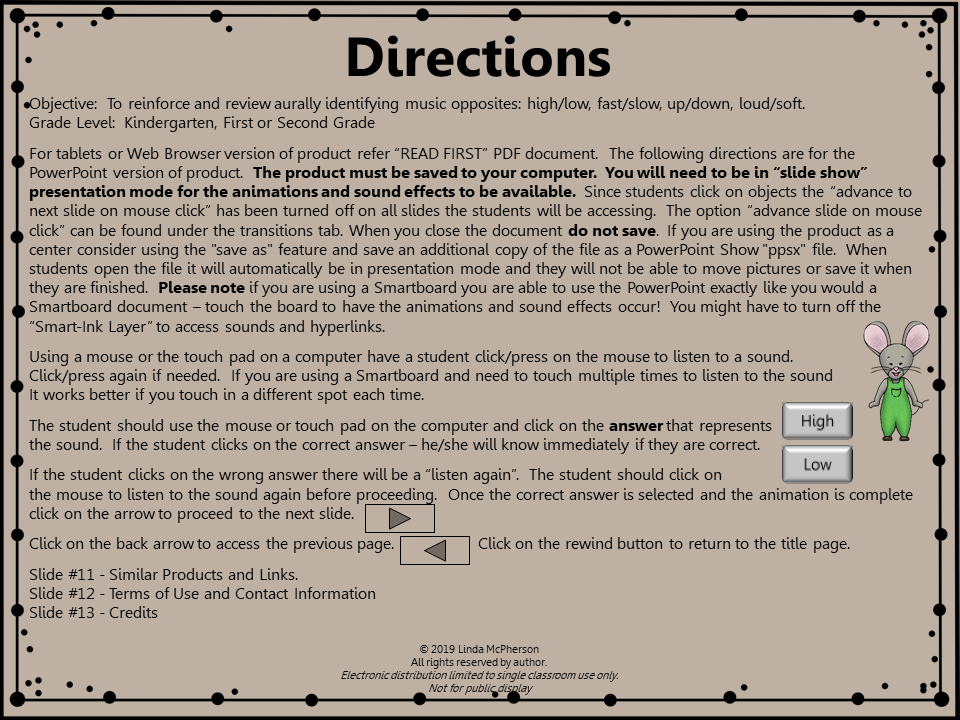 “a purple prickly metallophone meatloaf”
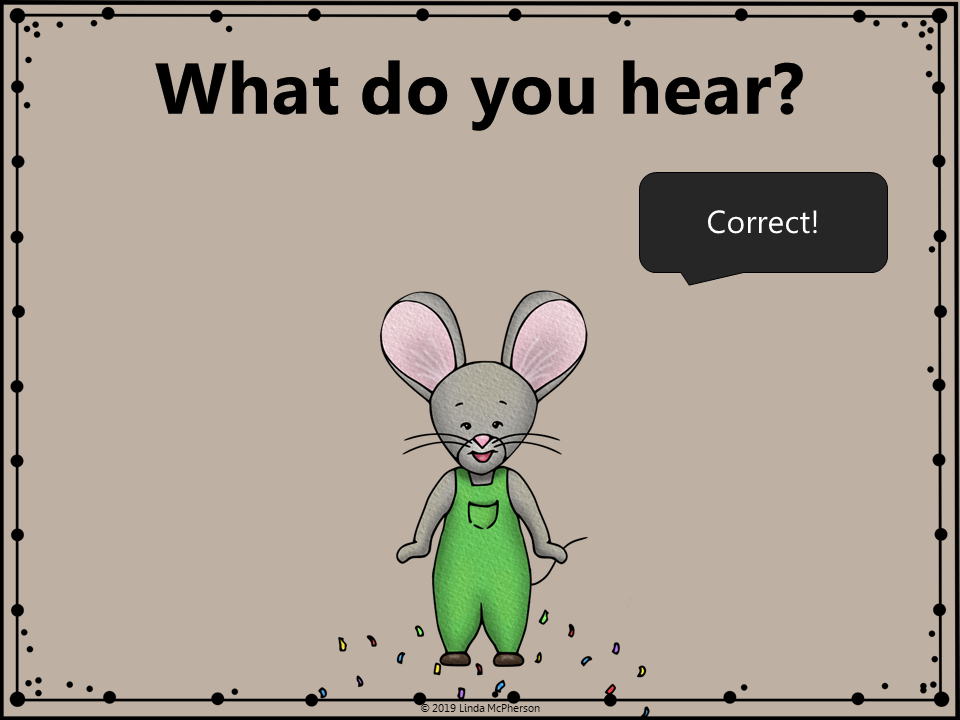 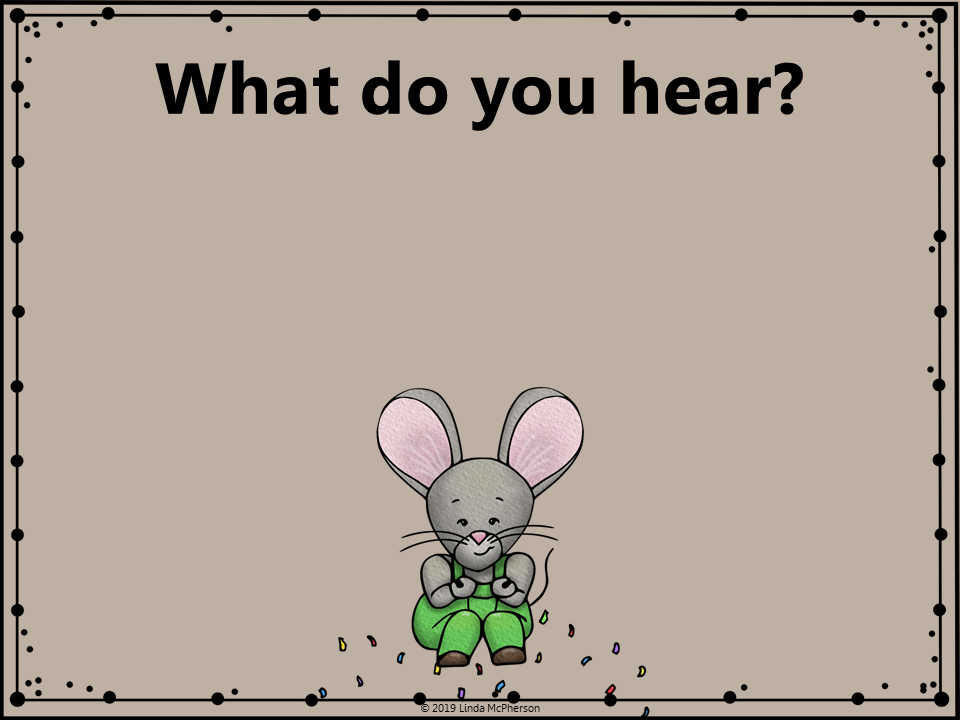 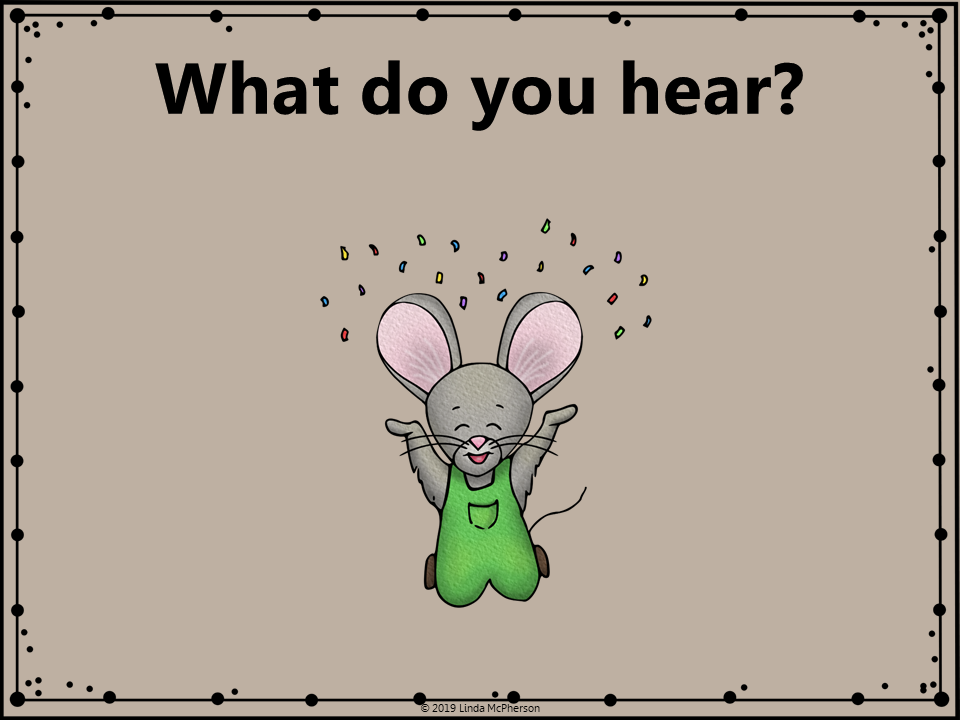 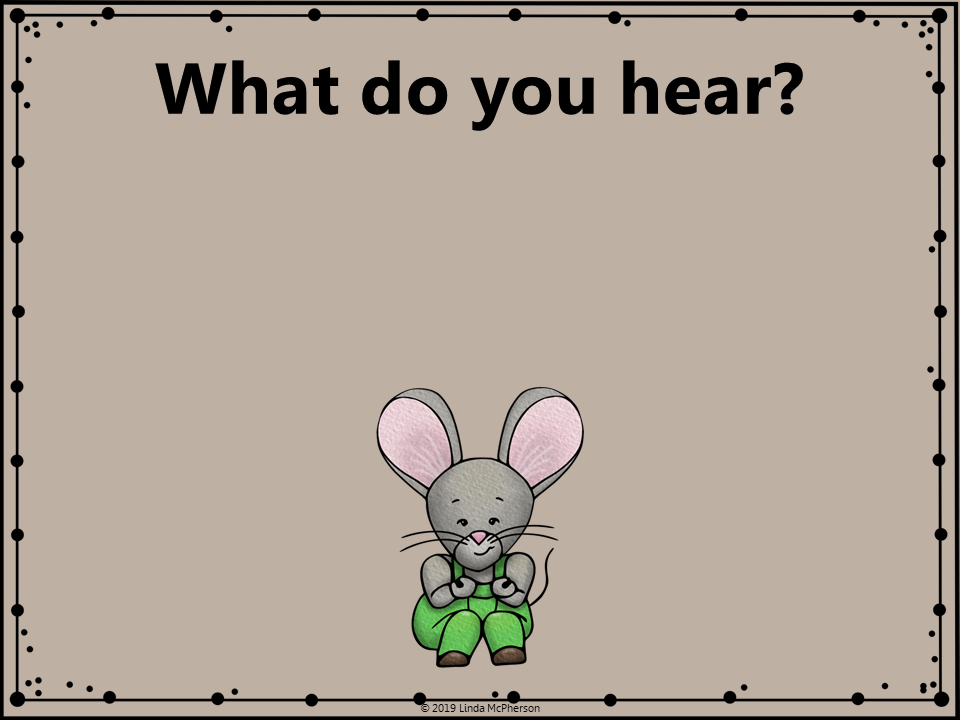 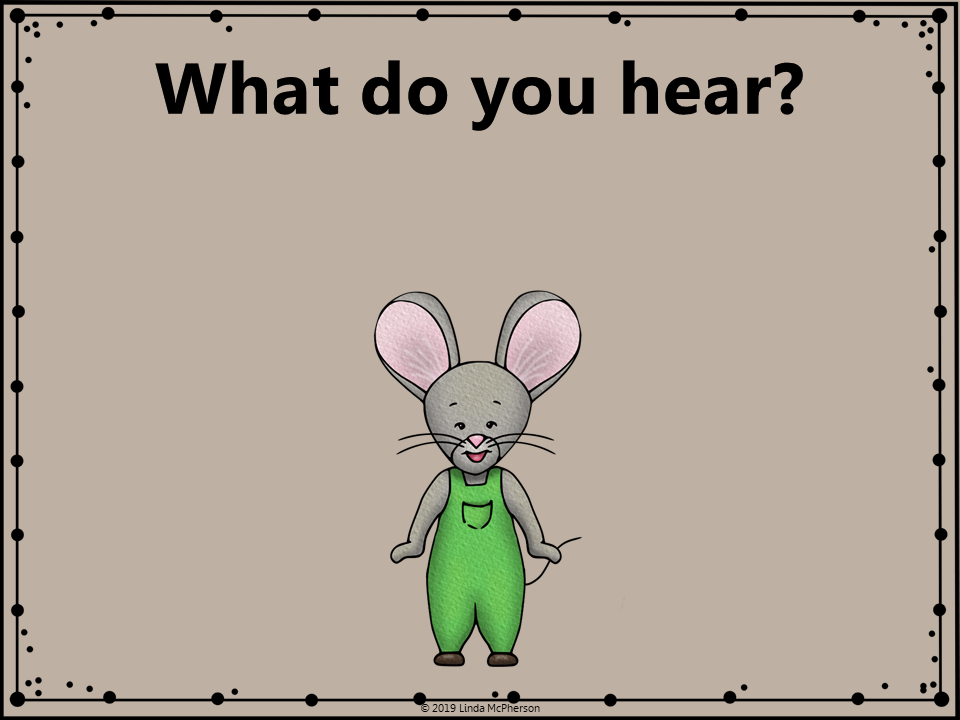 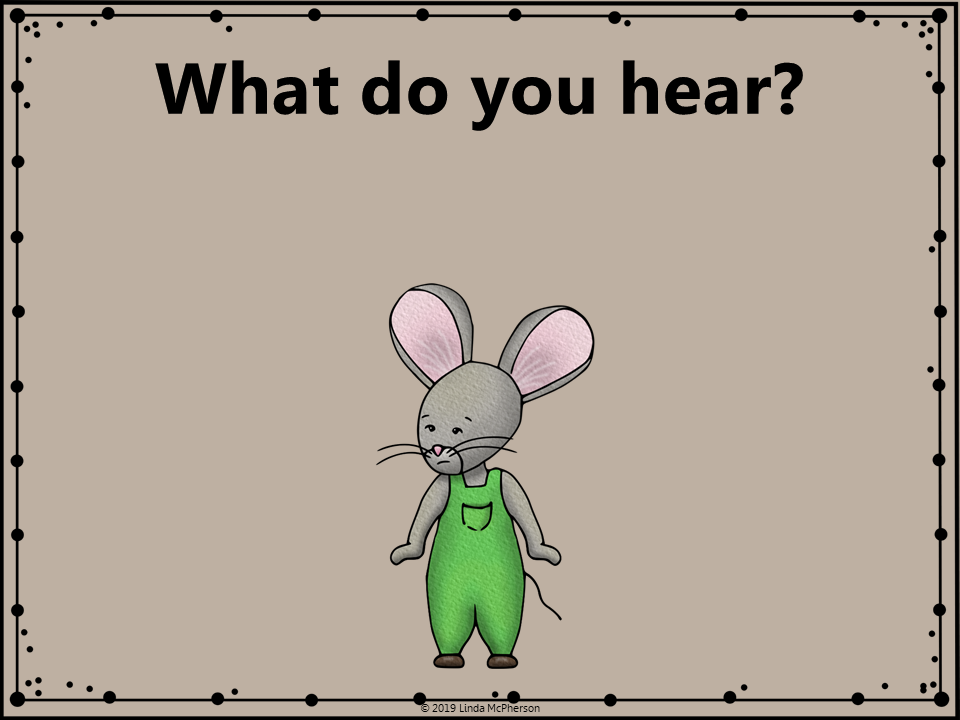 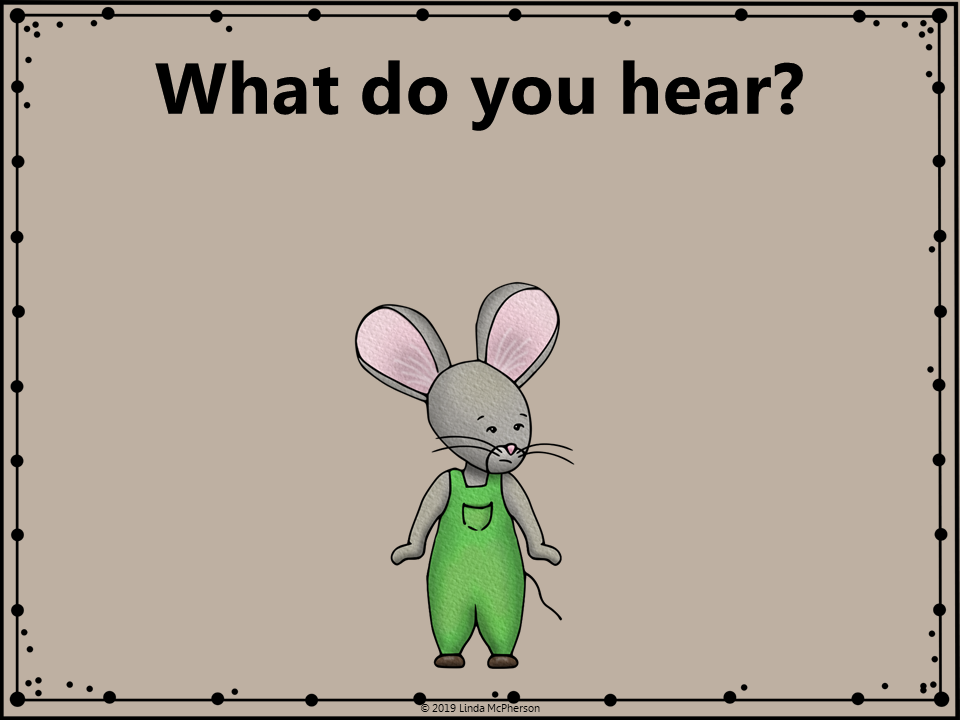 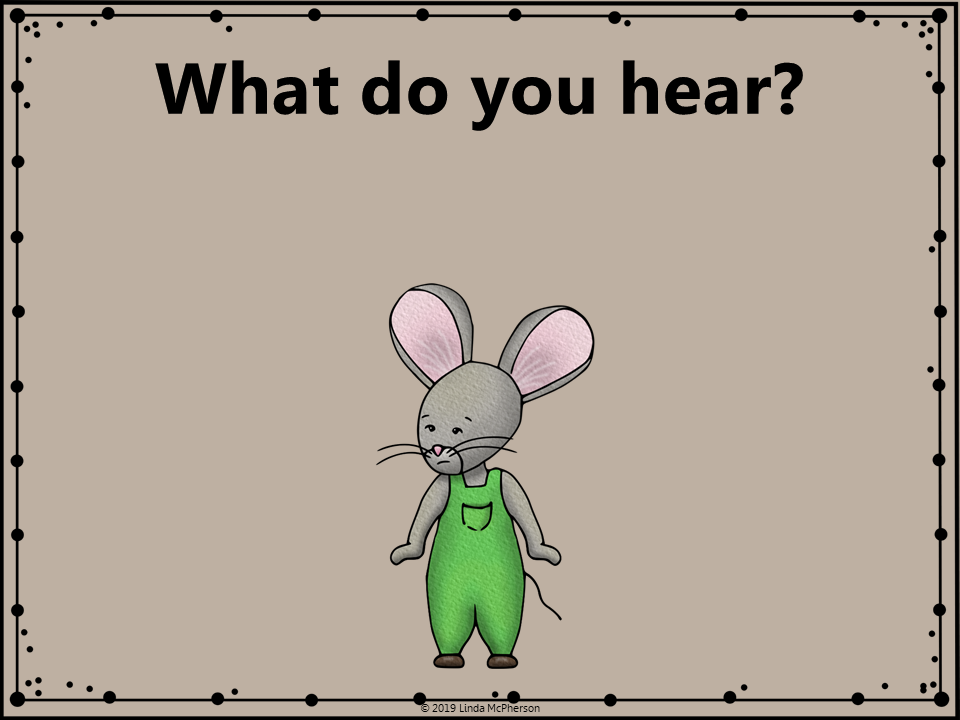 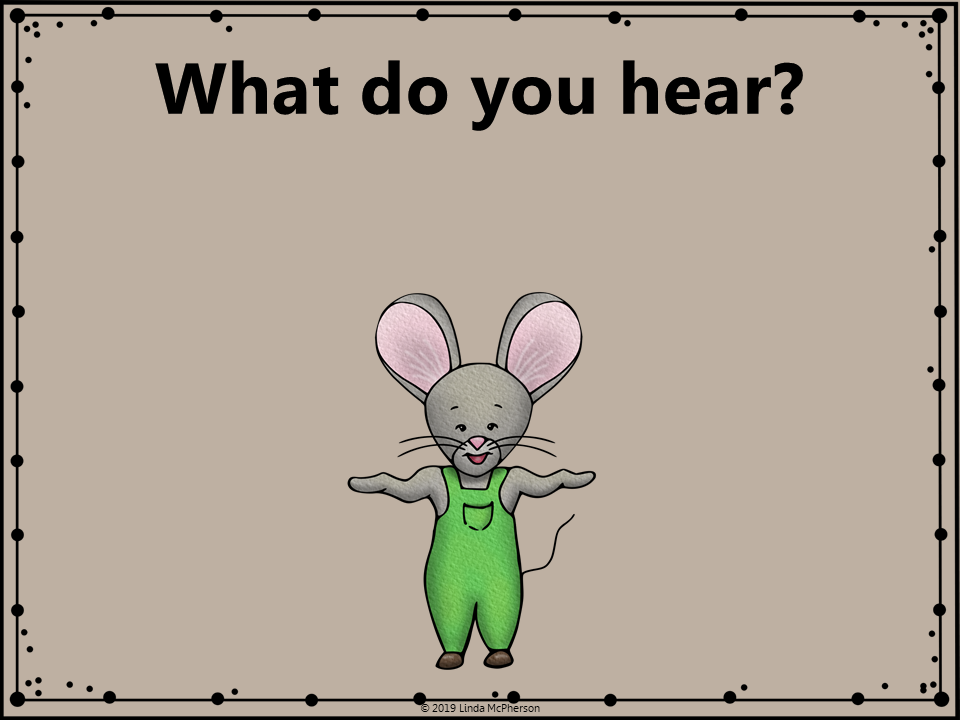 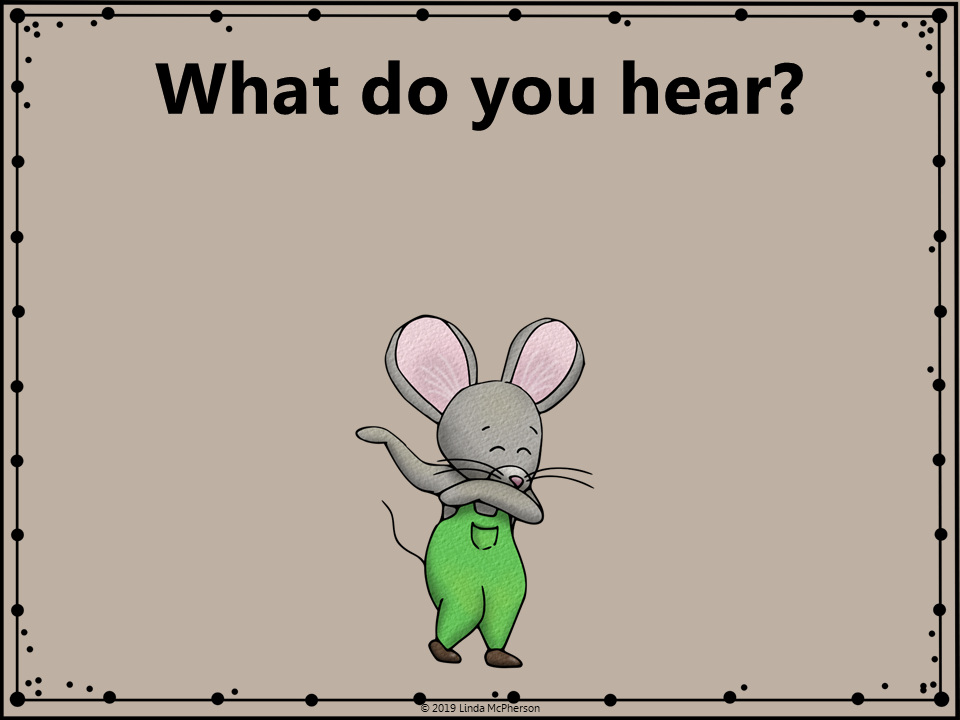 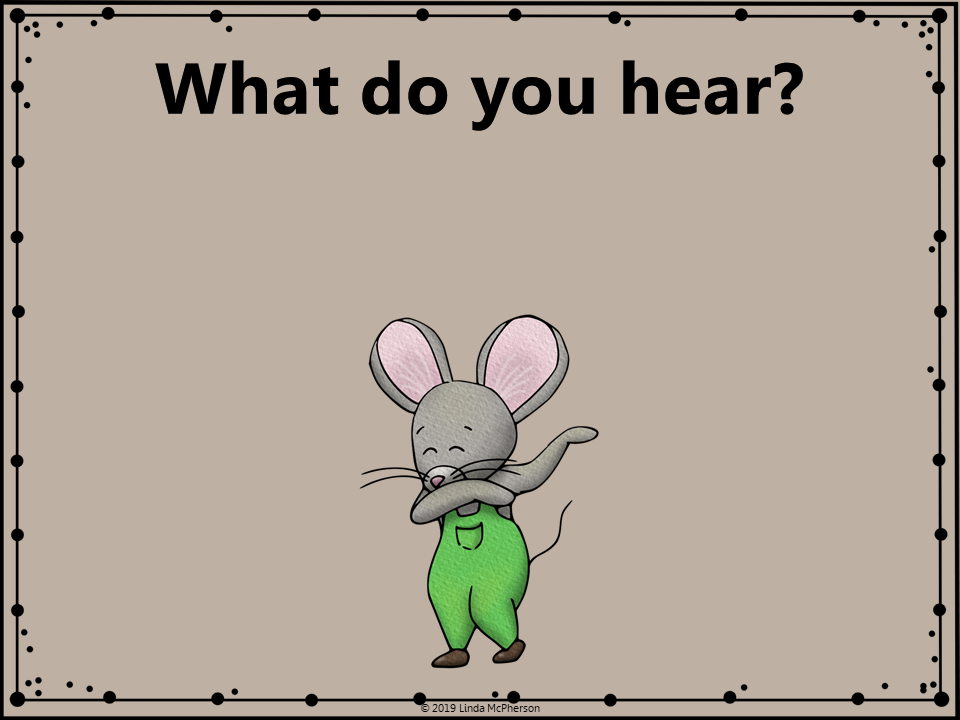 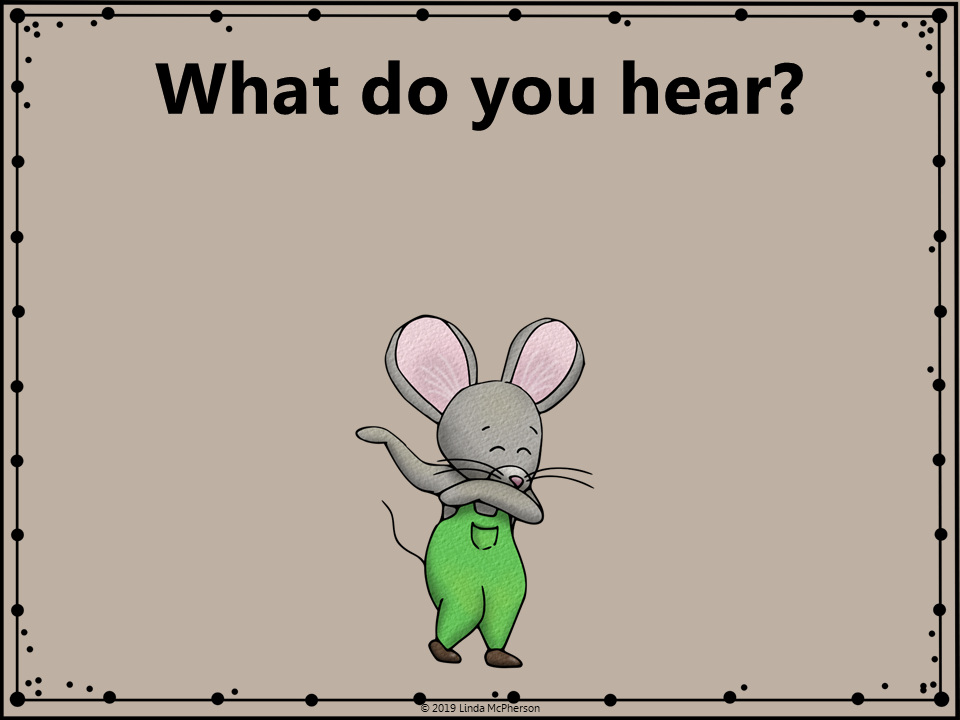 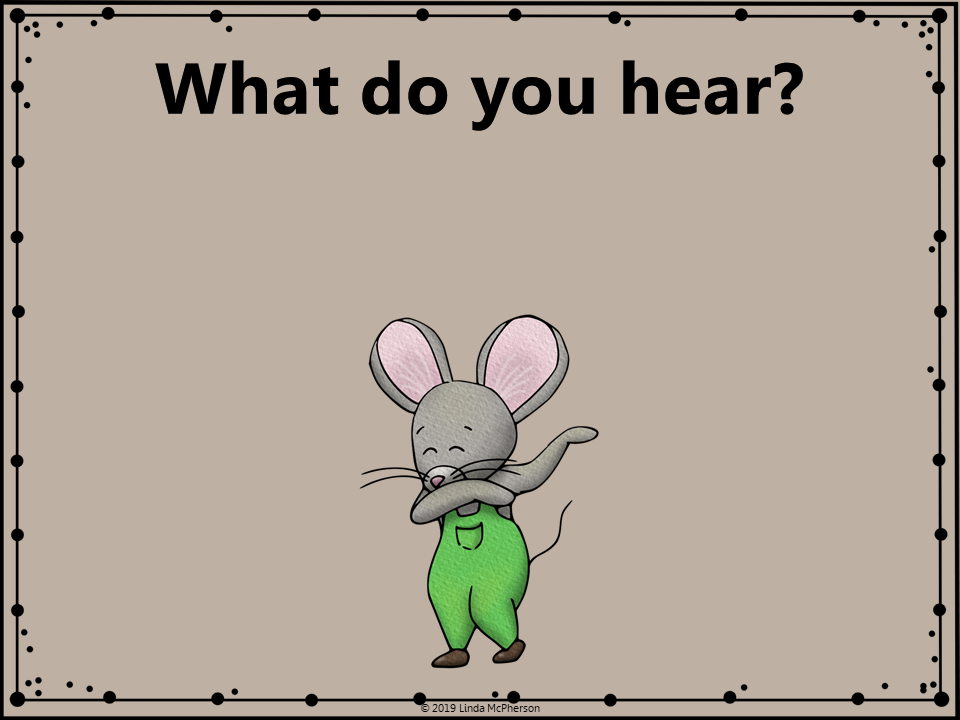 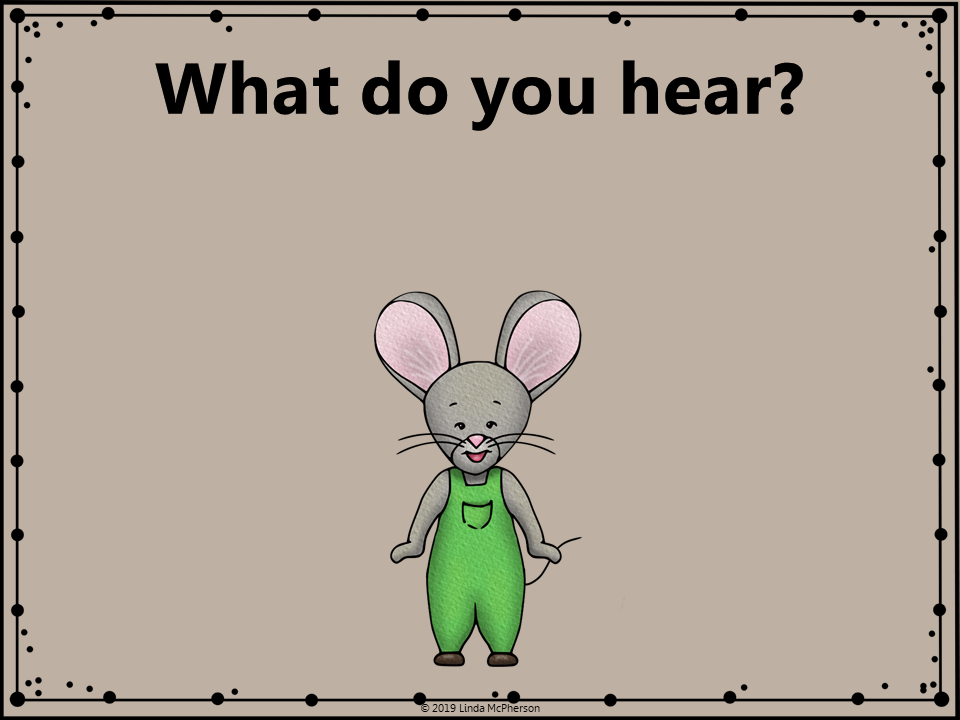 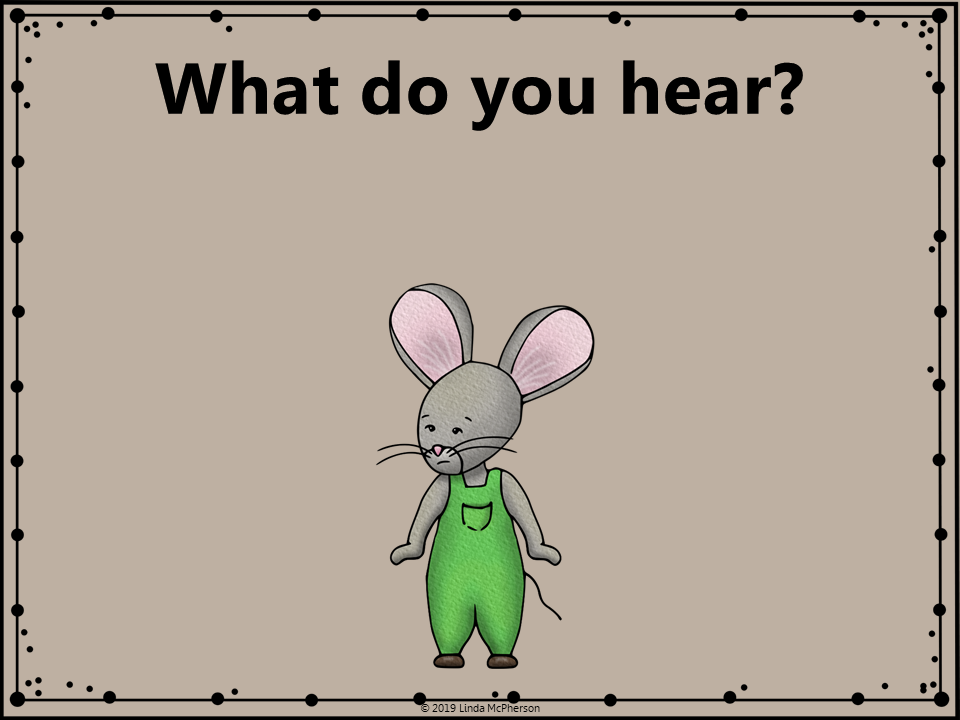 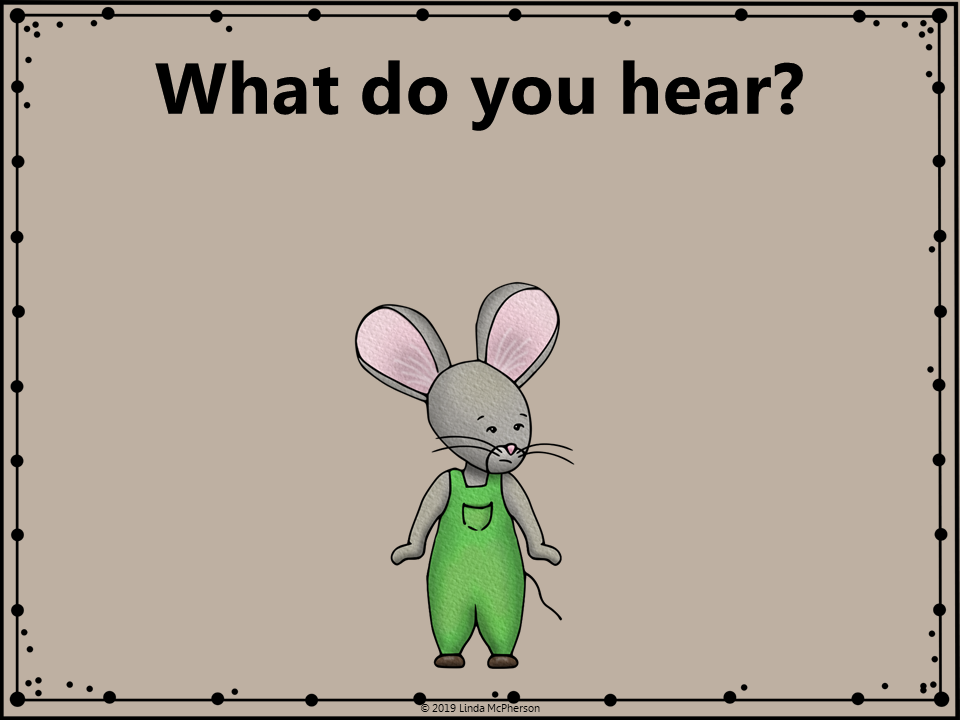 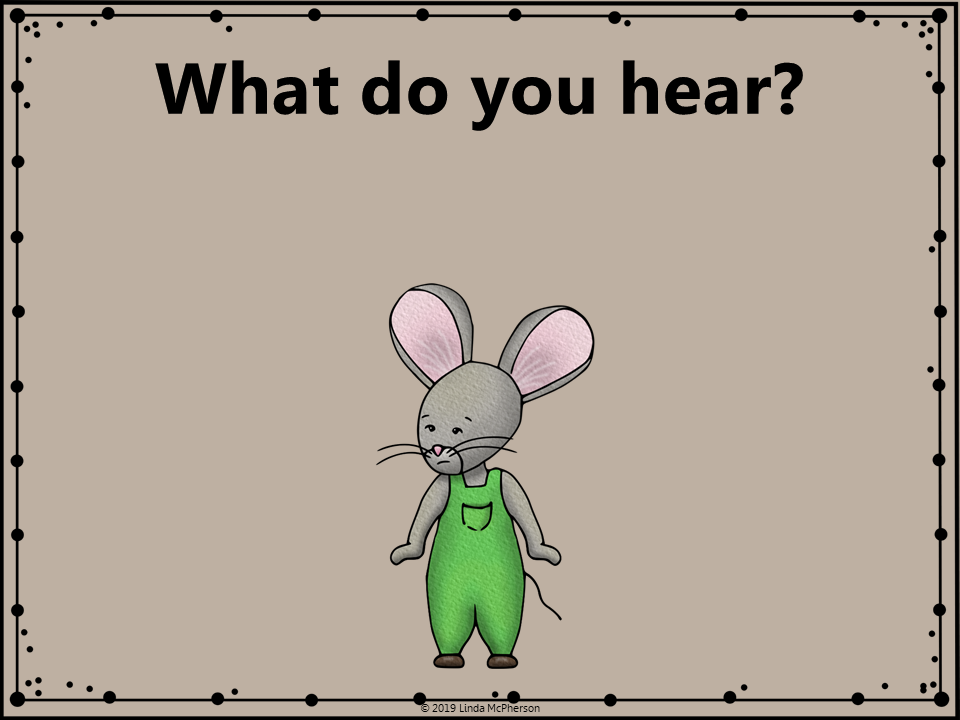 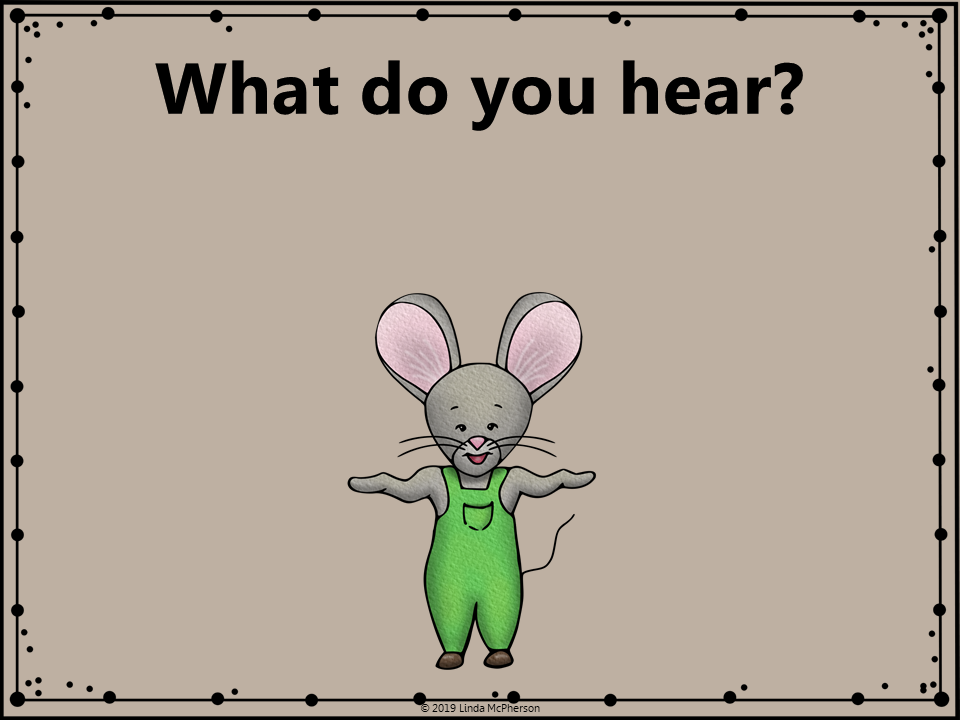 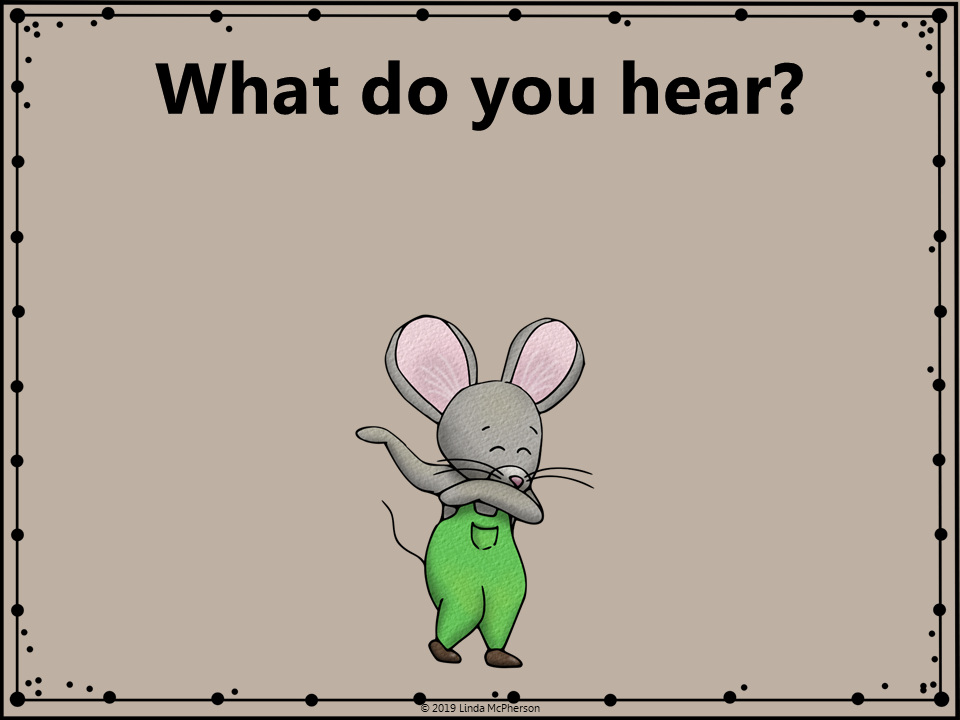 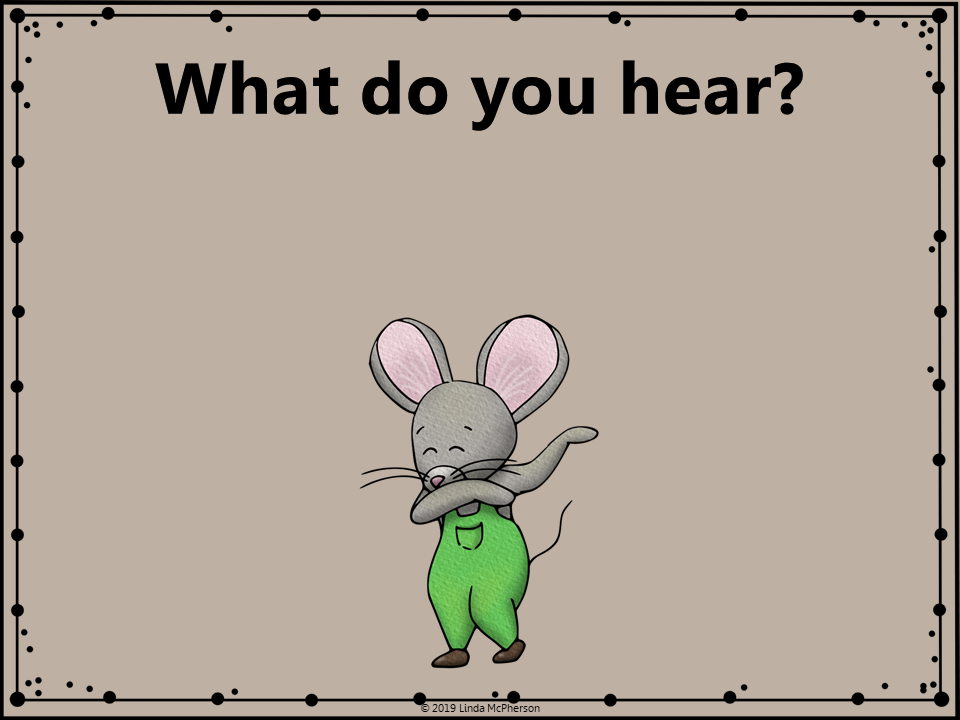 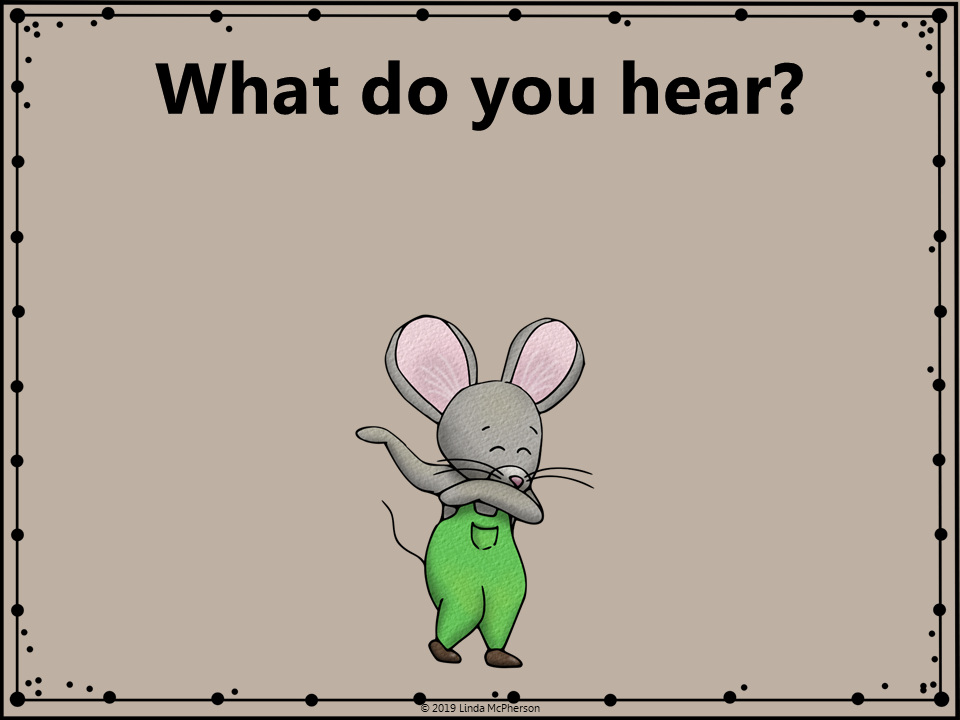 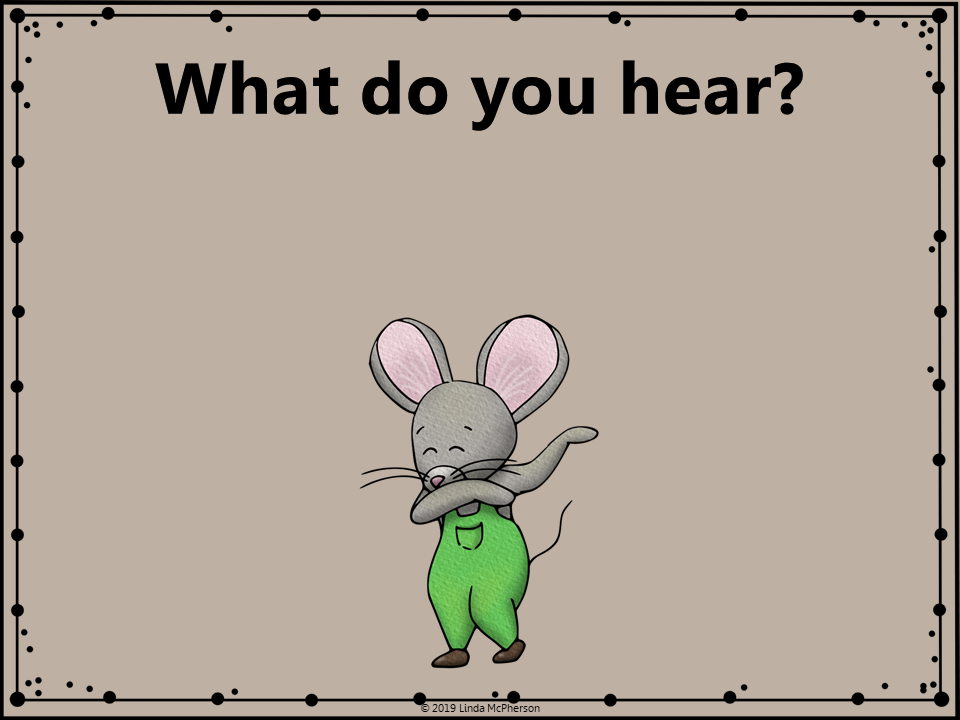 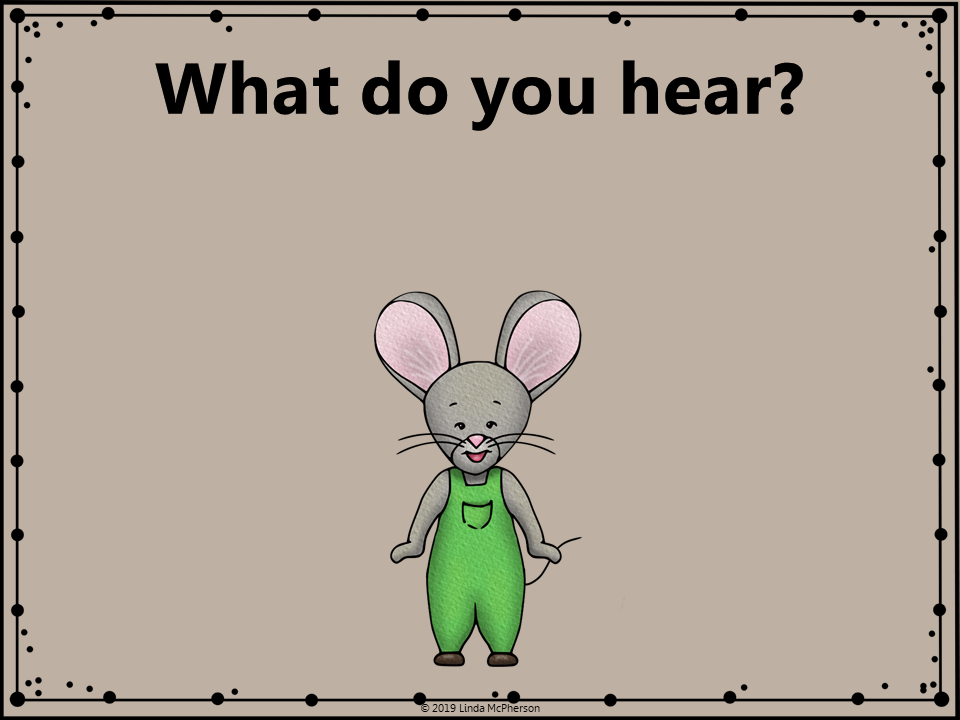 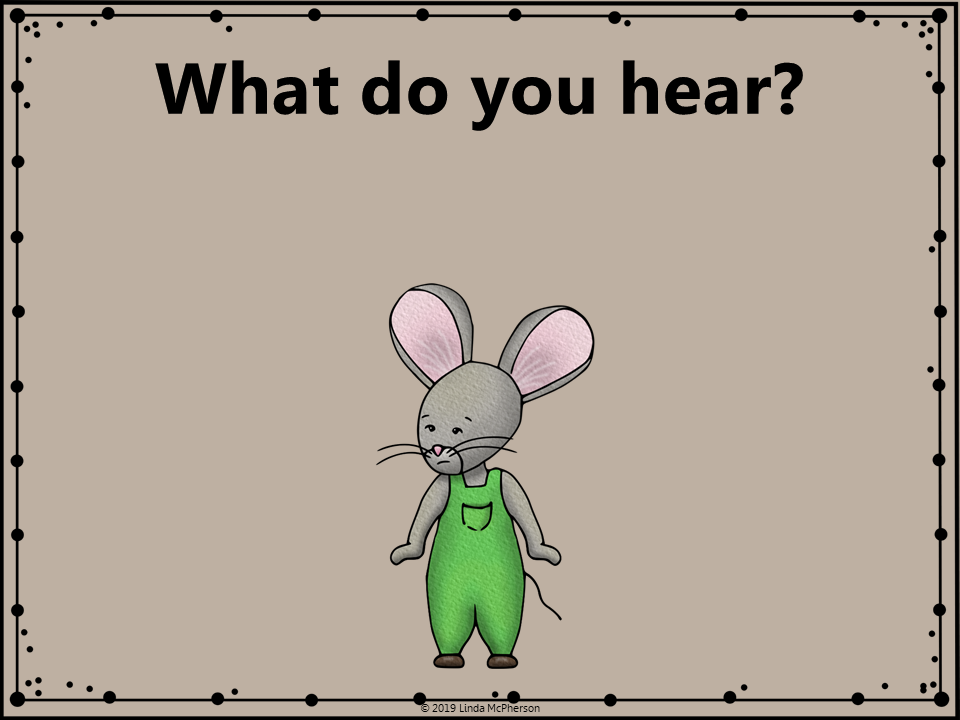 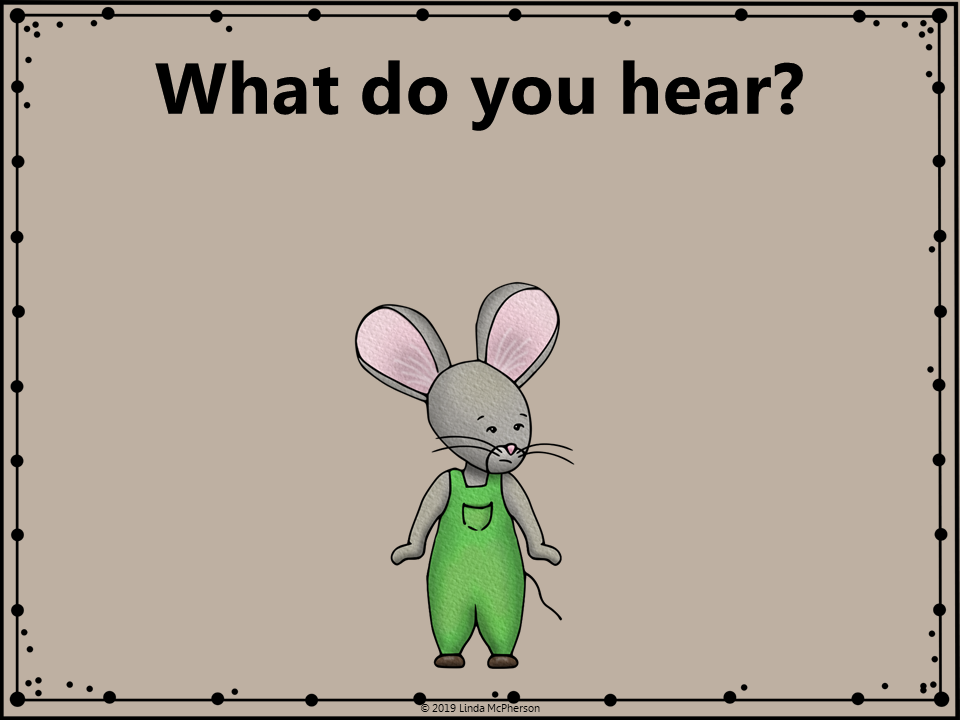 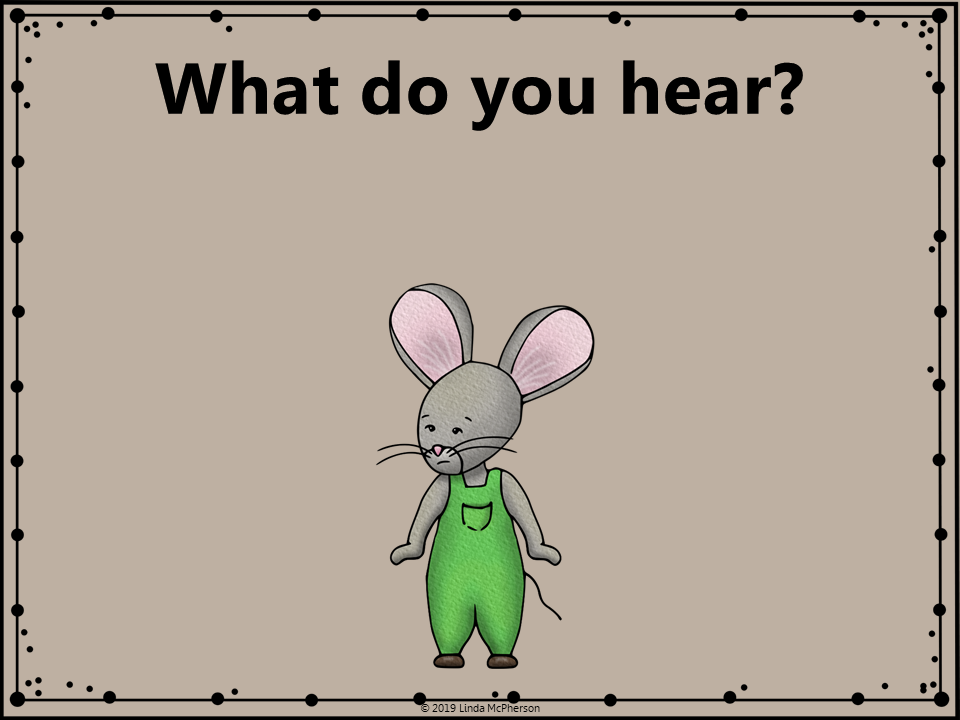 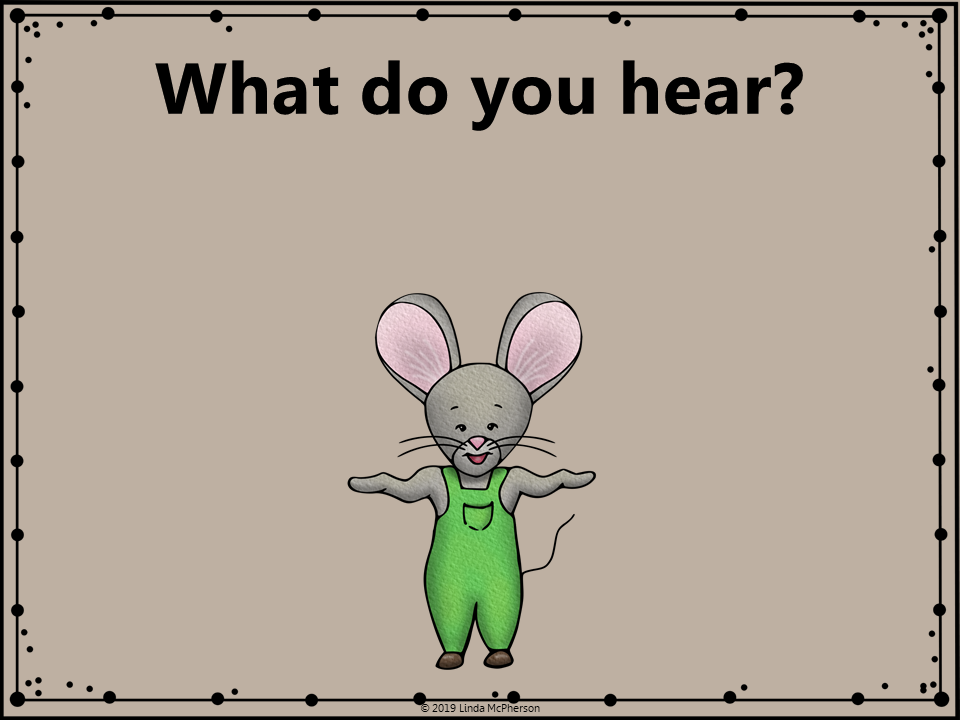 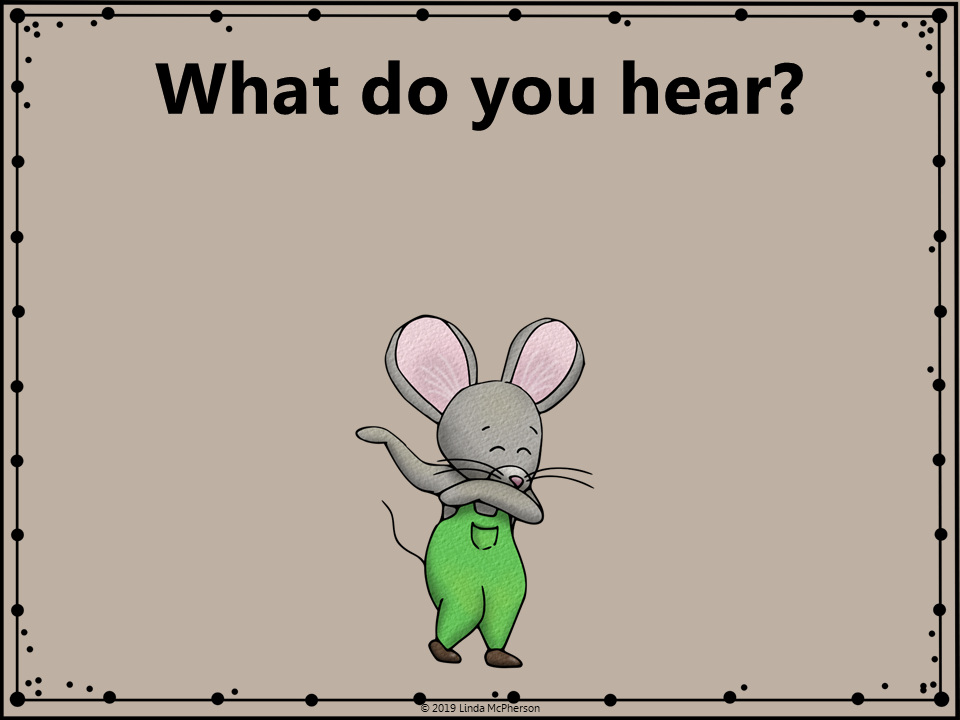 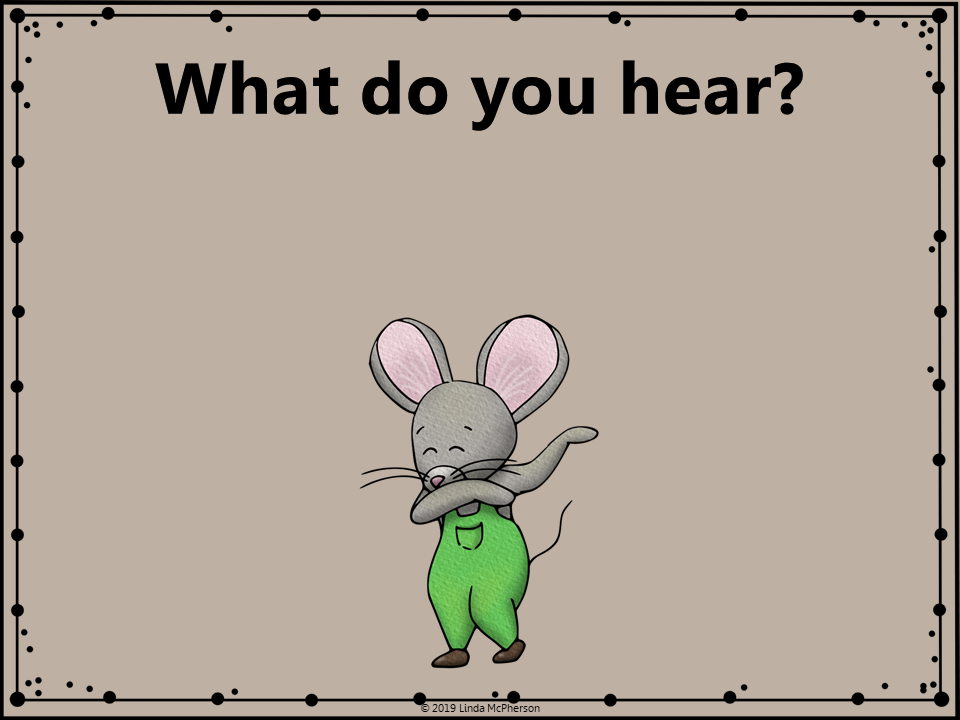 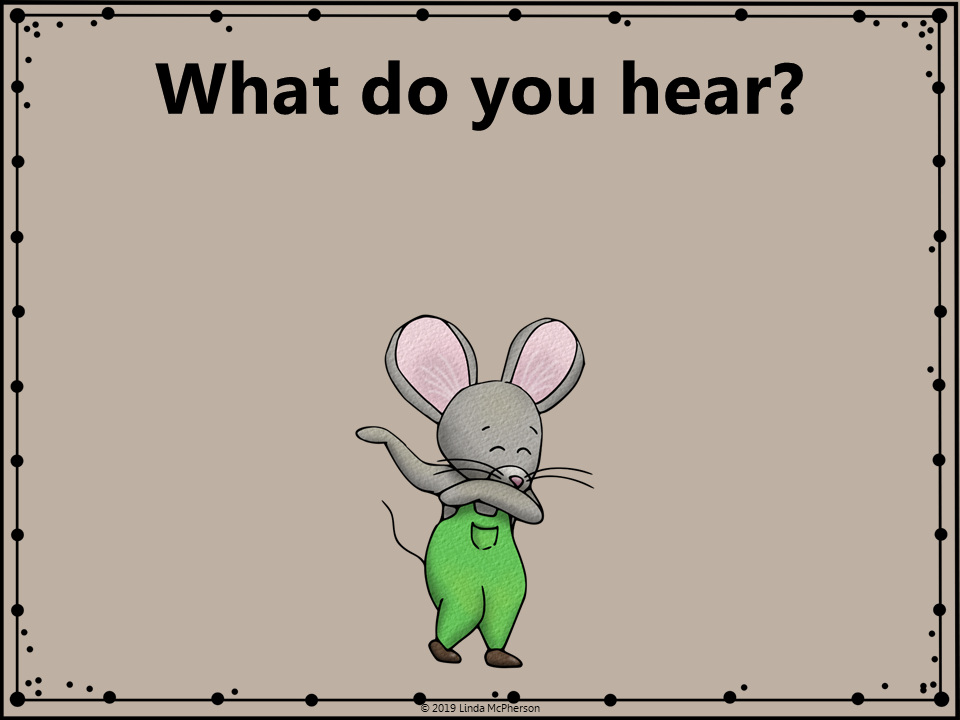 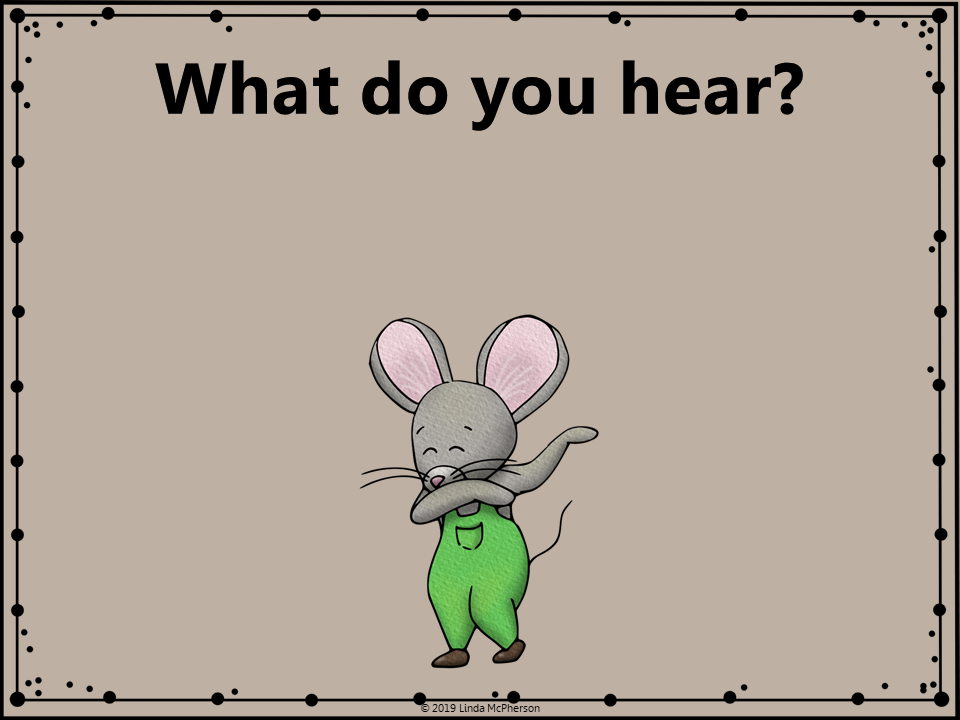 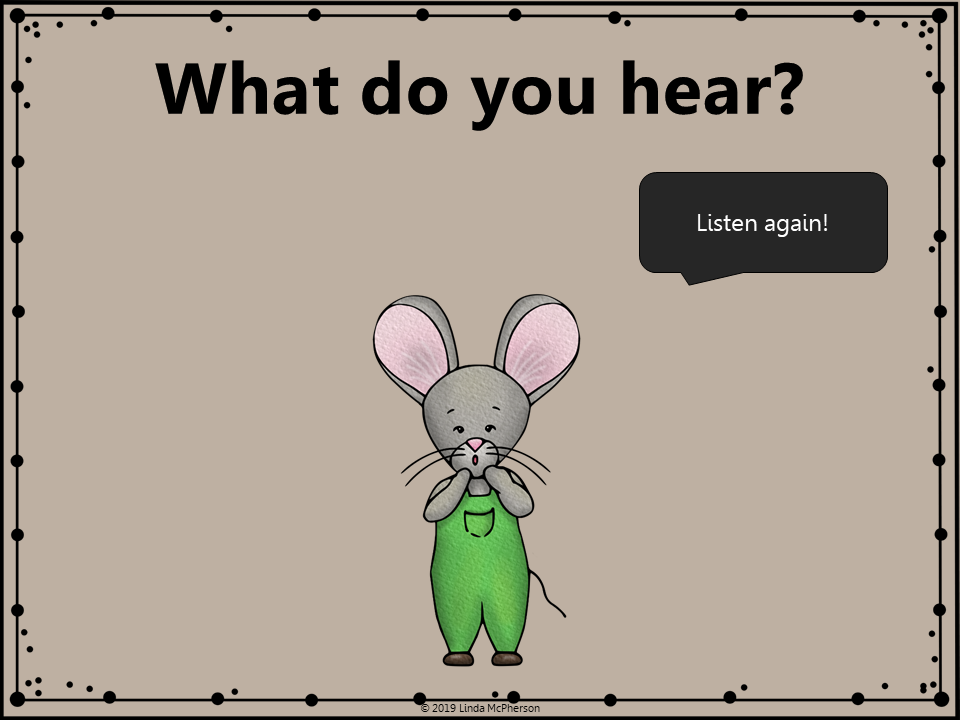 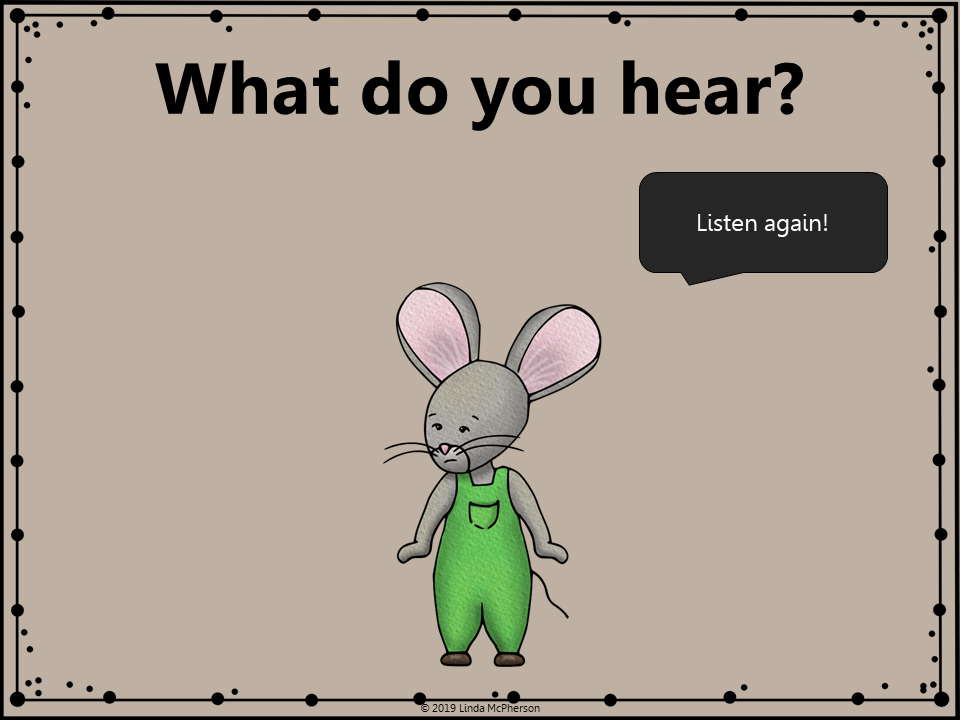 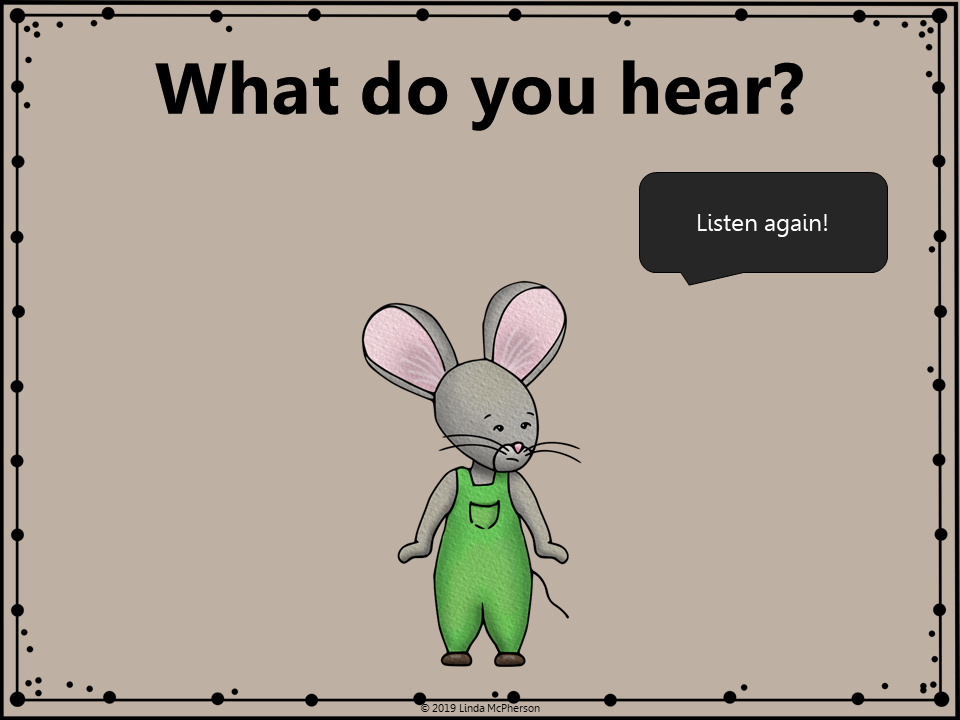 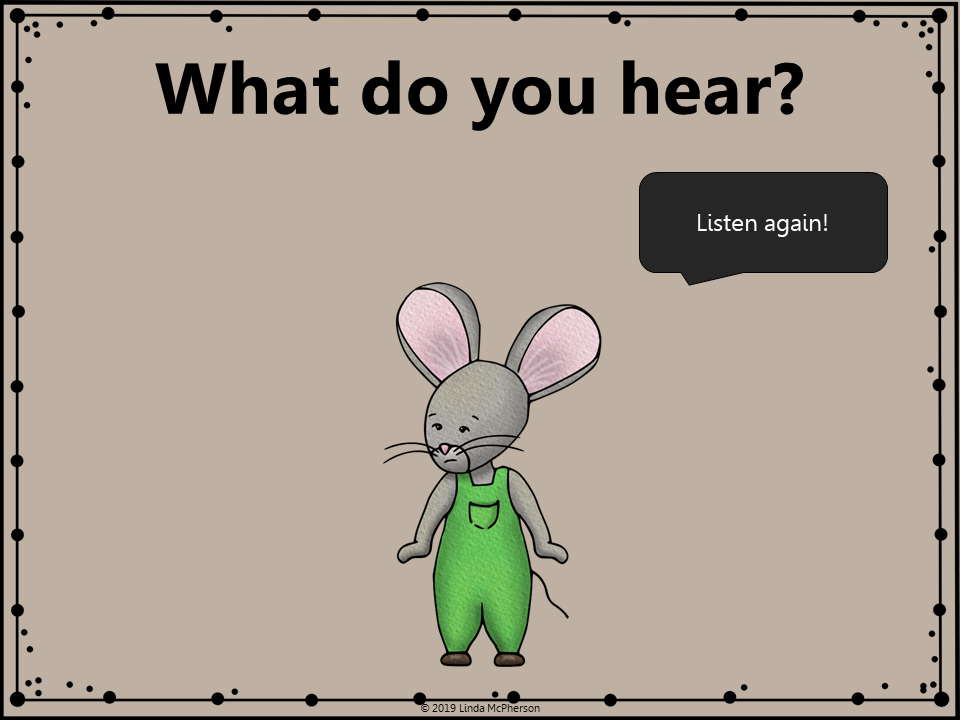 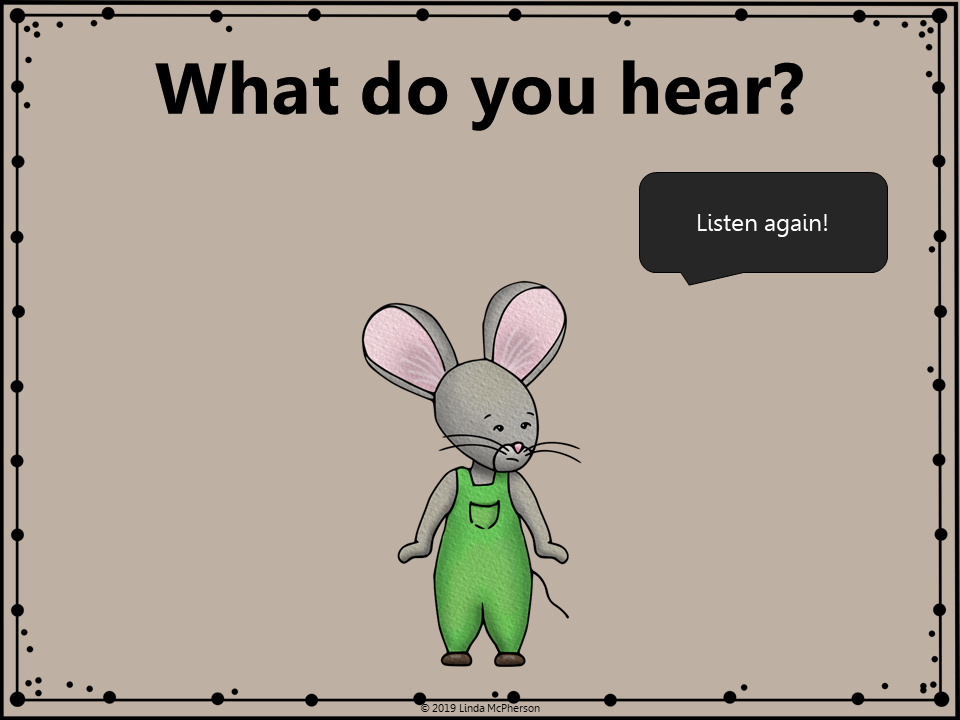 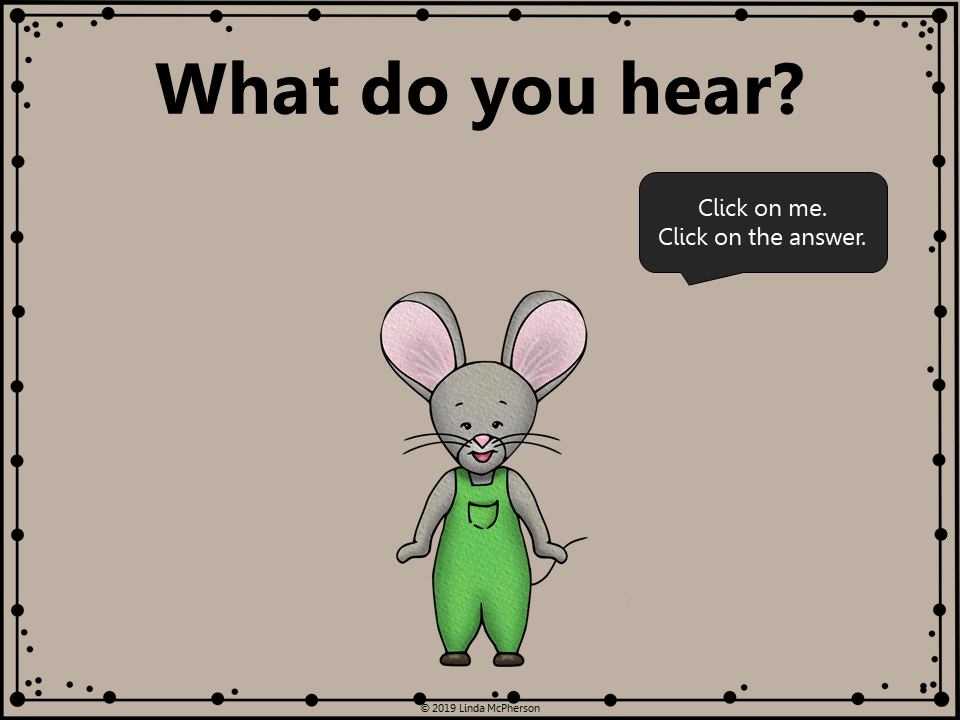 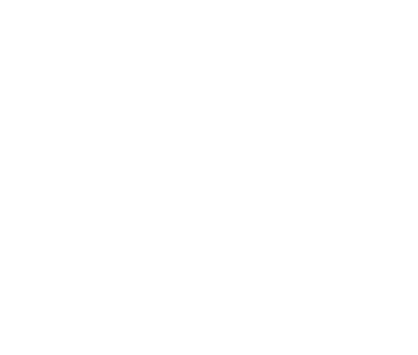 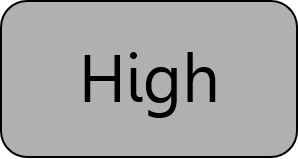 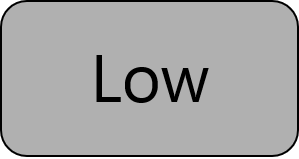 “a purple prickly metallophone meatloaf”
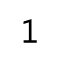 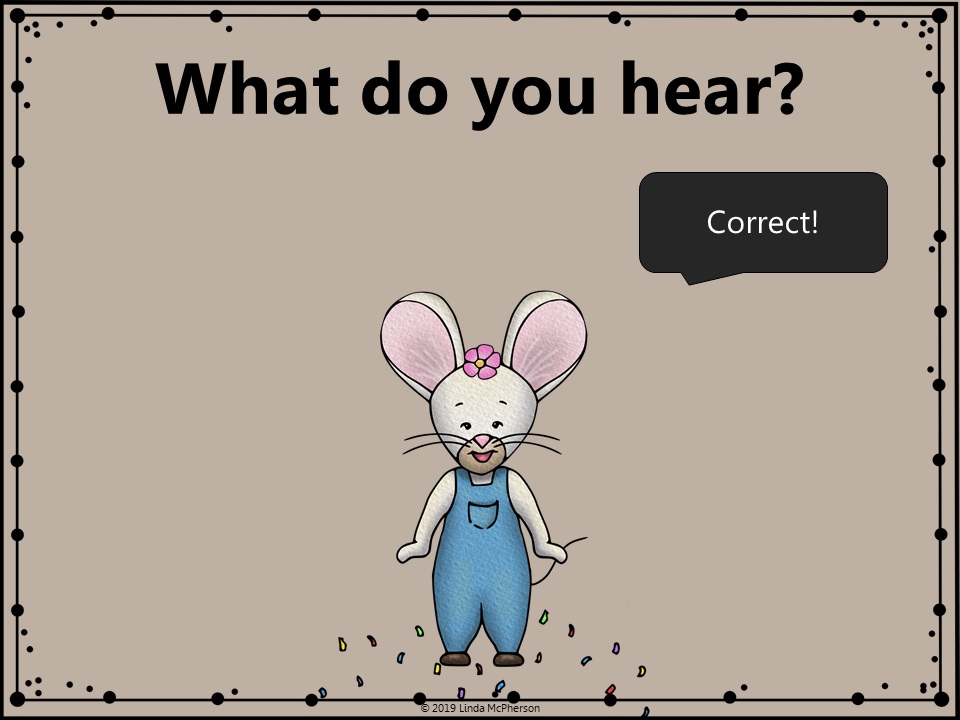 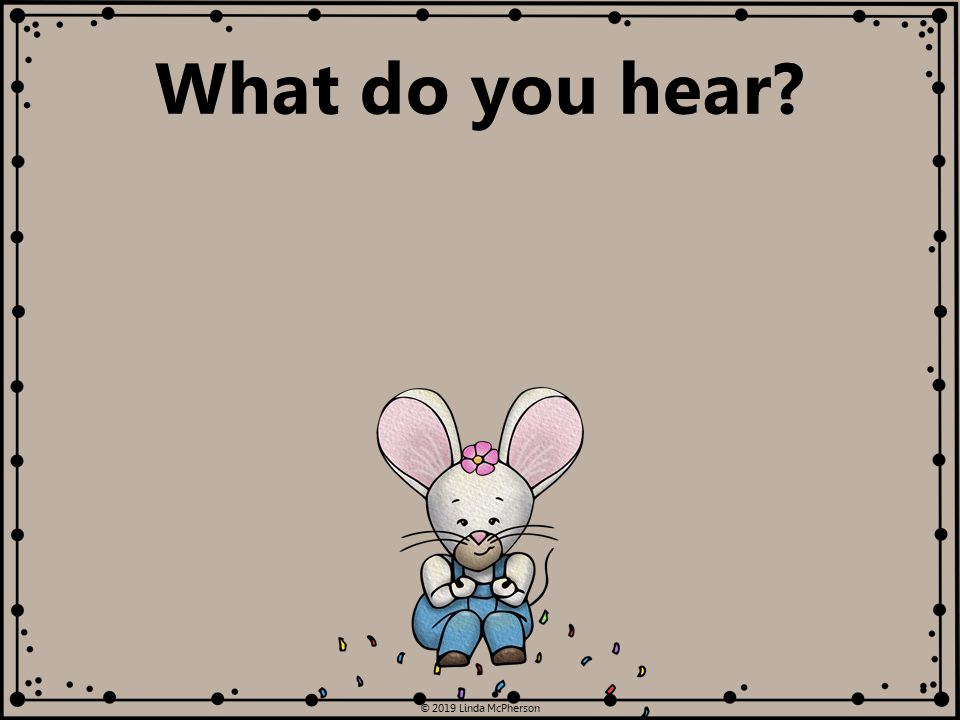 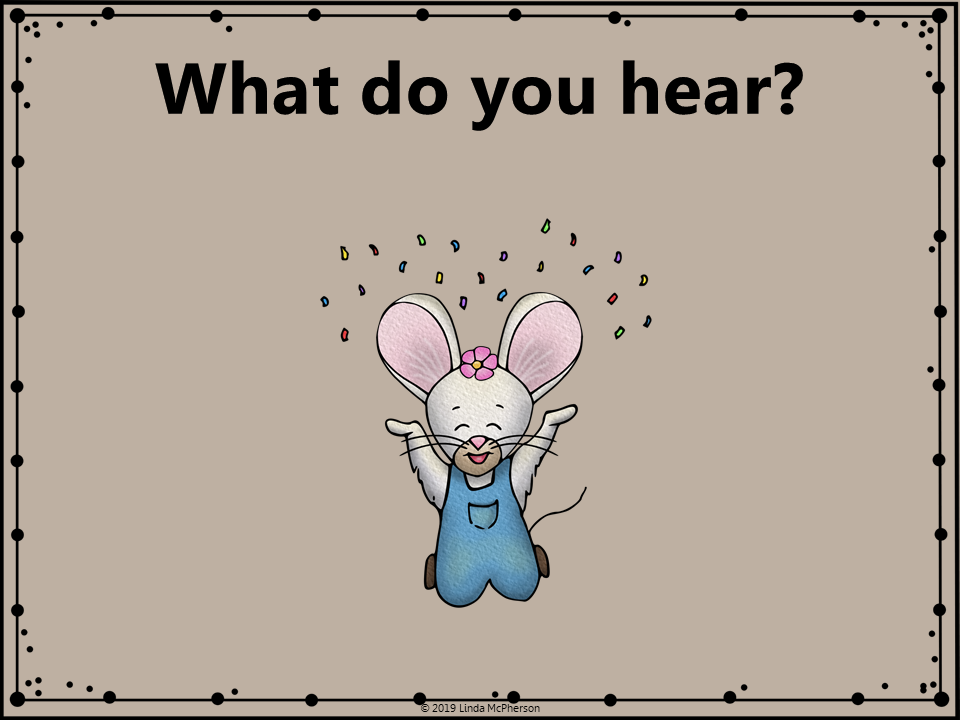 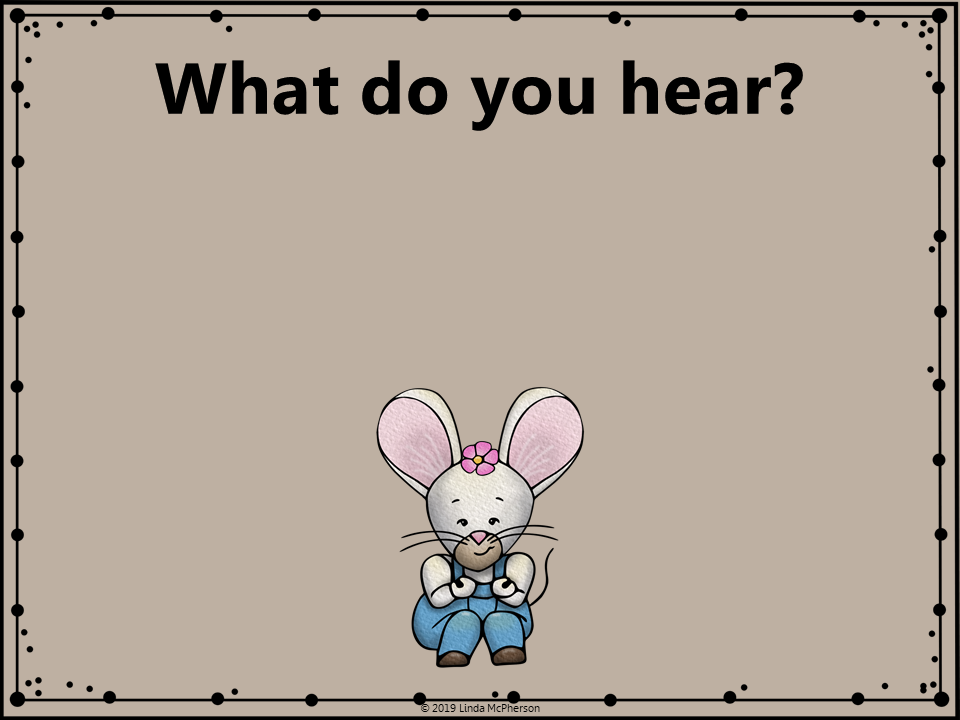 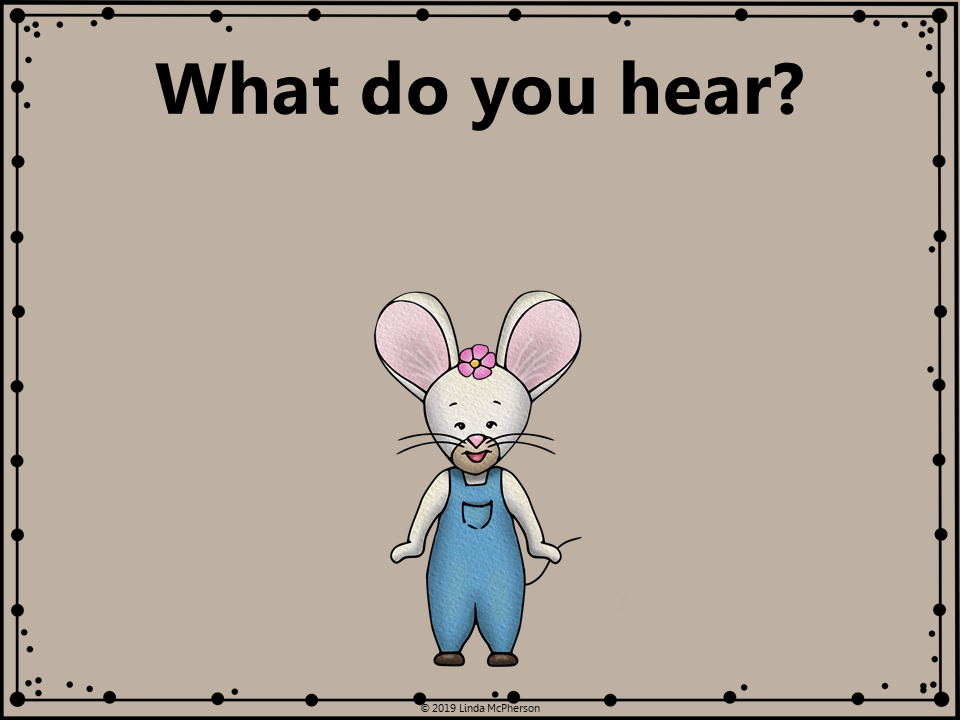 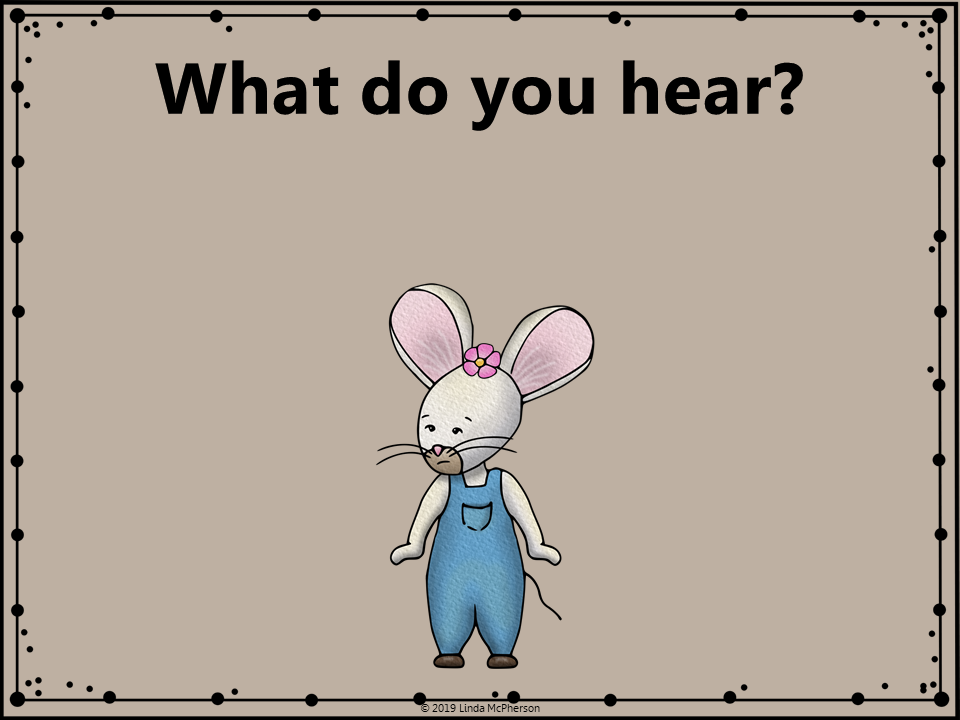 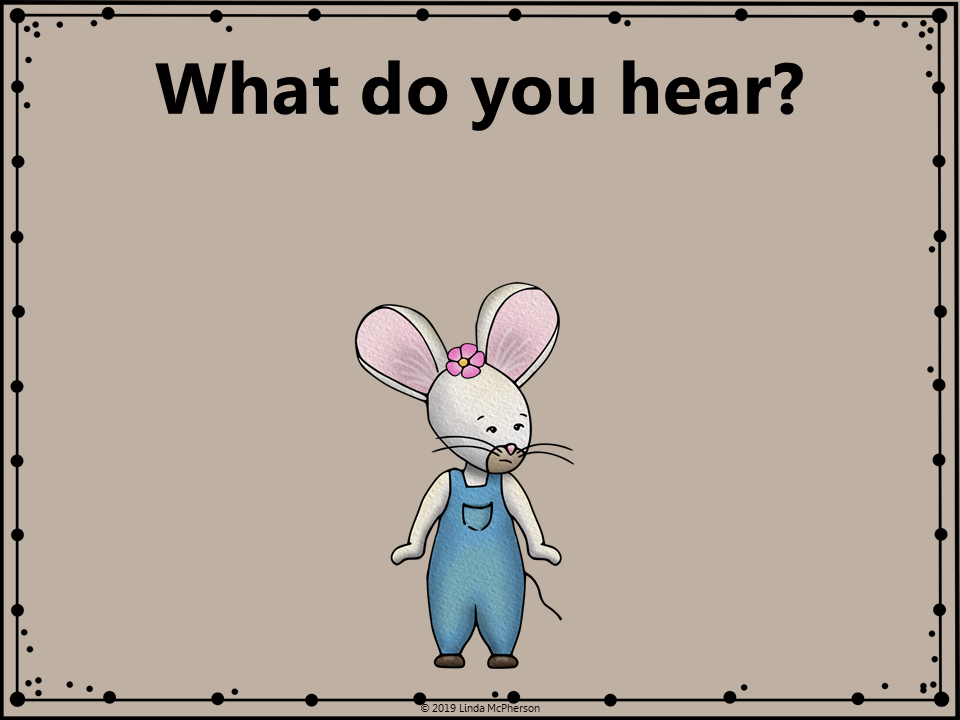 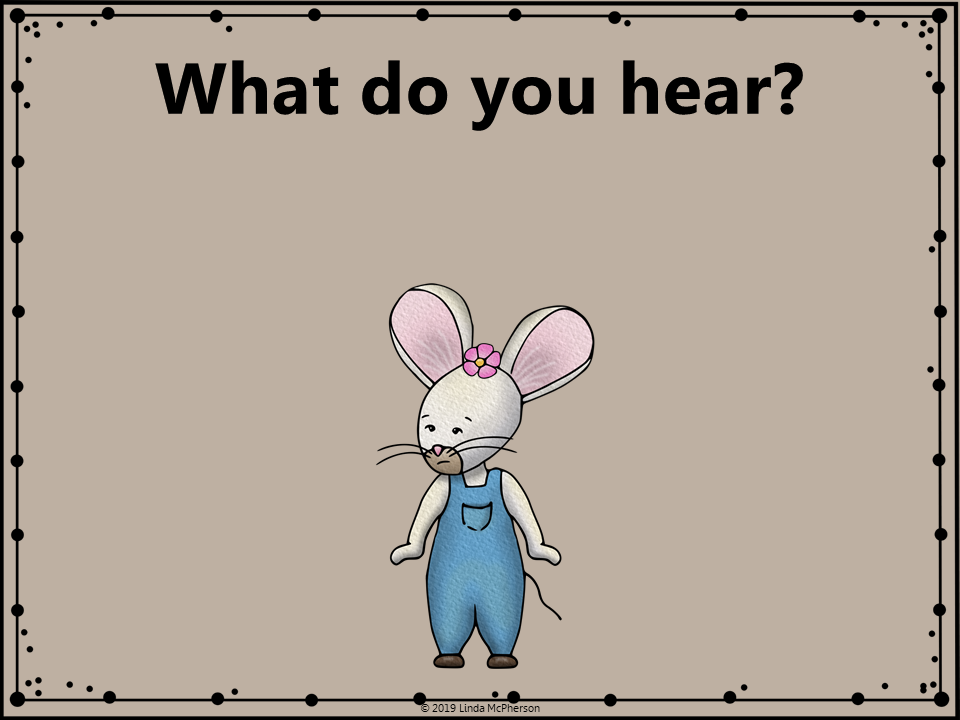 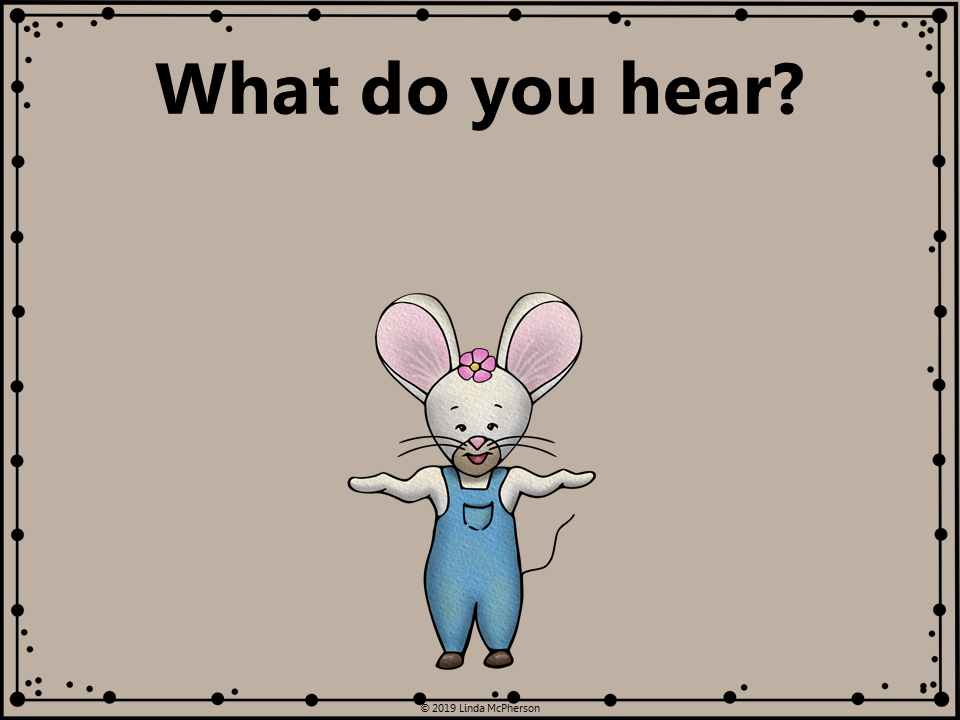 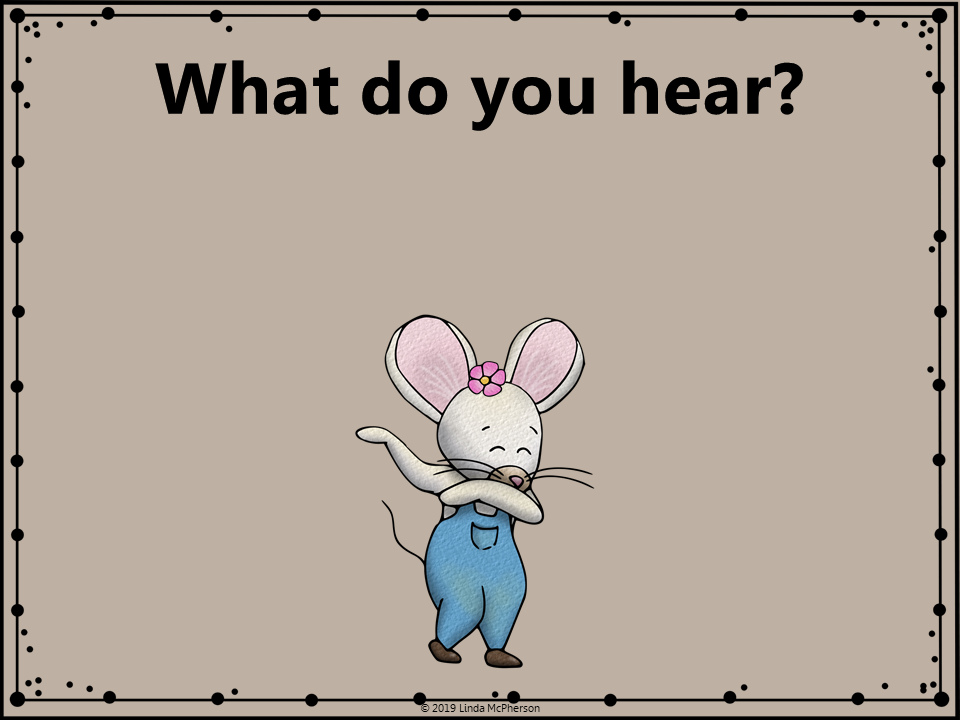 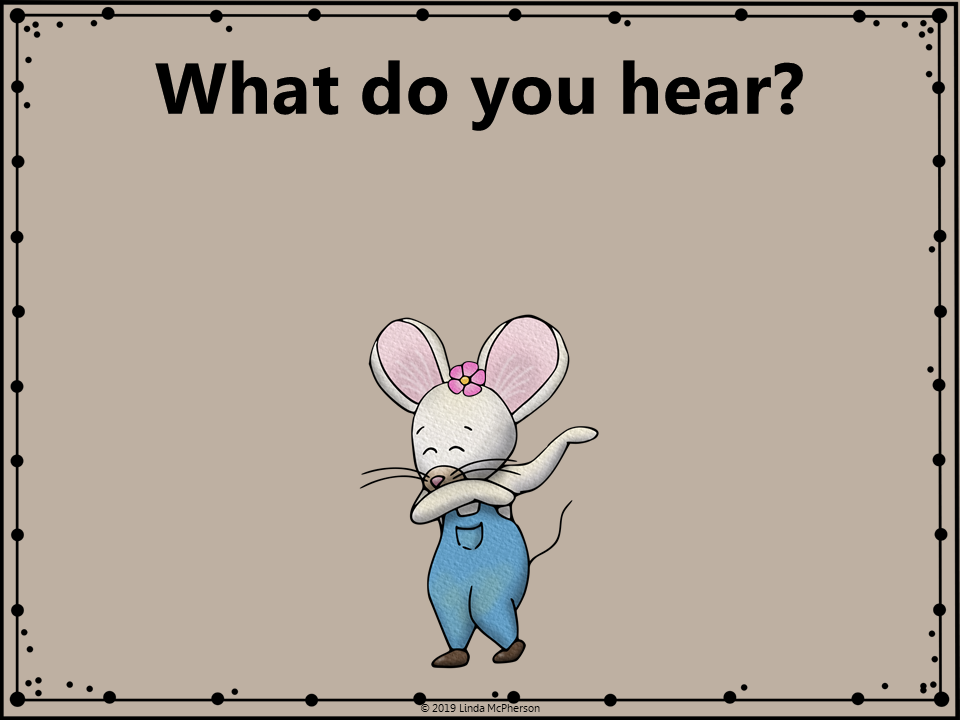 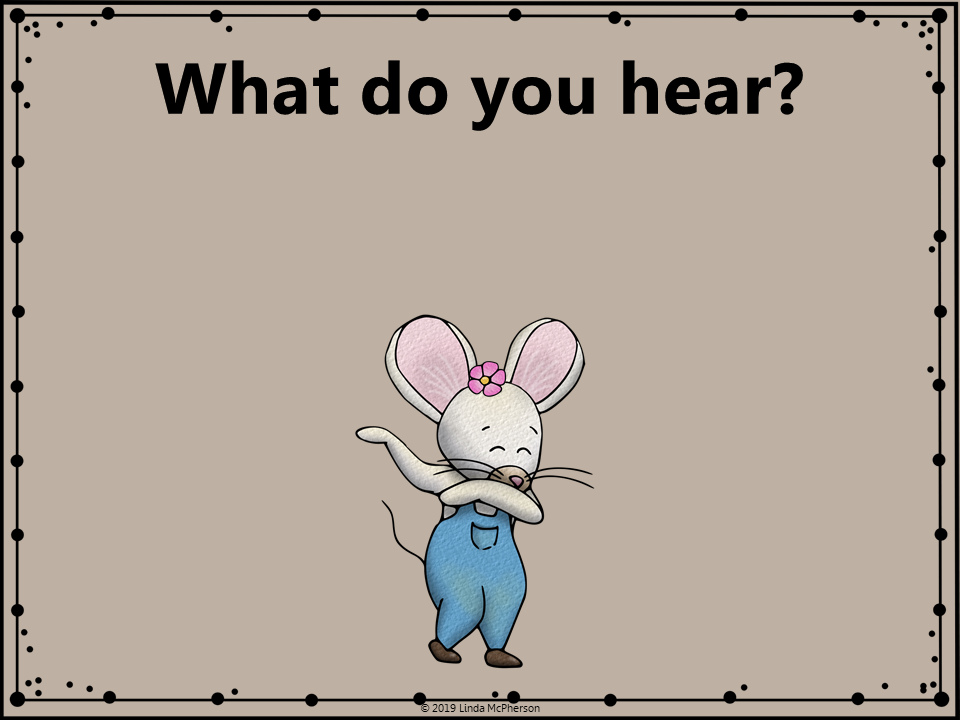 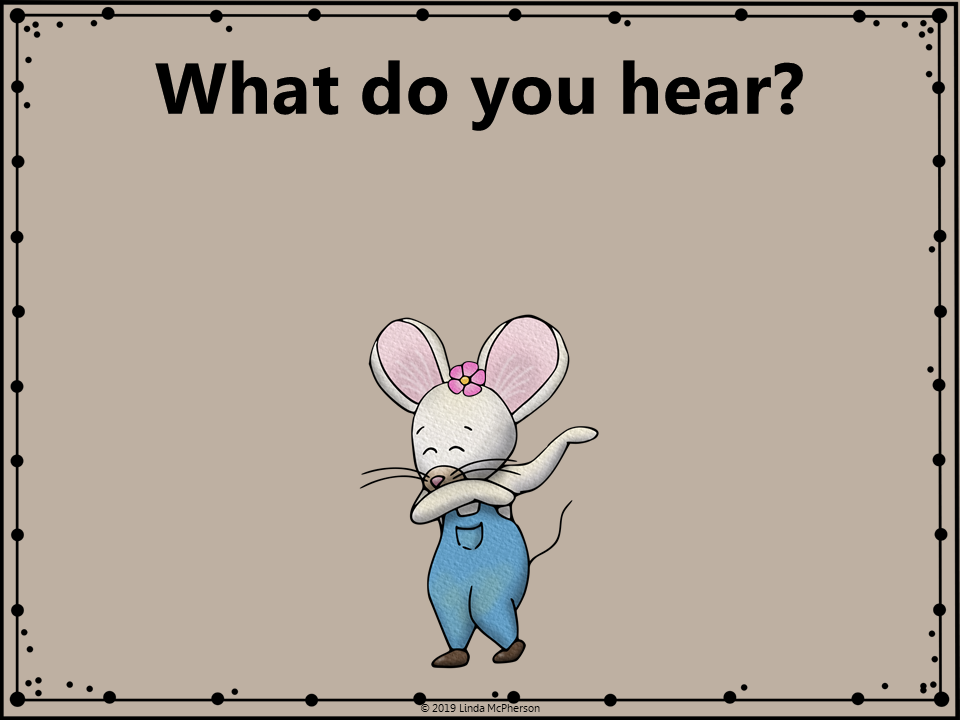 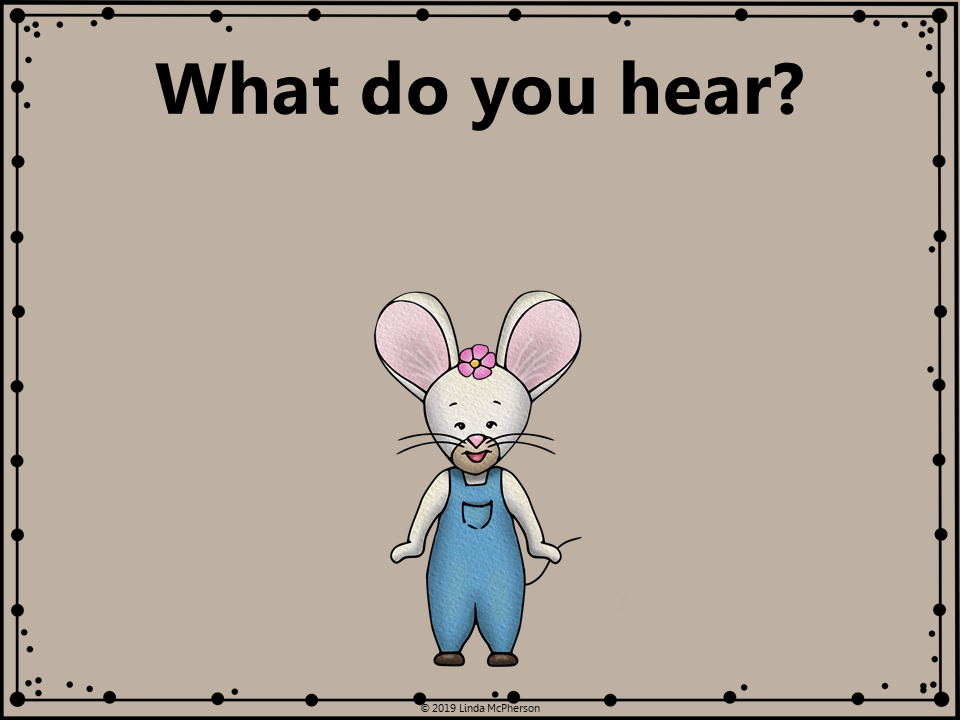 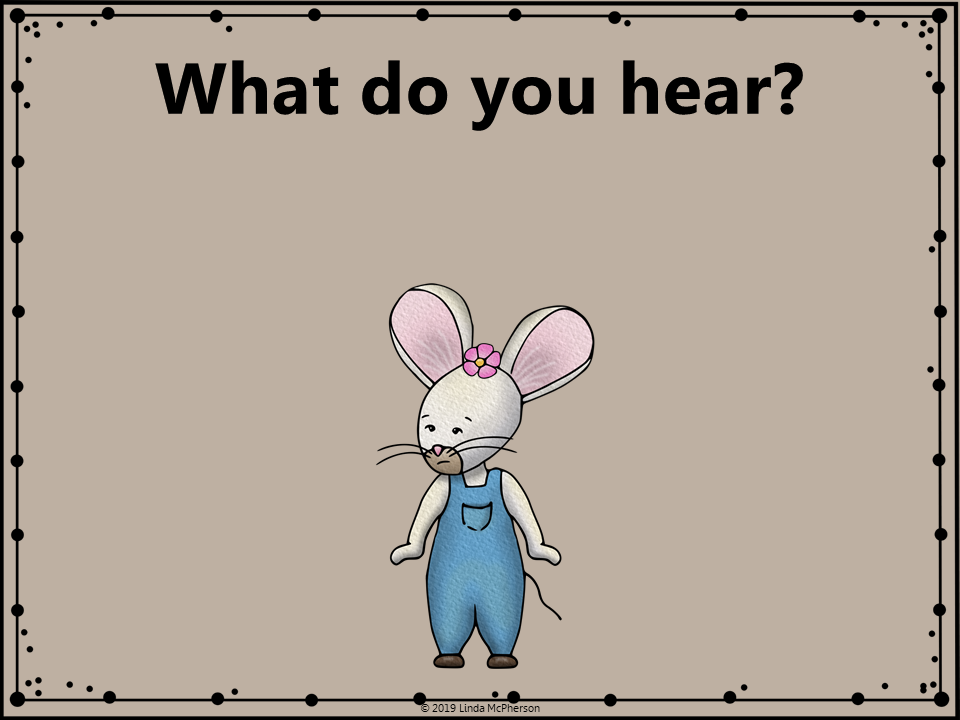 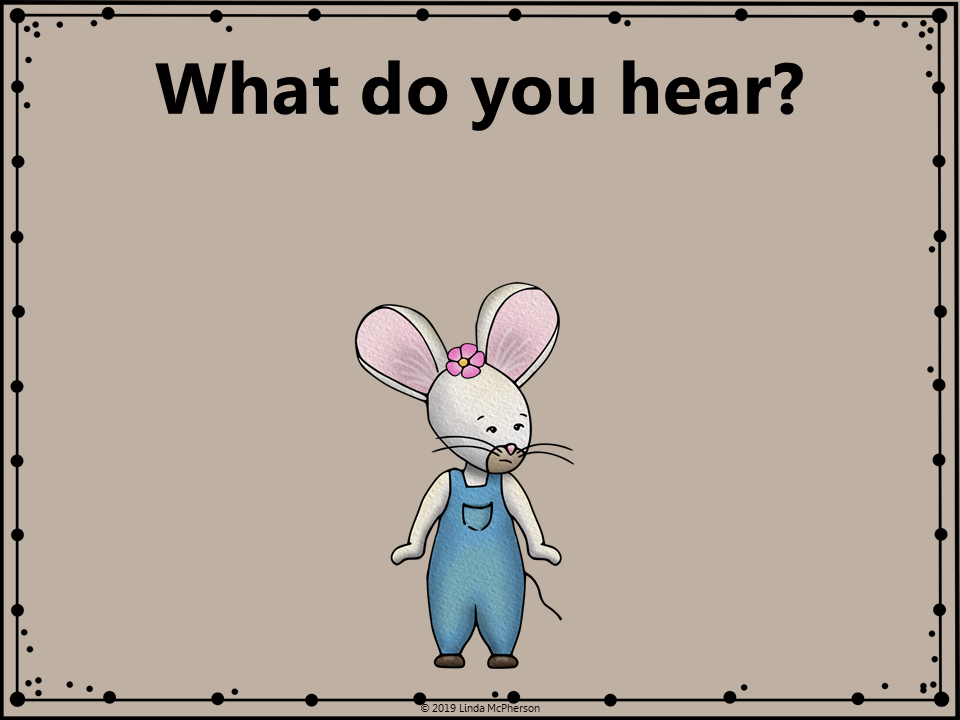 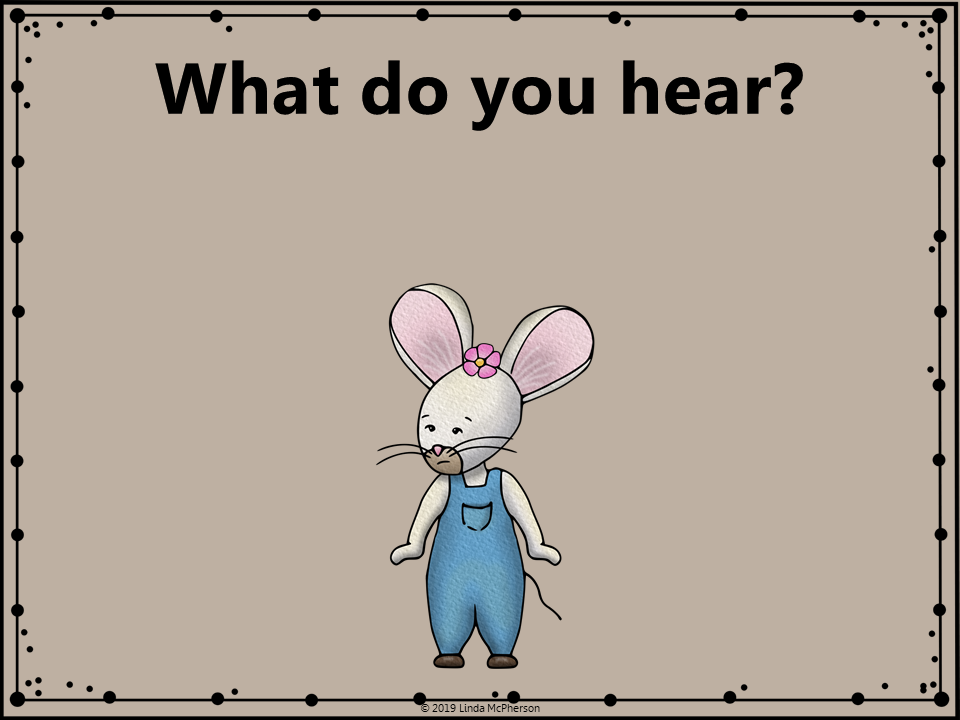 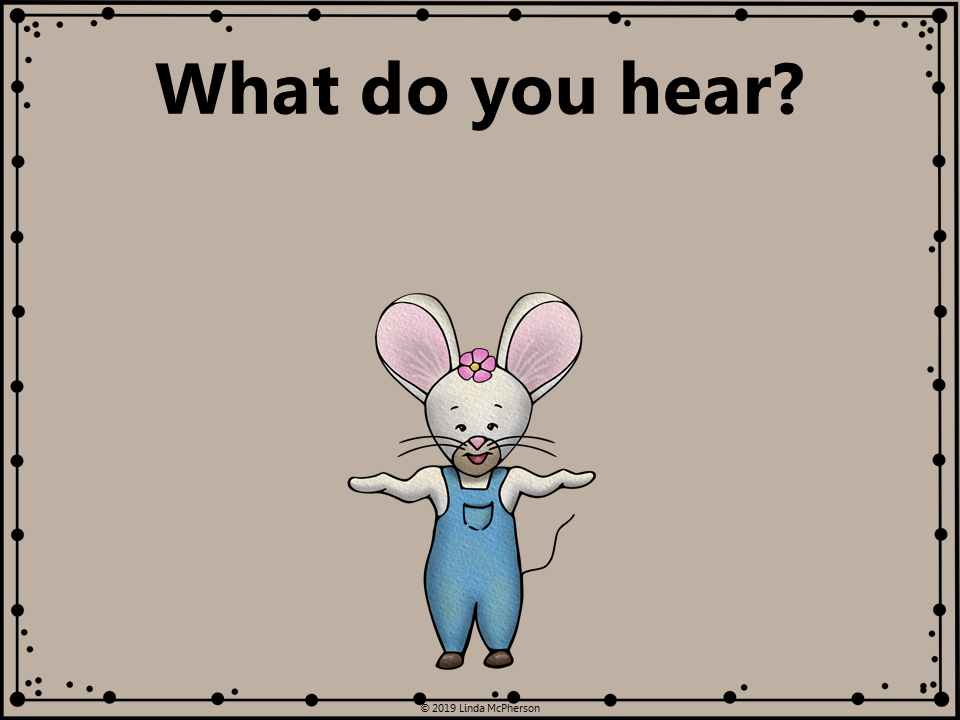 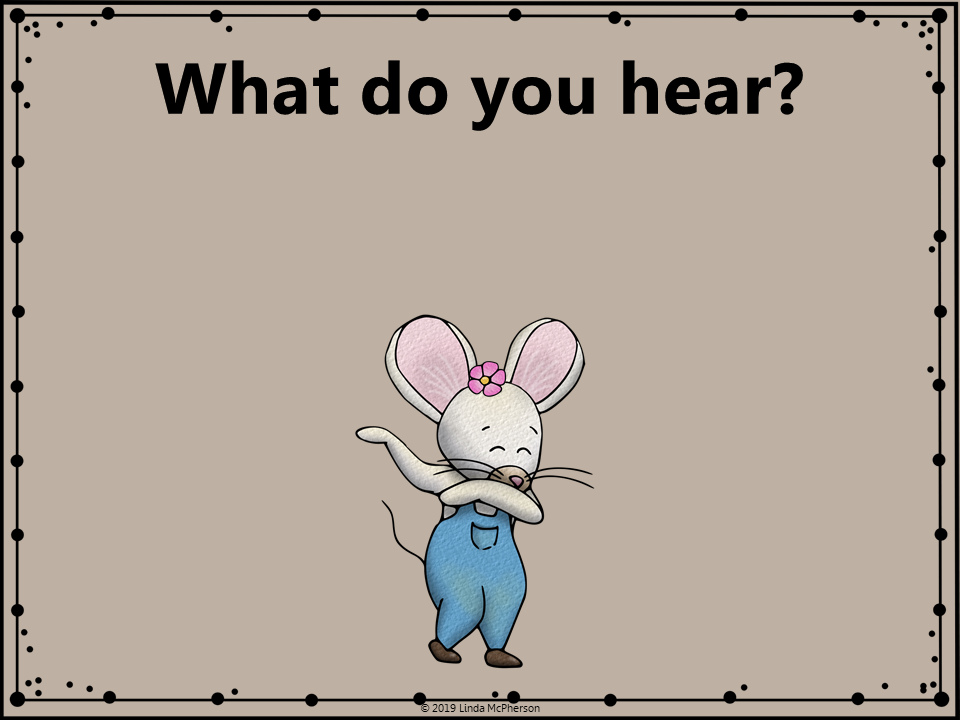 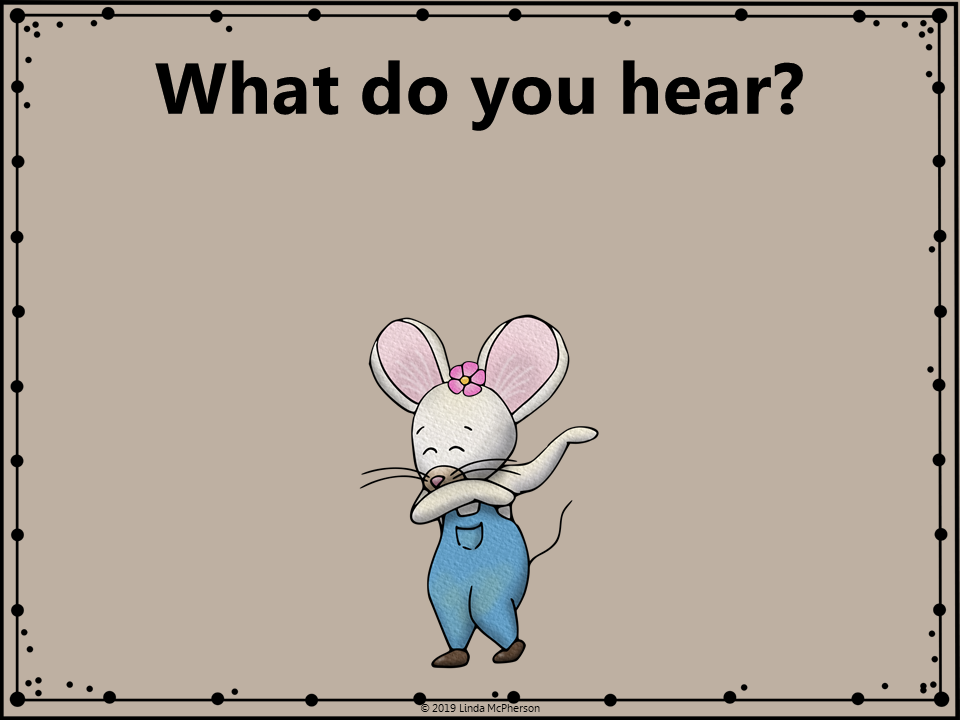 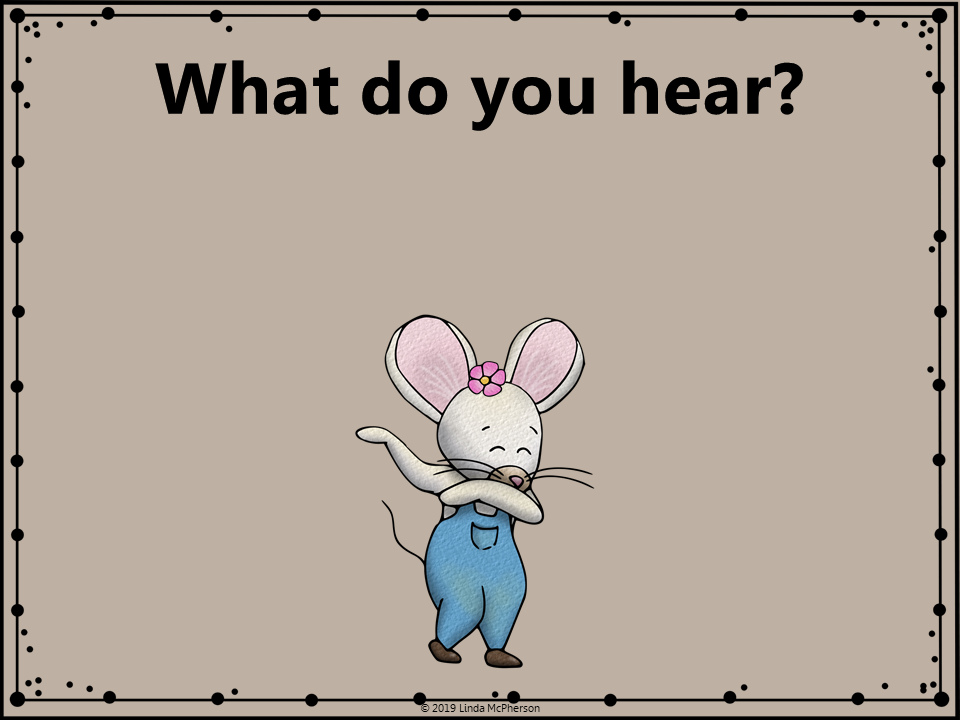 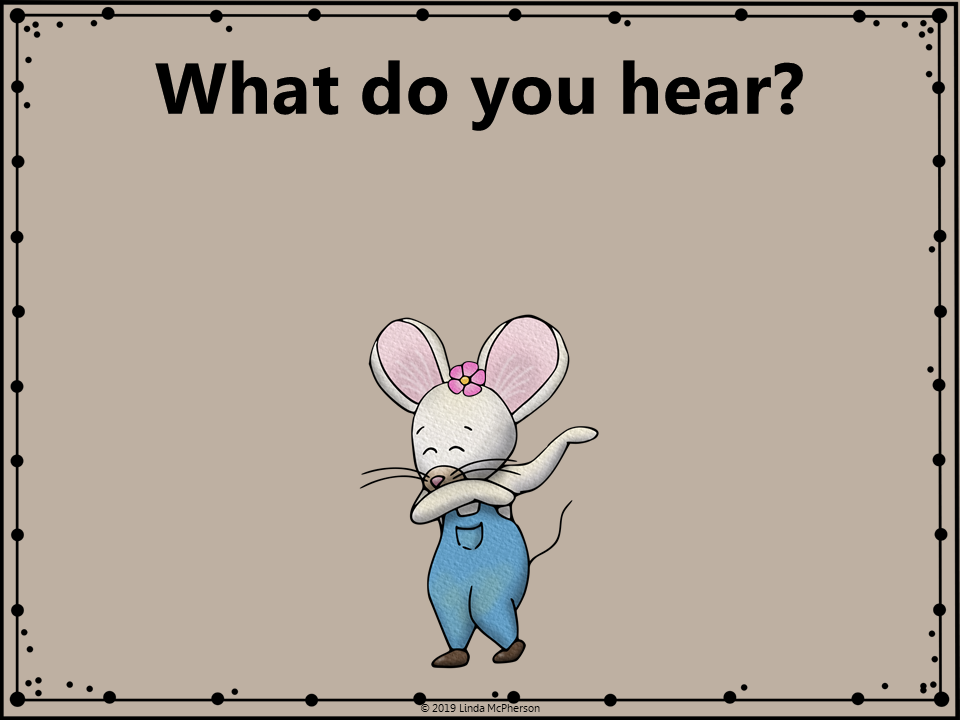 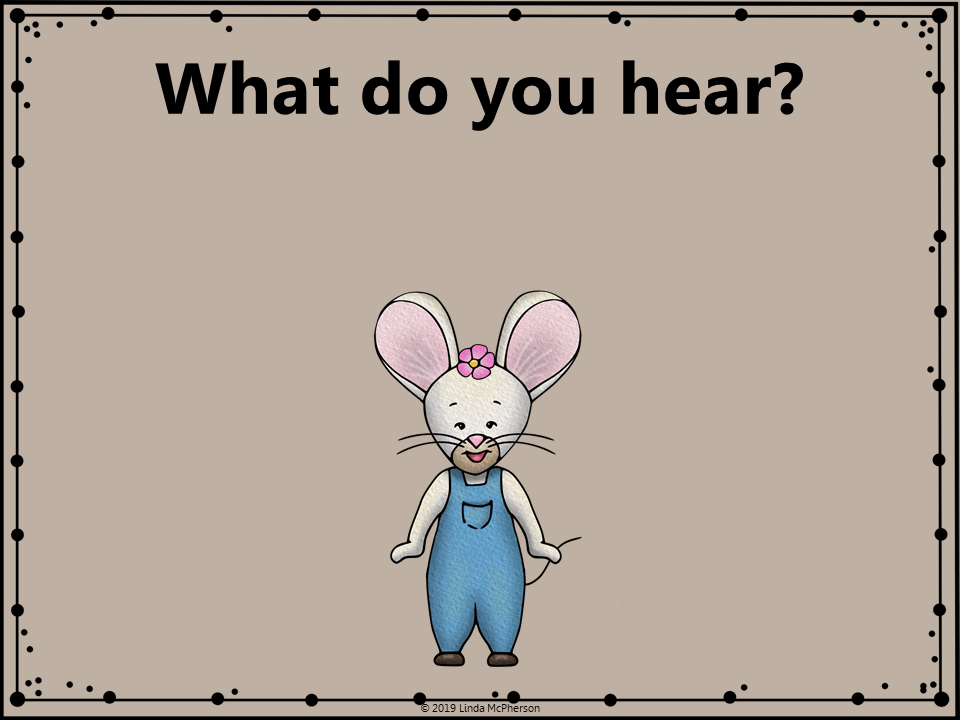 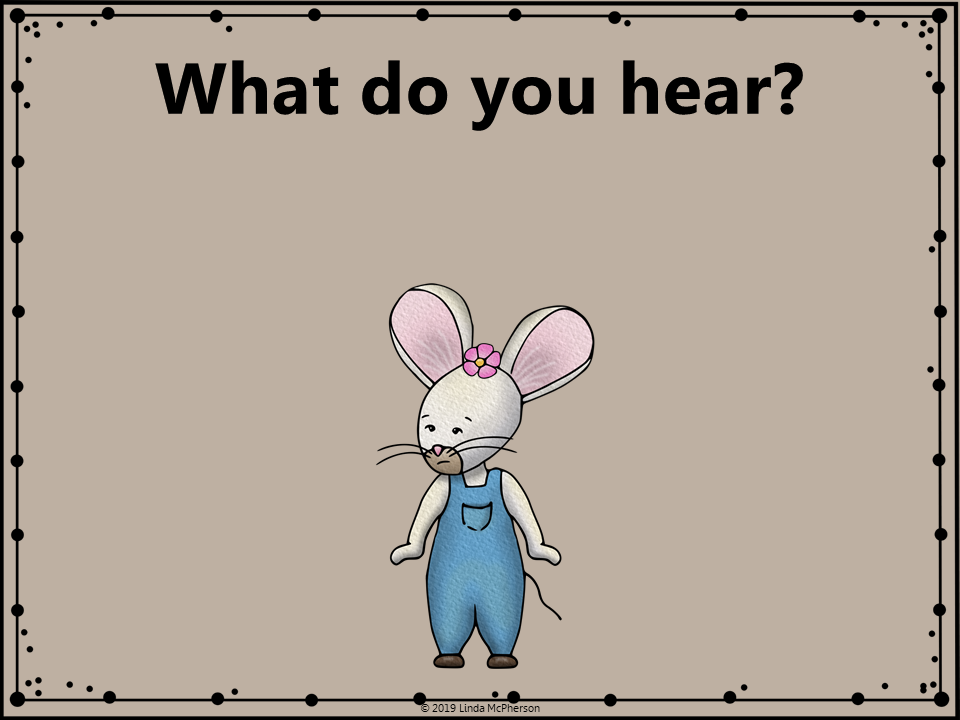 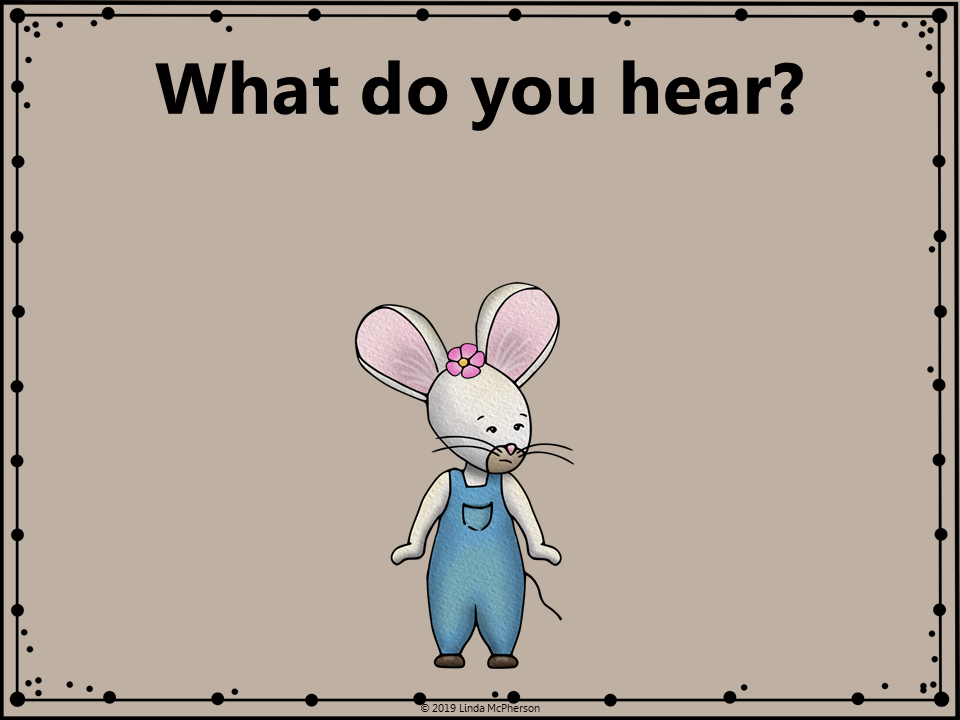 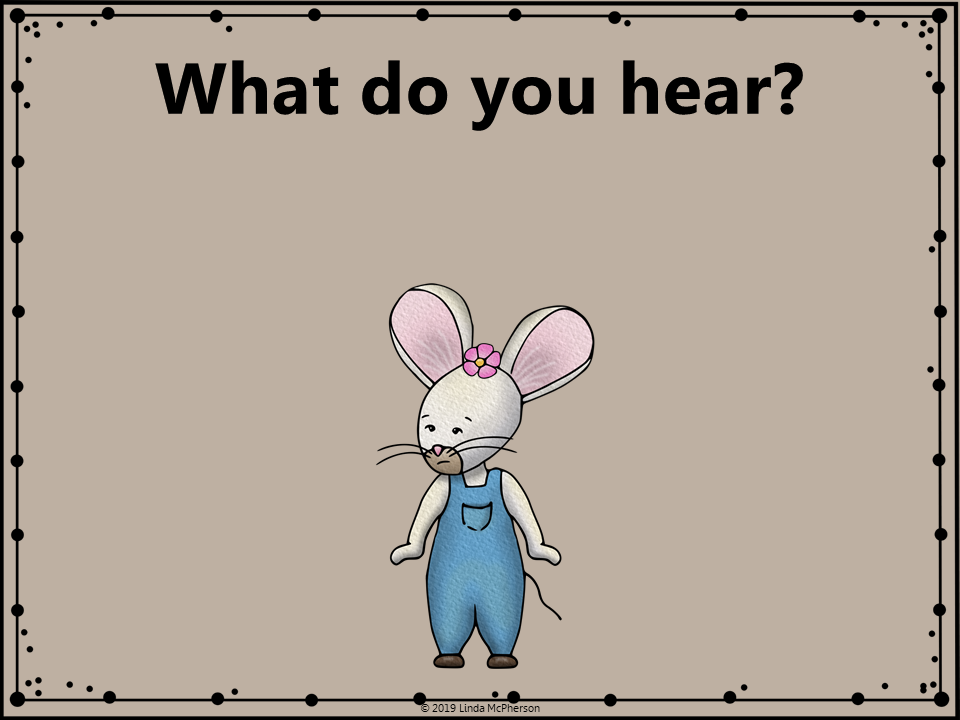 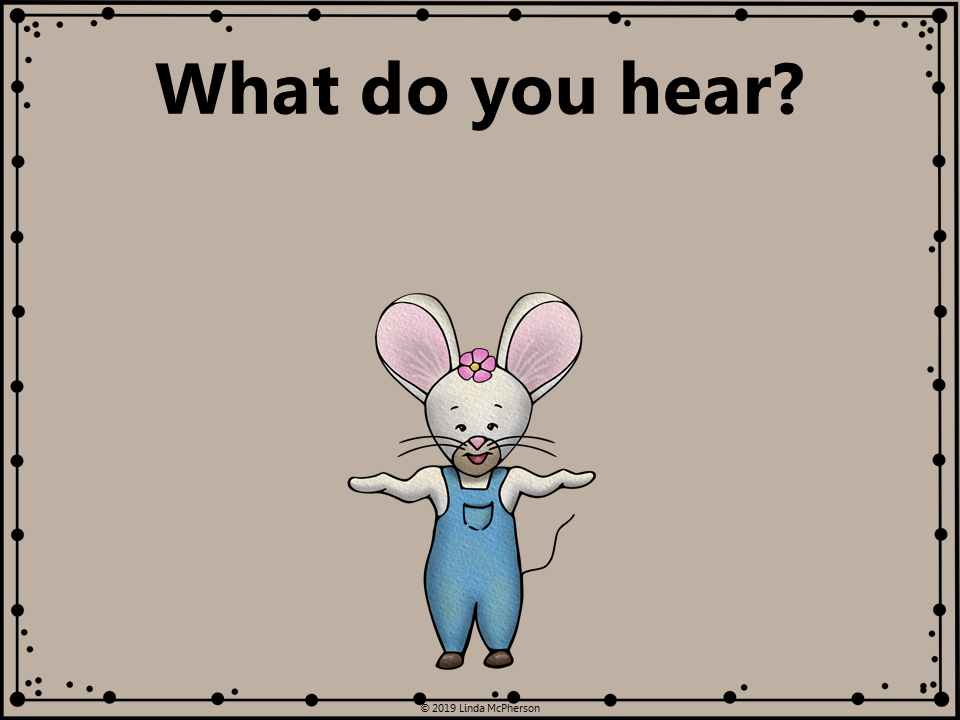 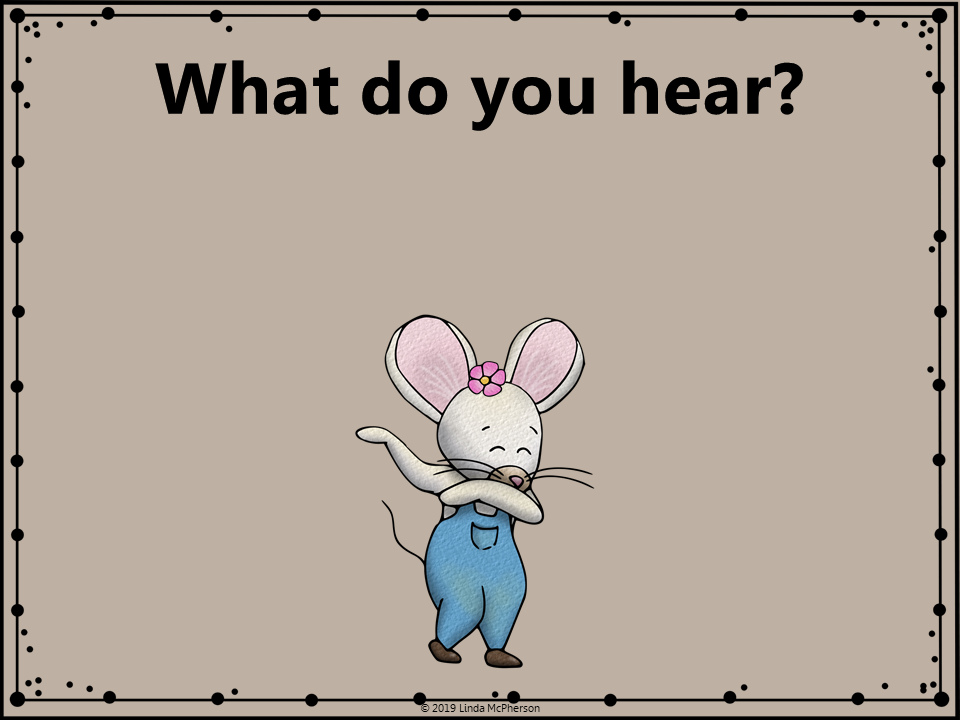 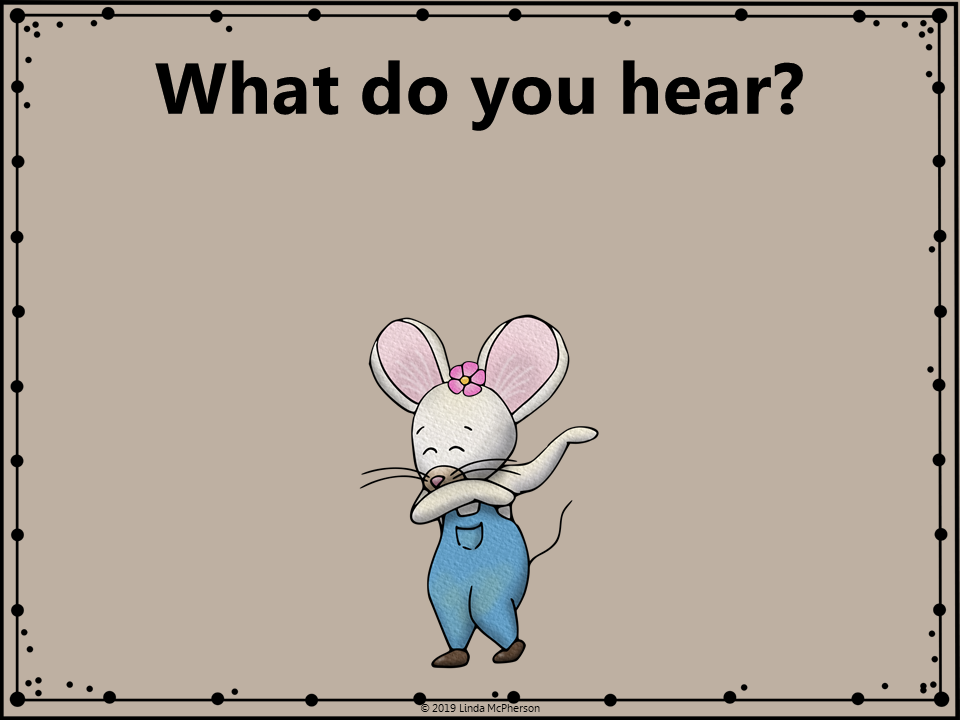 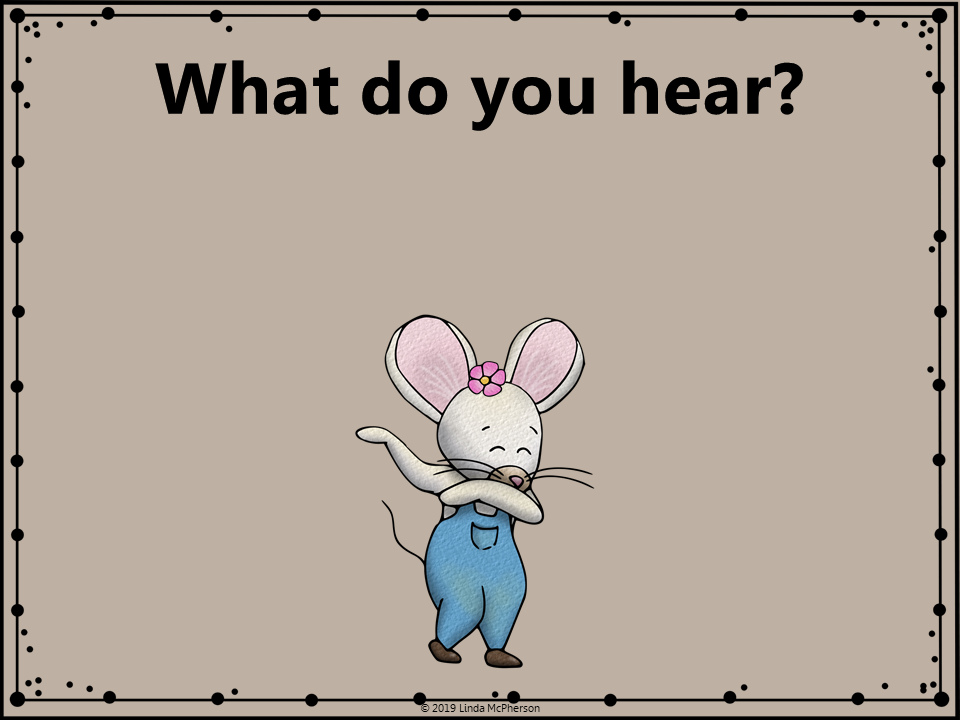 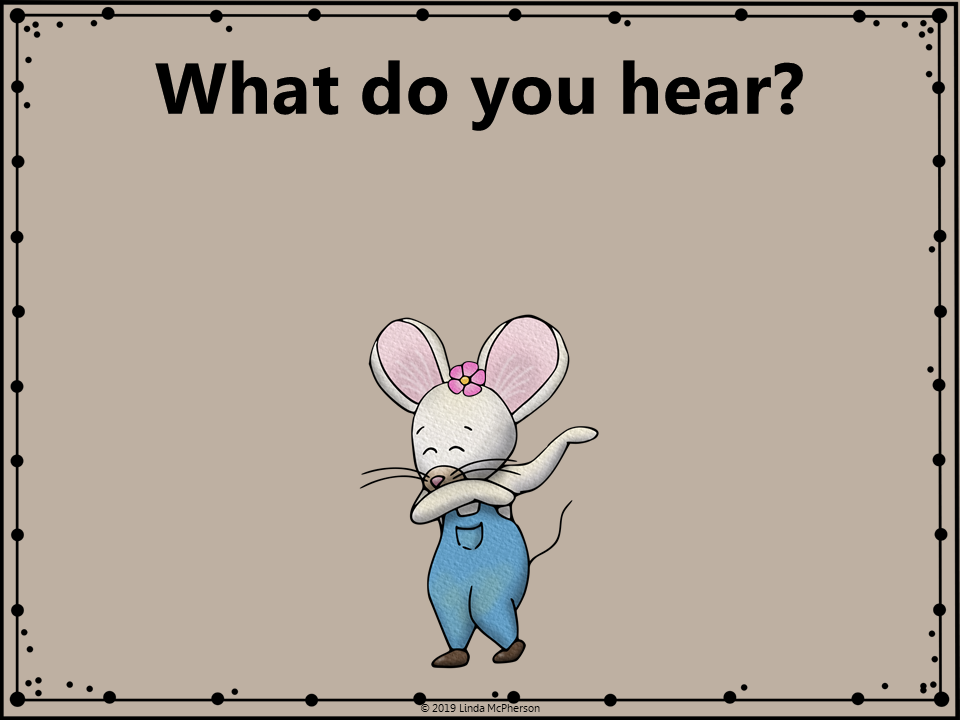 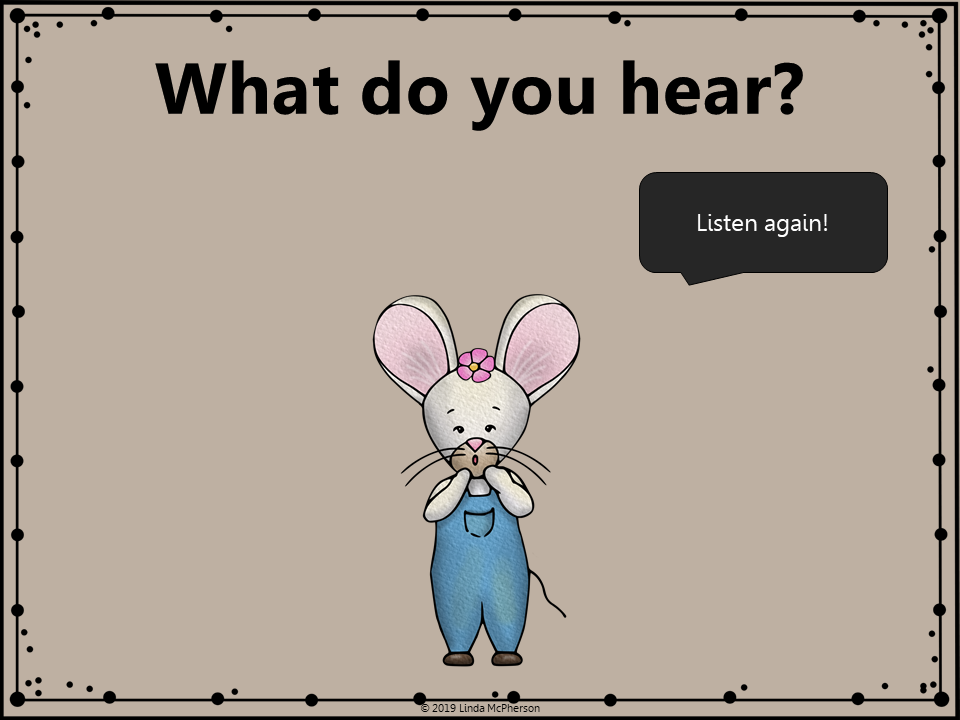 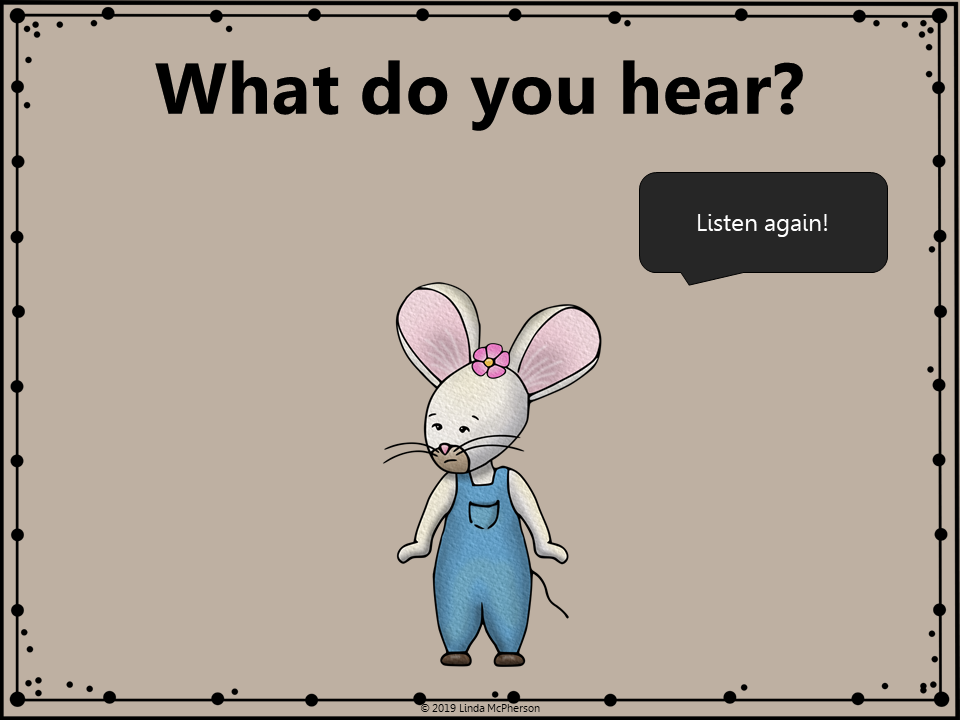 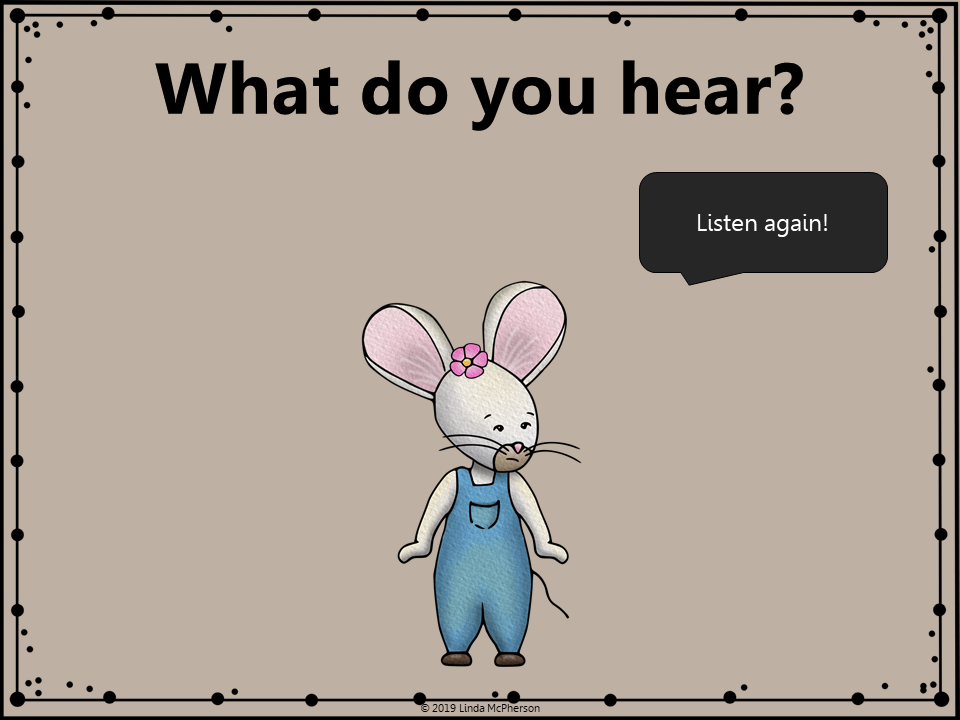 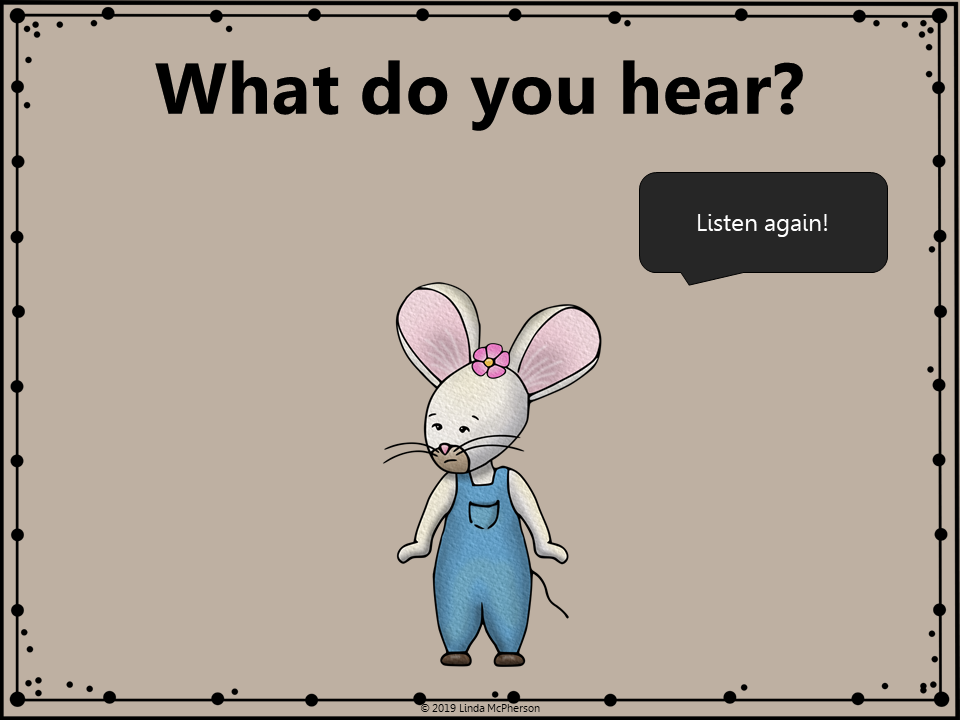 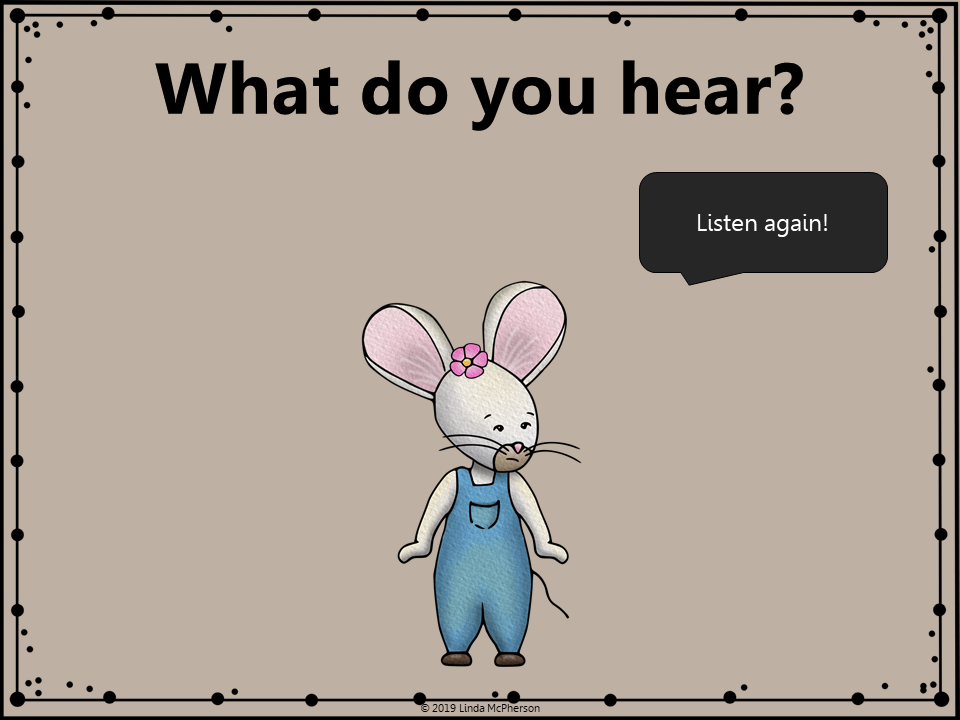 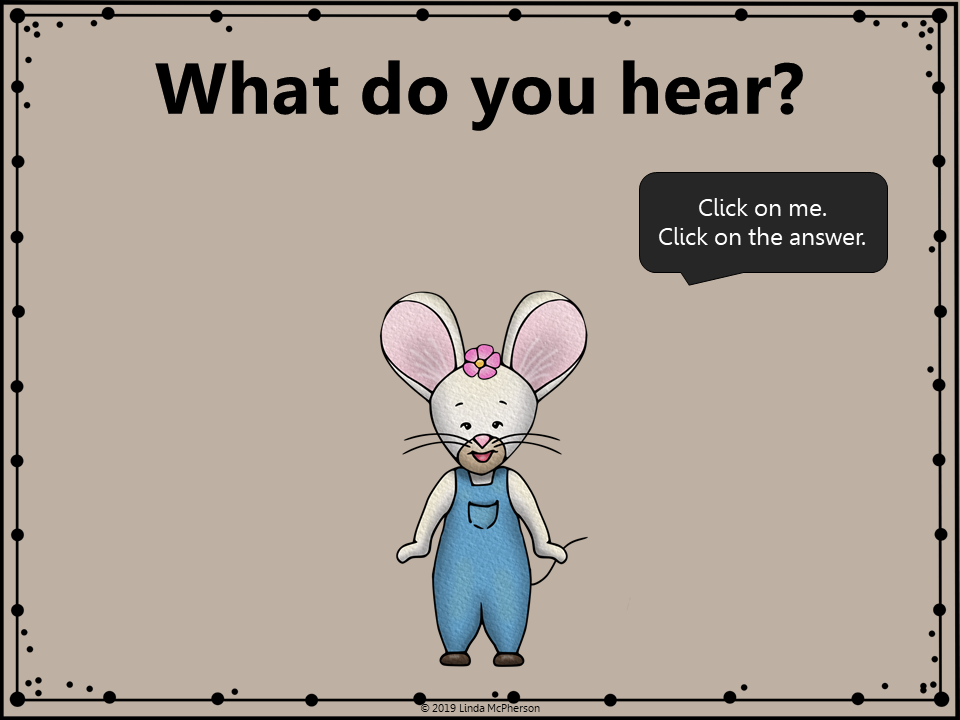 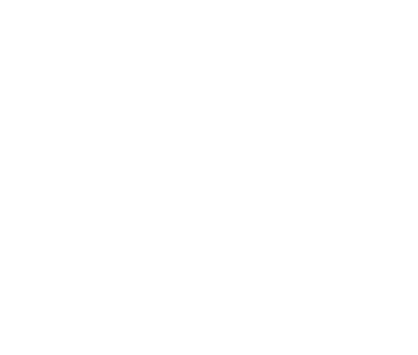 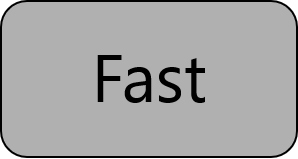 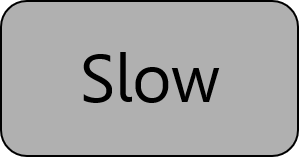 “a purple prickly metallophone meatloaf”
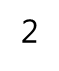 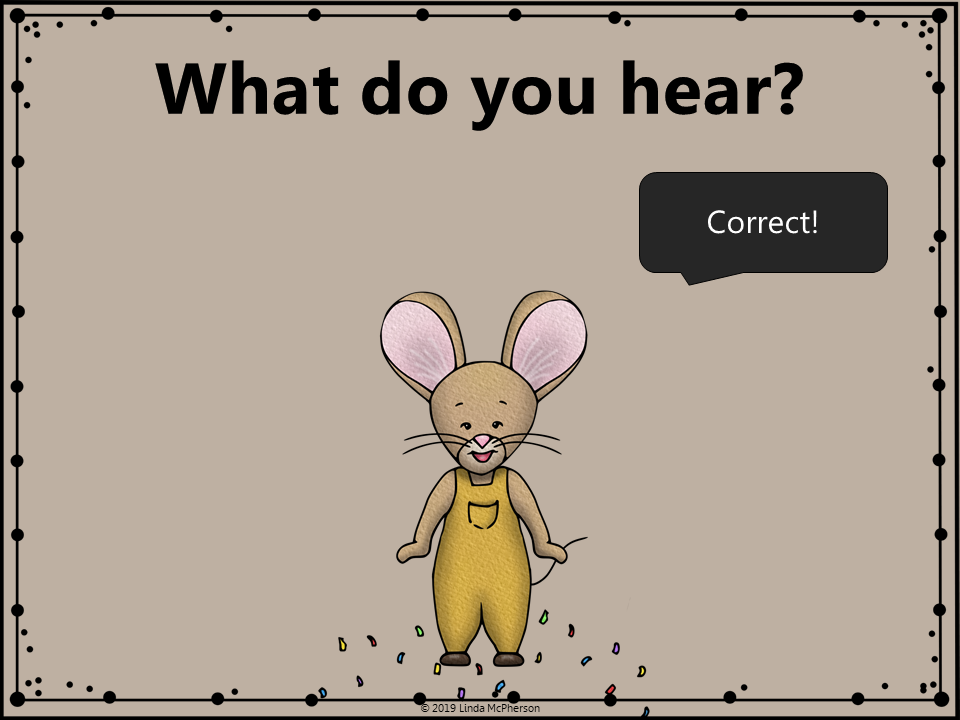 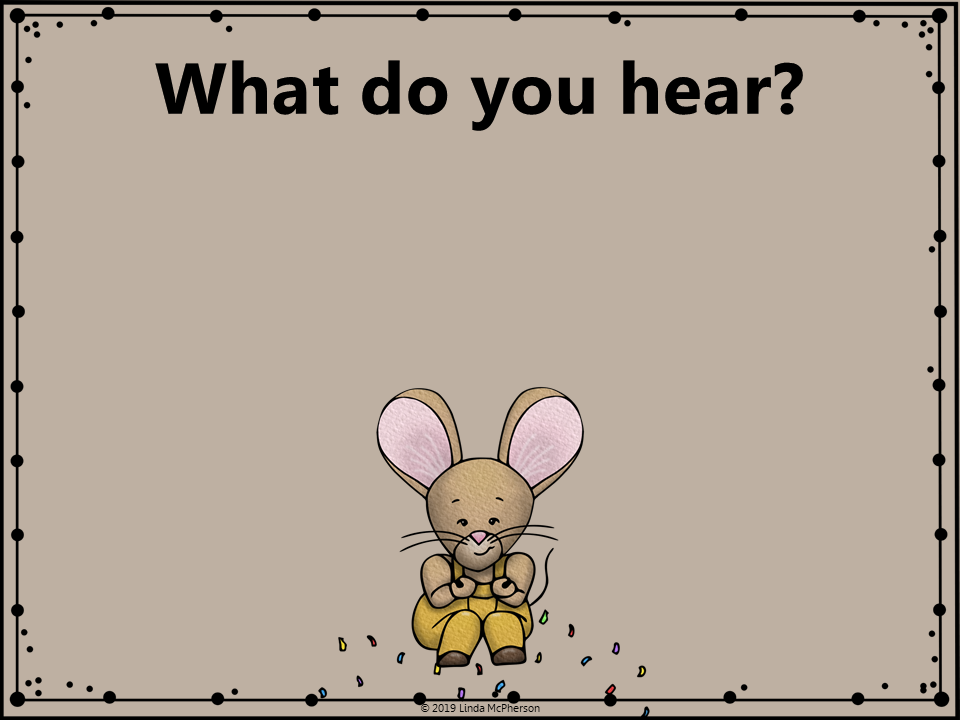 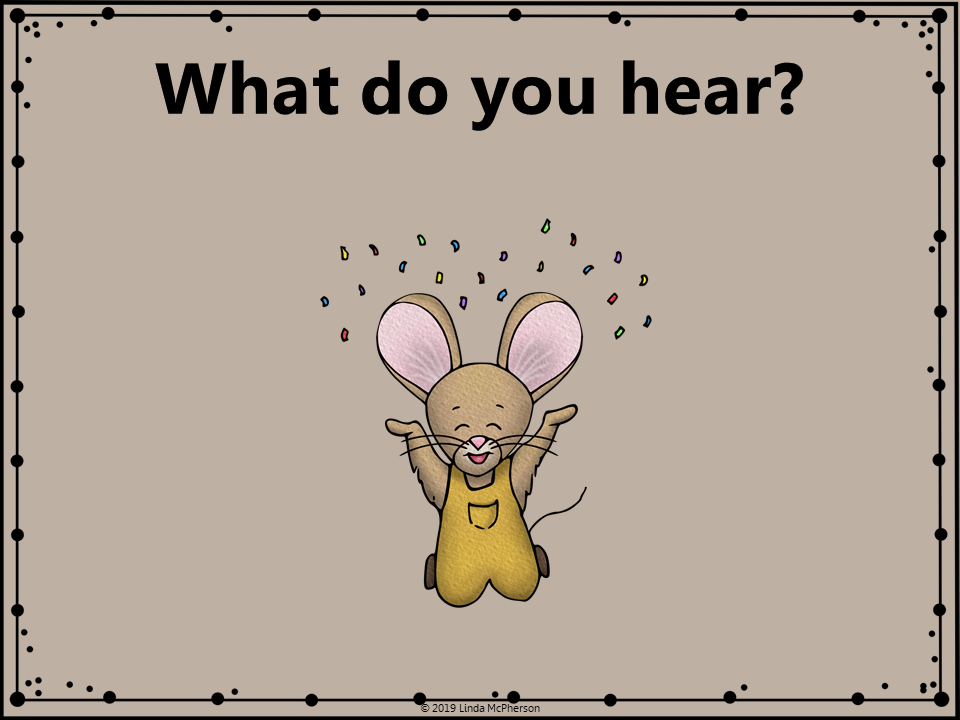 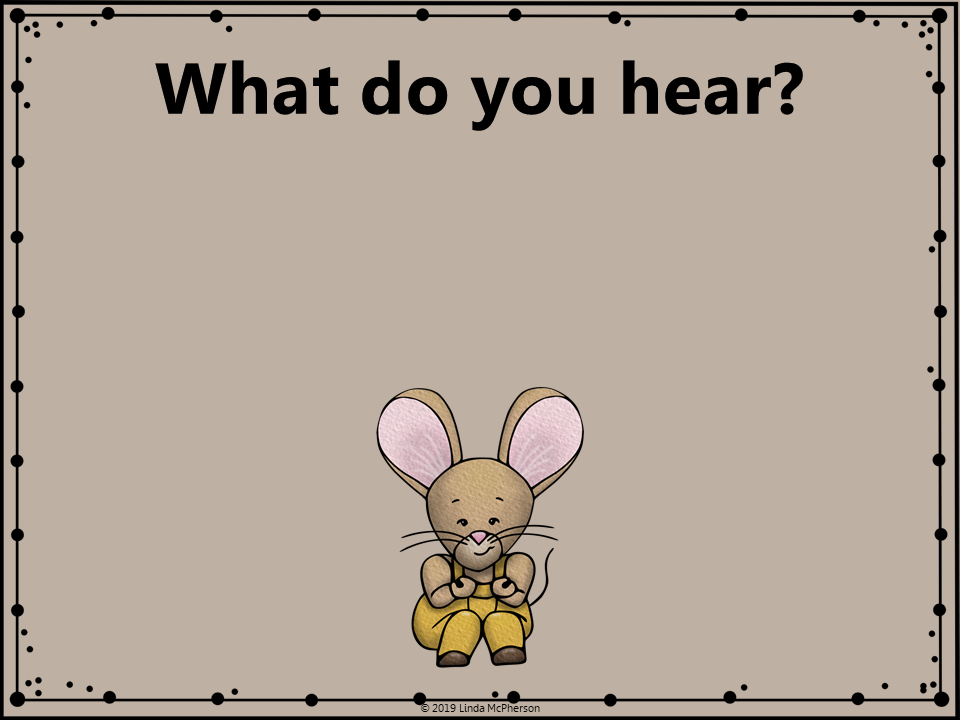 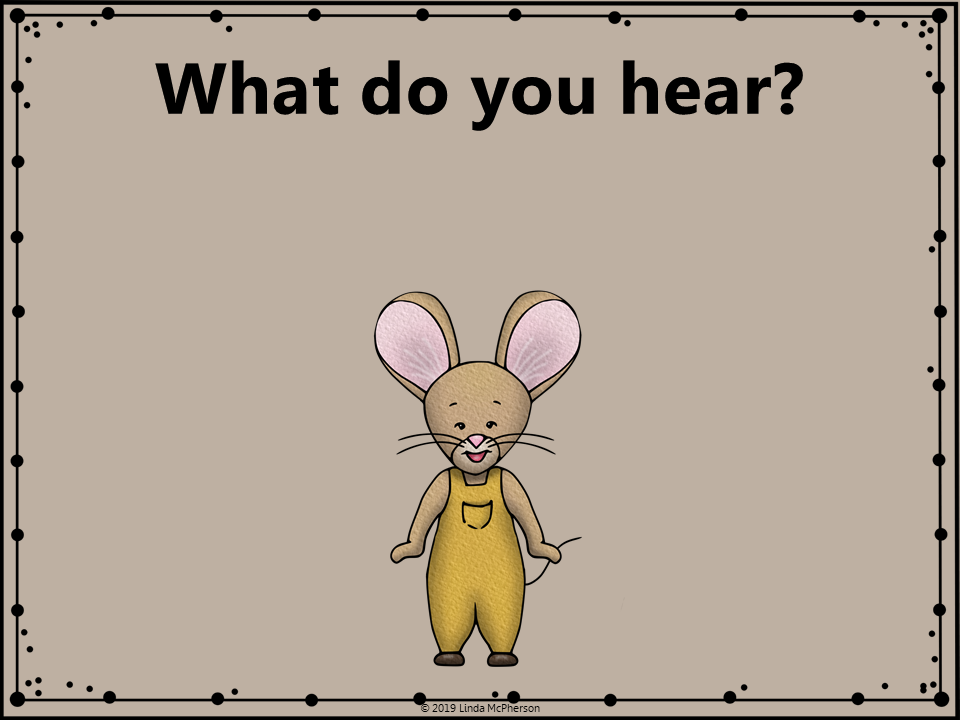 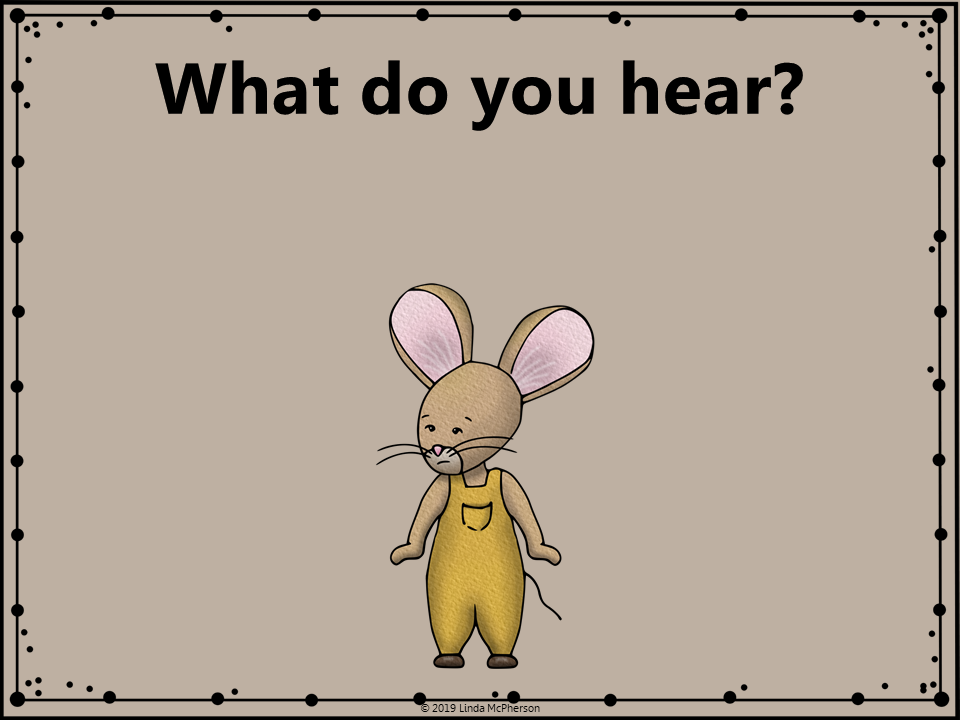 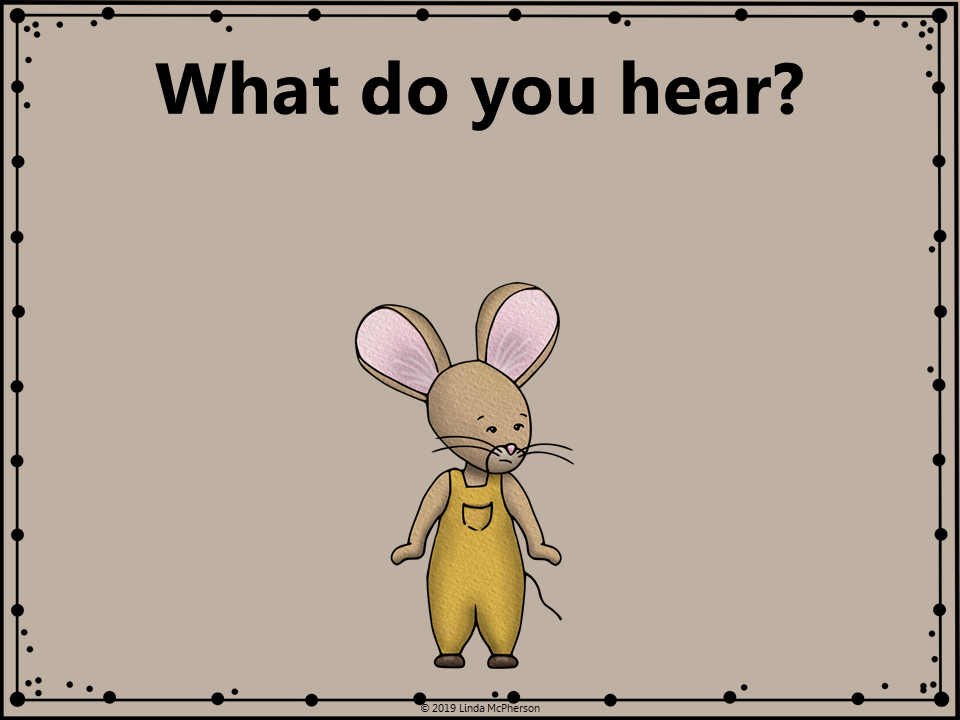 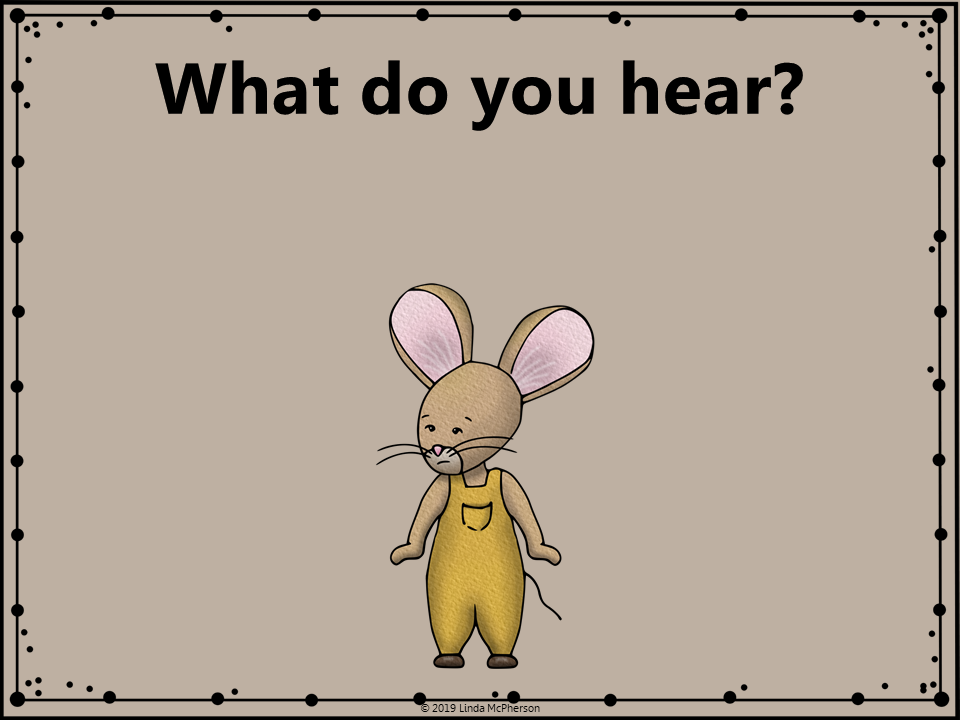 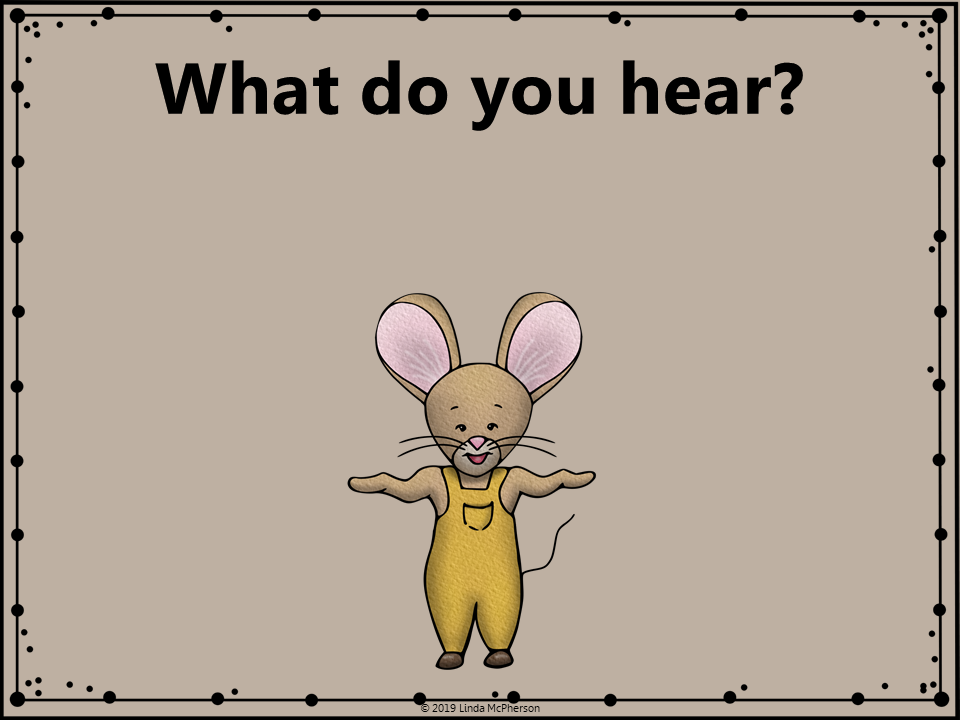 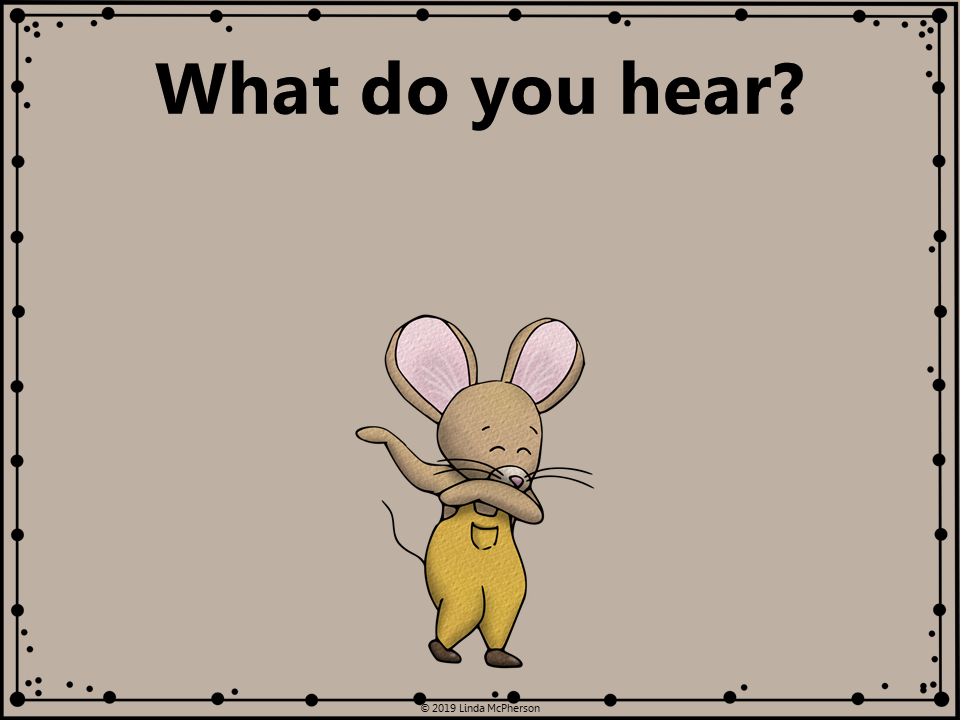 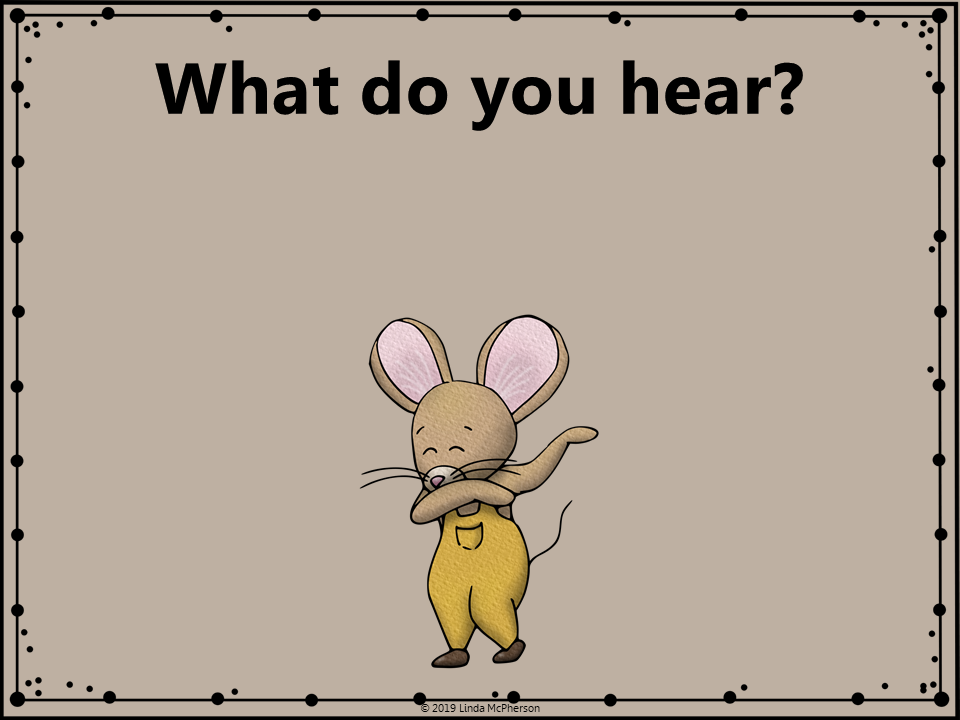 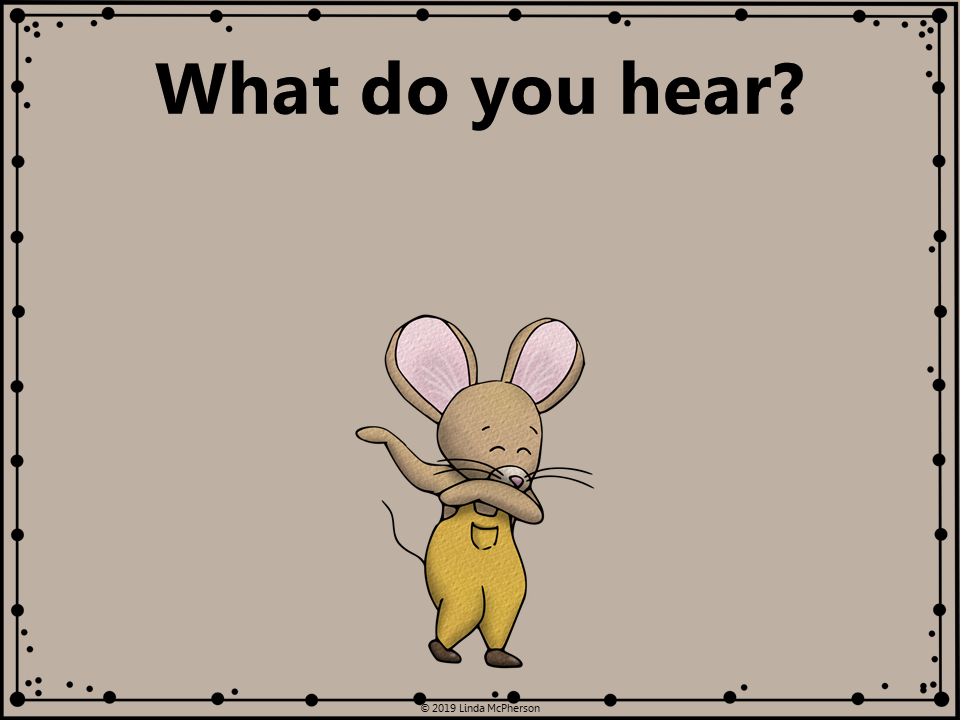 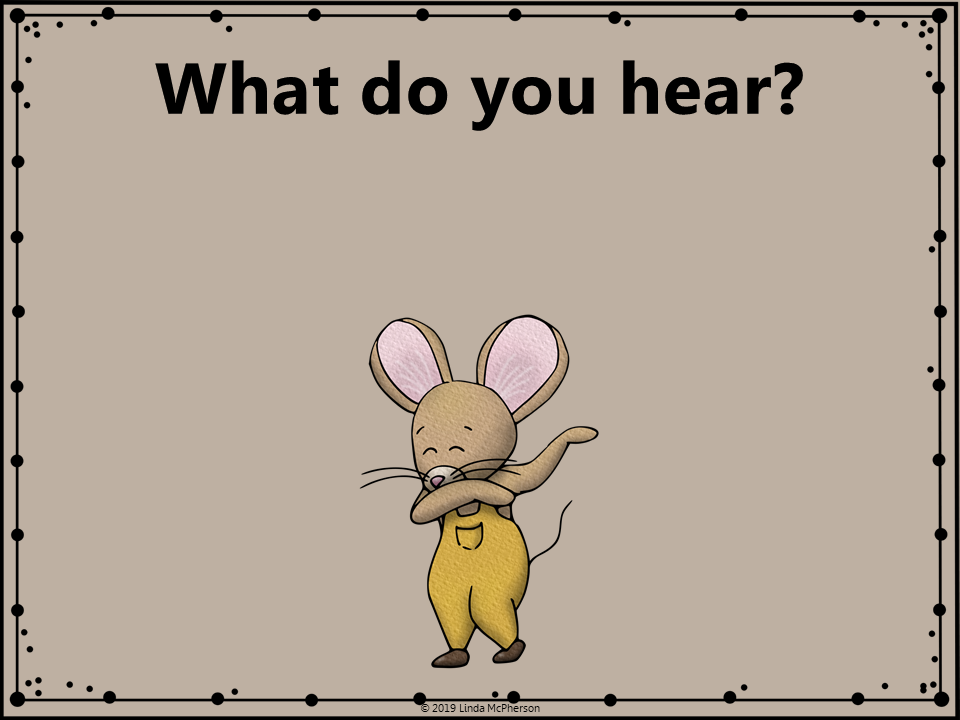 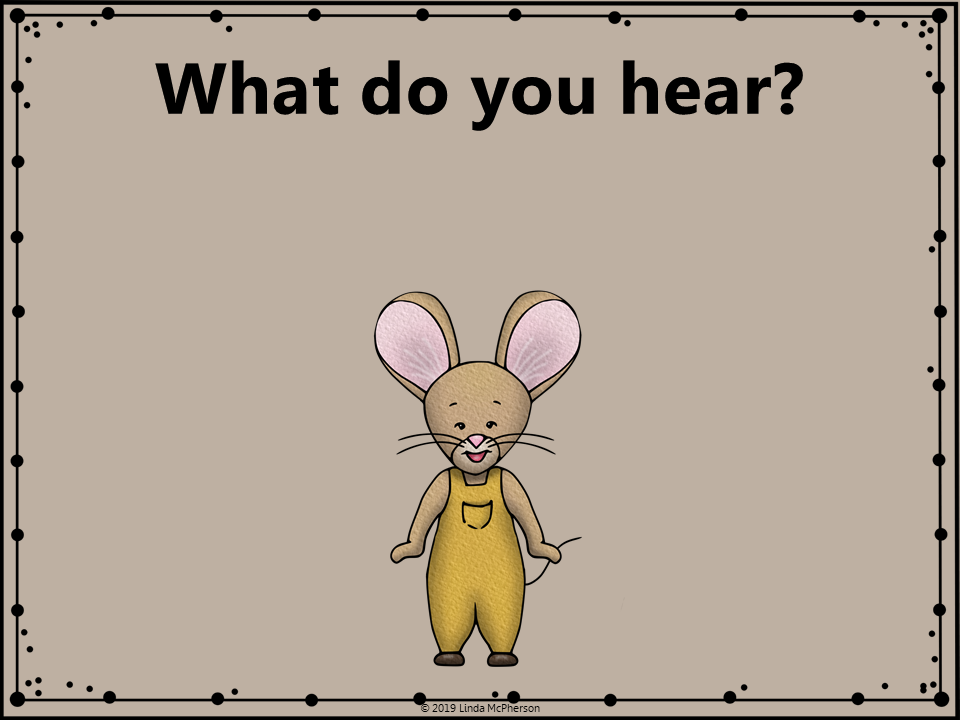 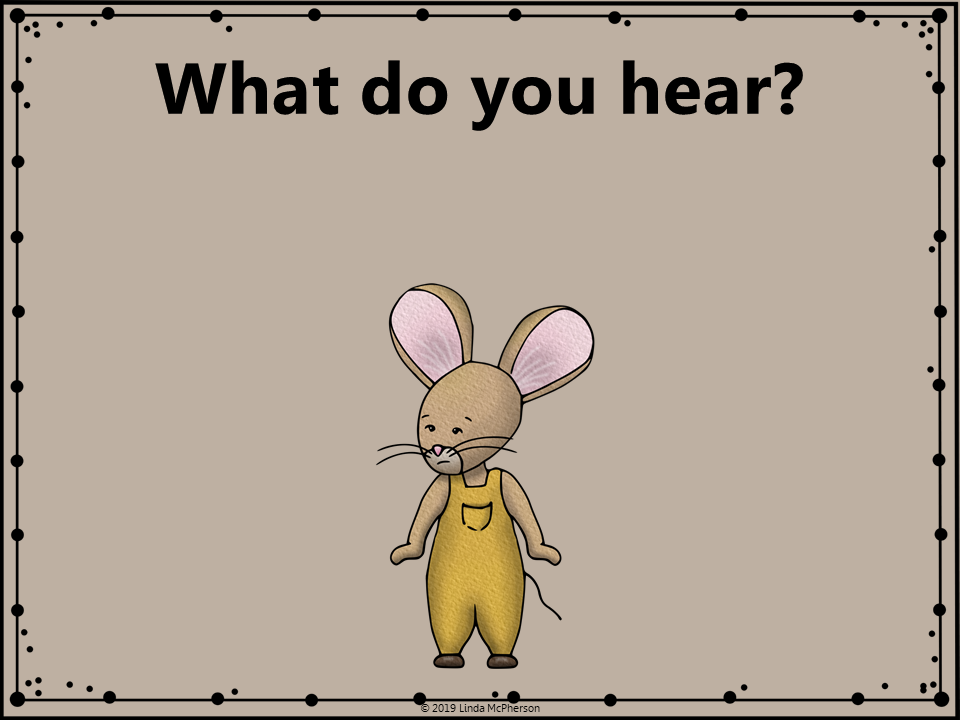 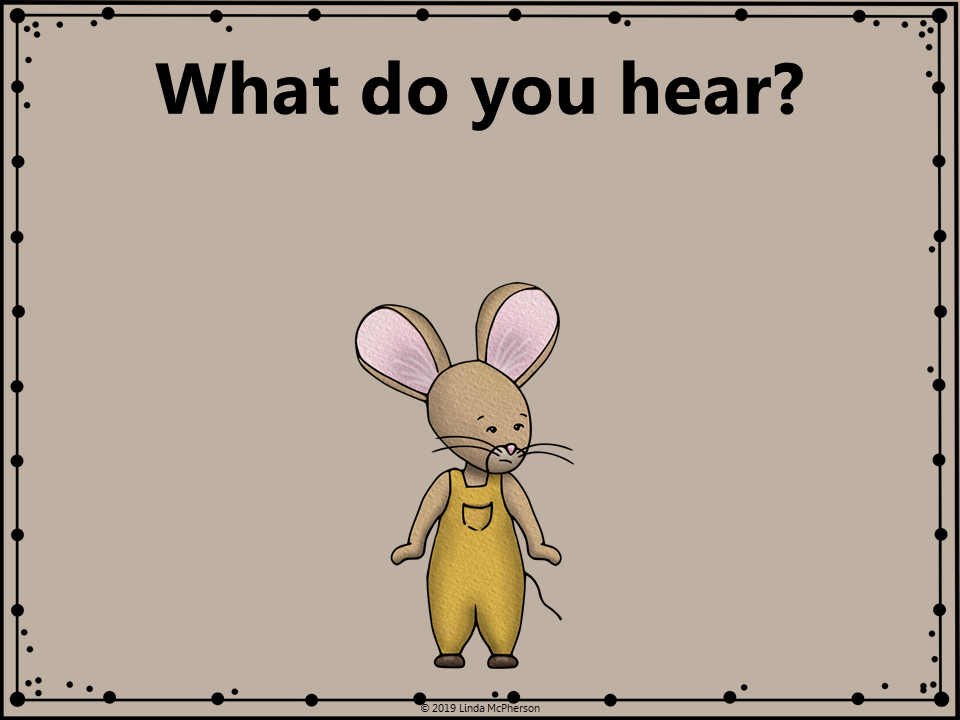 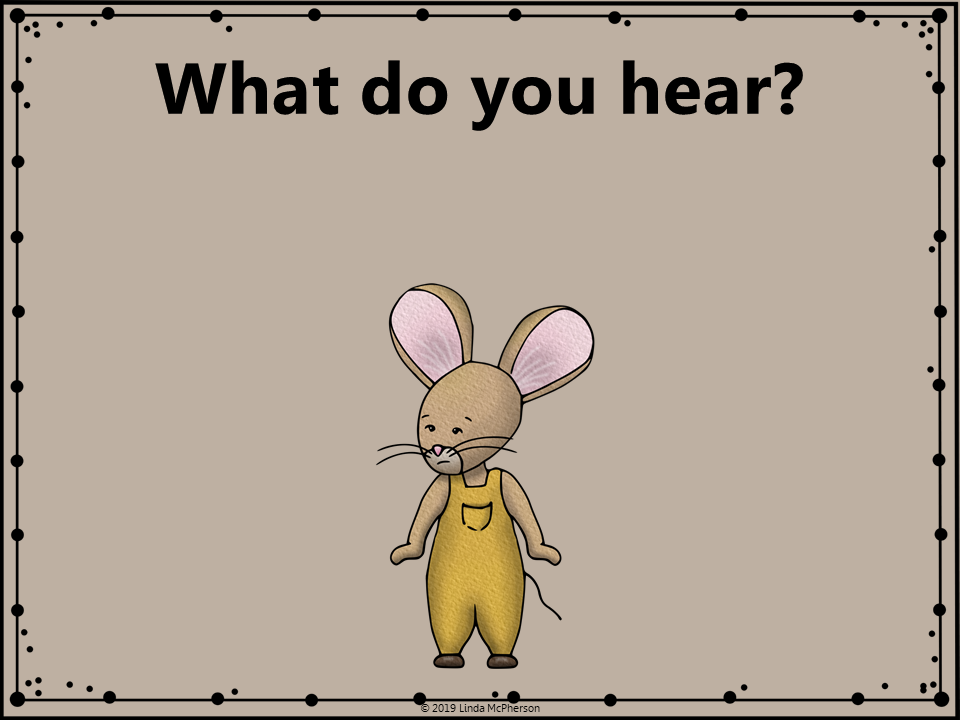 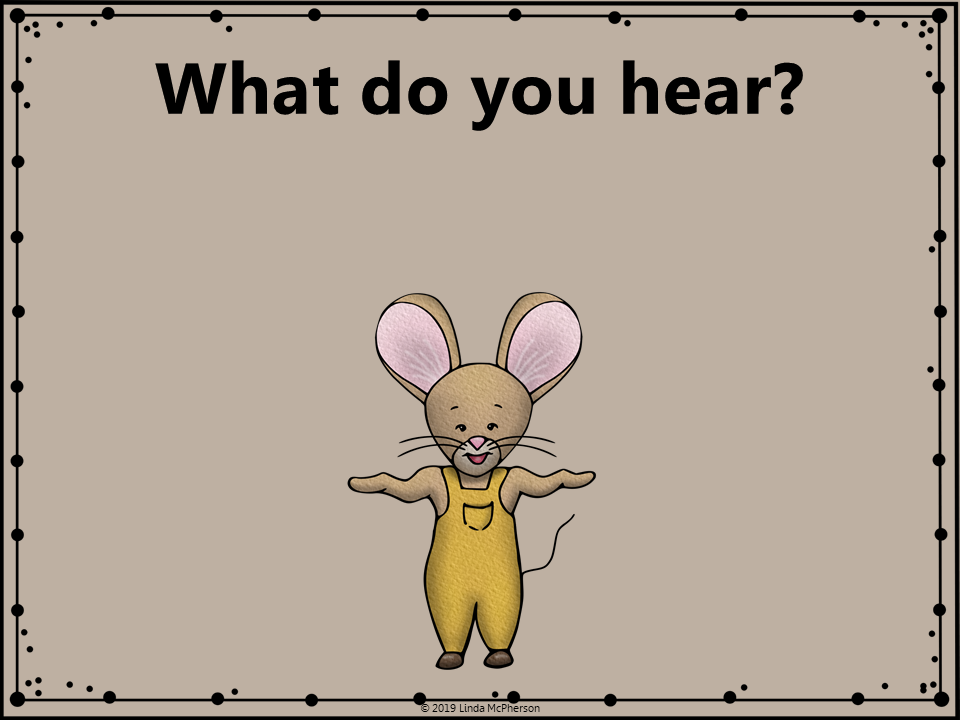 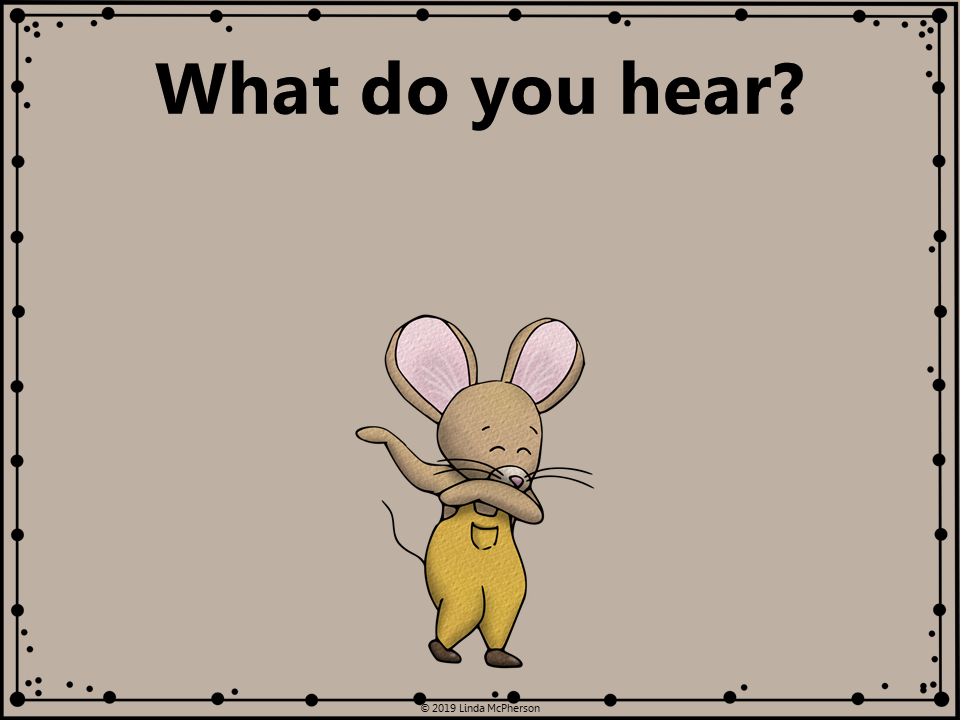 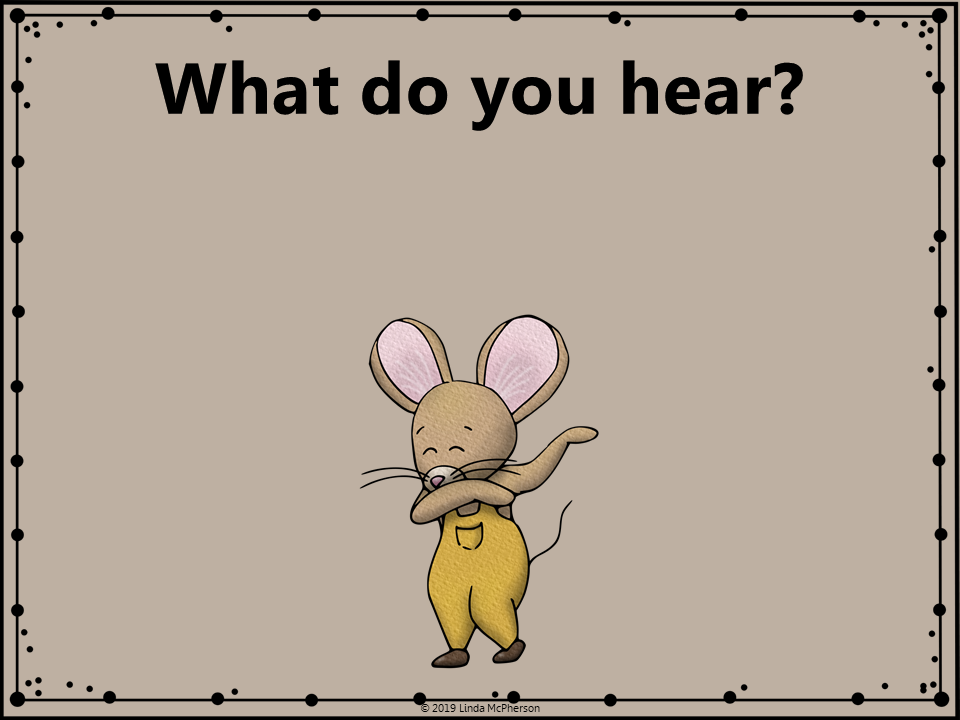 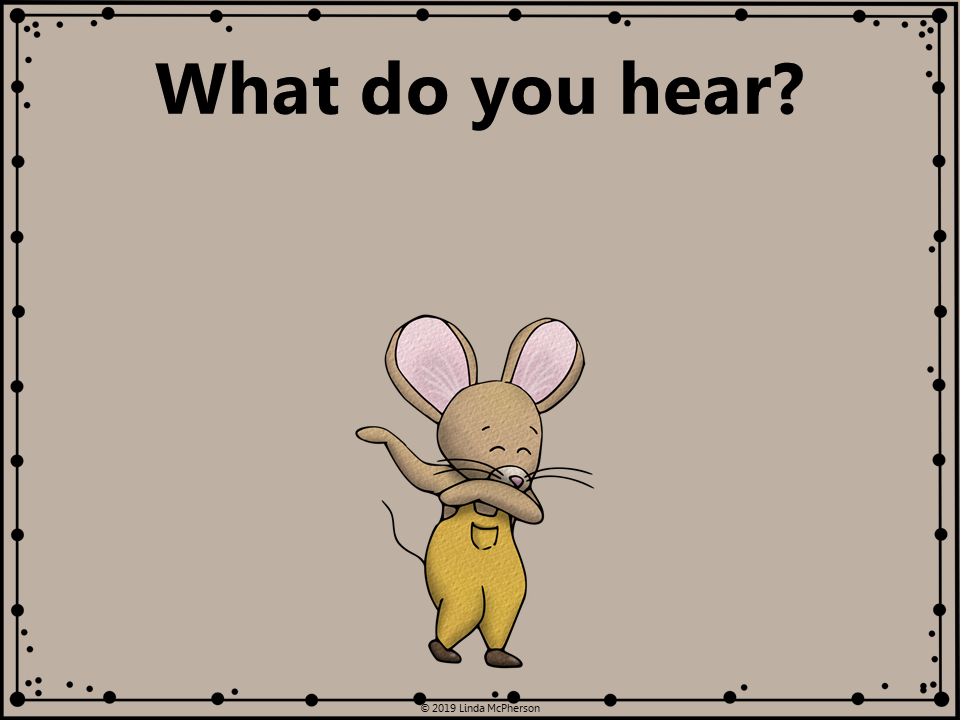 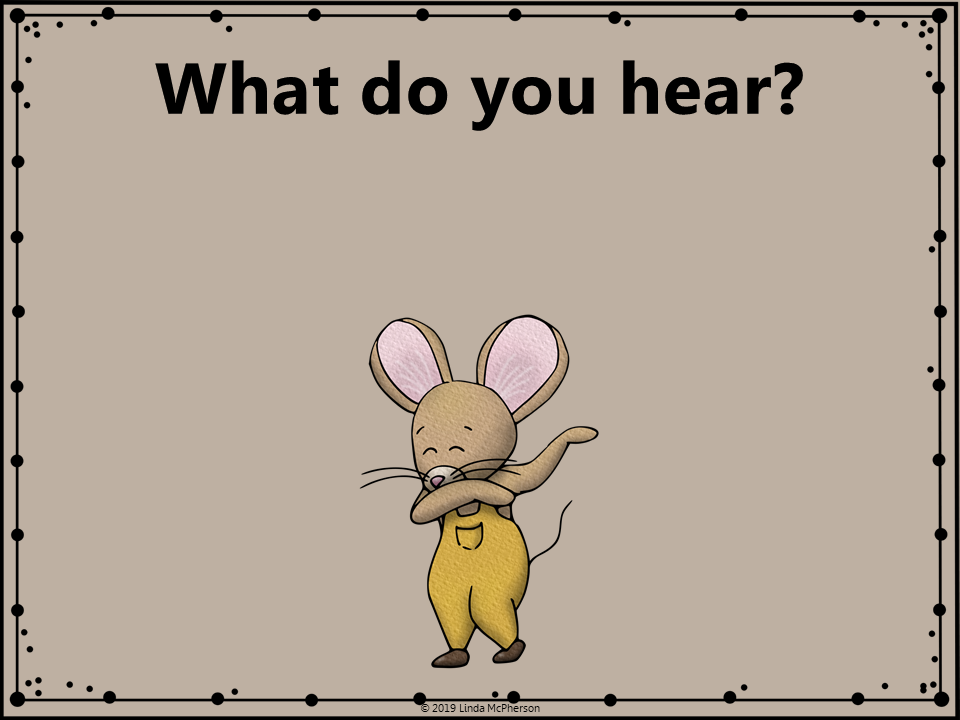 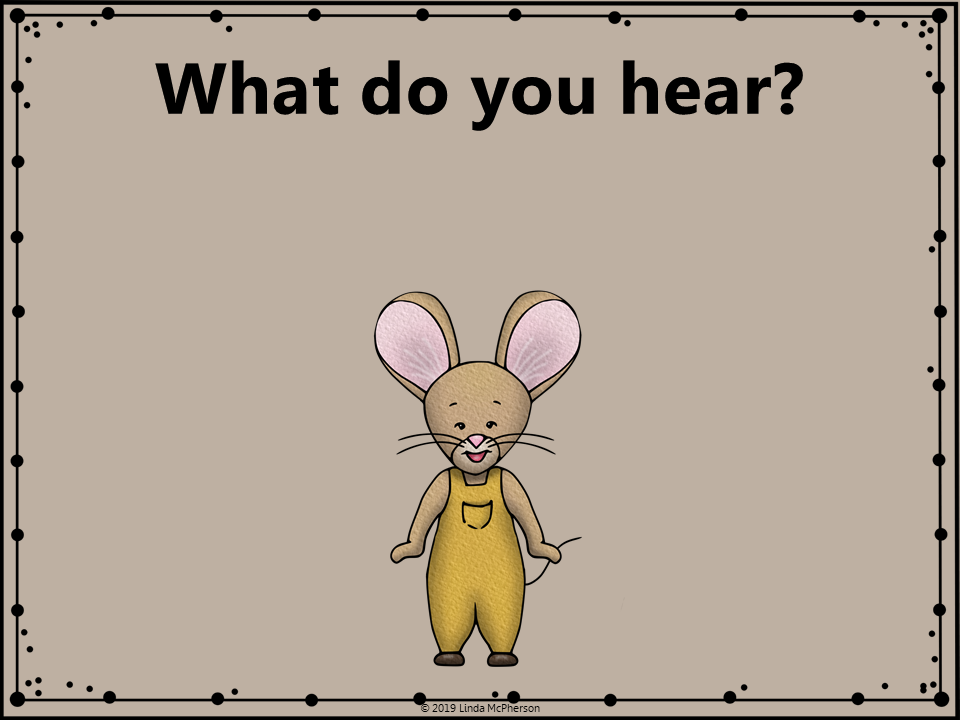 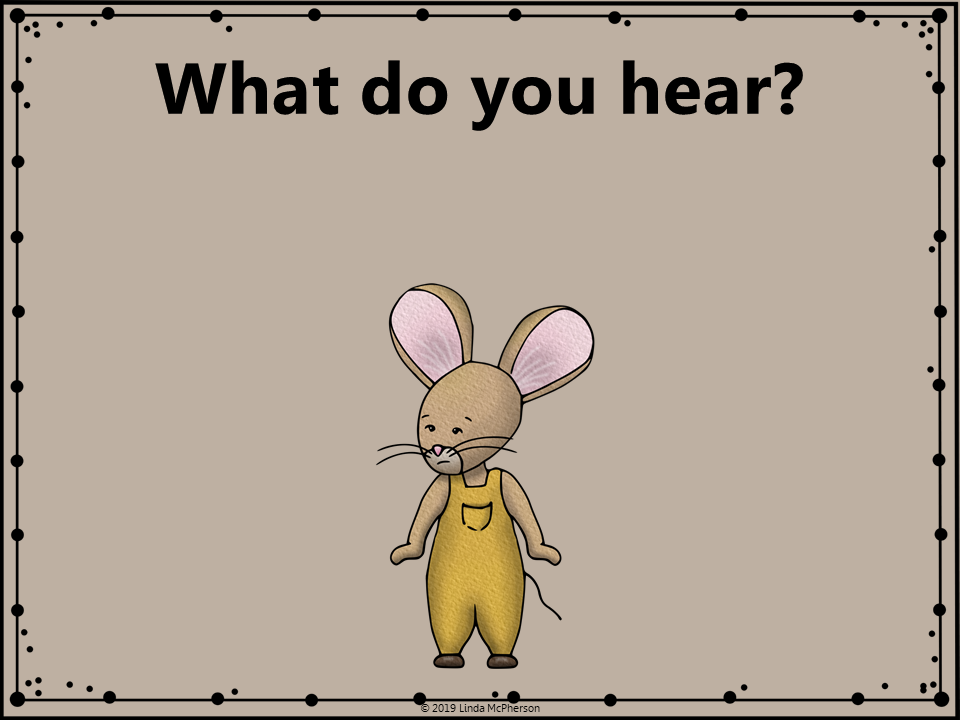 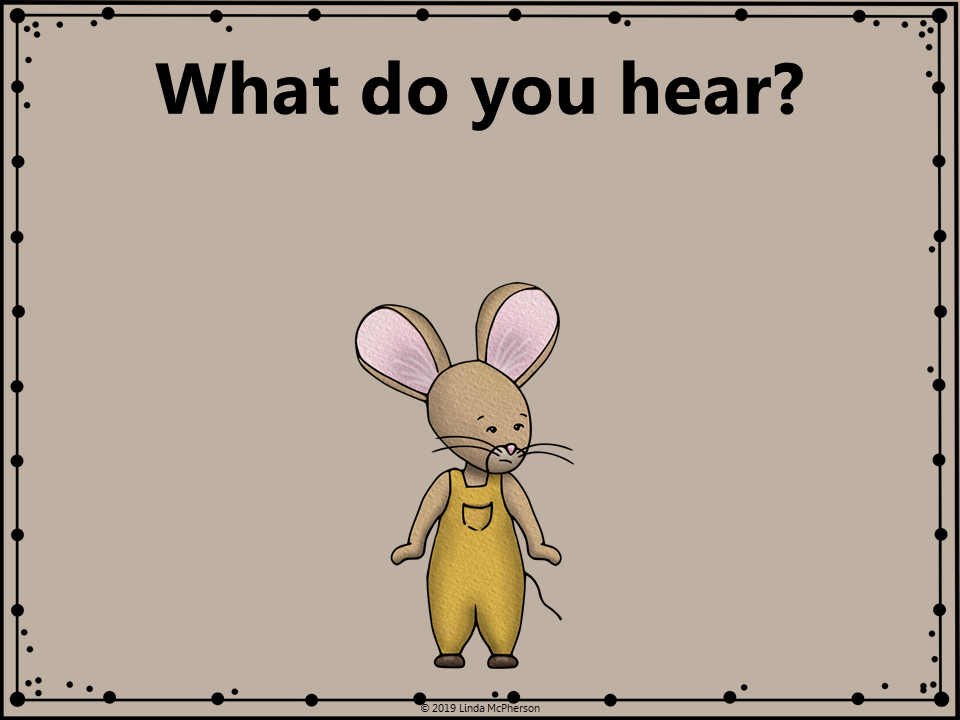 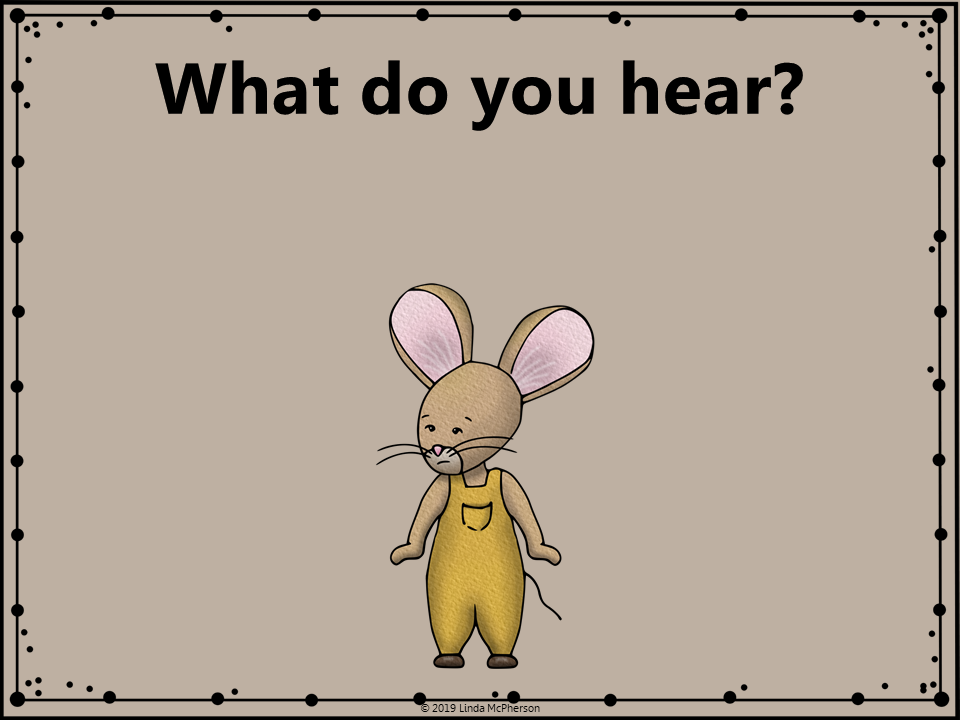 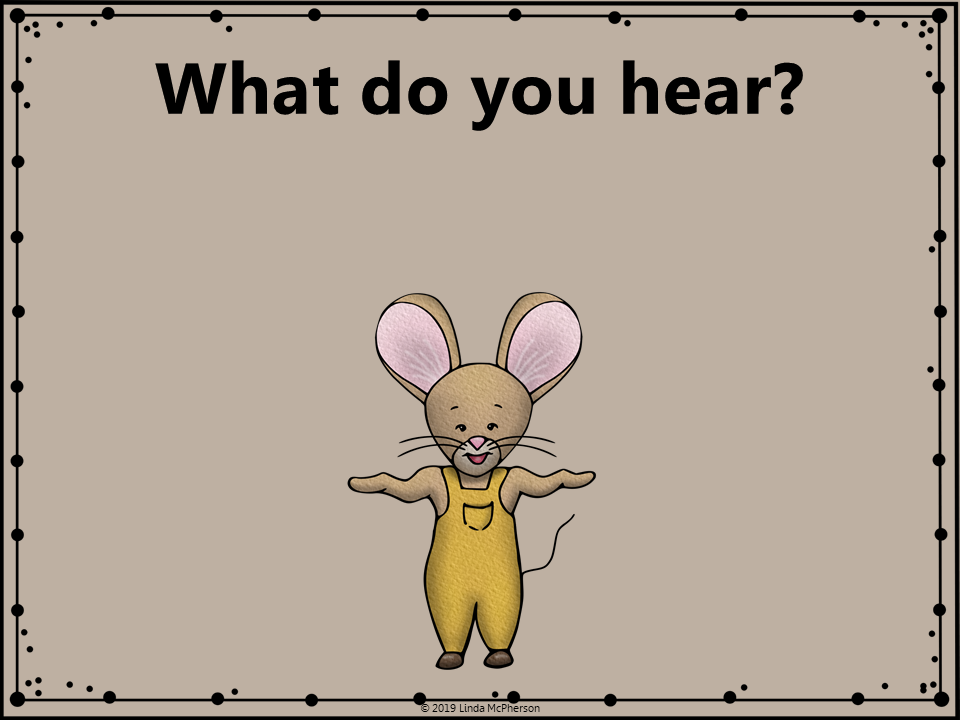 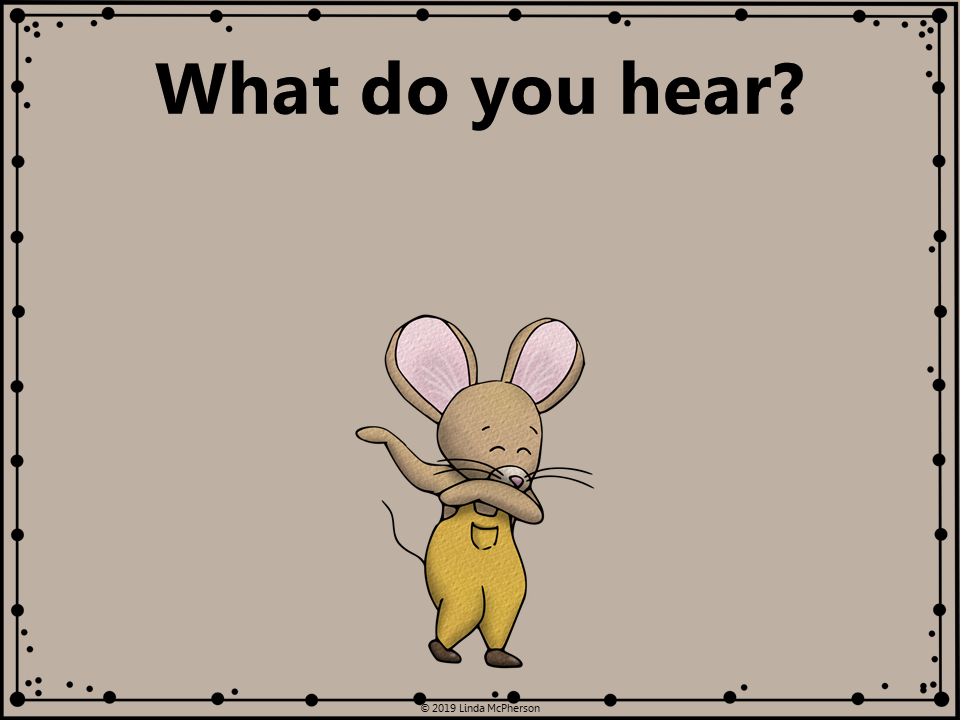 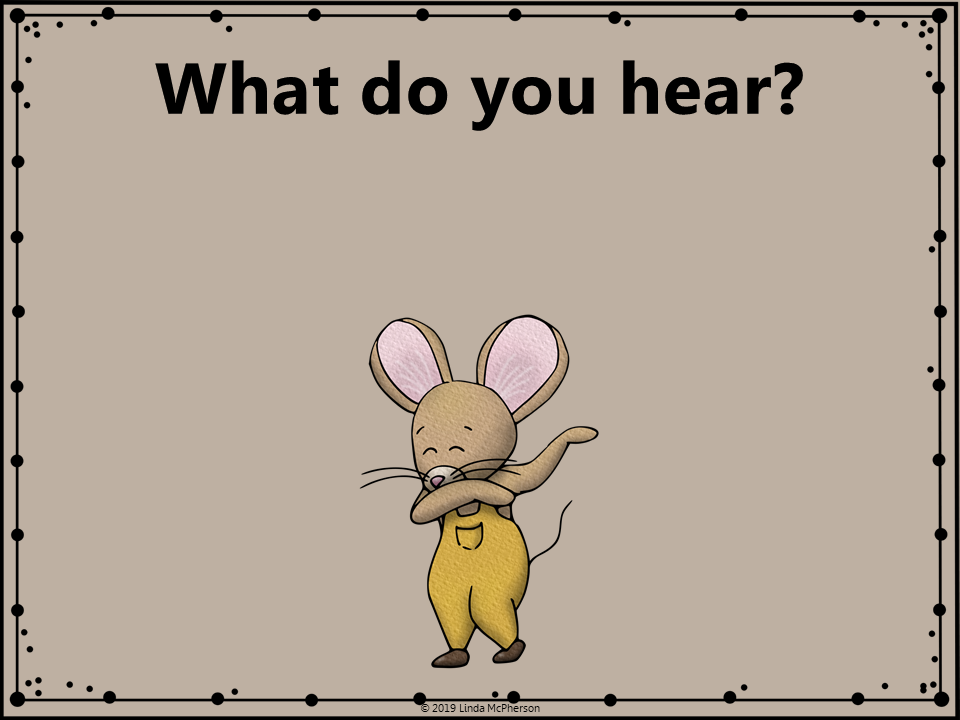 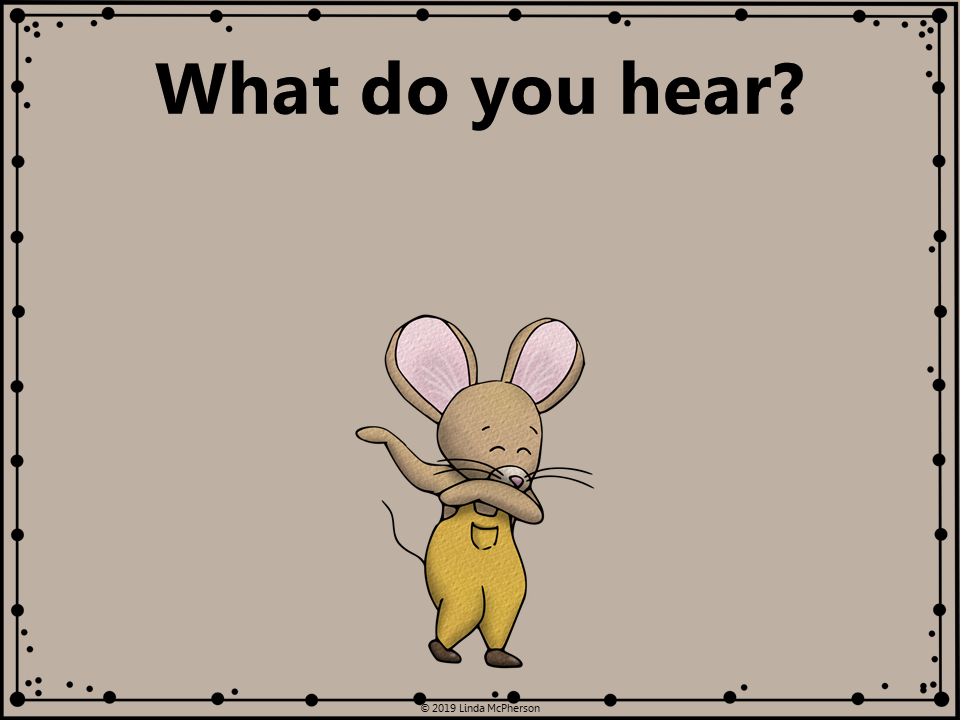 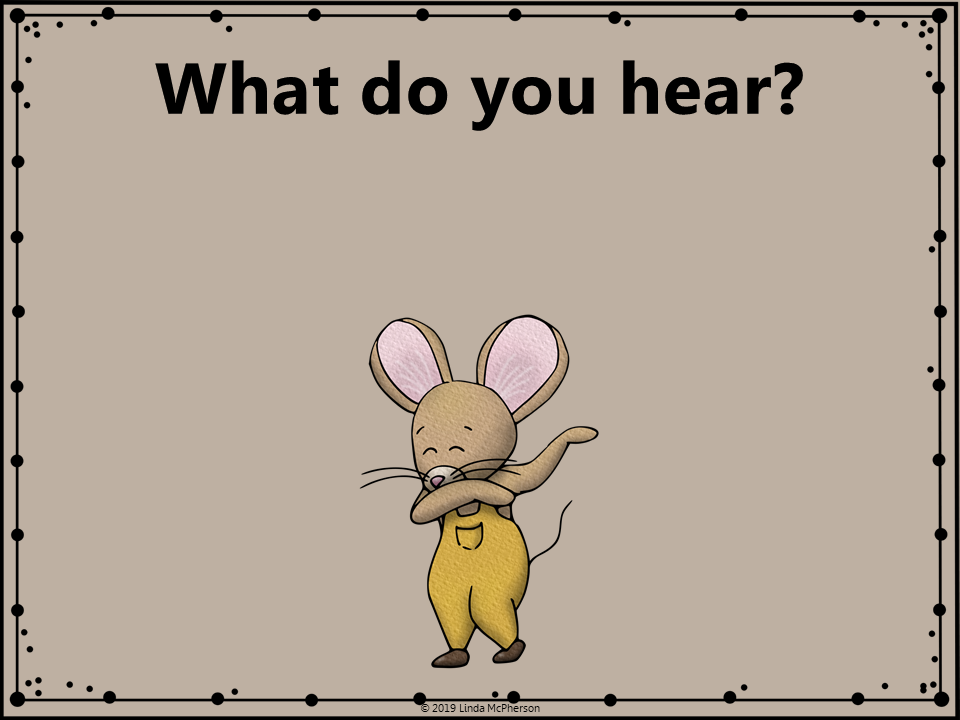 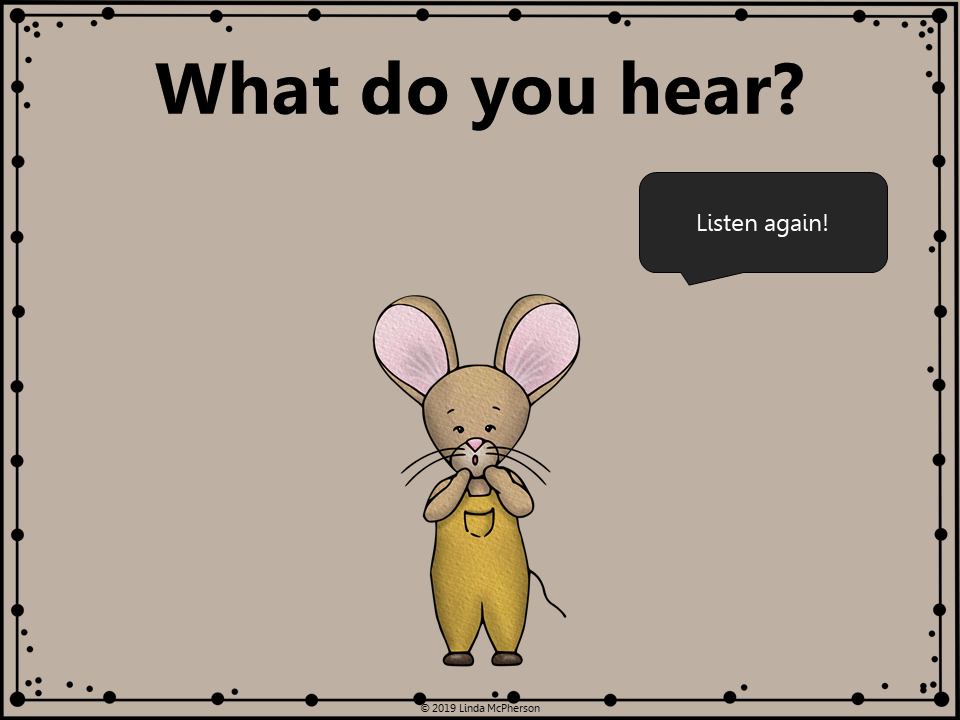 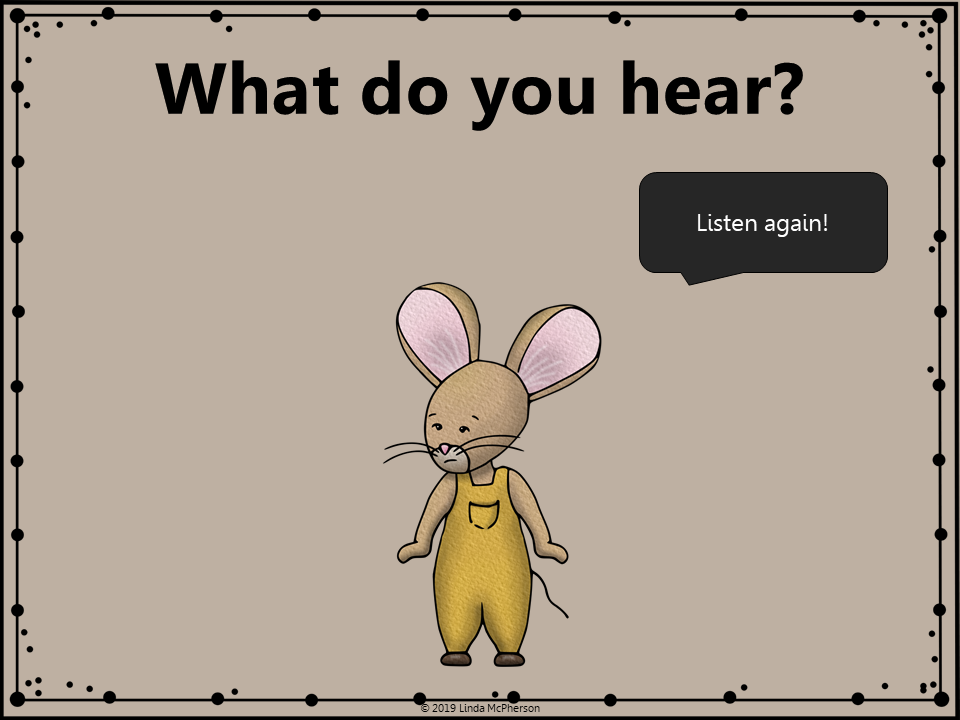 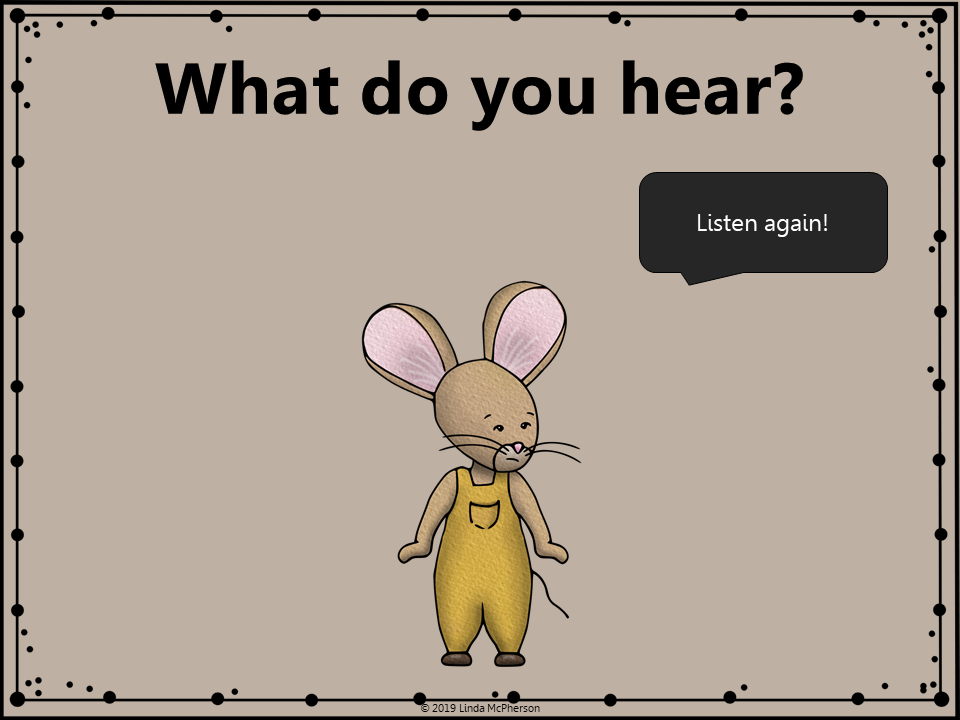 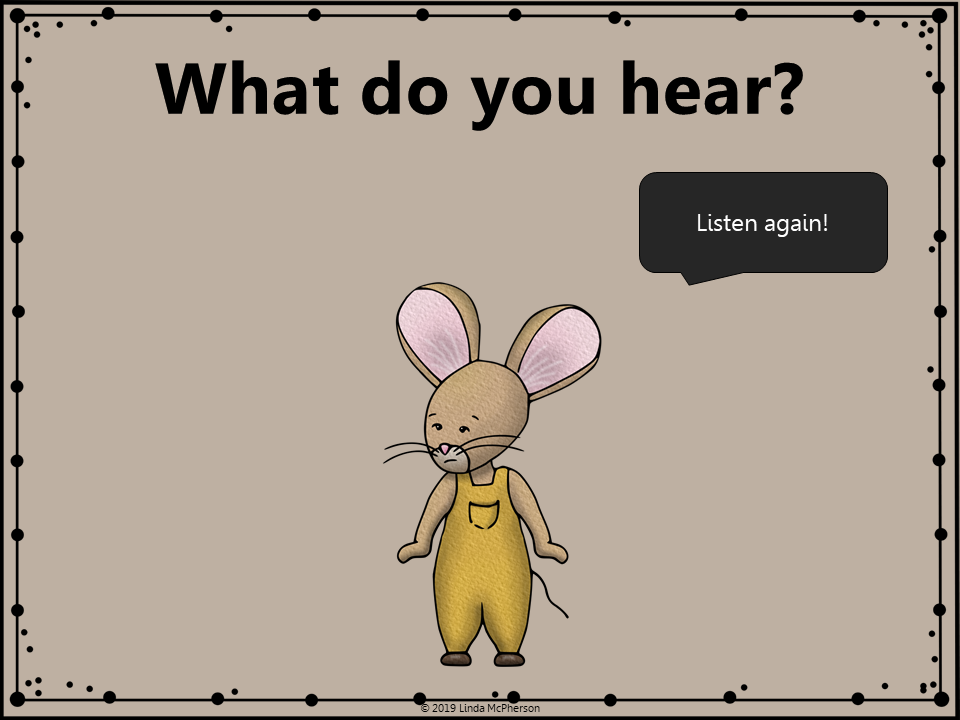 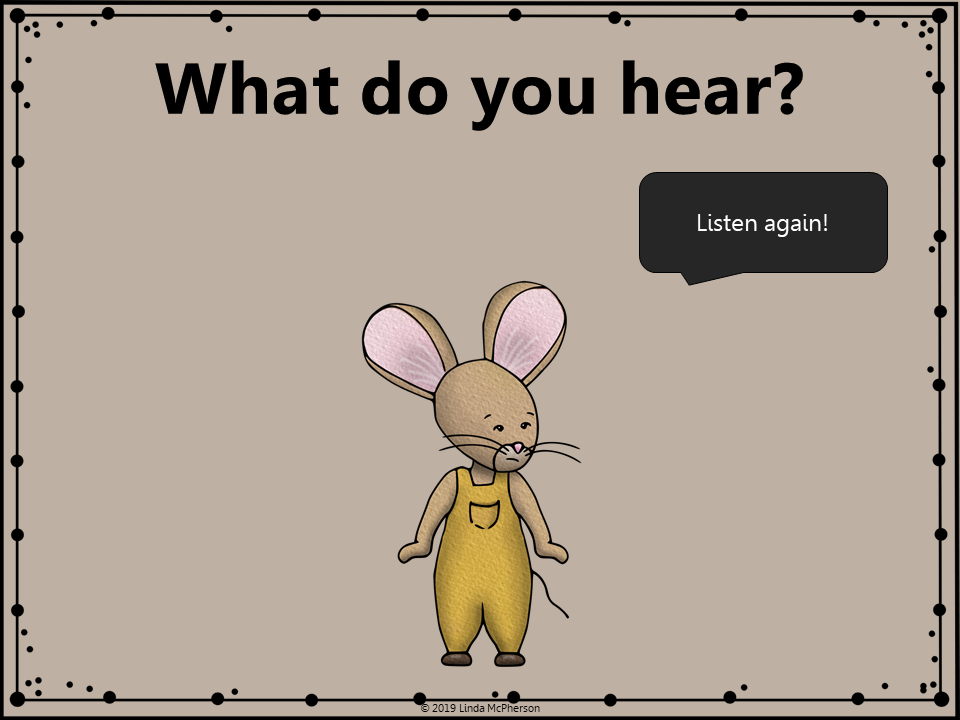 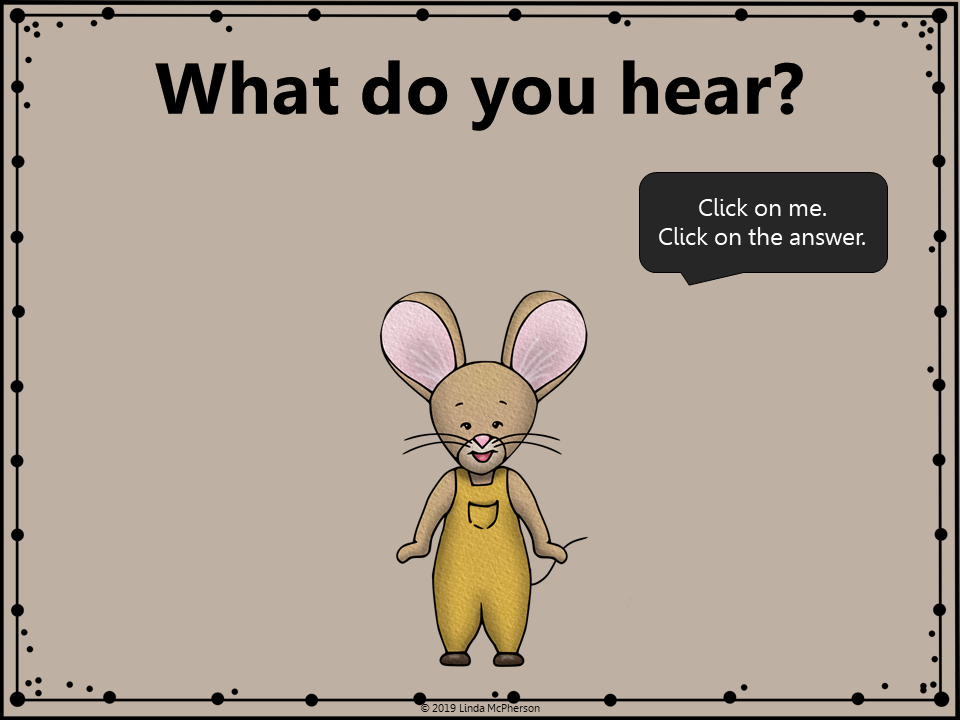 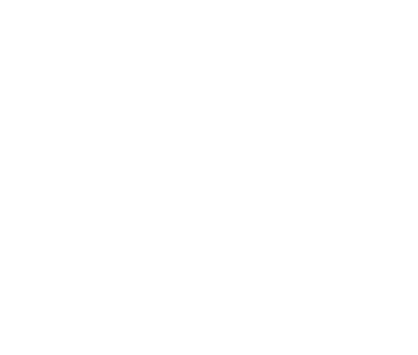 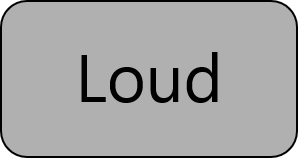 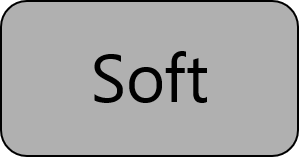 “a purple prickly metallophone meatloaf”
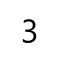 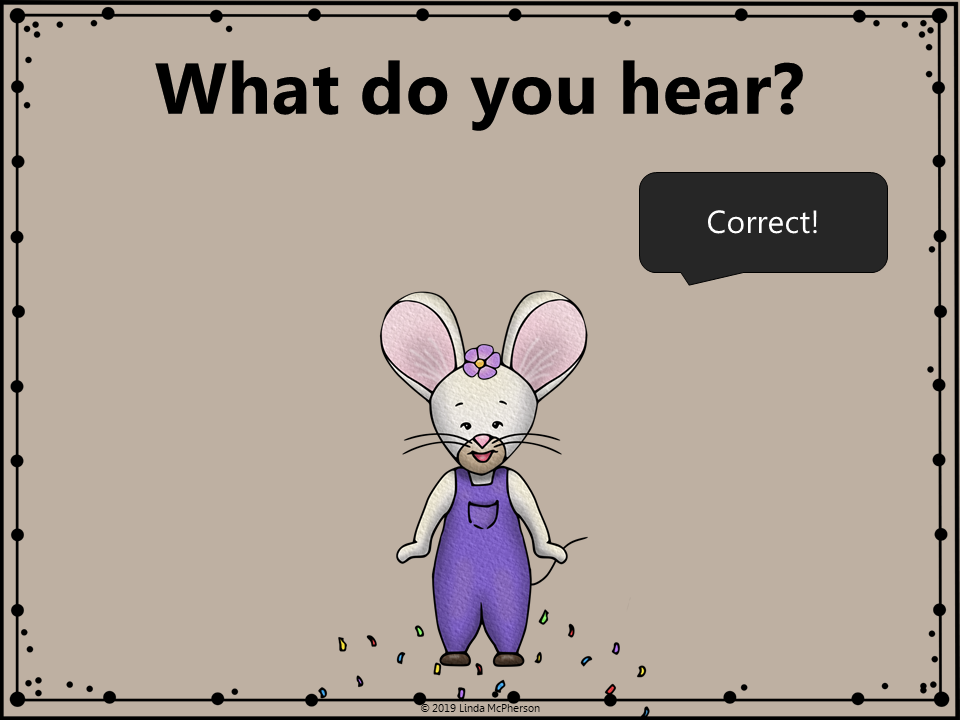 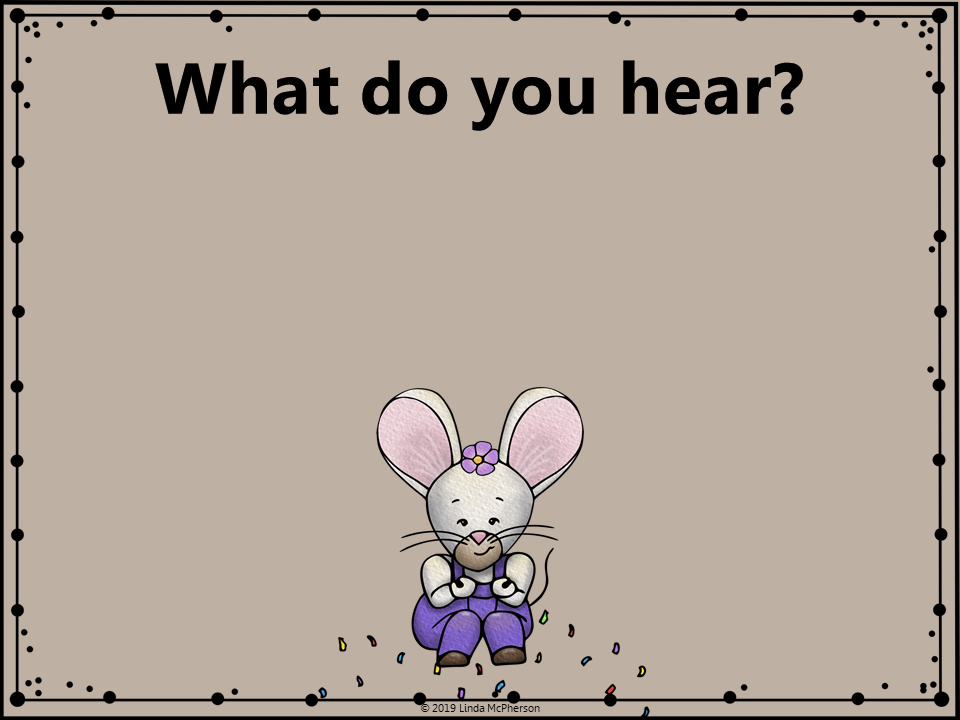 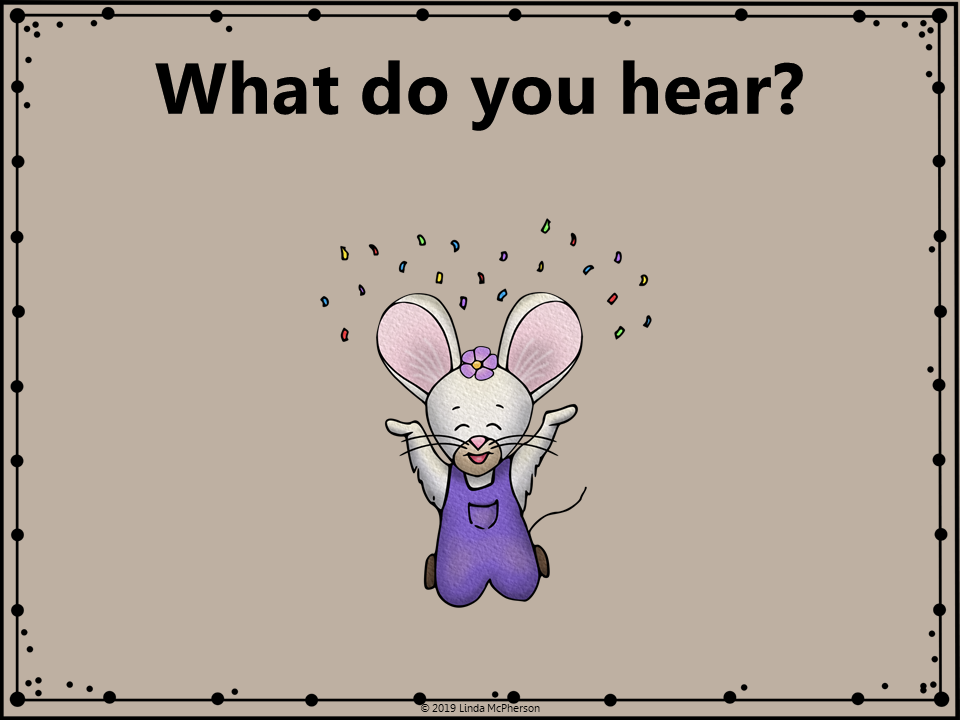 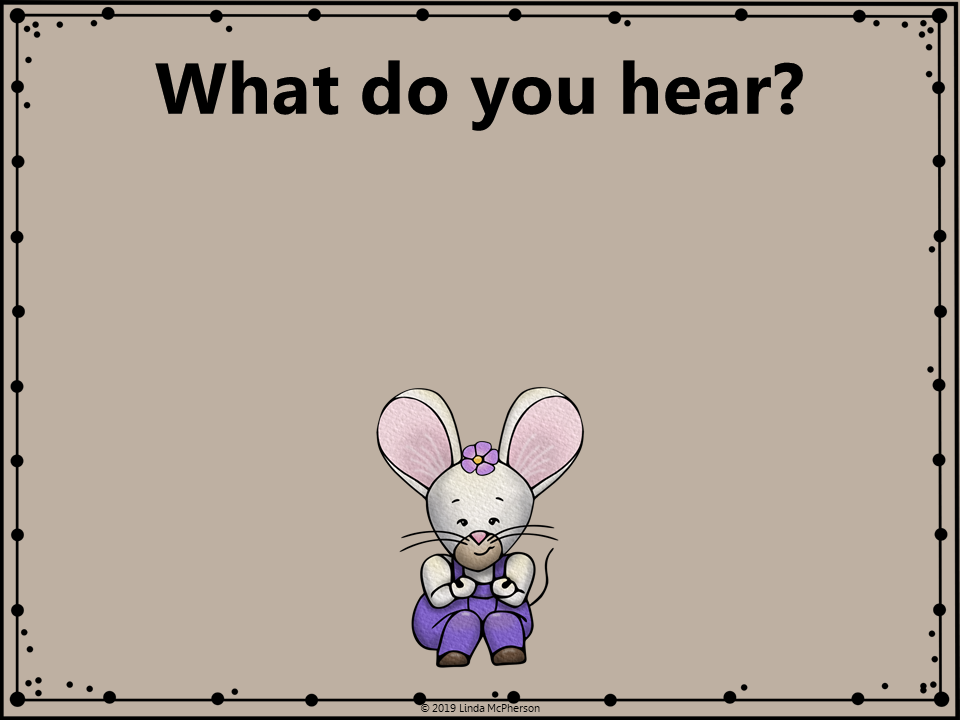 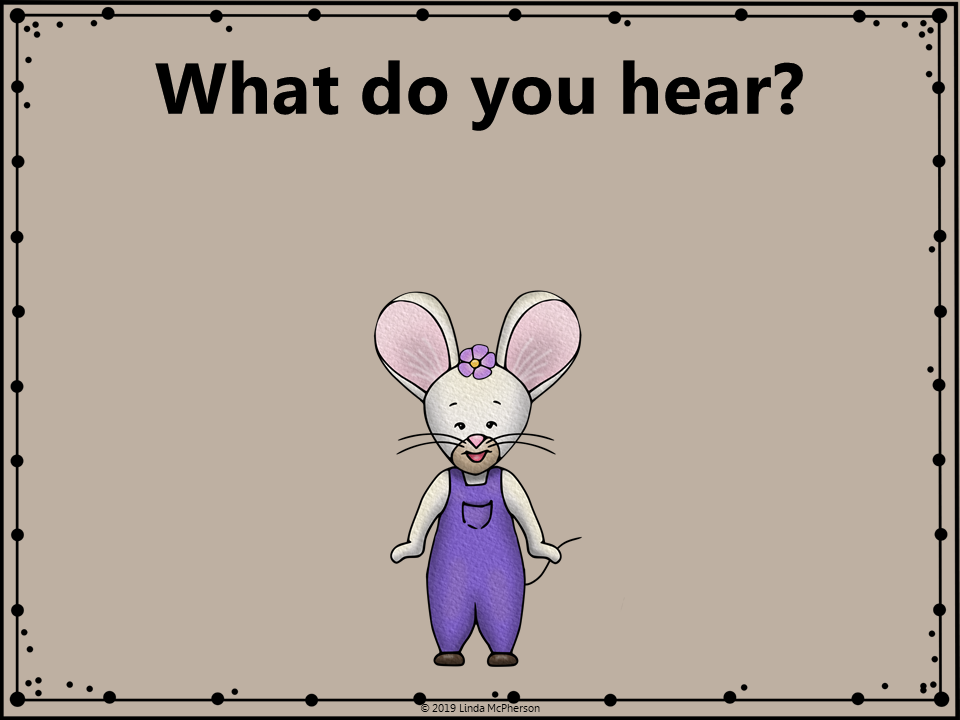 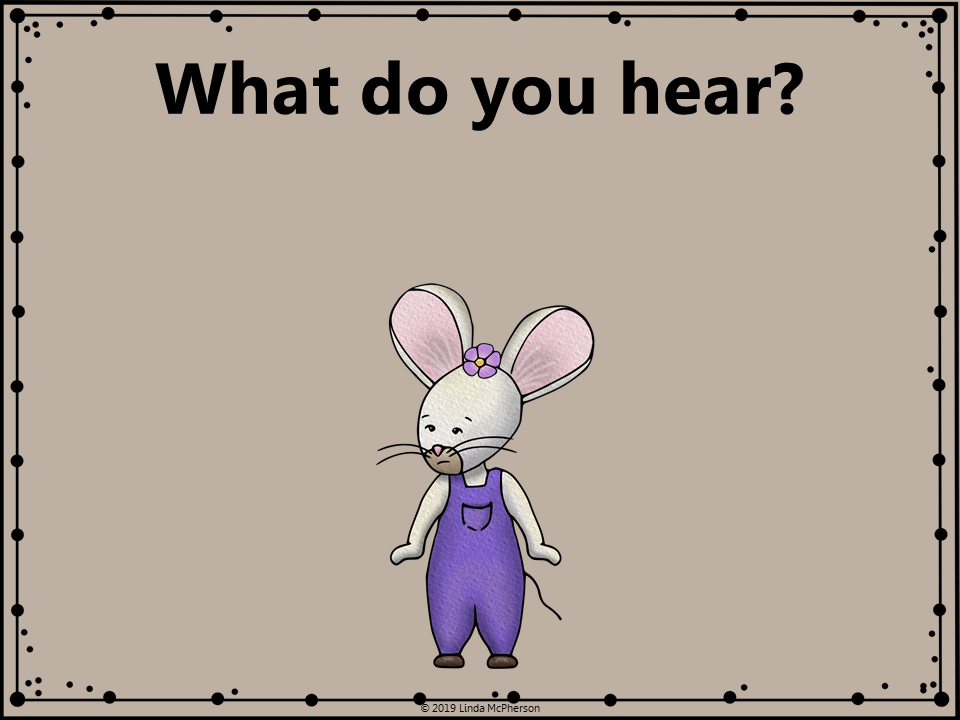 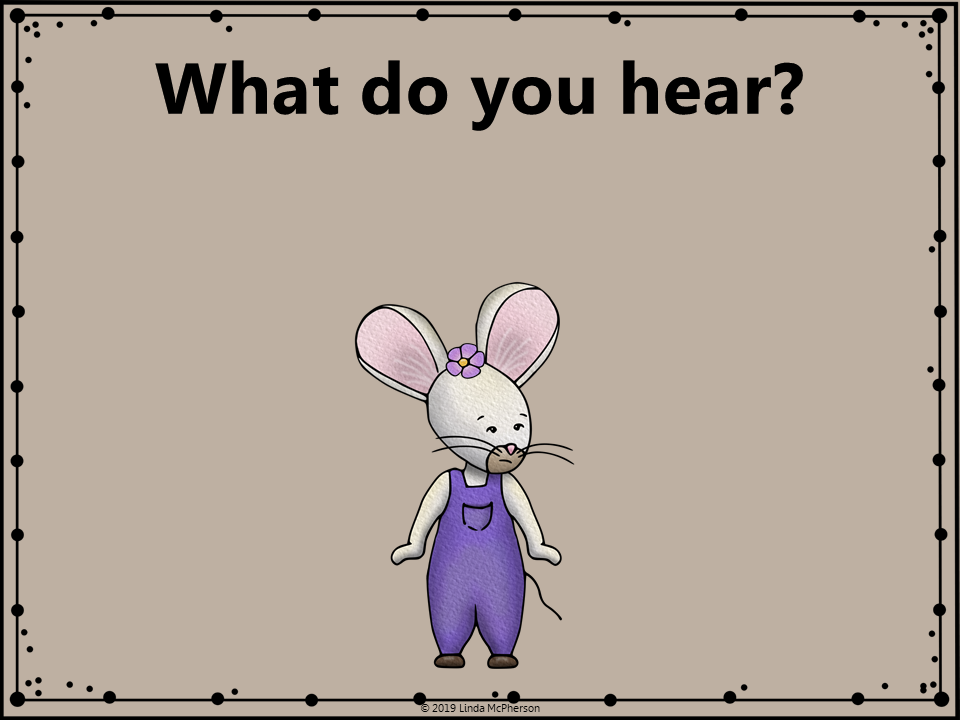 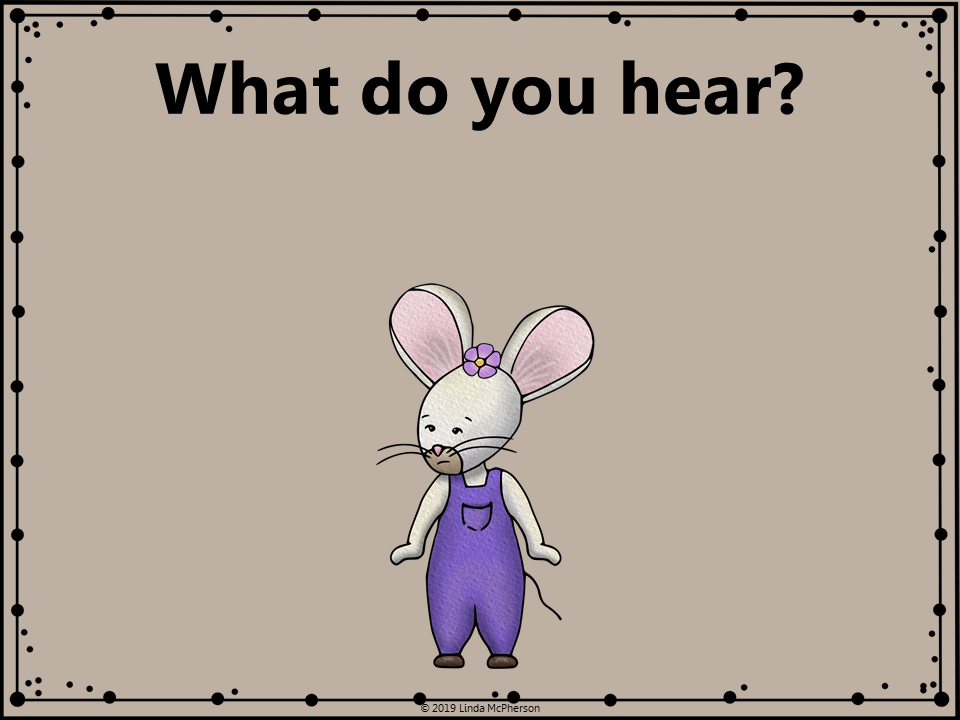 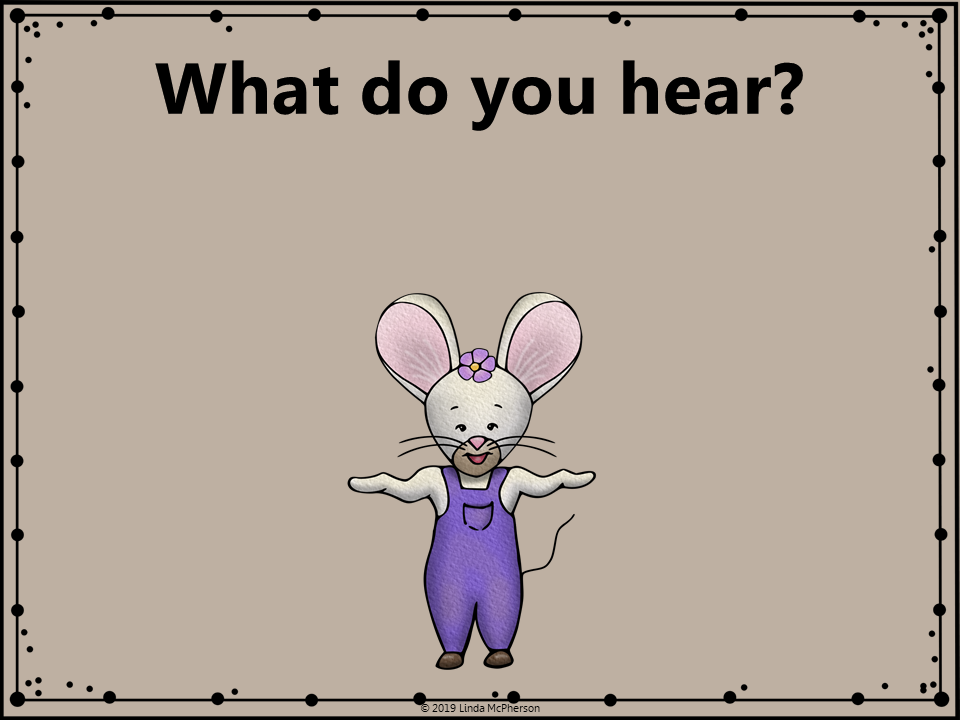 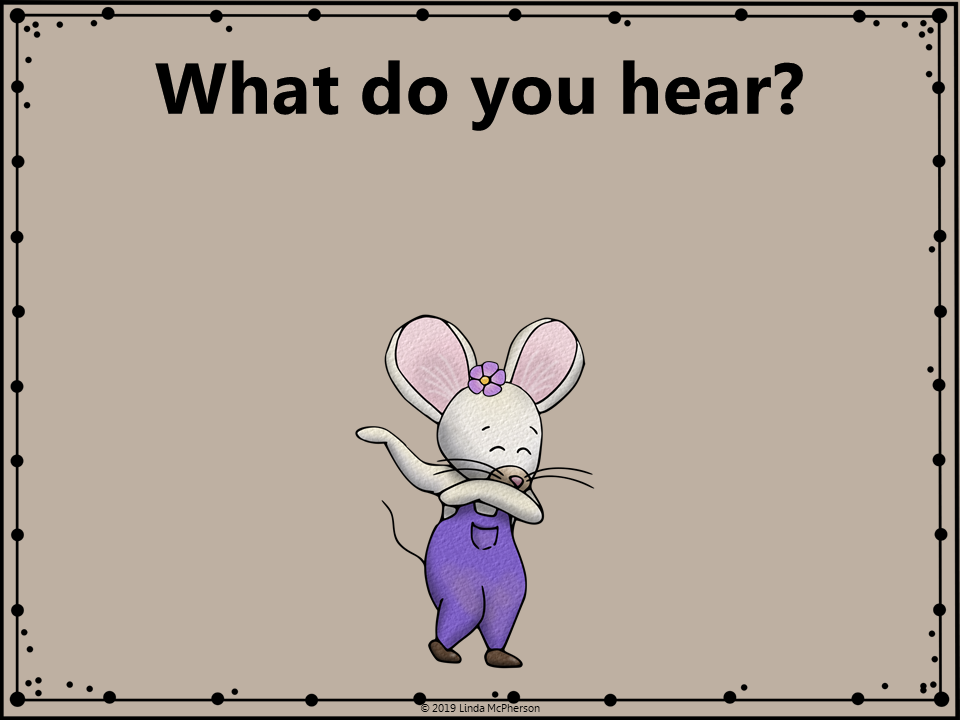 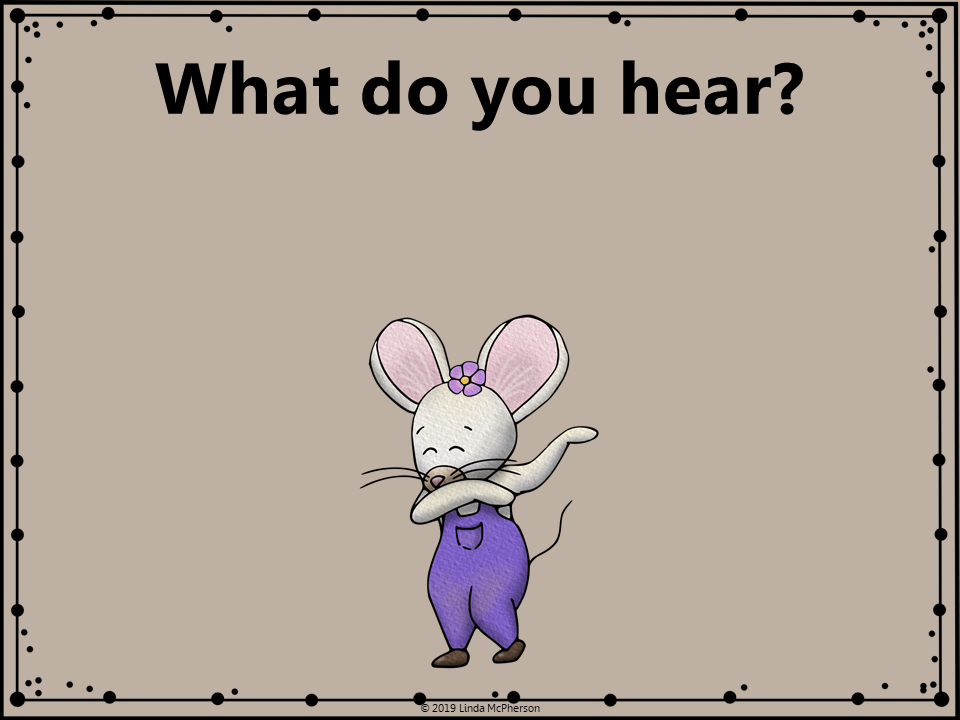 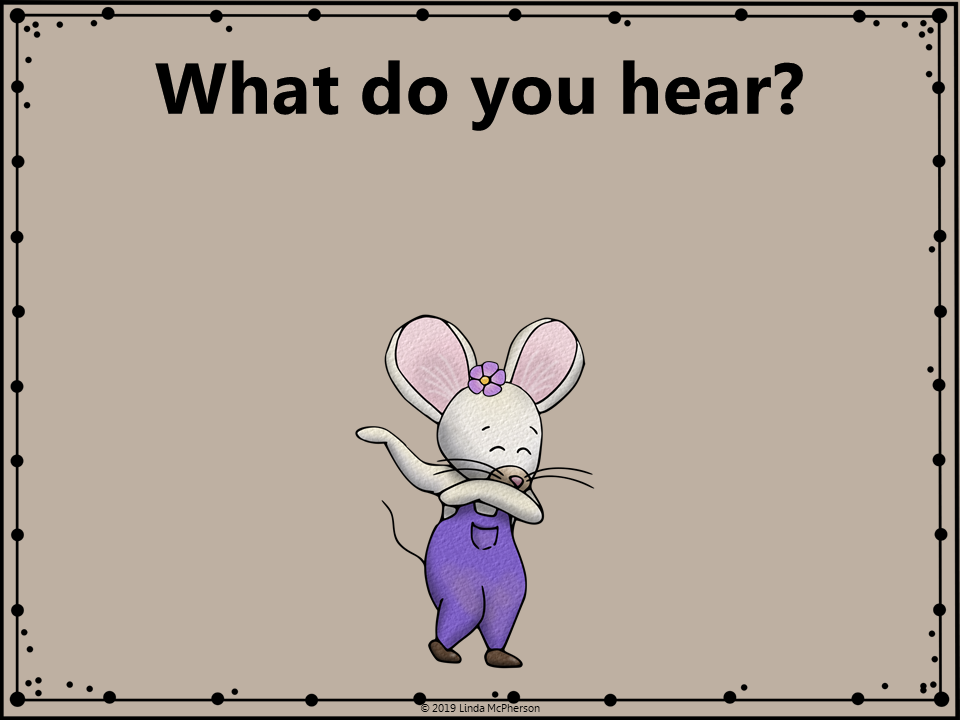 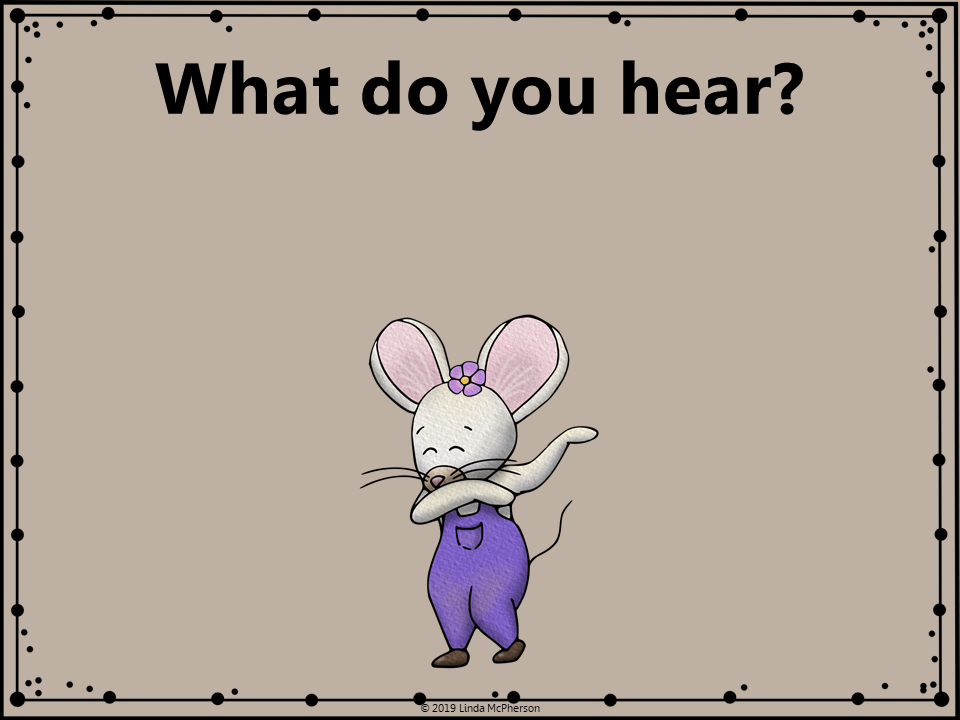 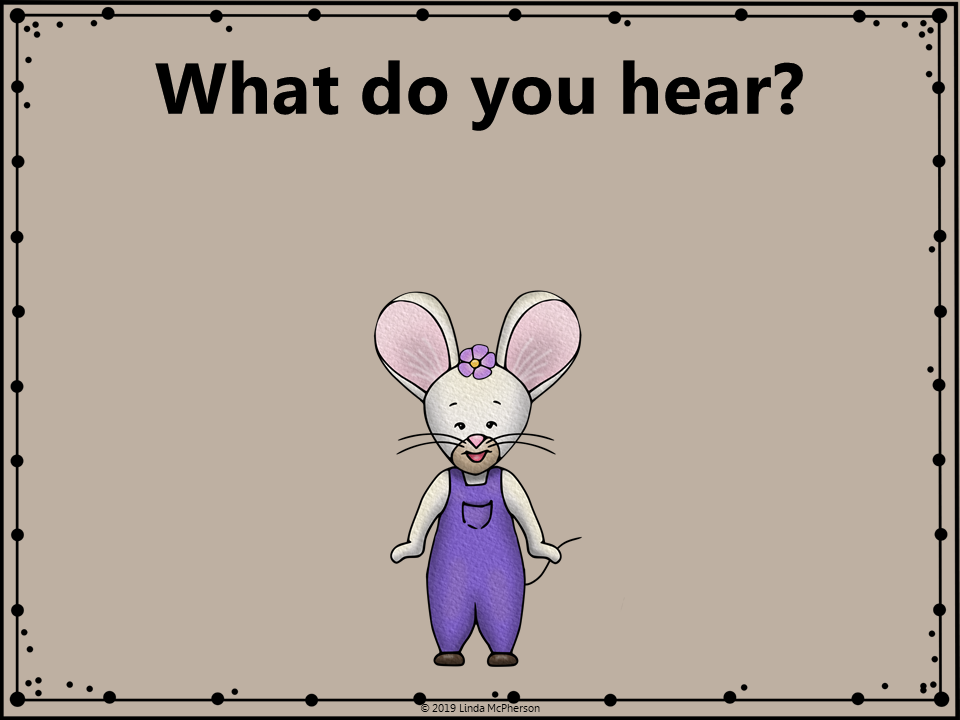 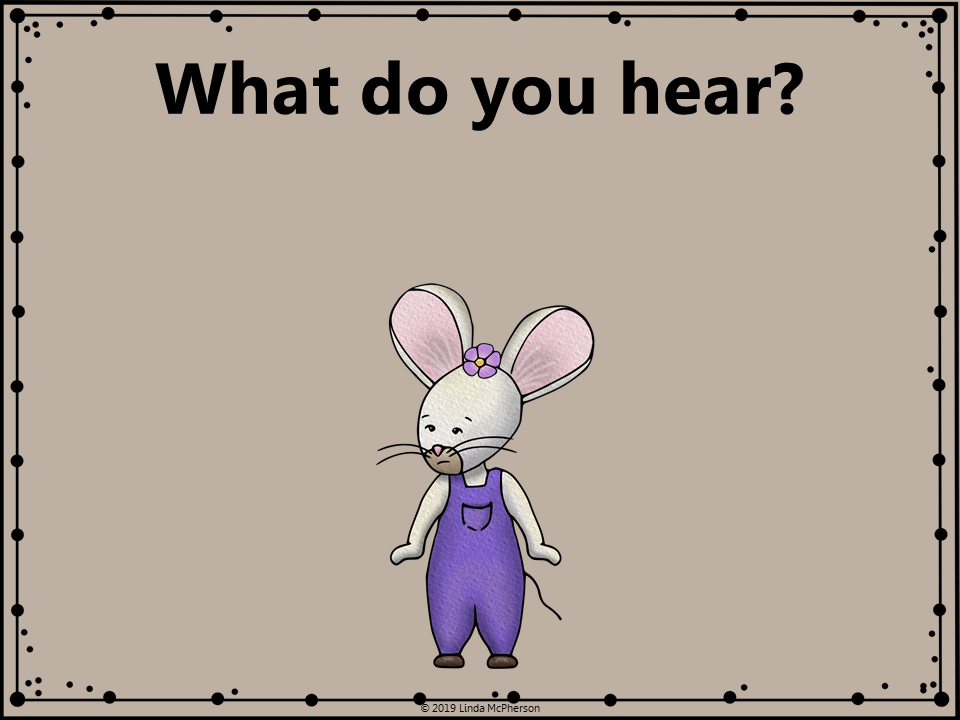 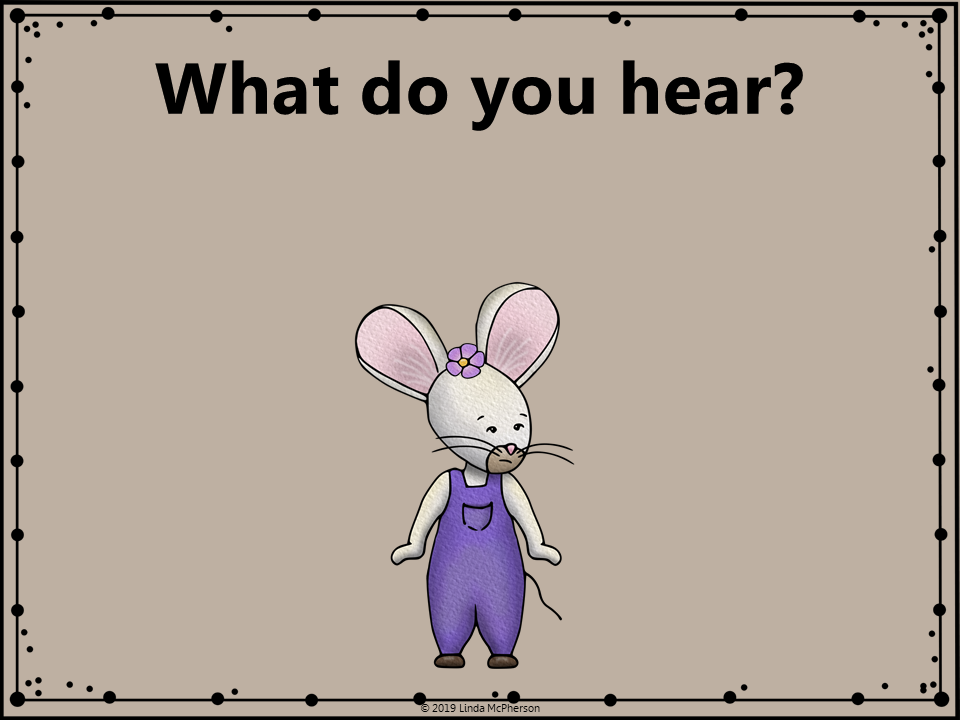 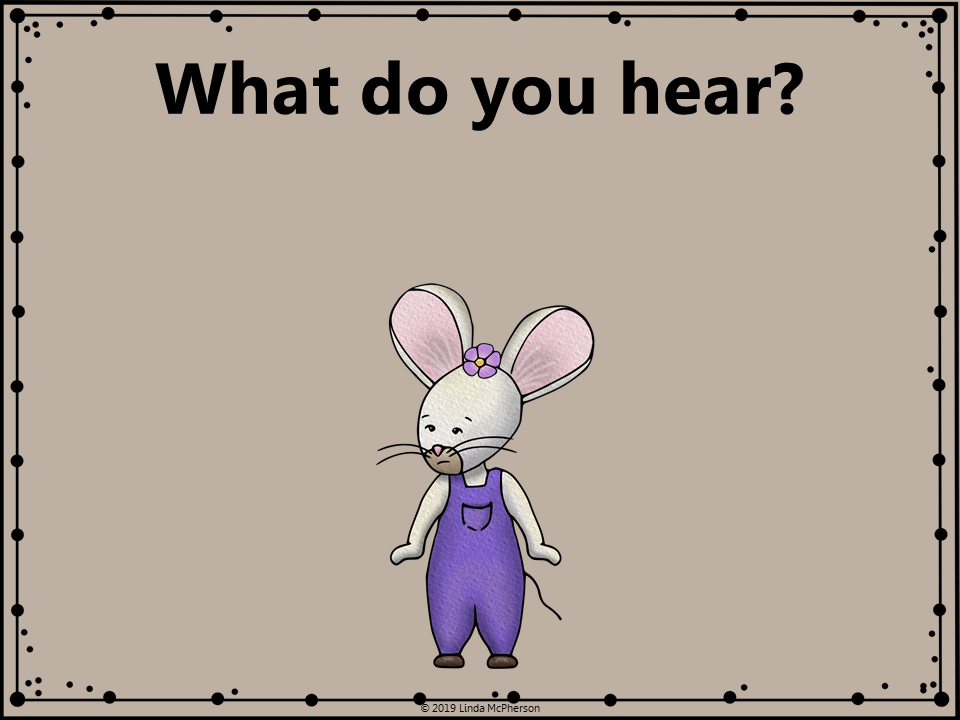 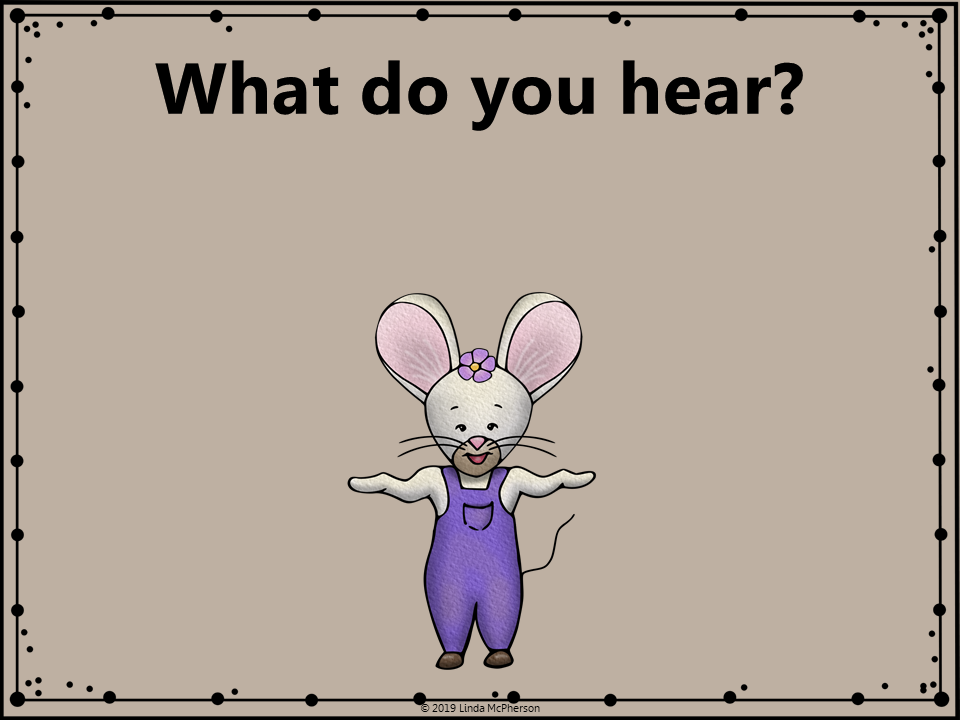 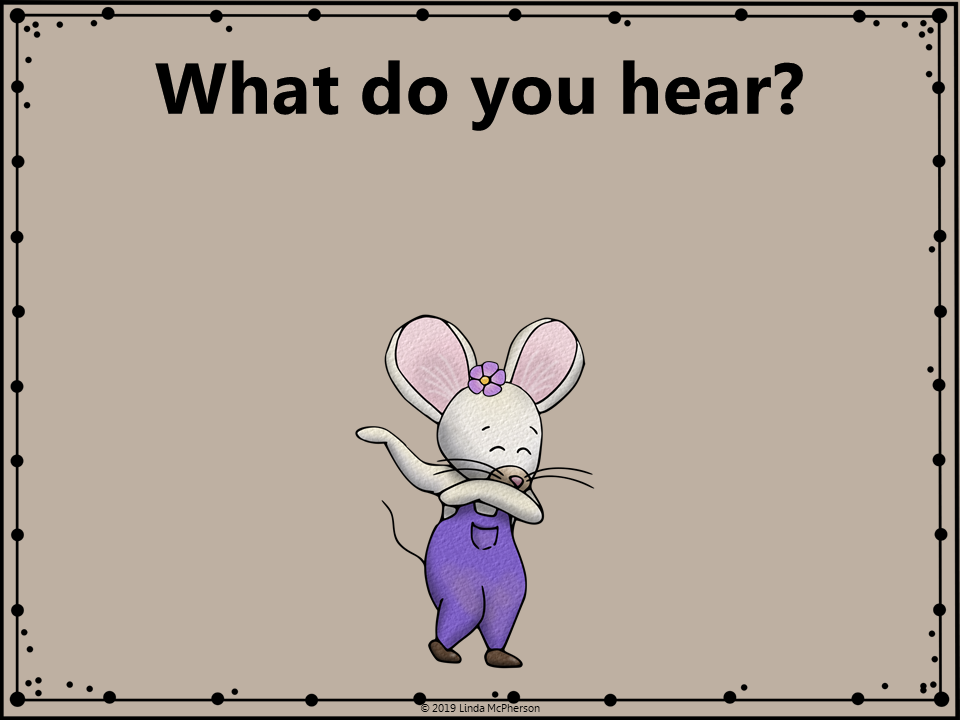 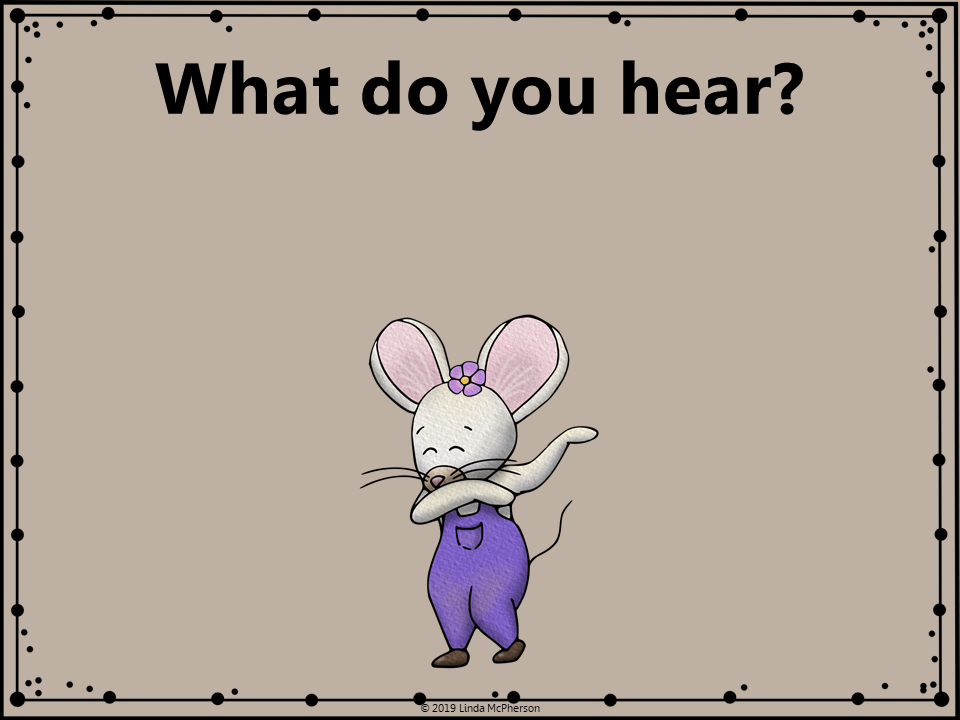 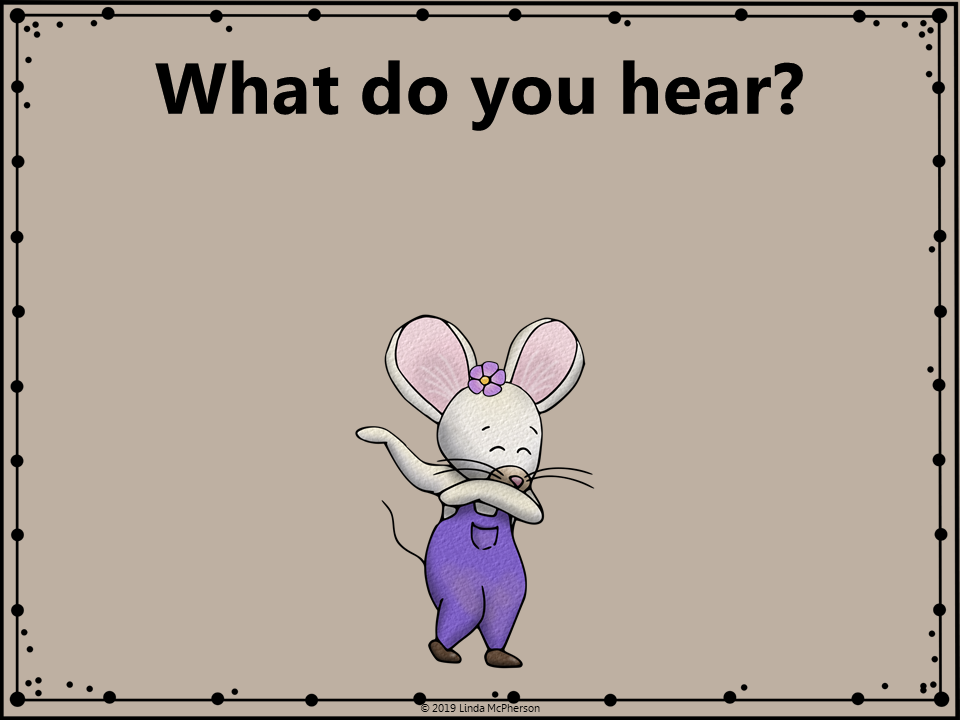 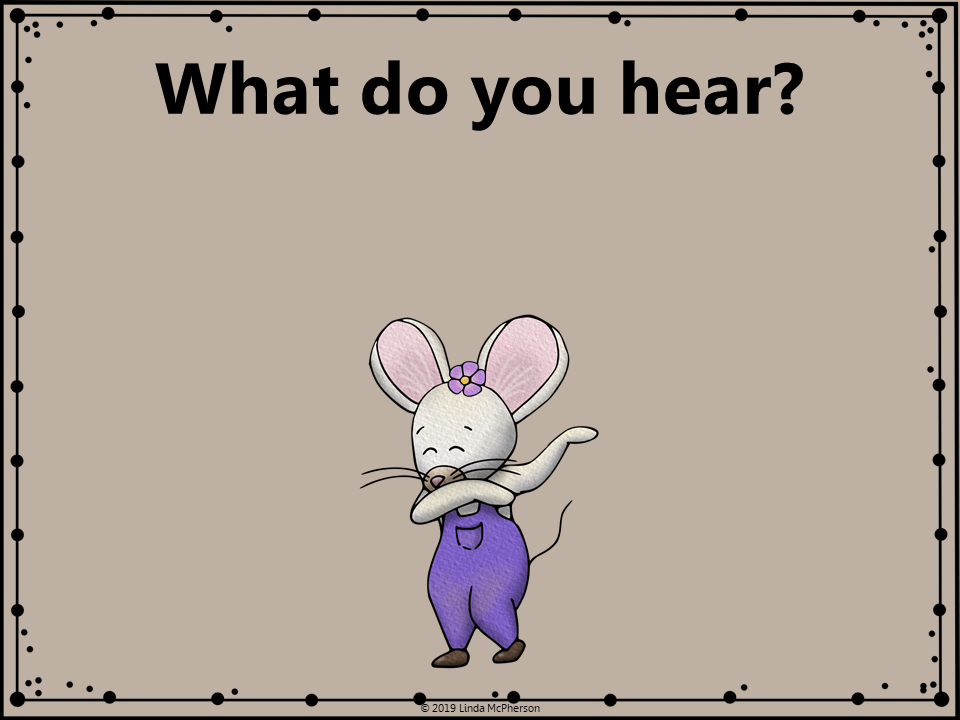 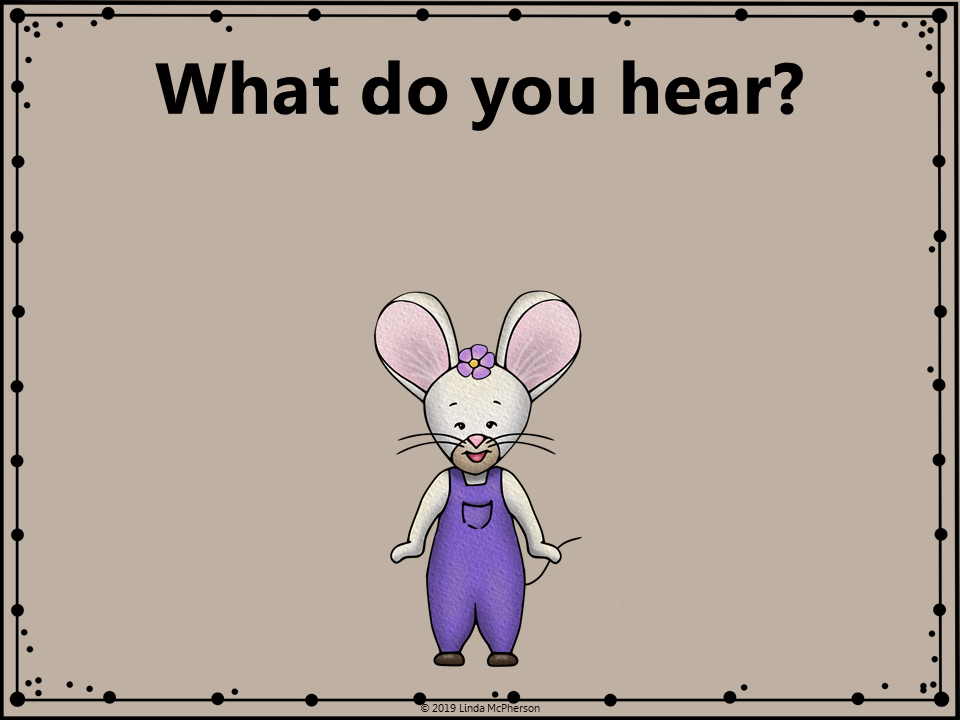 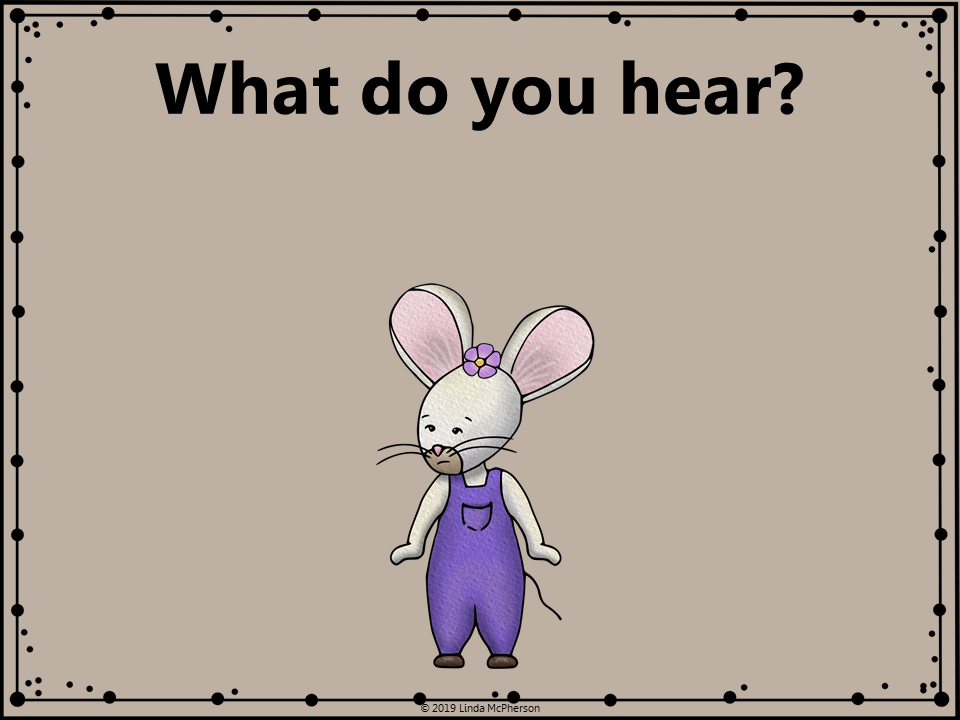 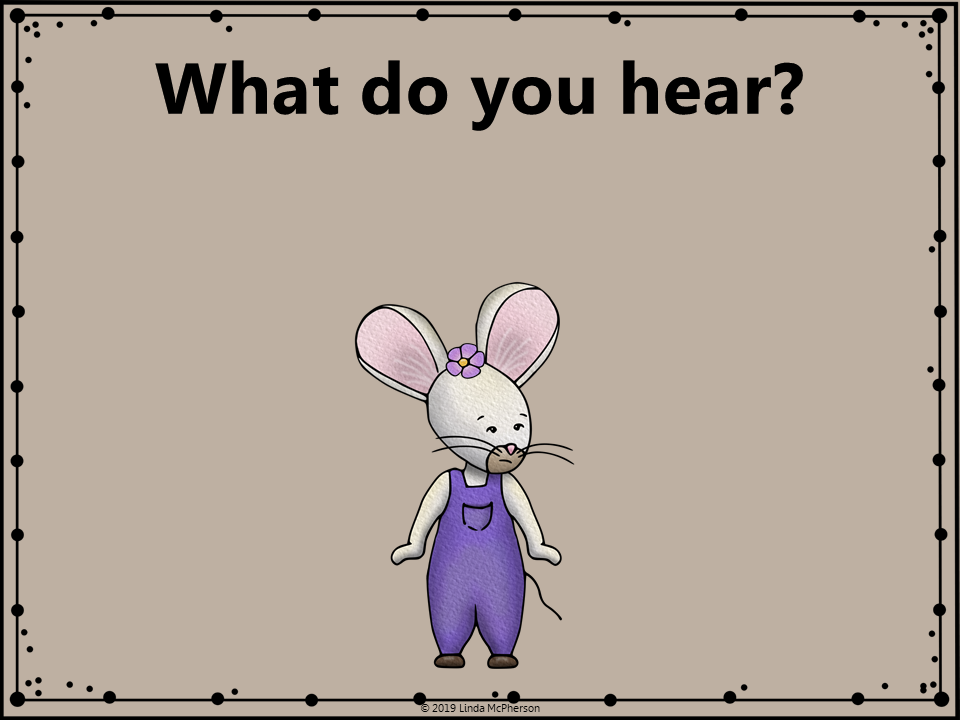 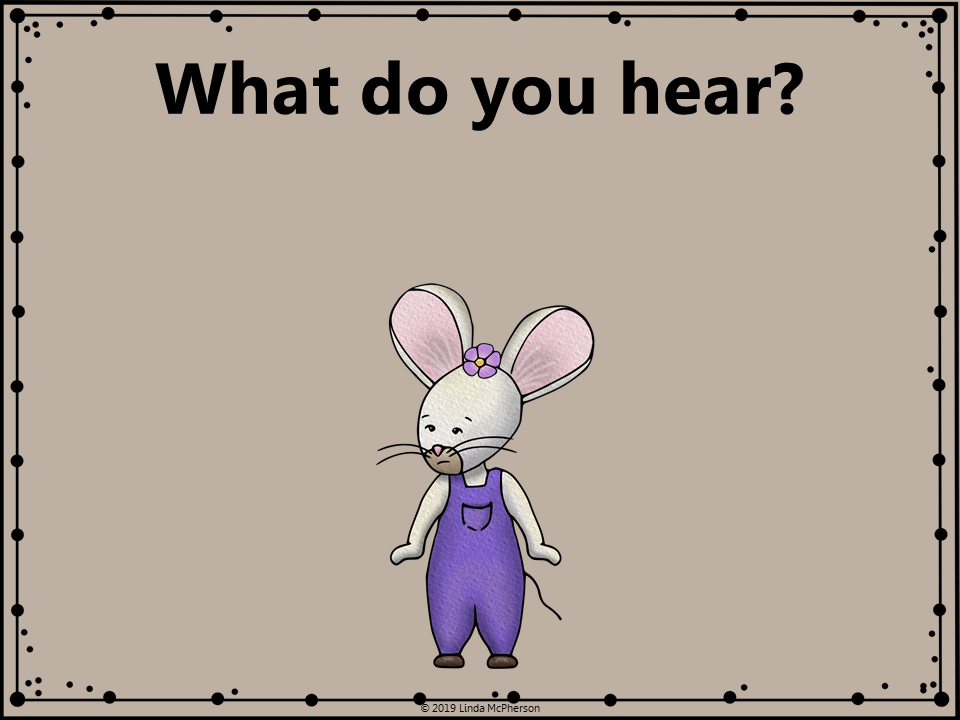 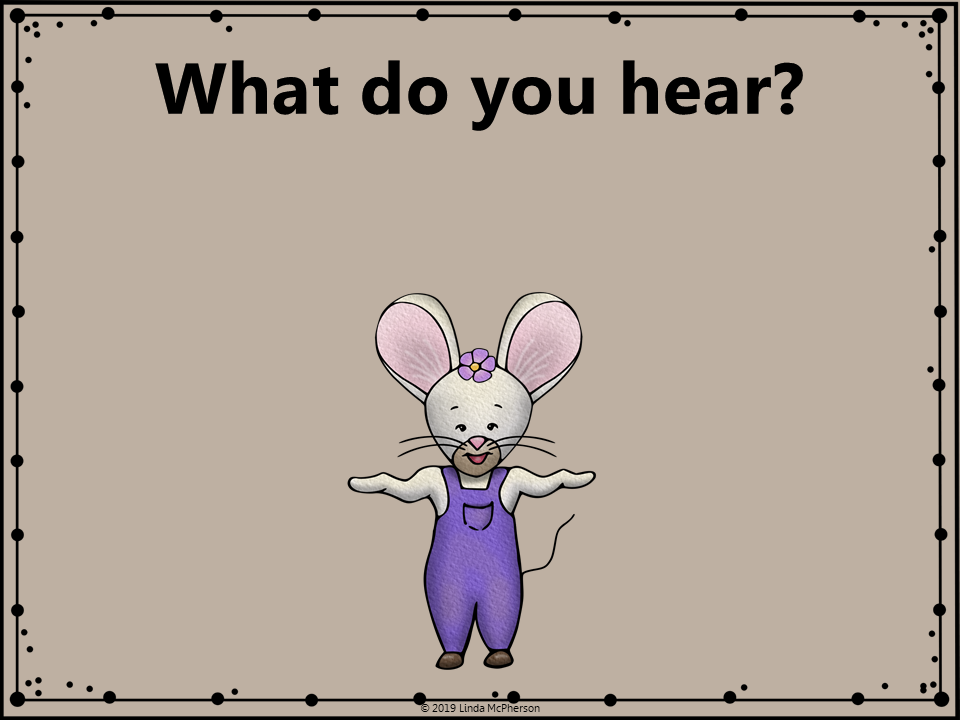 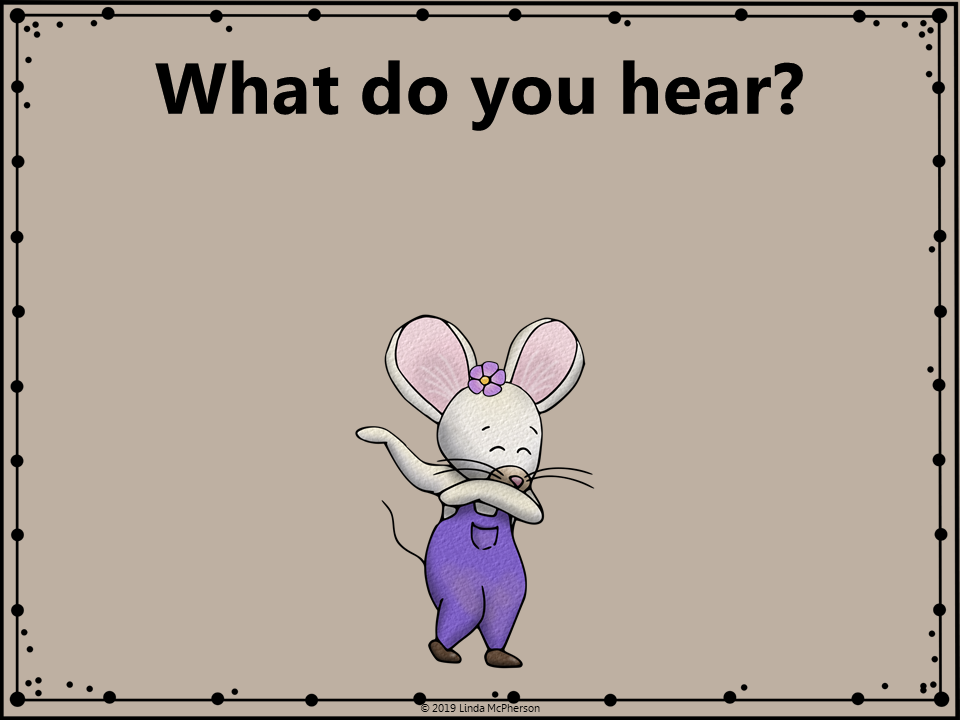 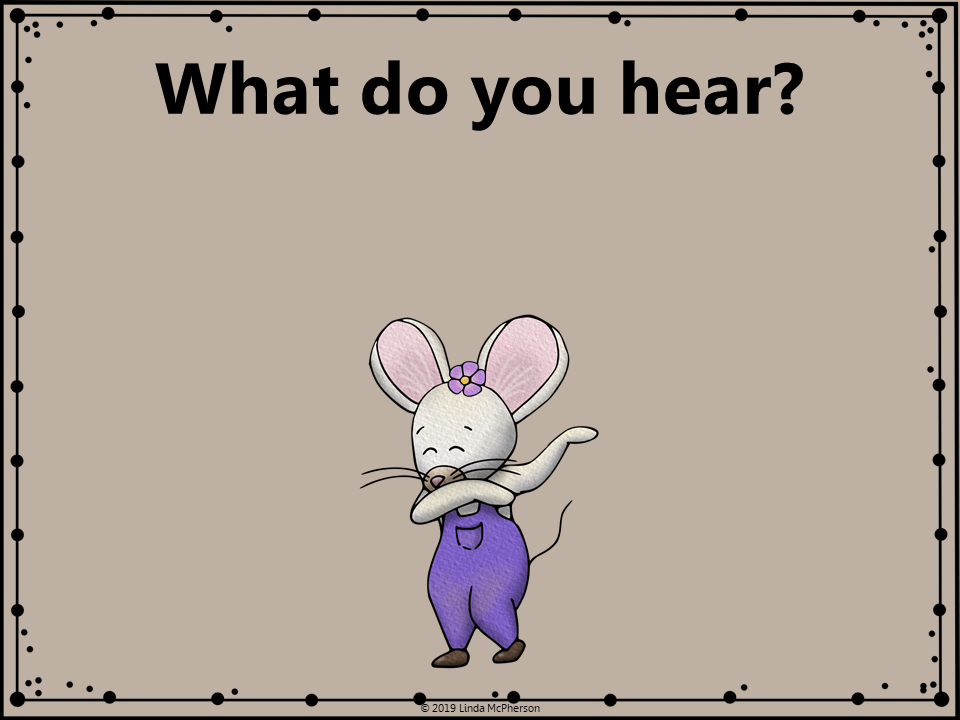 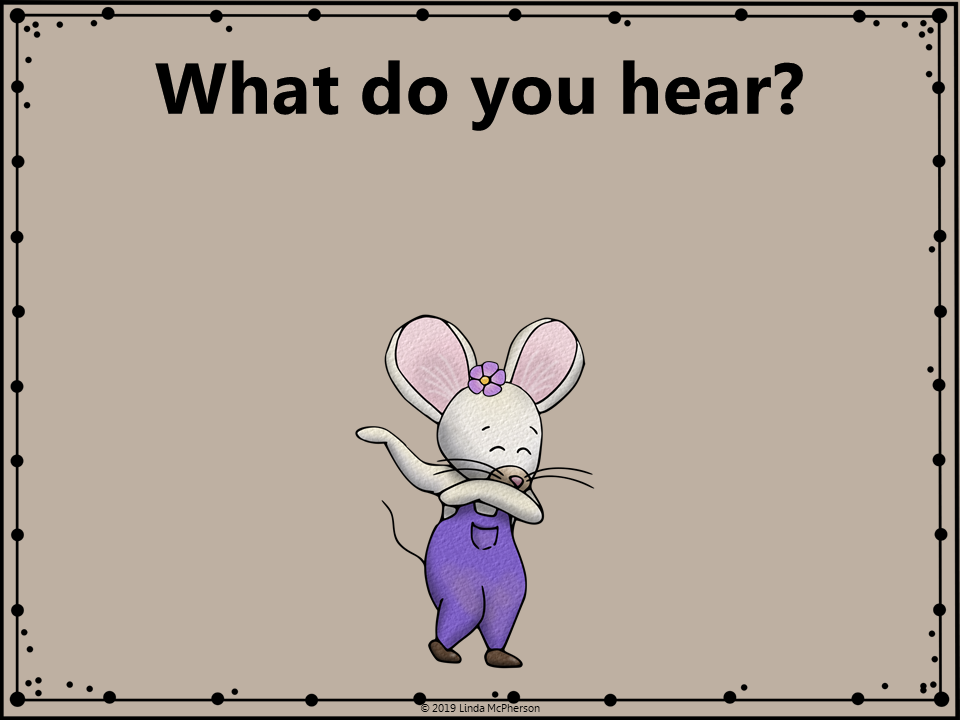 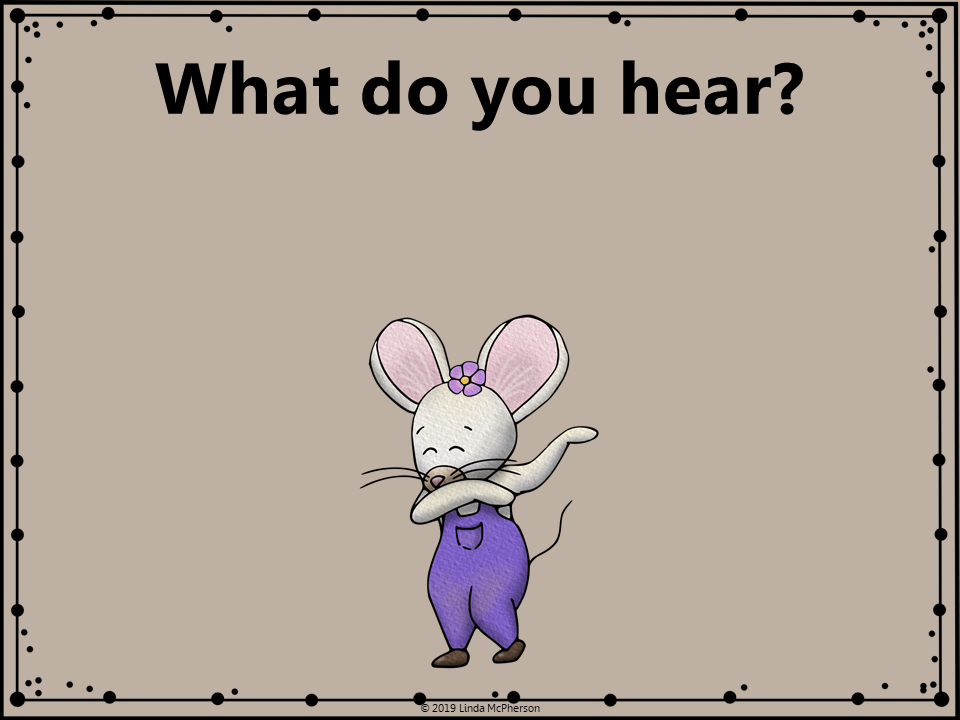 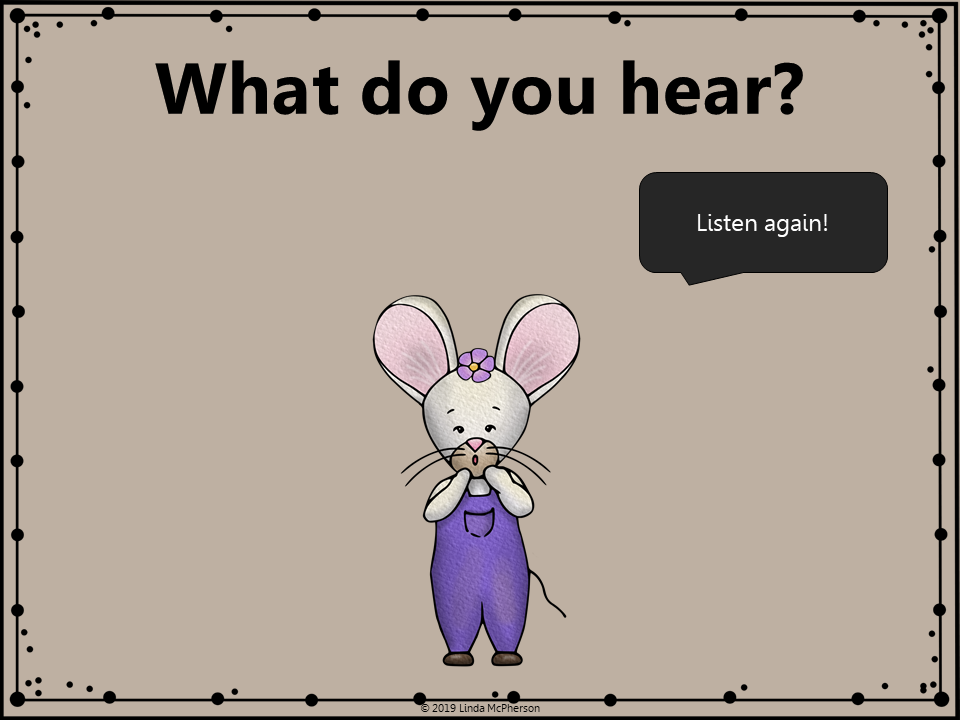 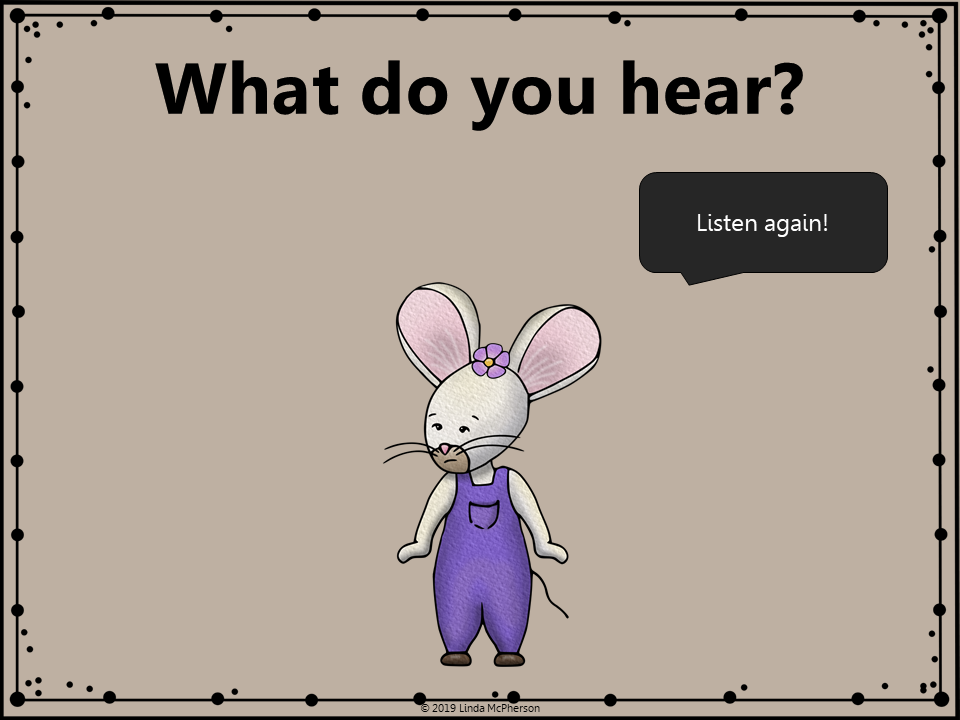 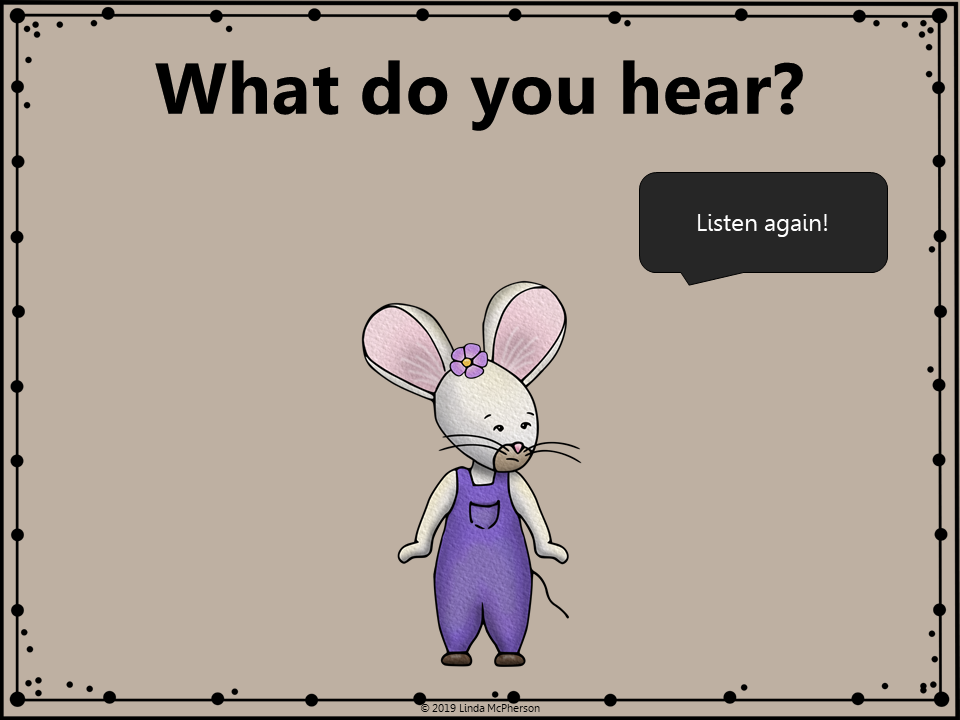 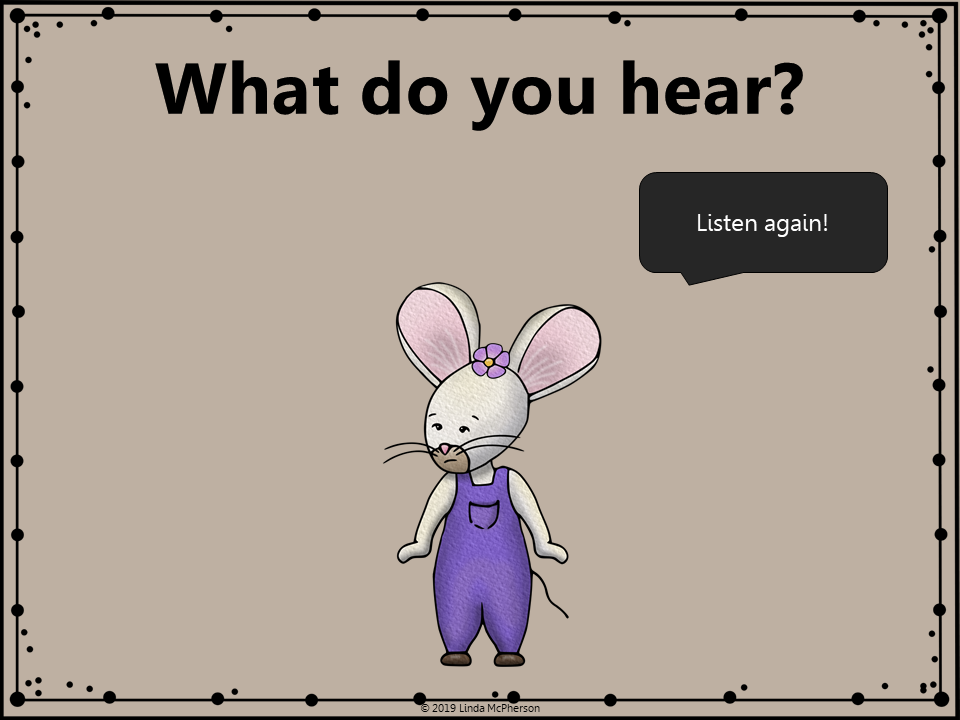 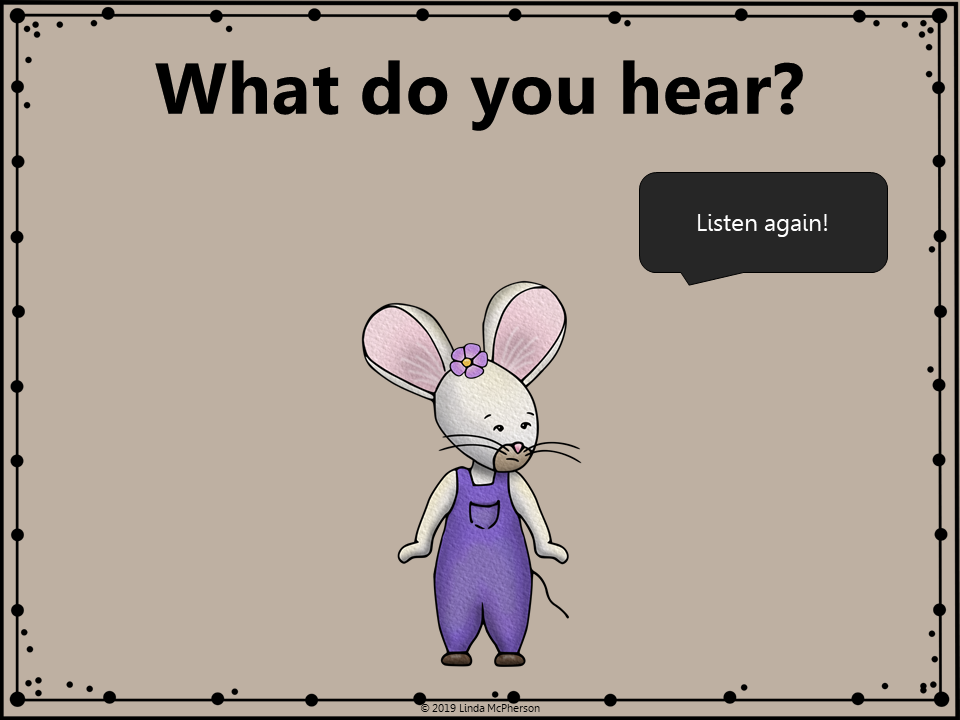 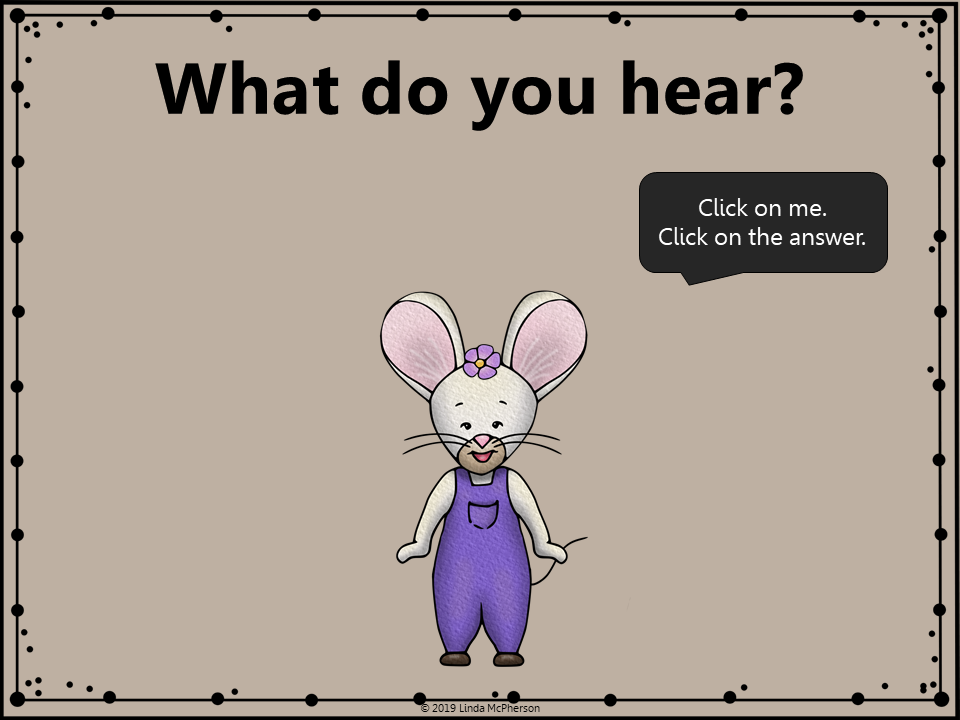 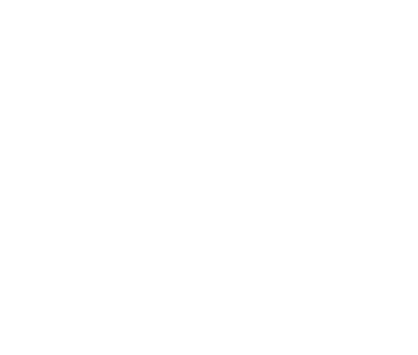 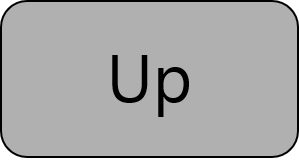 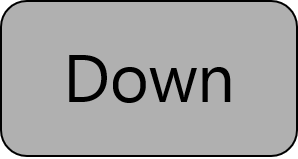 “a purple prickly metallophone meatloaf”
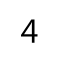 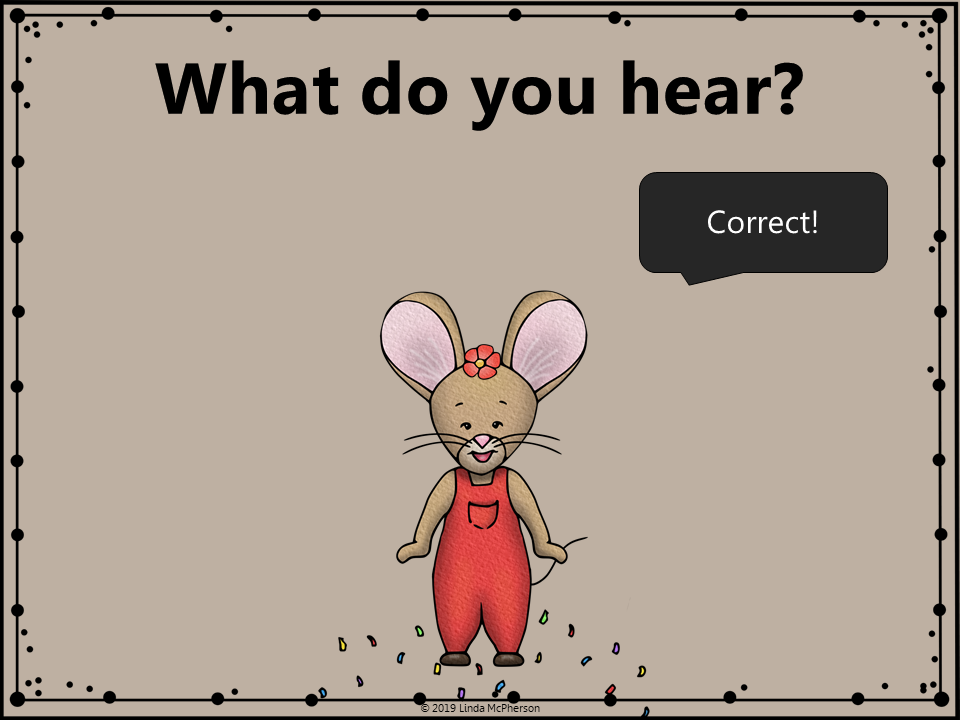 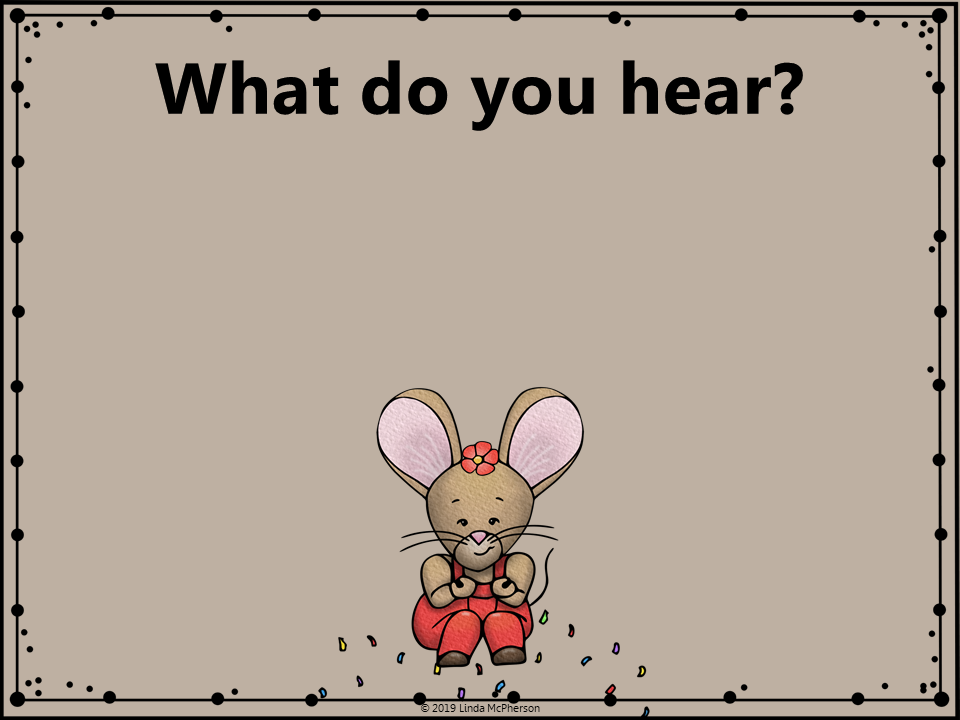 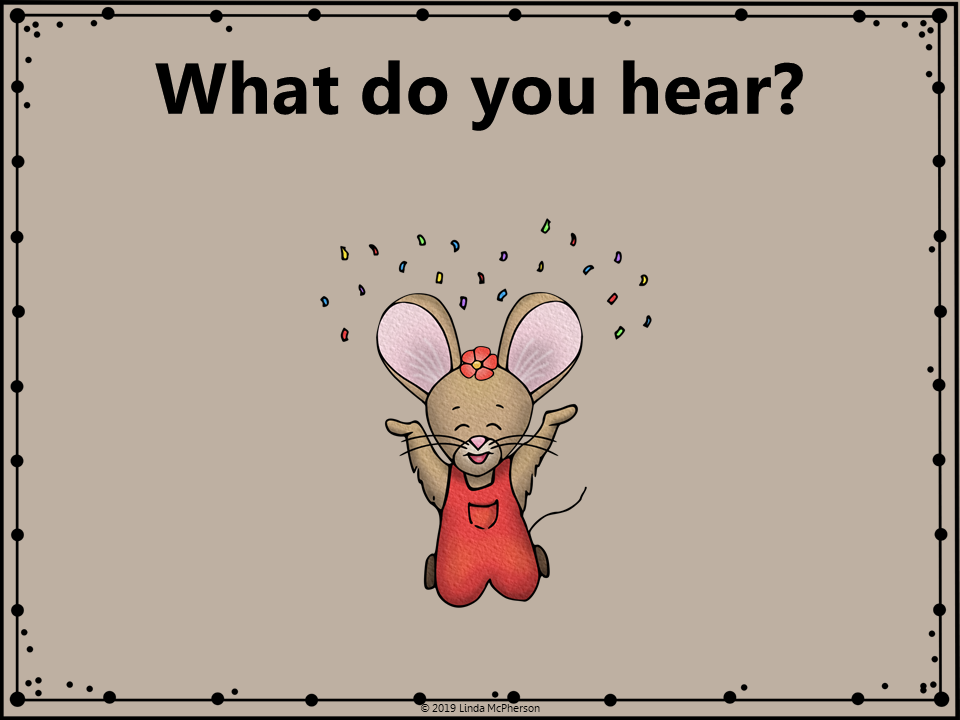 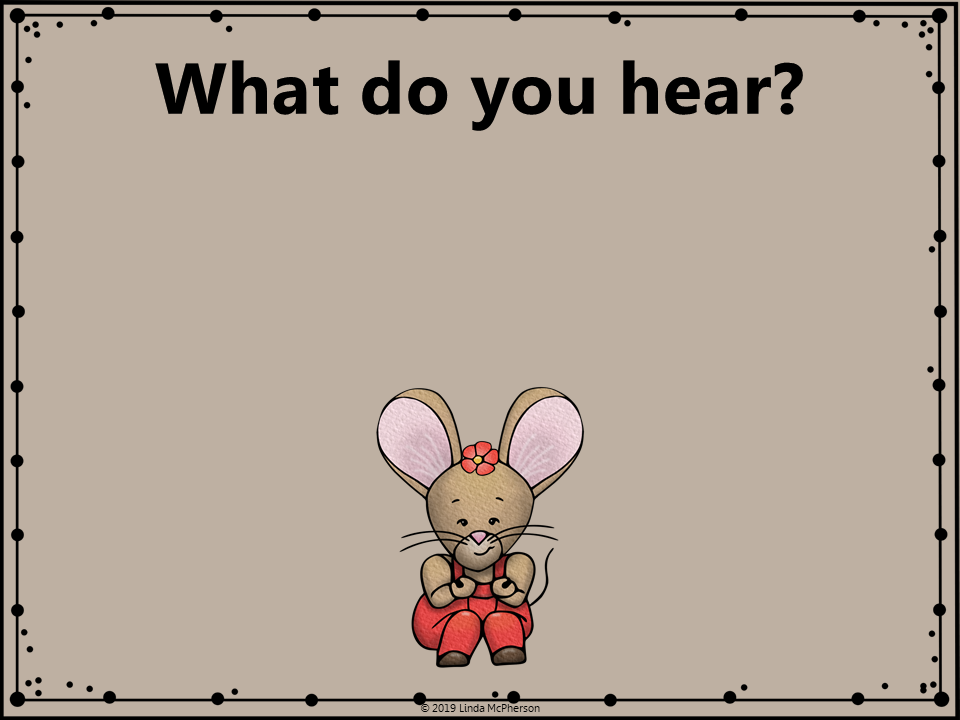 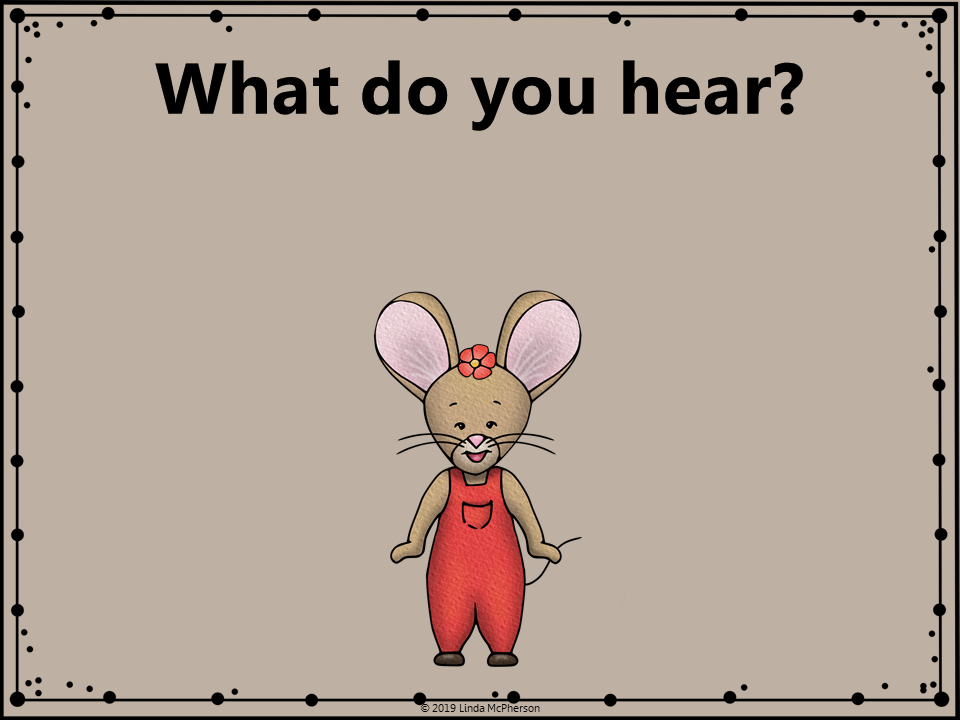 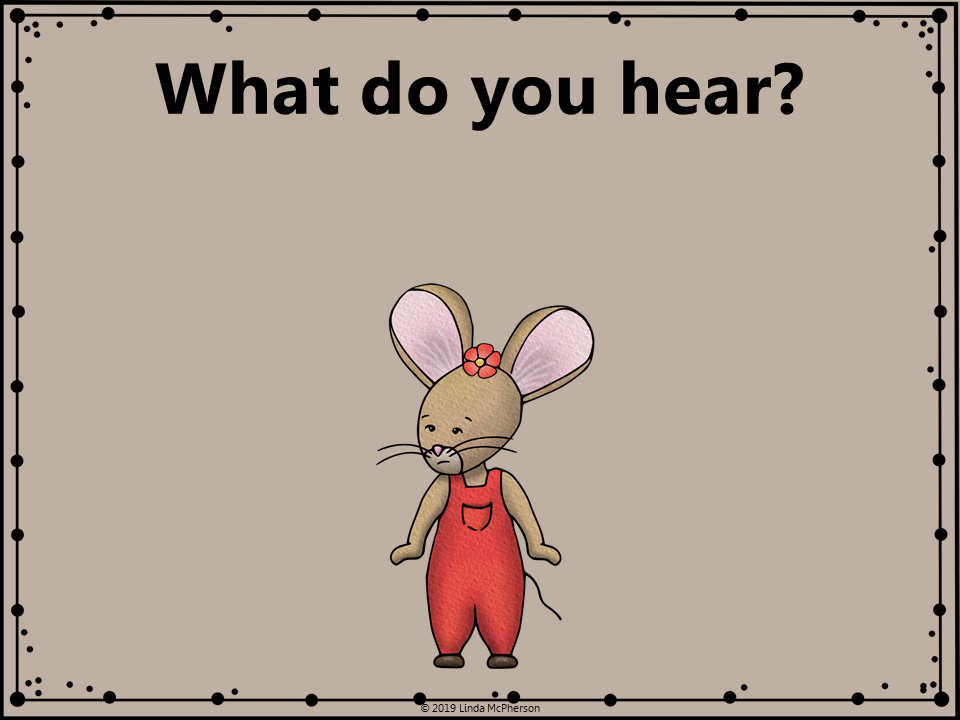 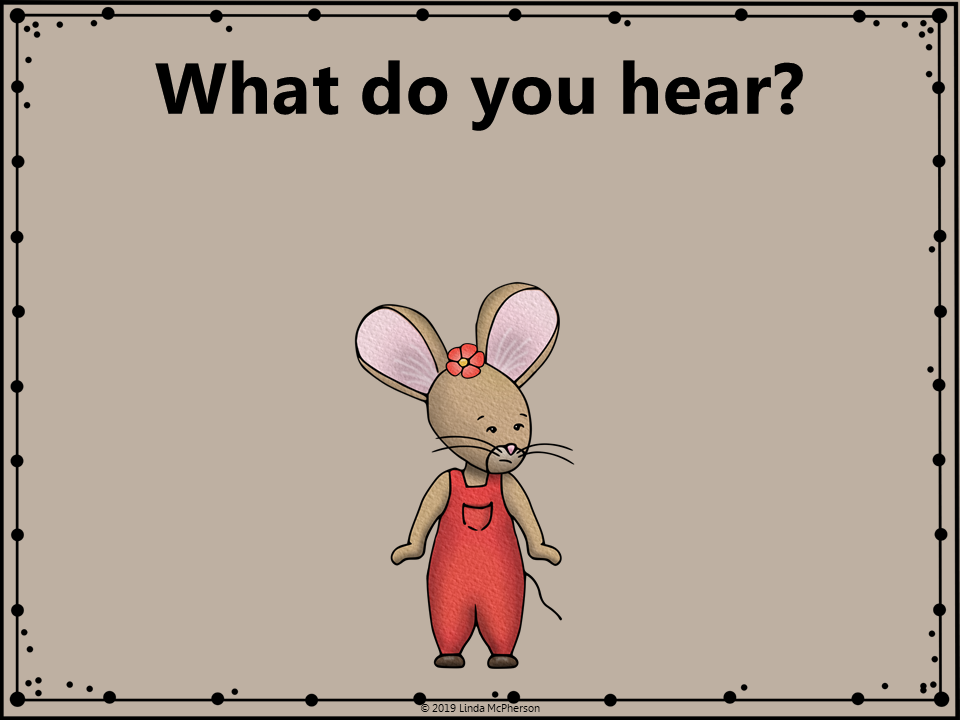 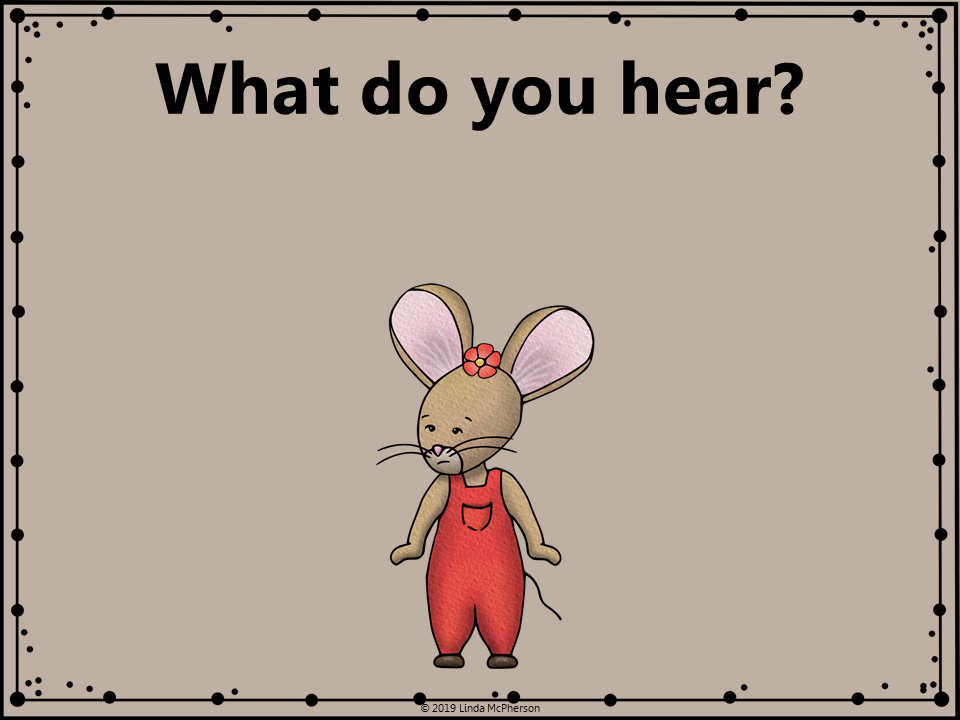 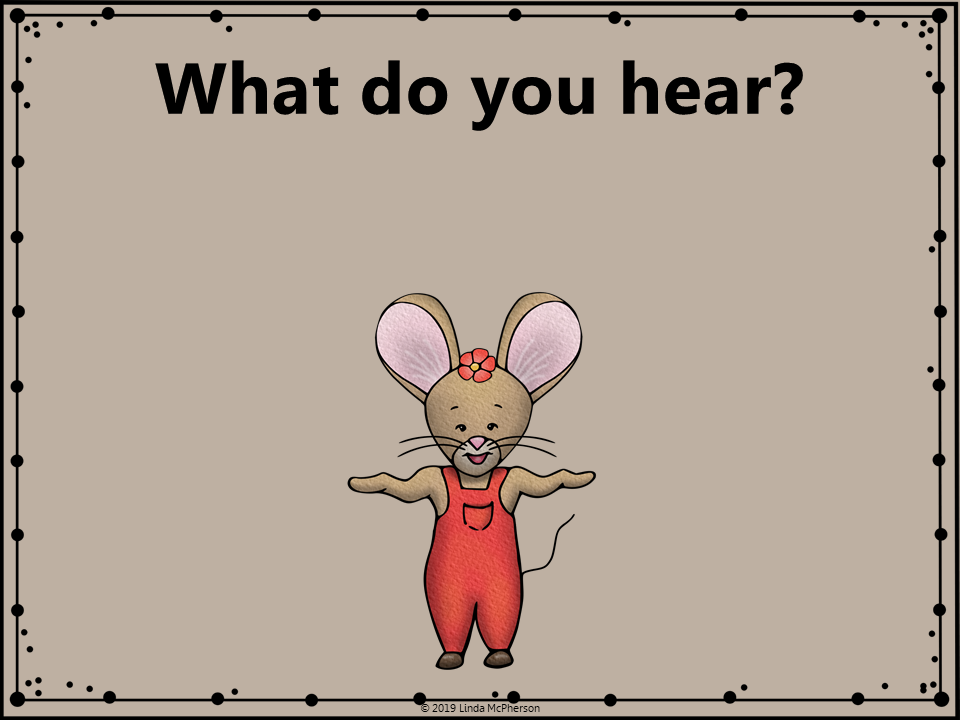 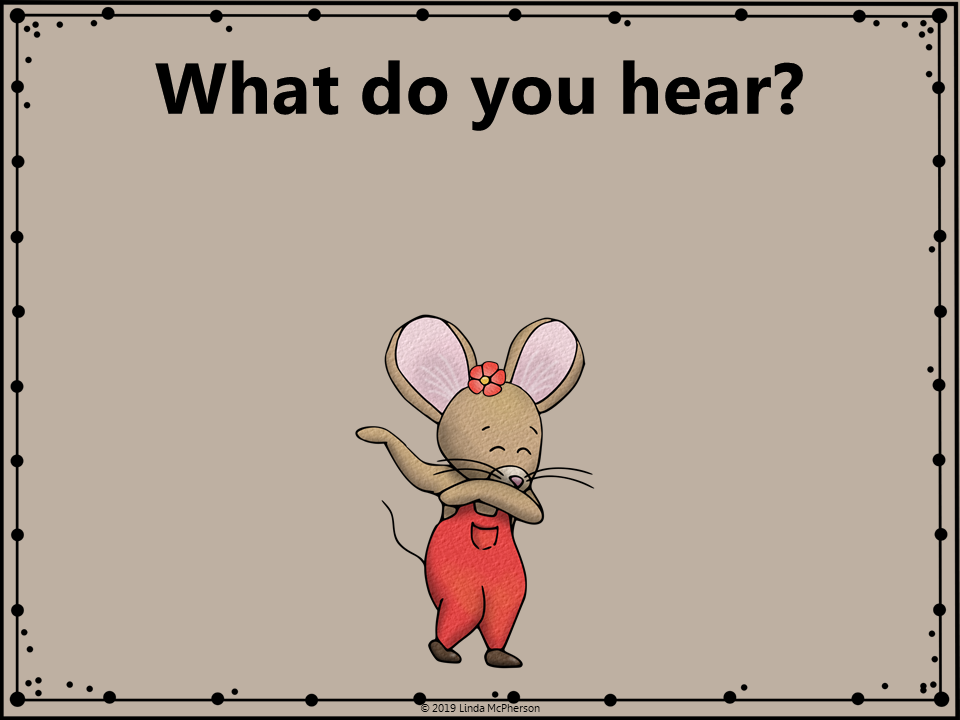 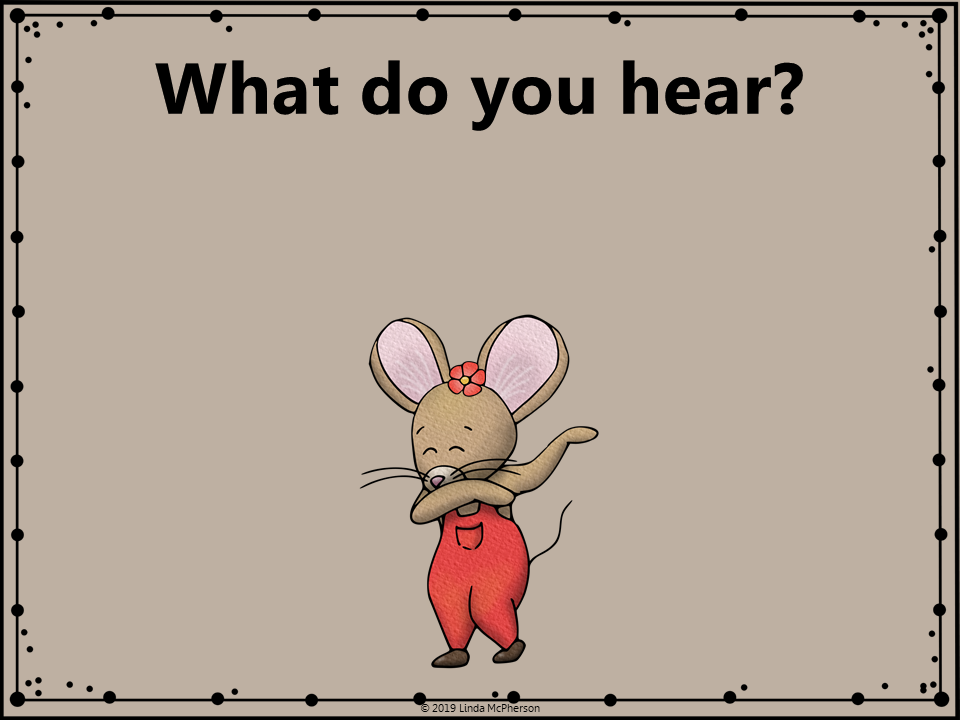 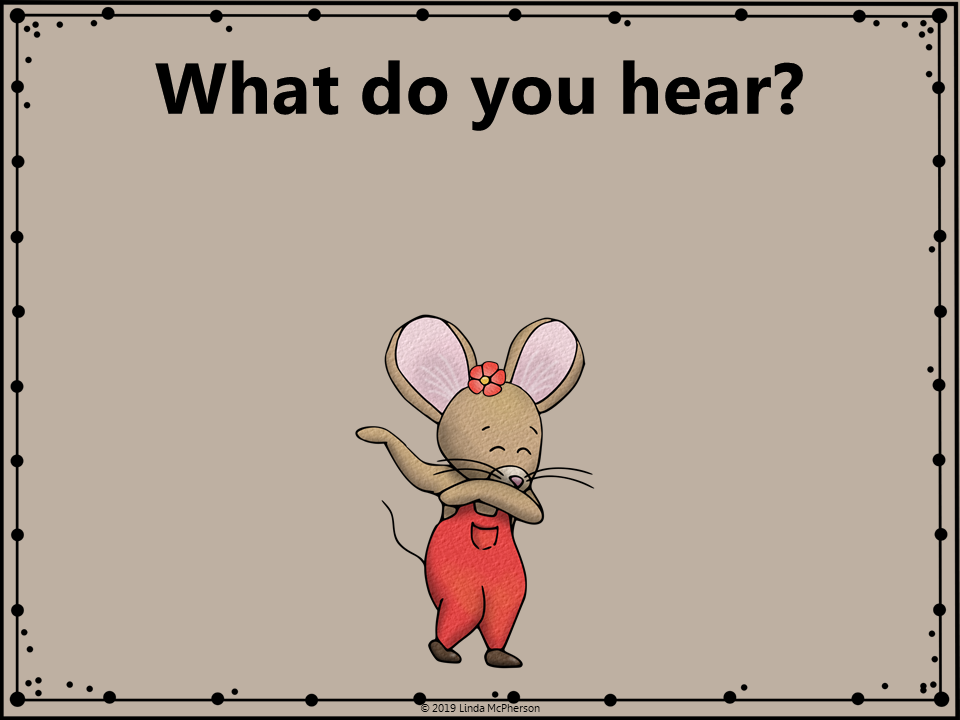 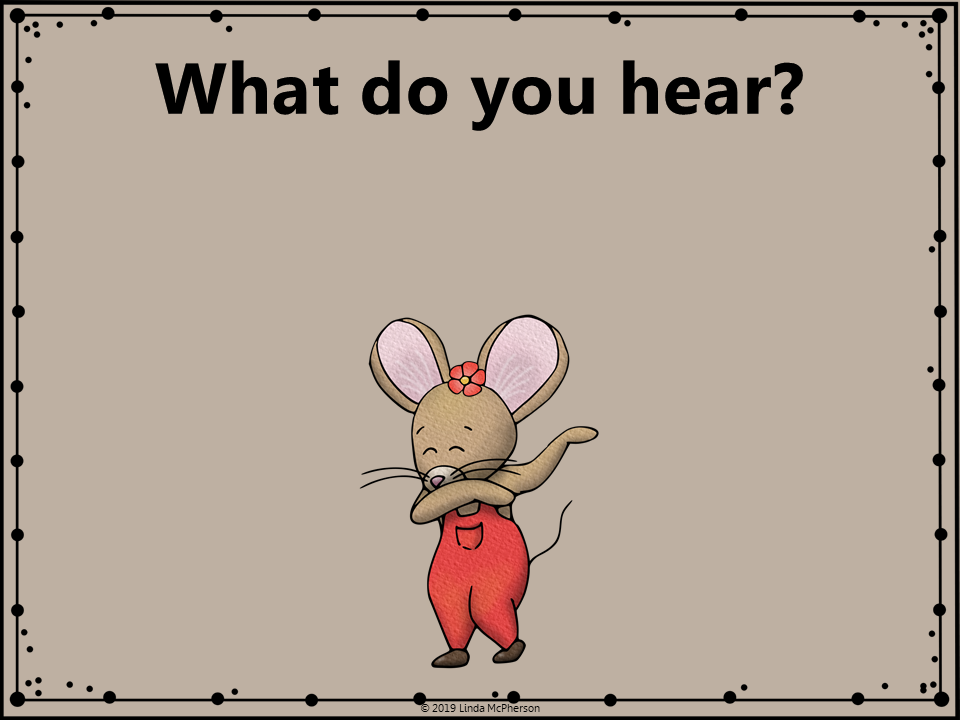 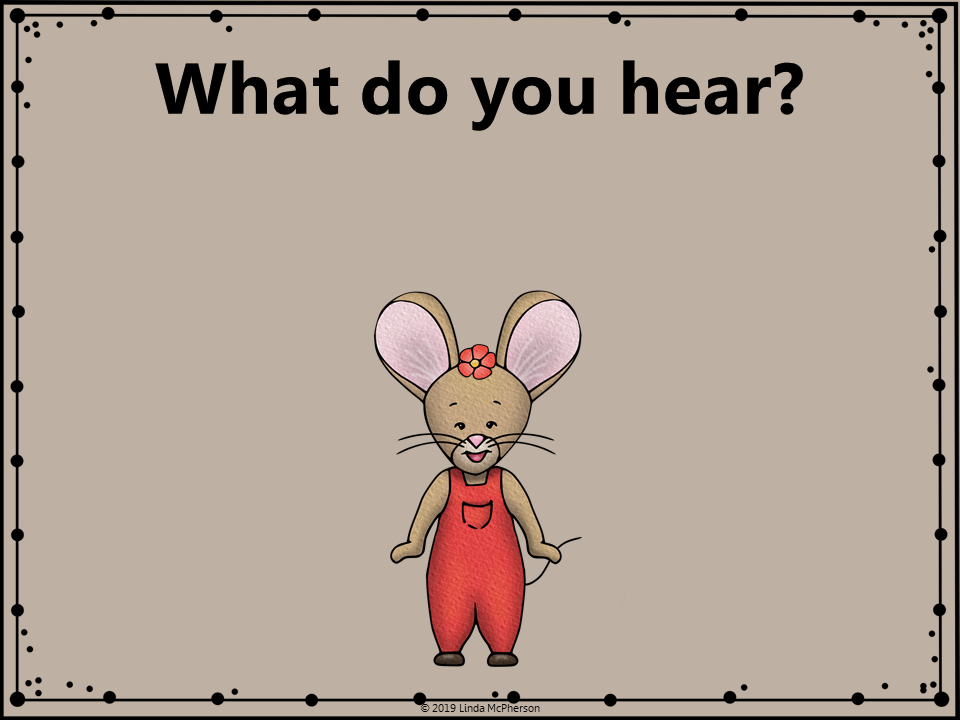 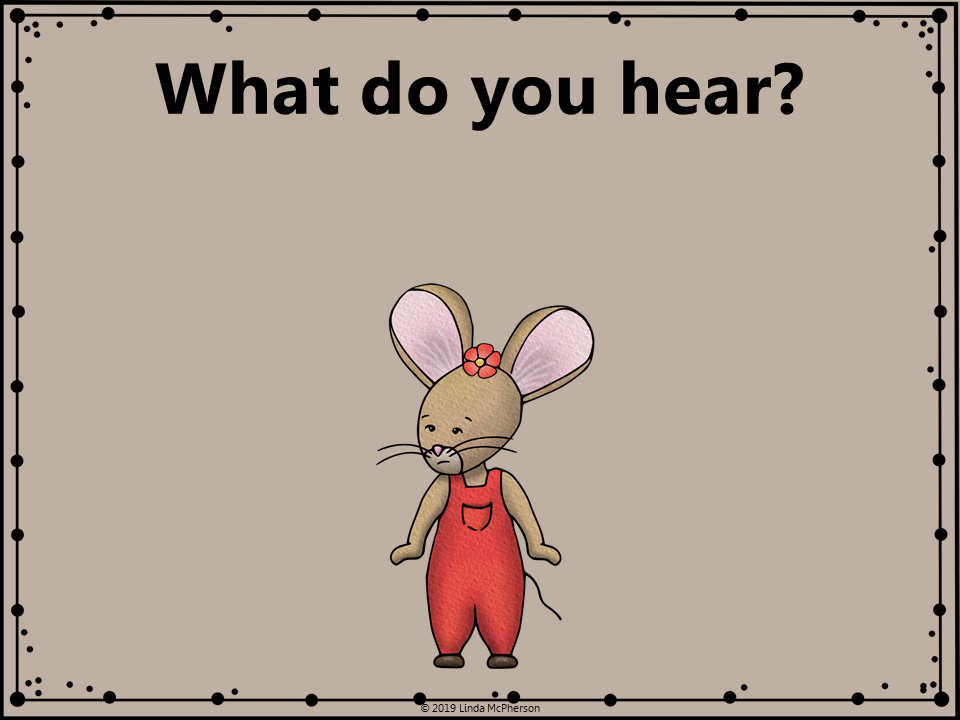 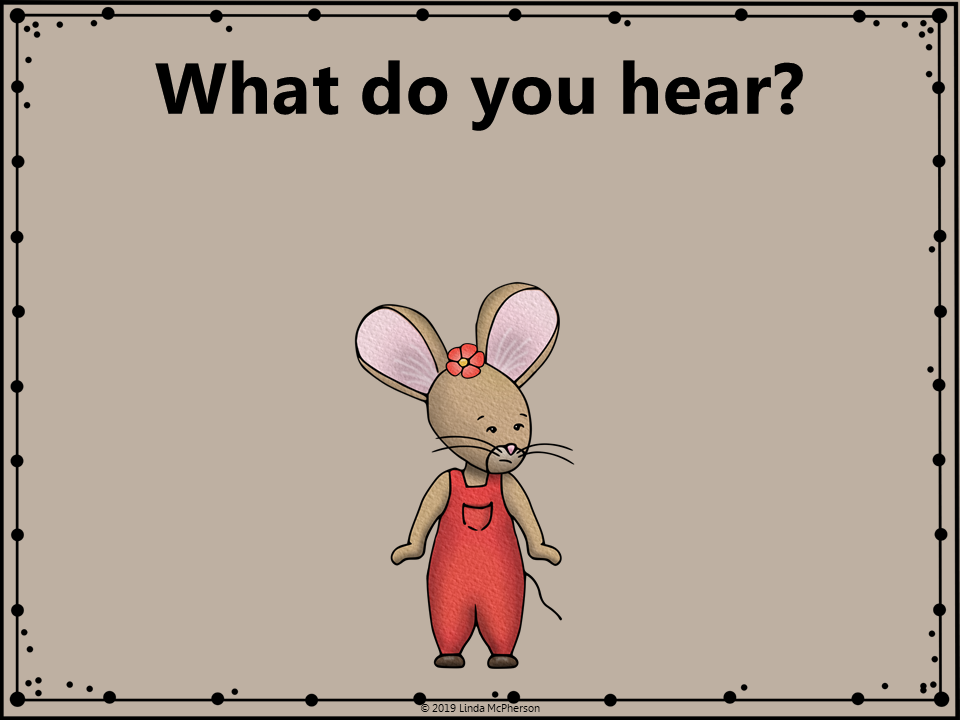 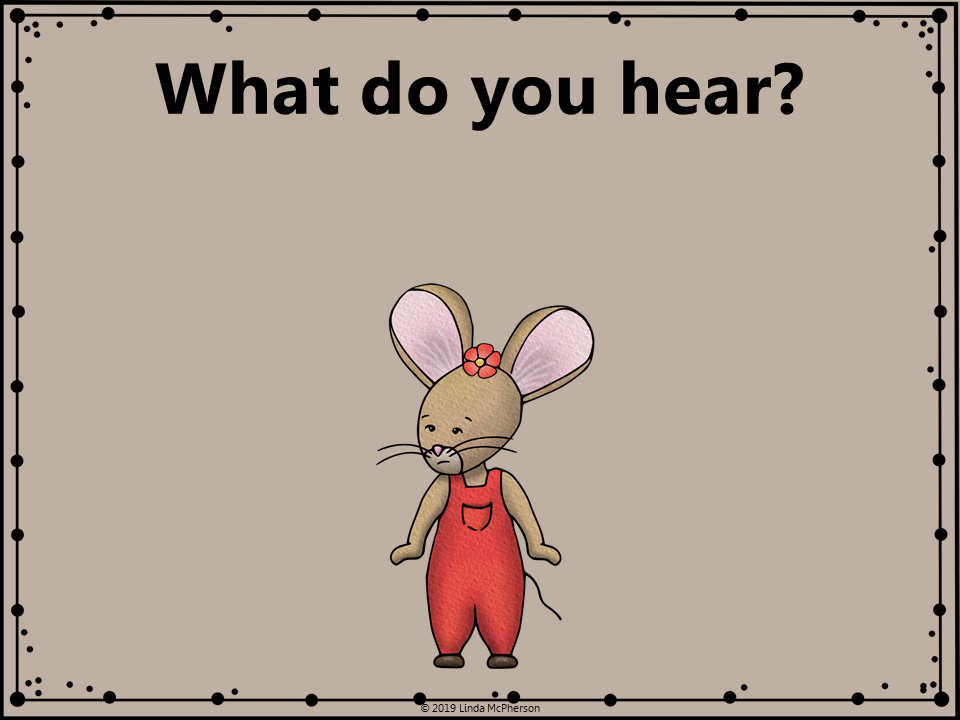 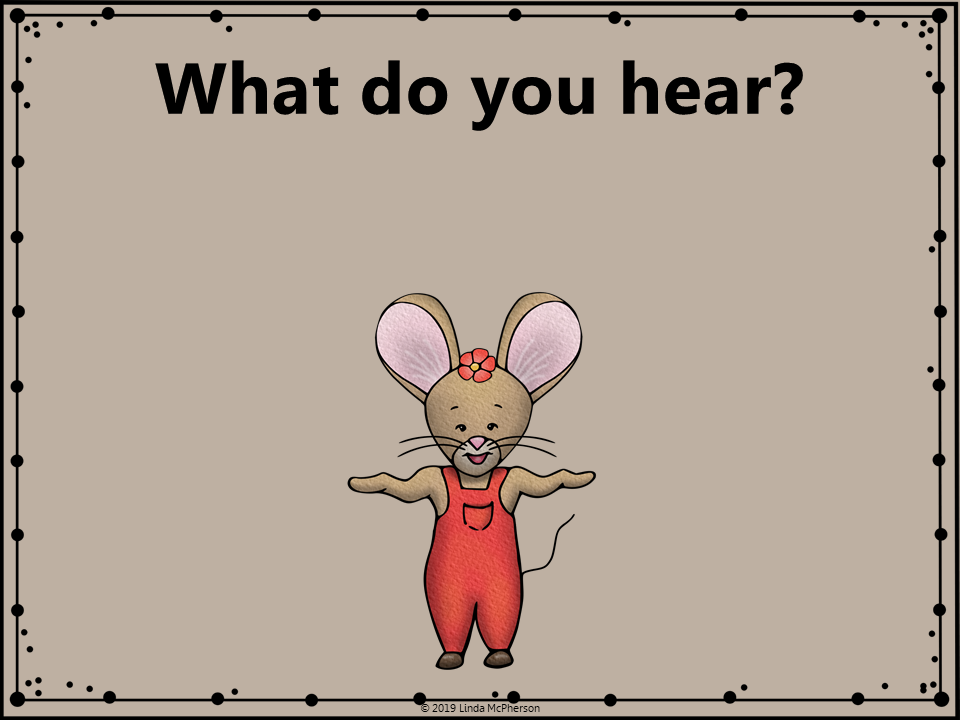 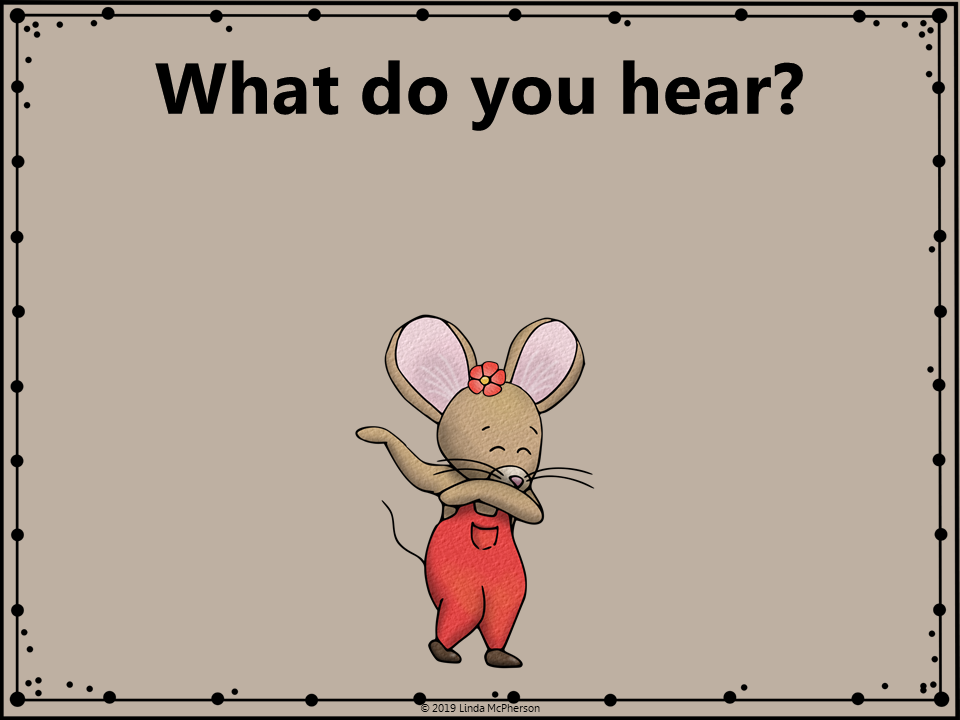 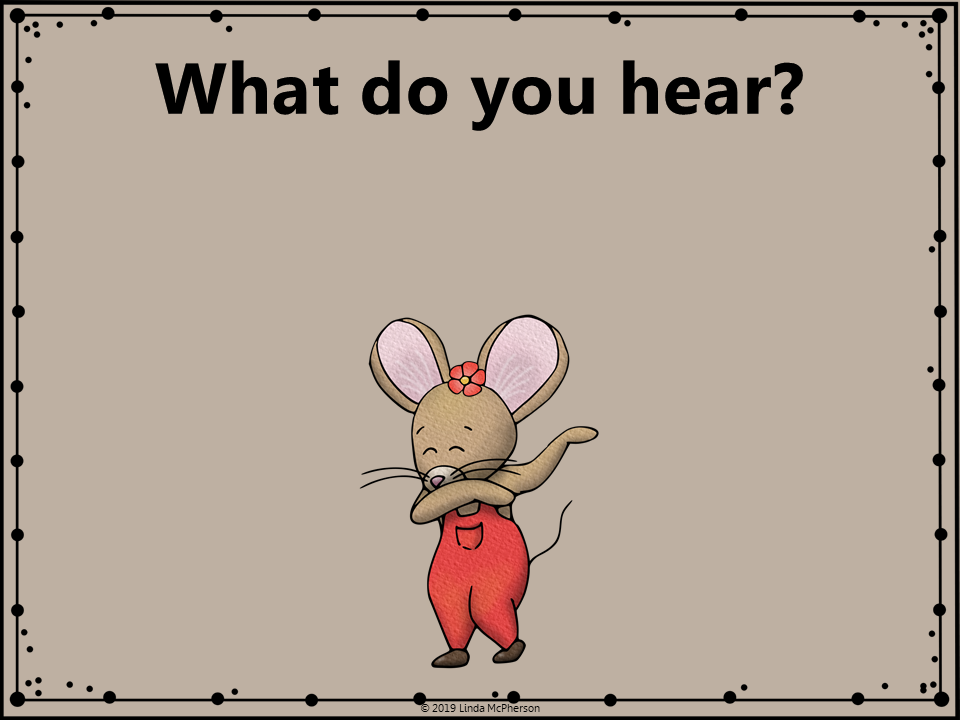 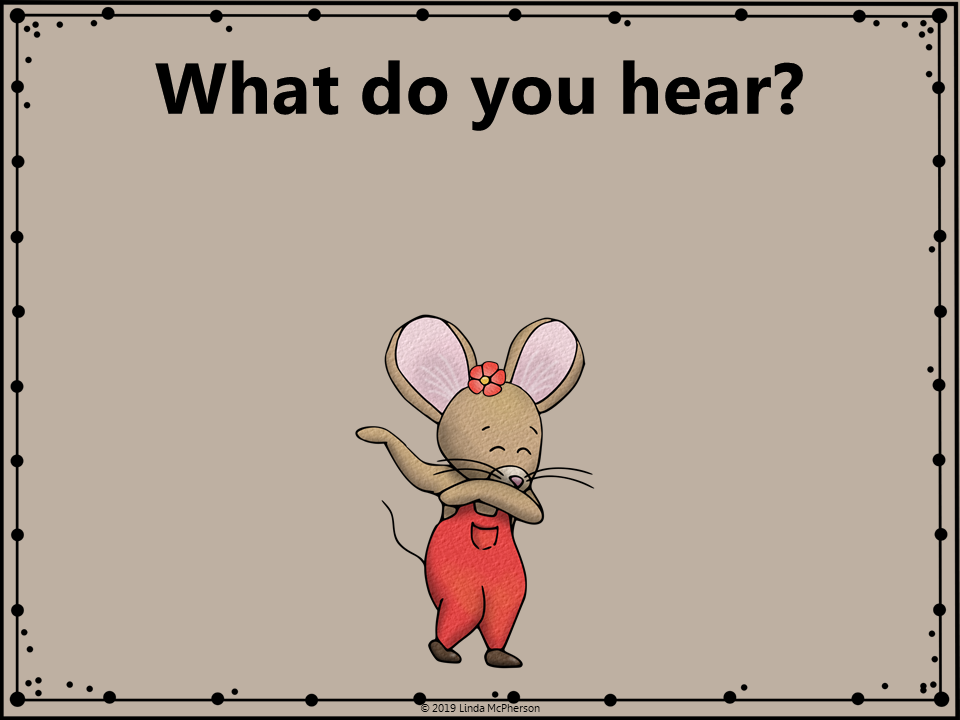 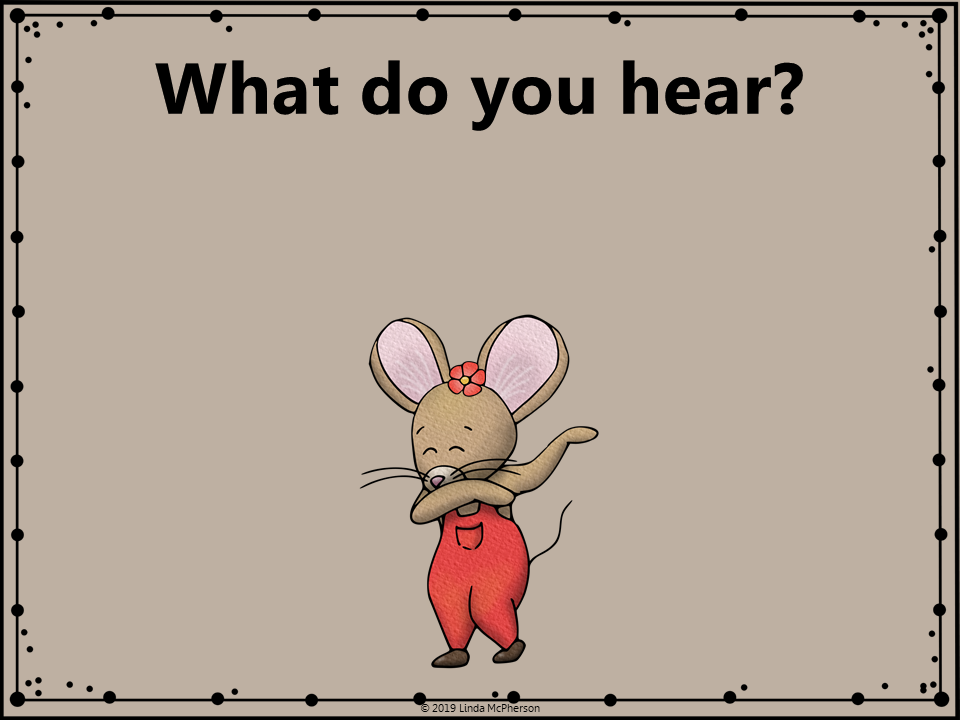 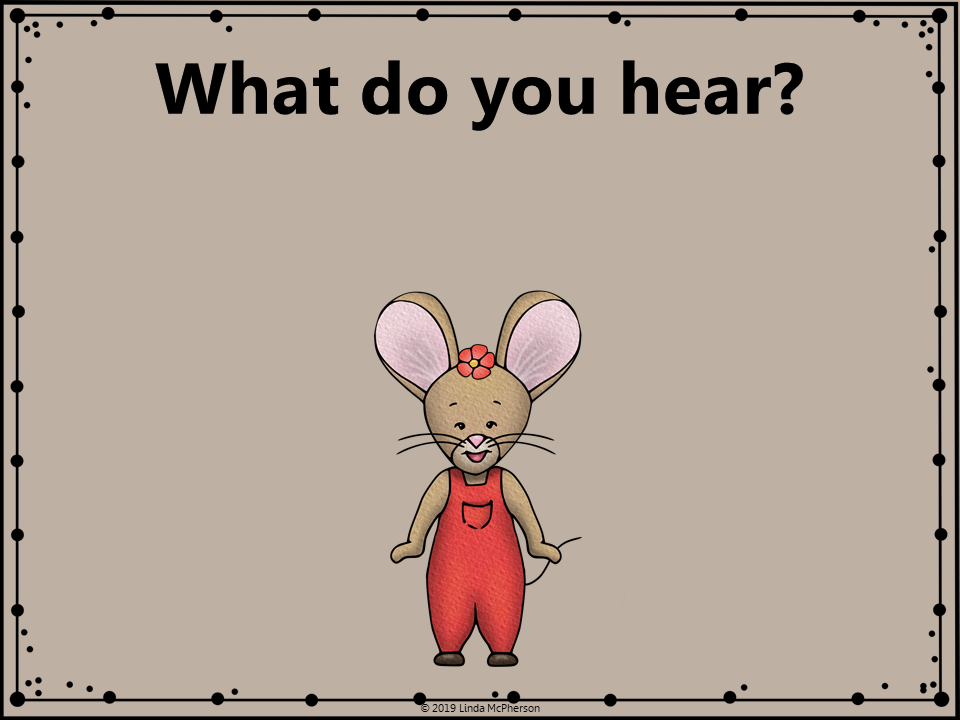 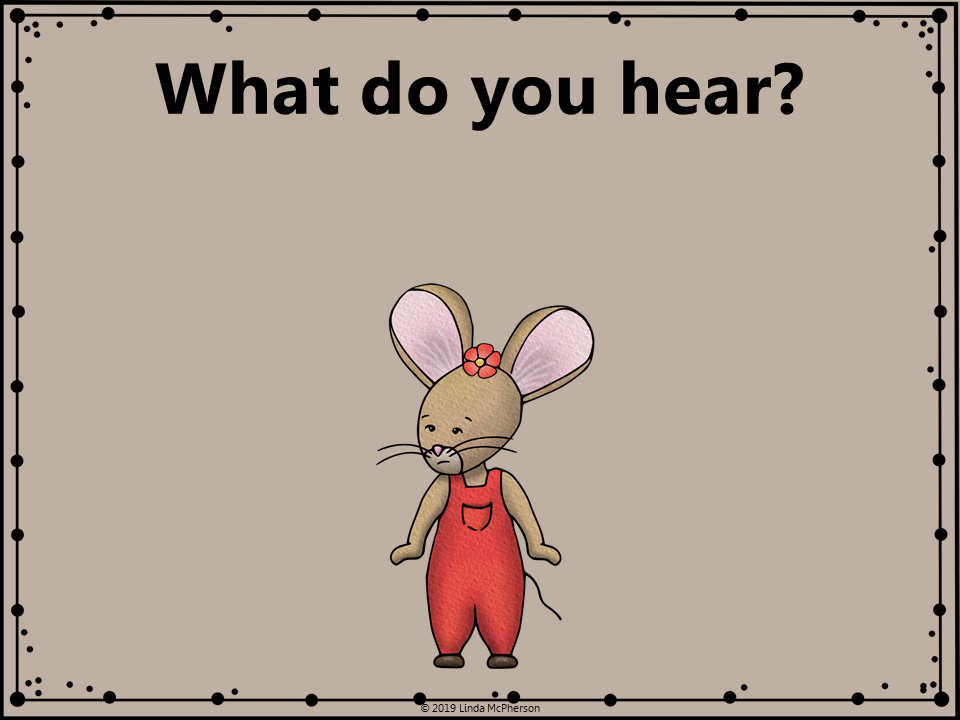 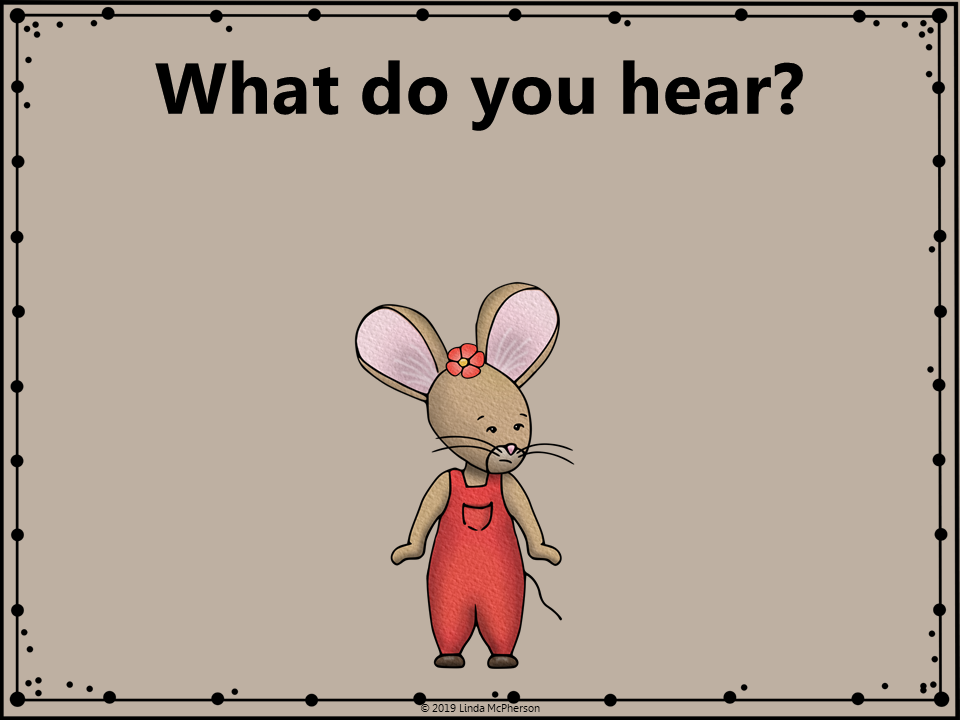 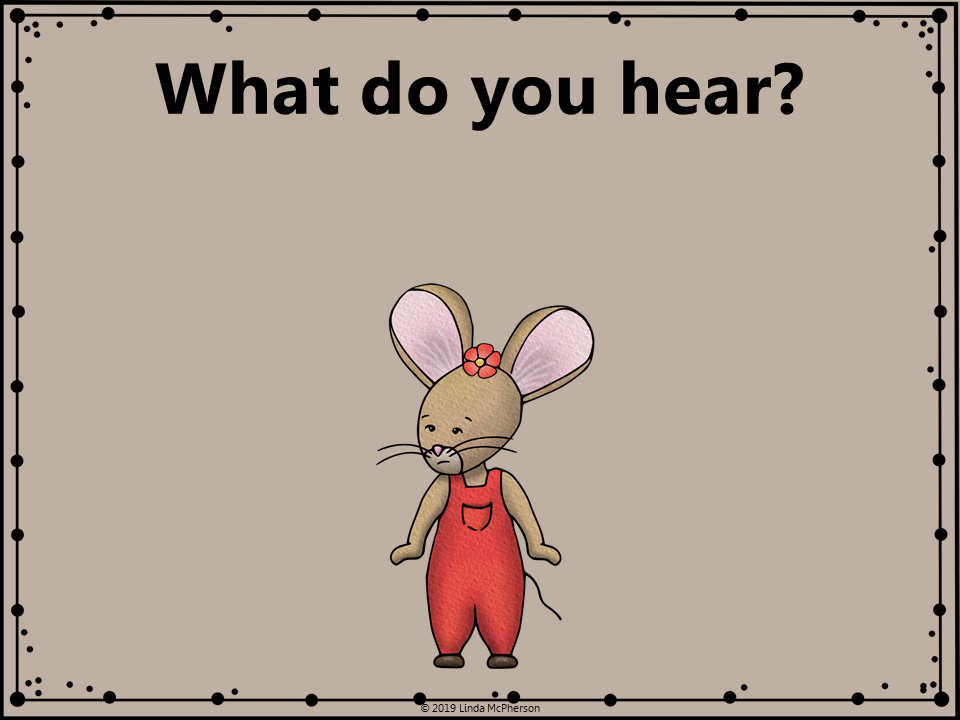 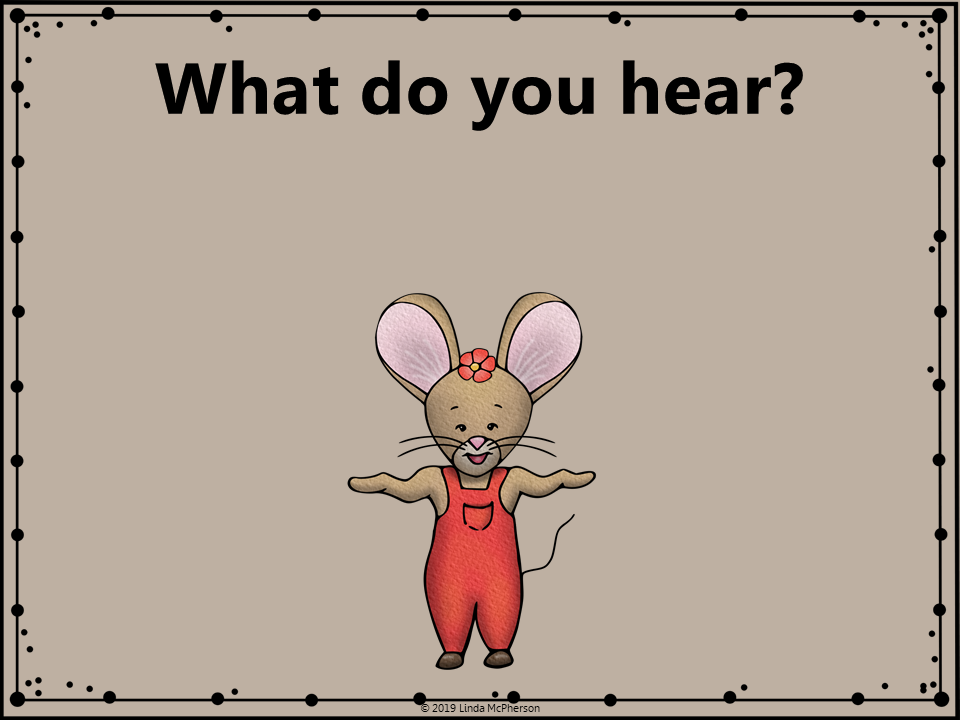 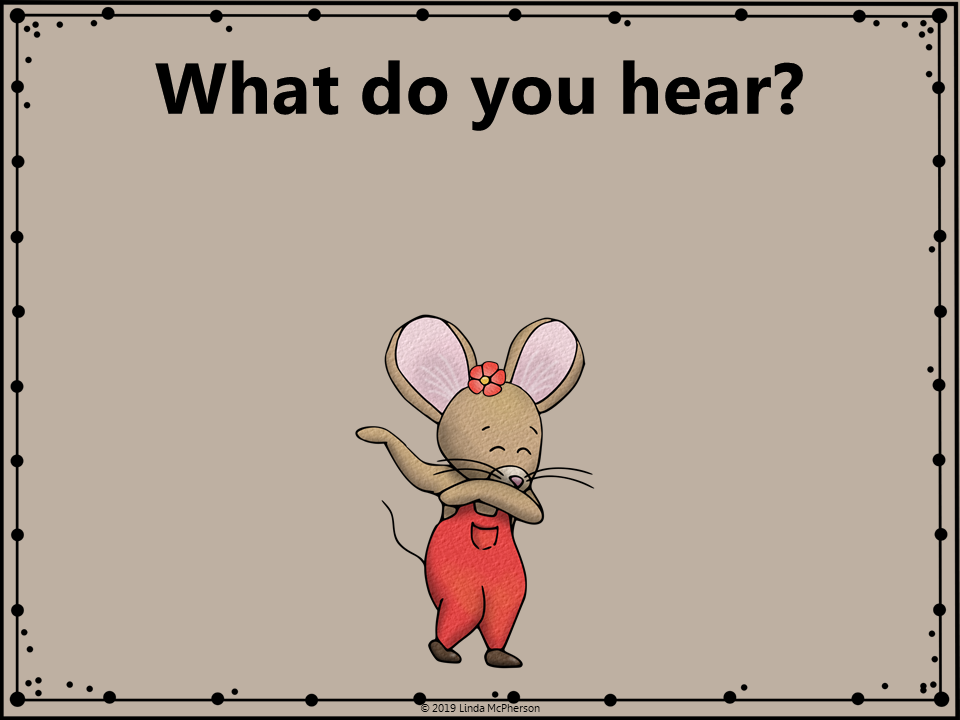 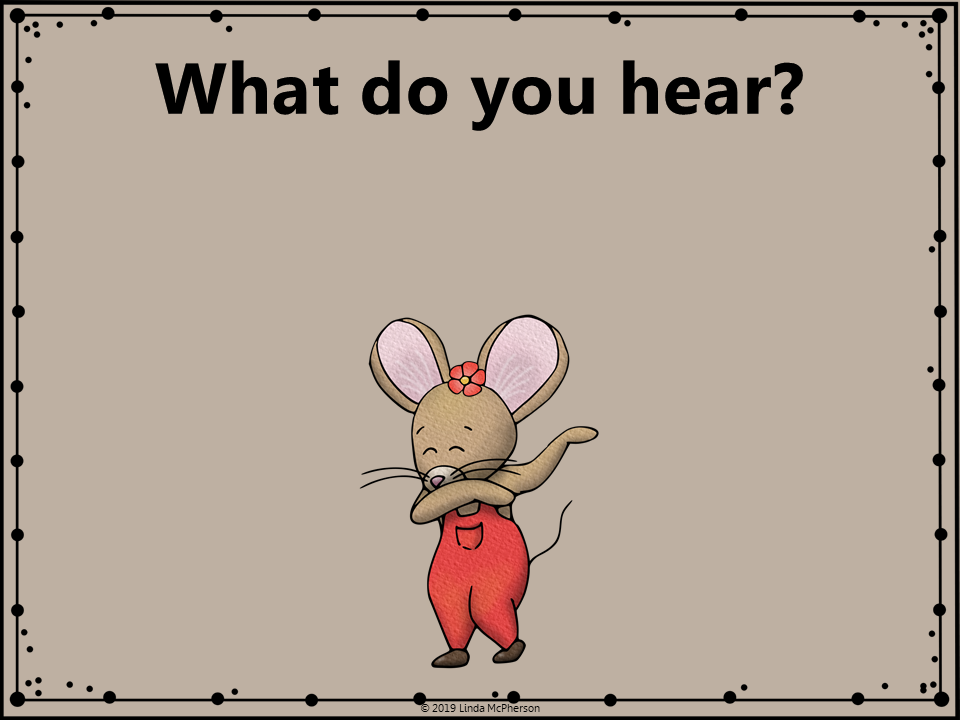 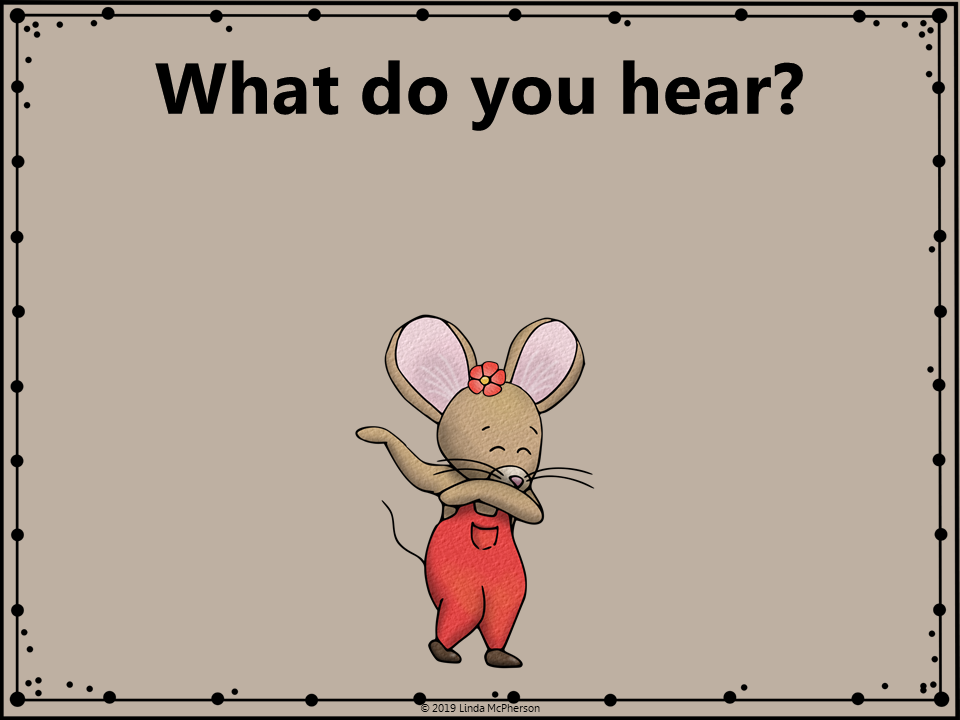 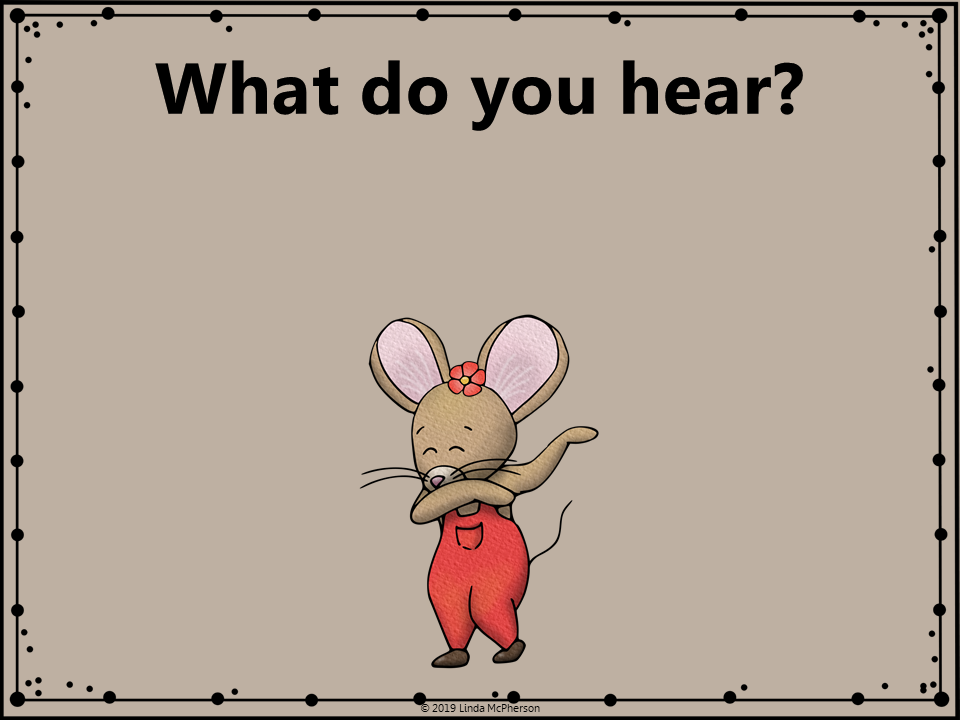 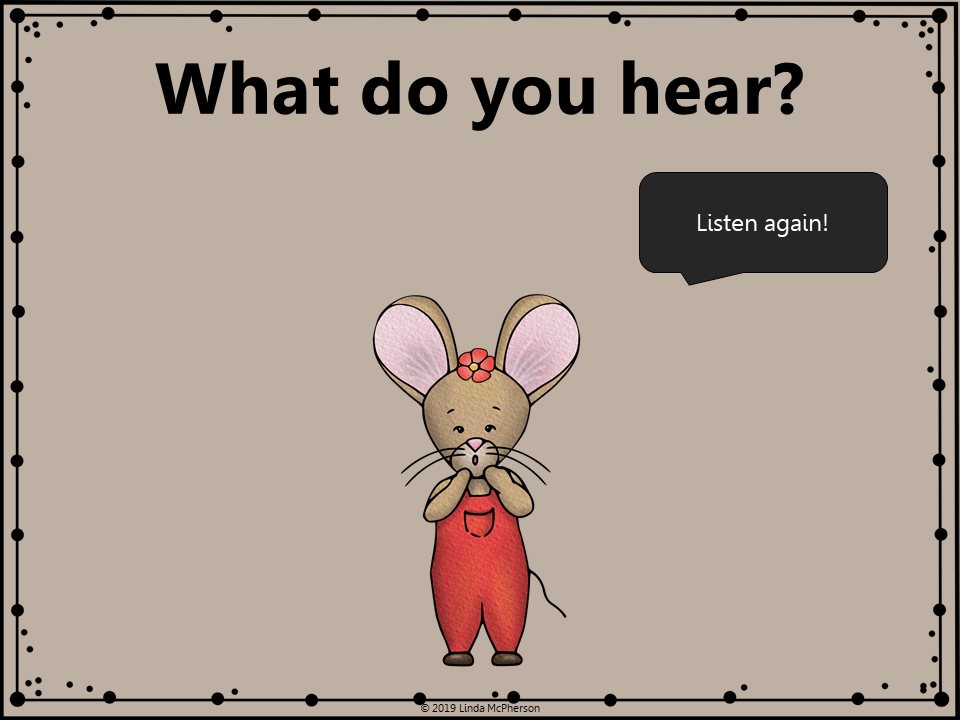 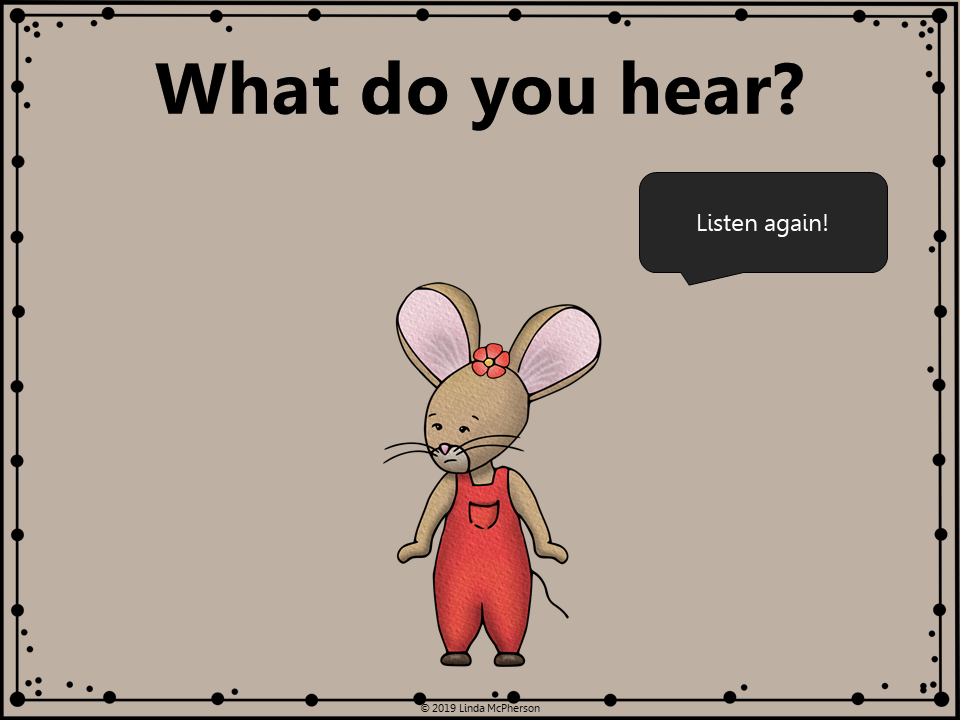 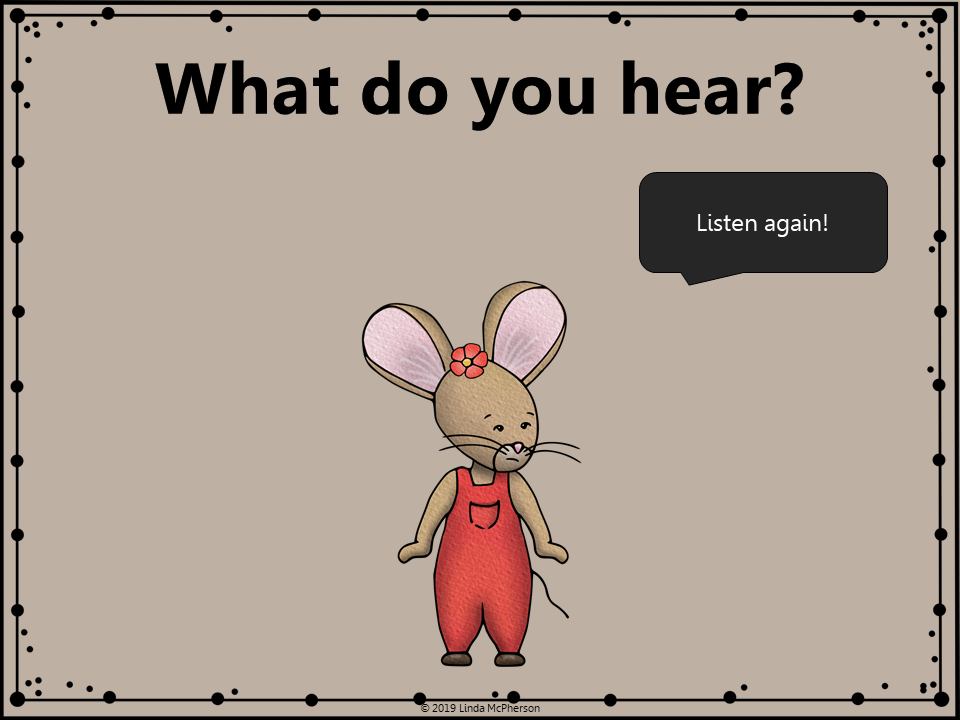 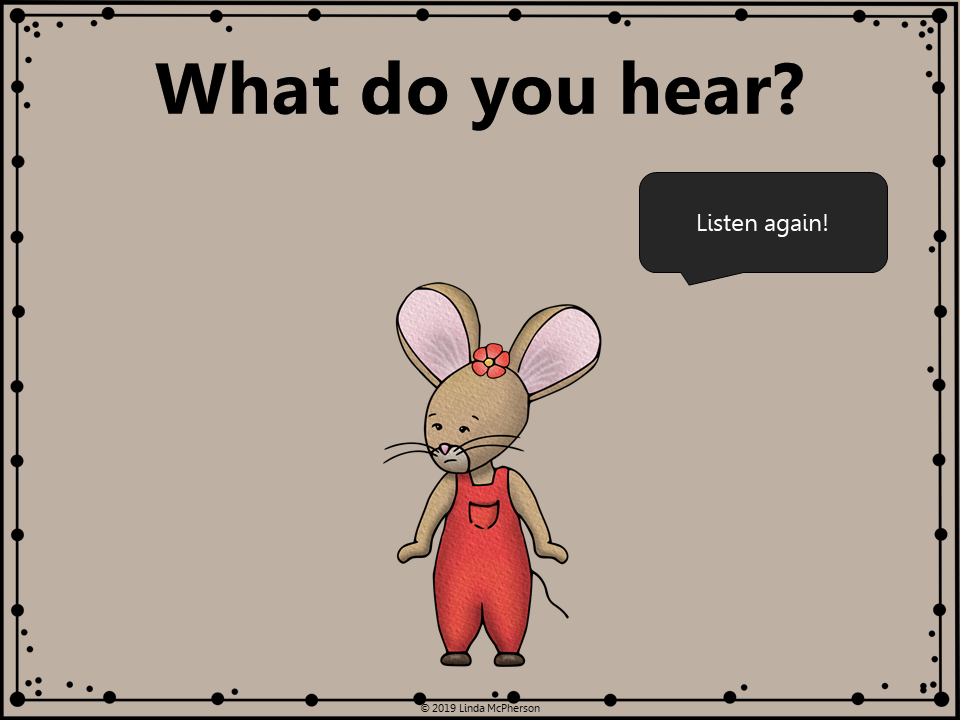 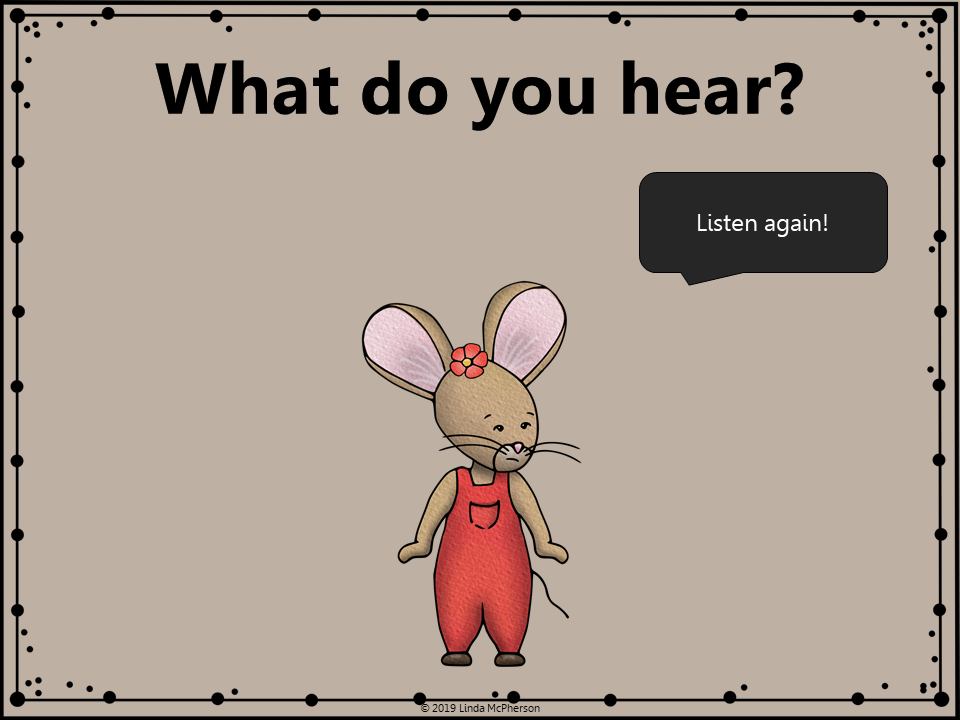 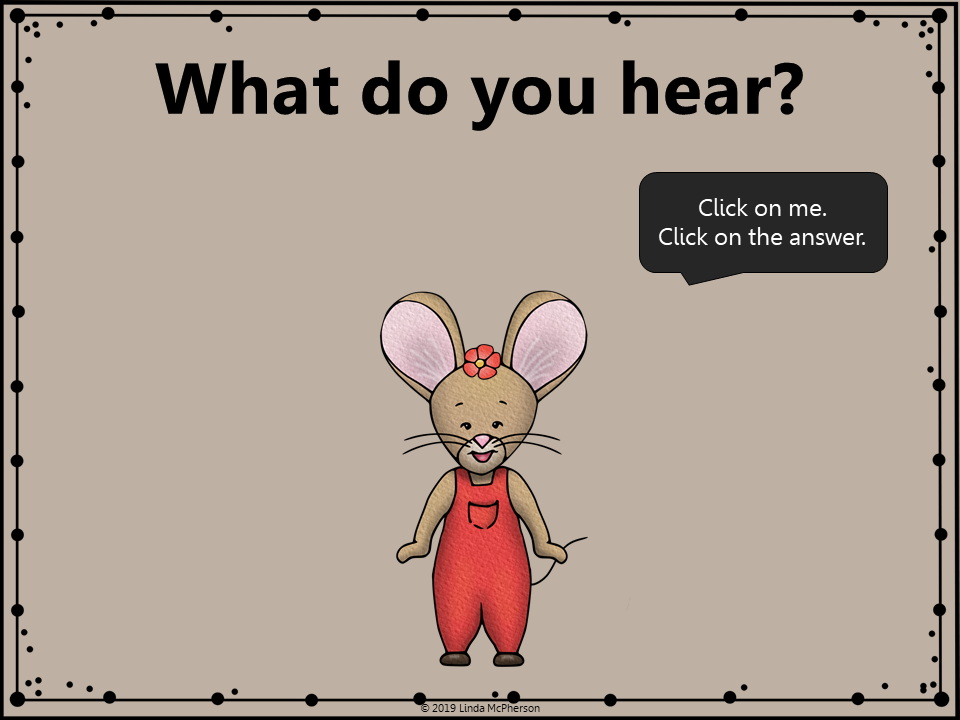 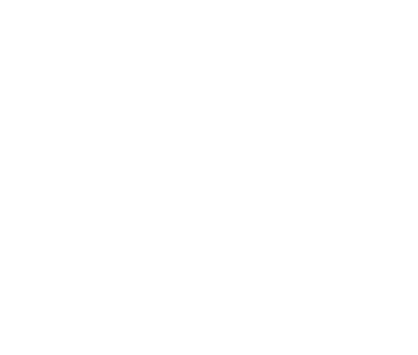 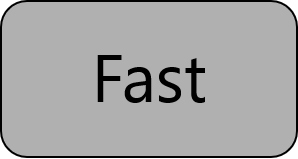 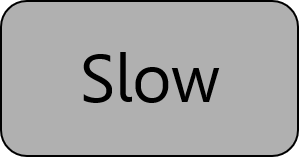 “a purple prickly metallophone meatloaf”
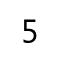 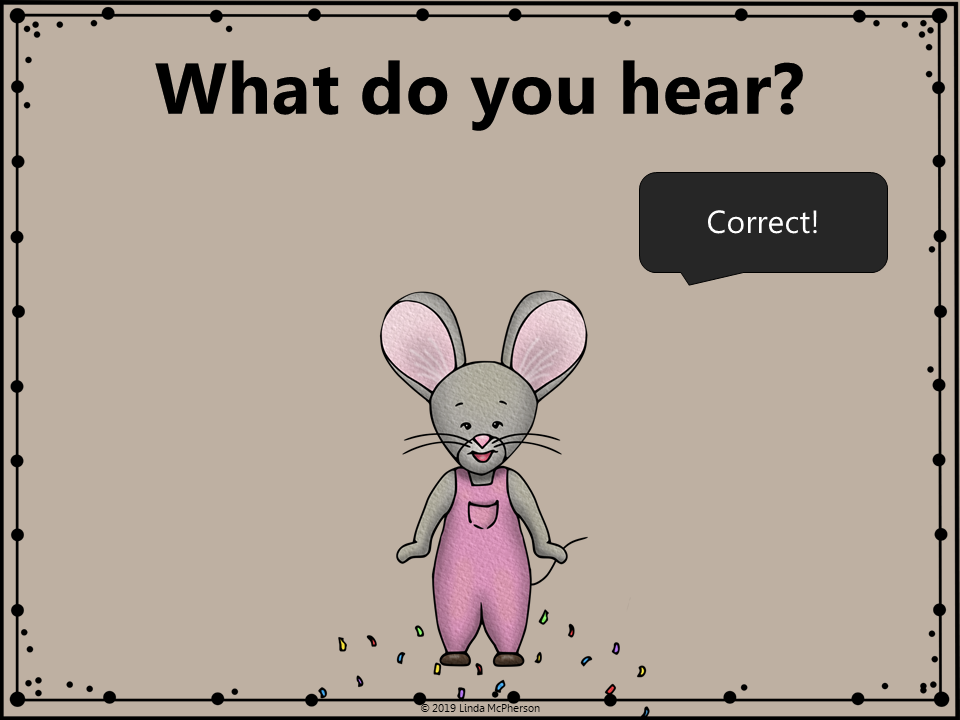 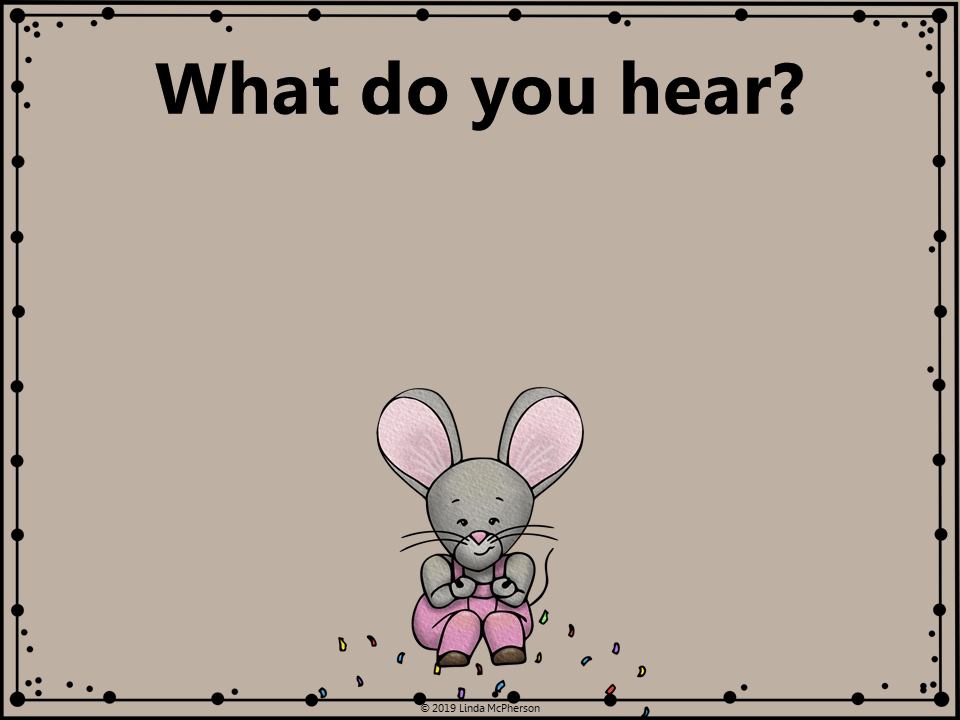 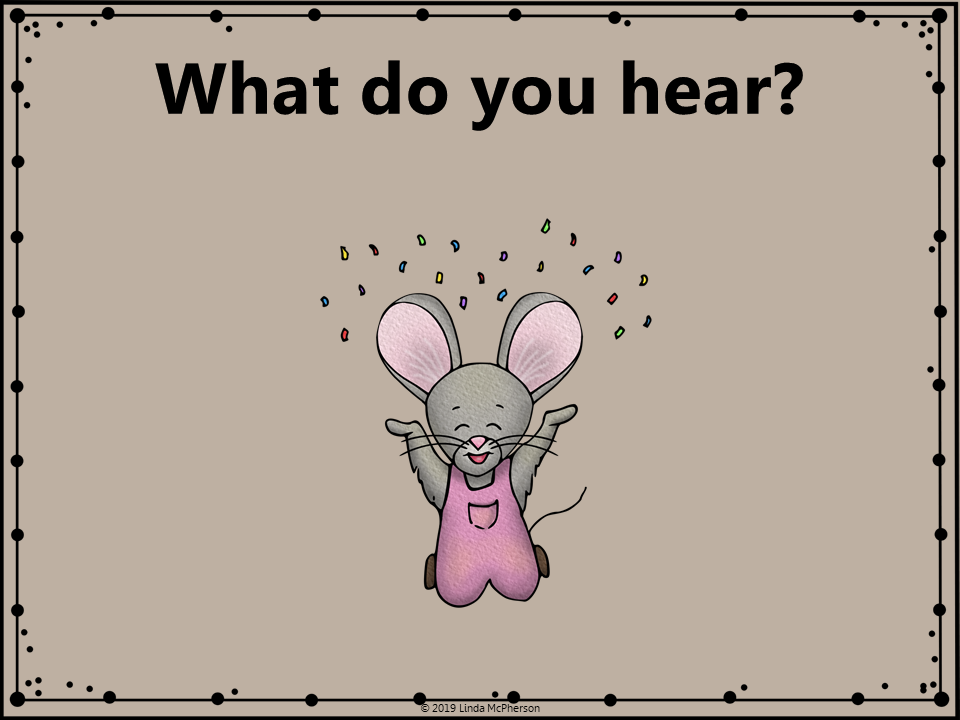 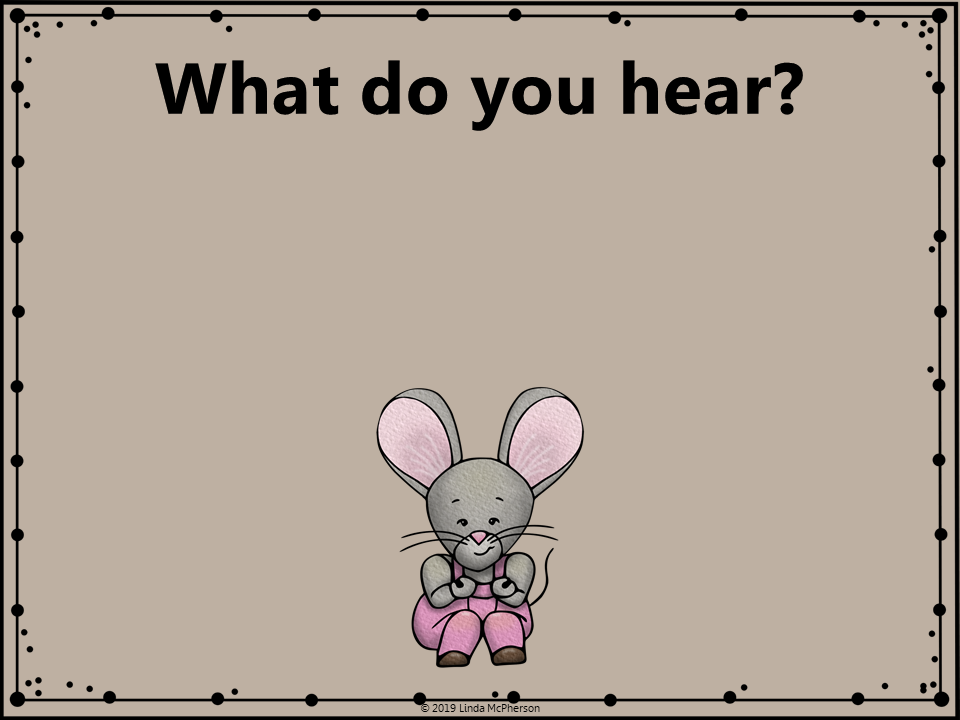 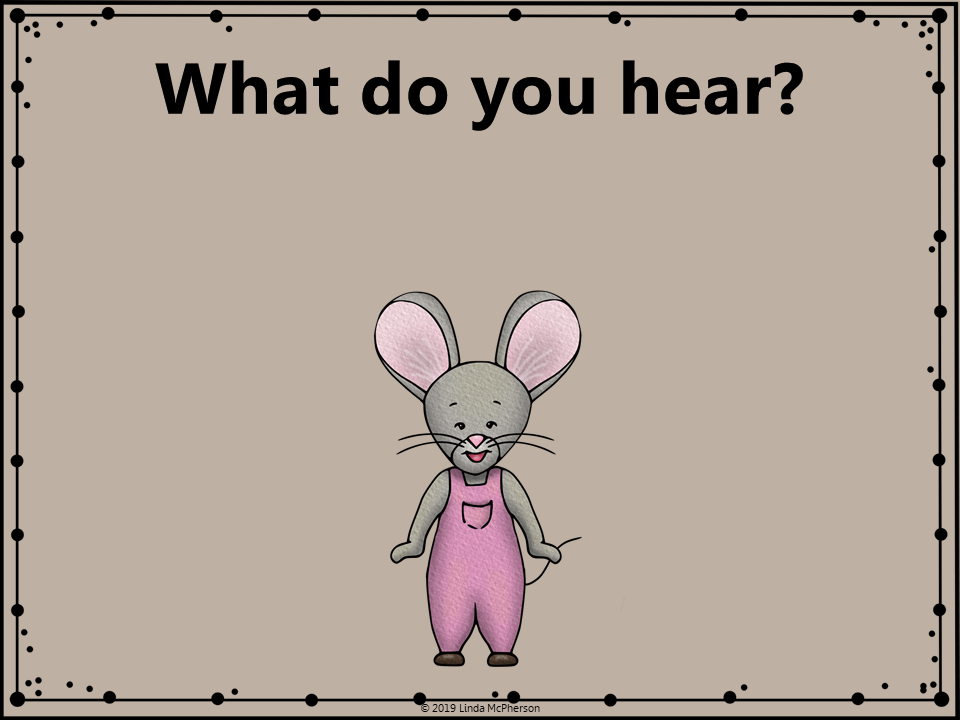 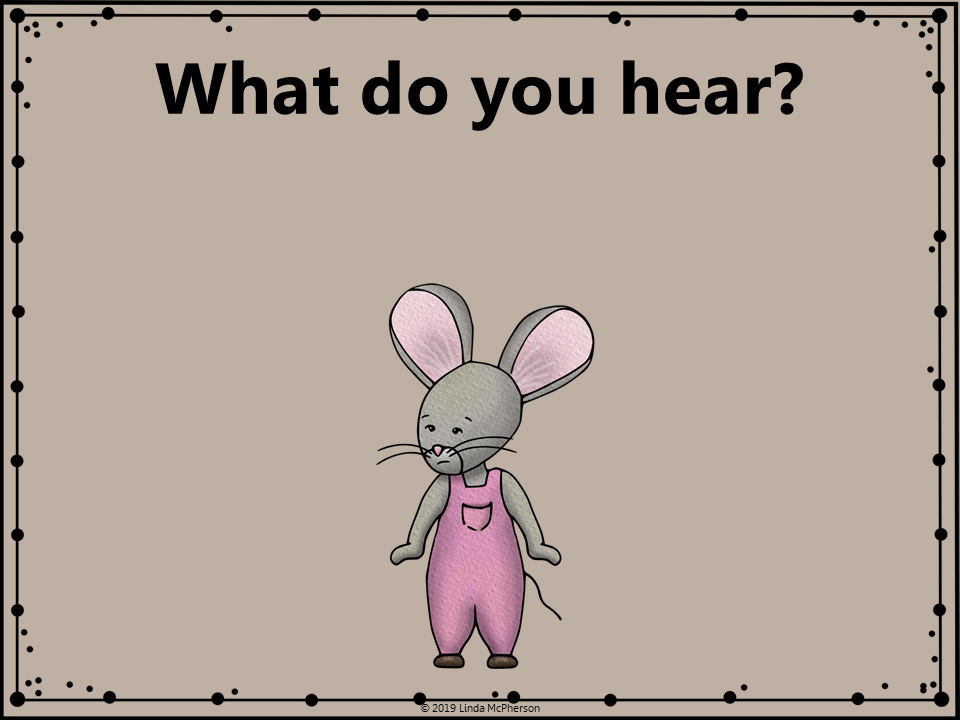 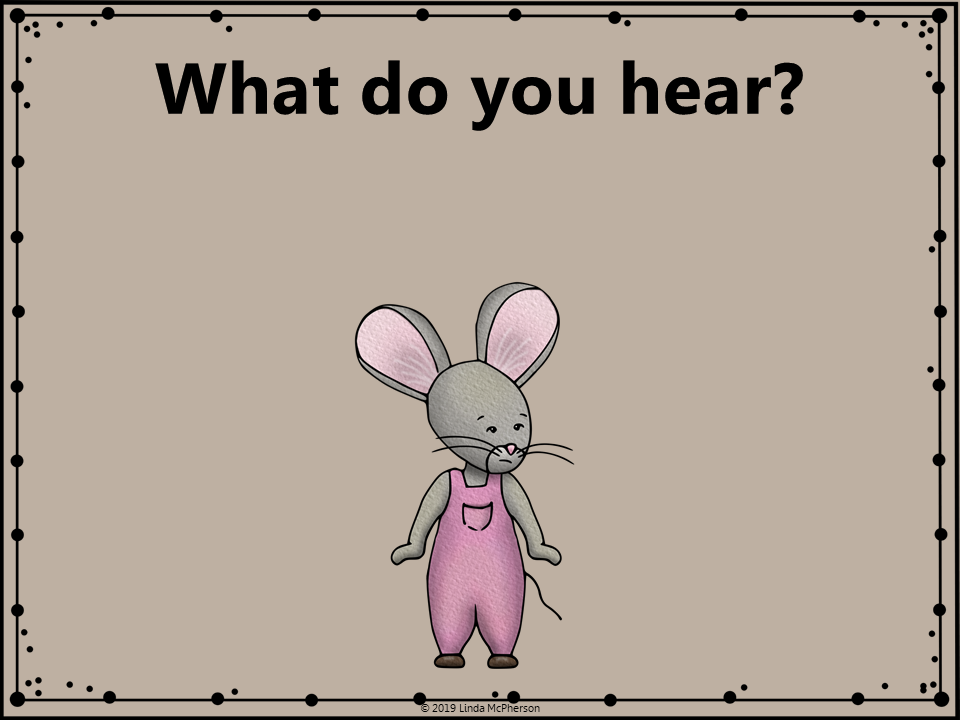 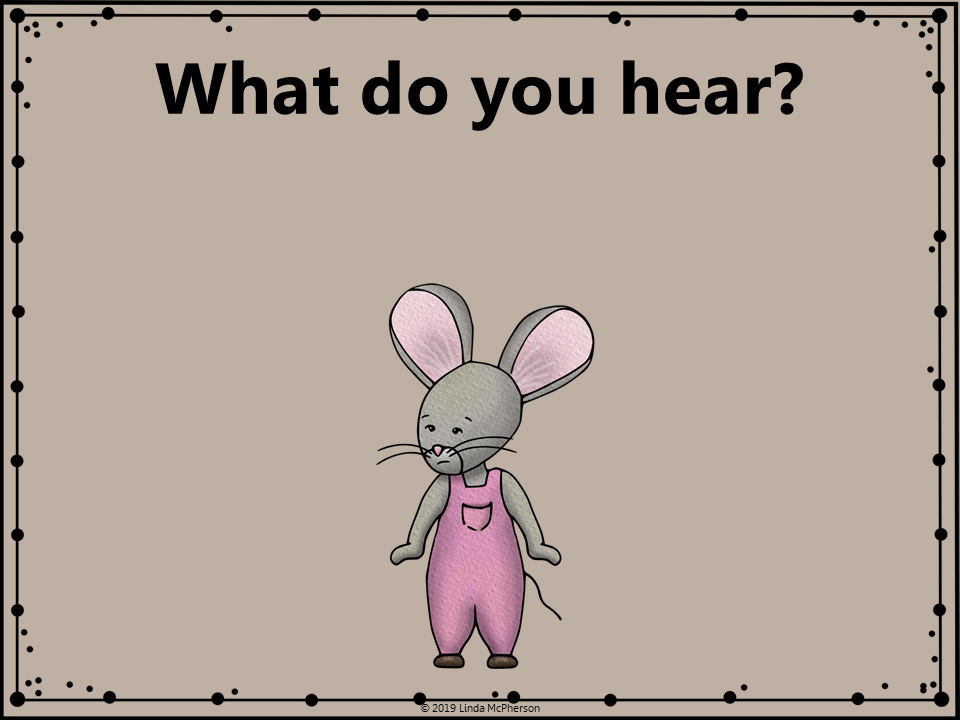 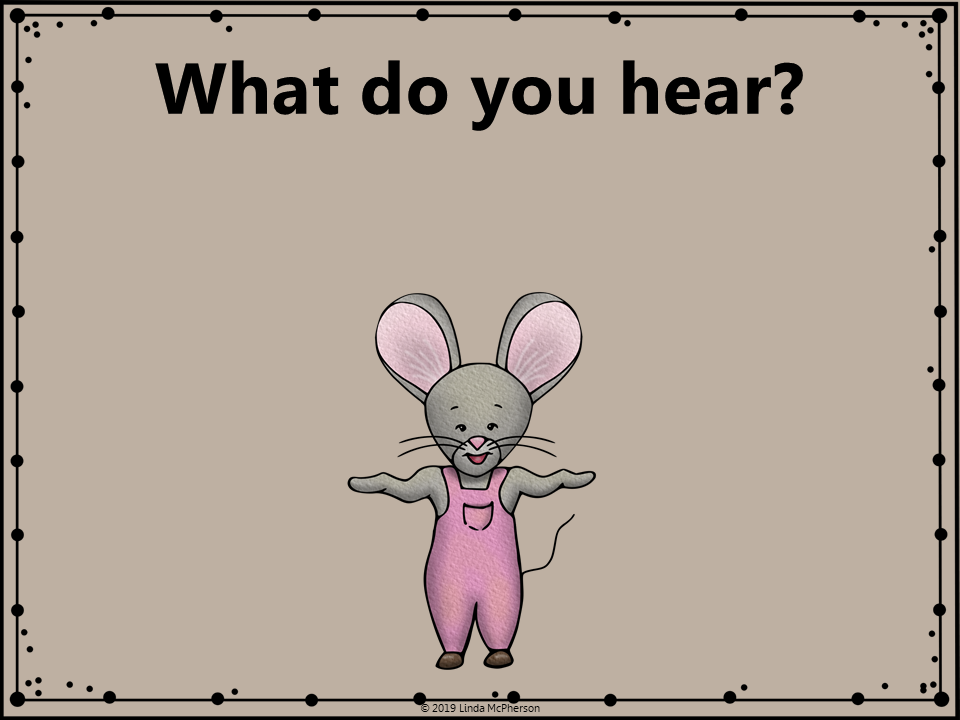 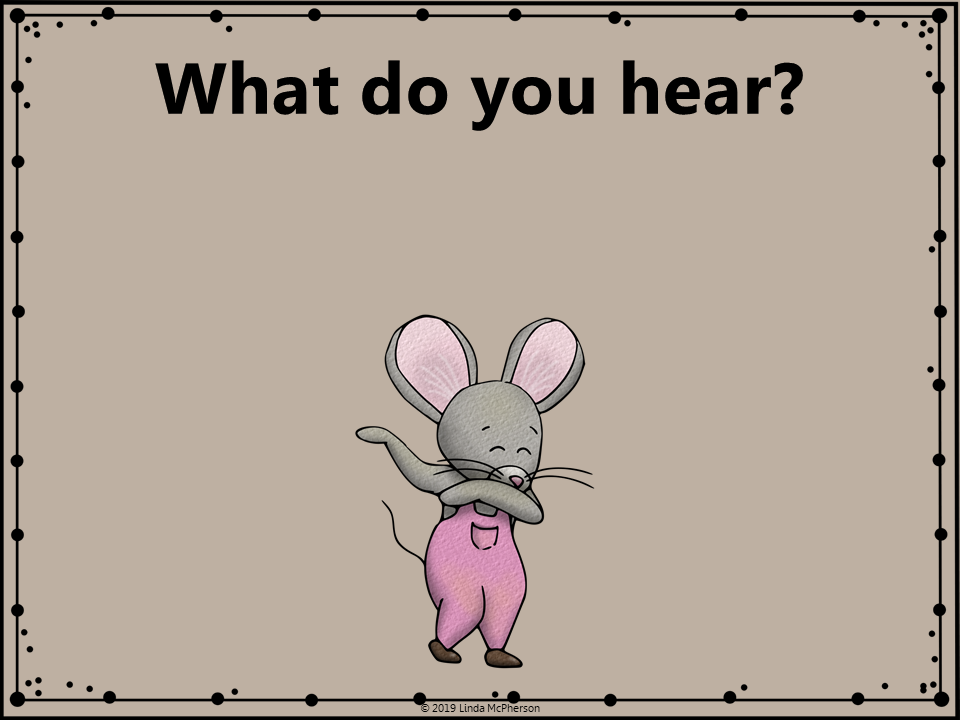 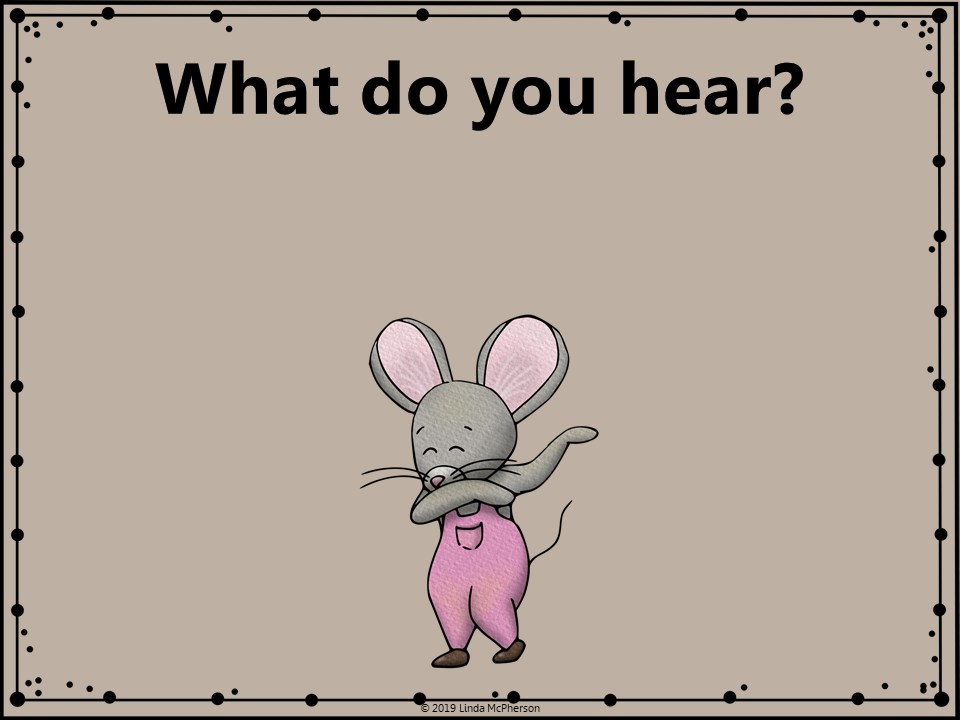 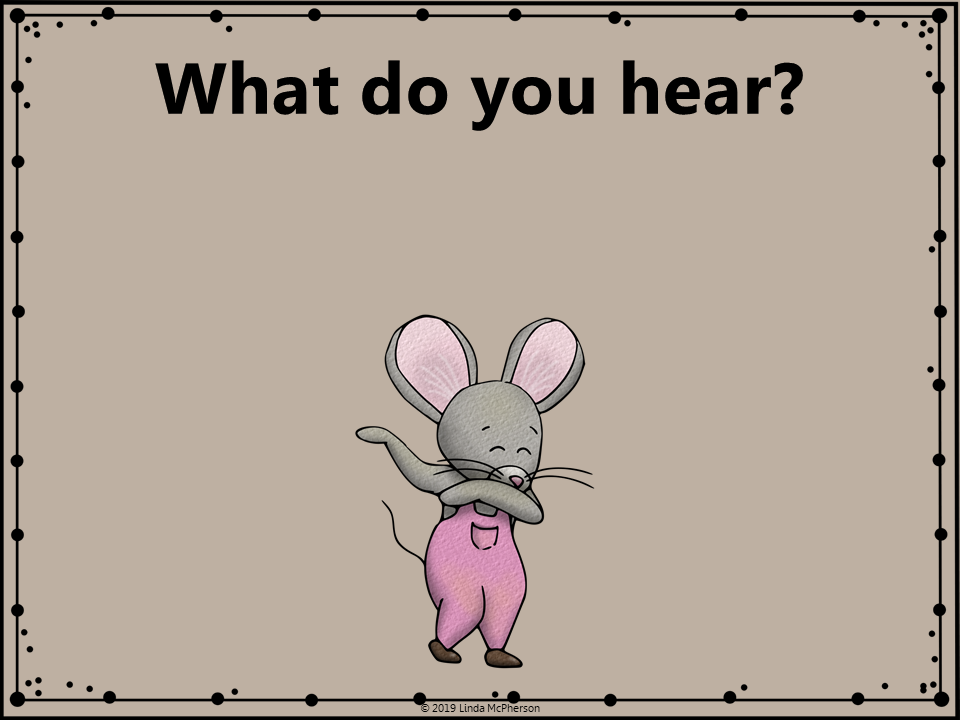 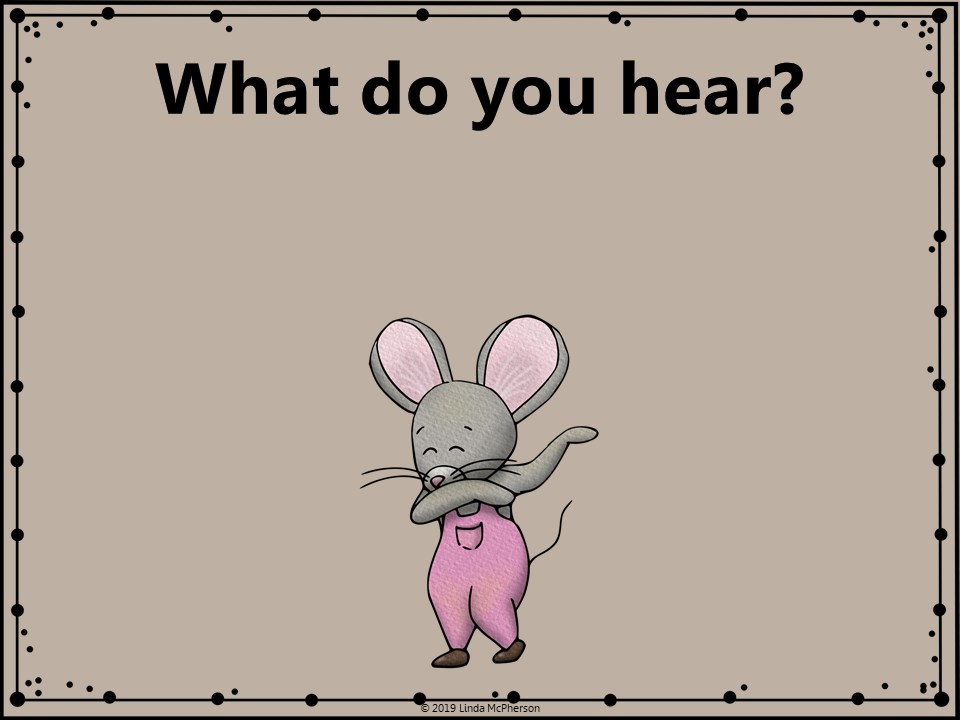 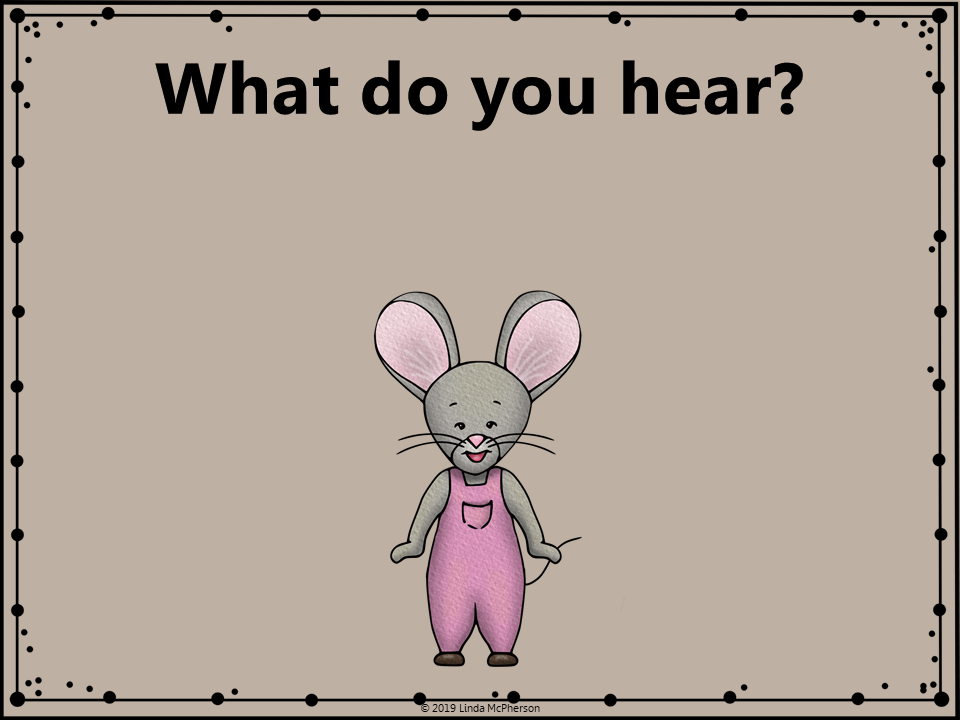 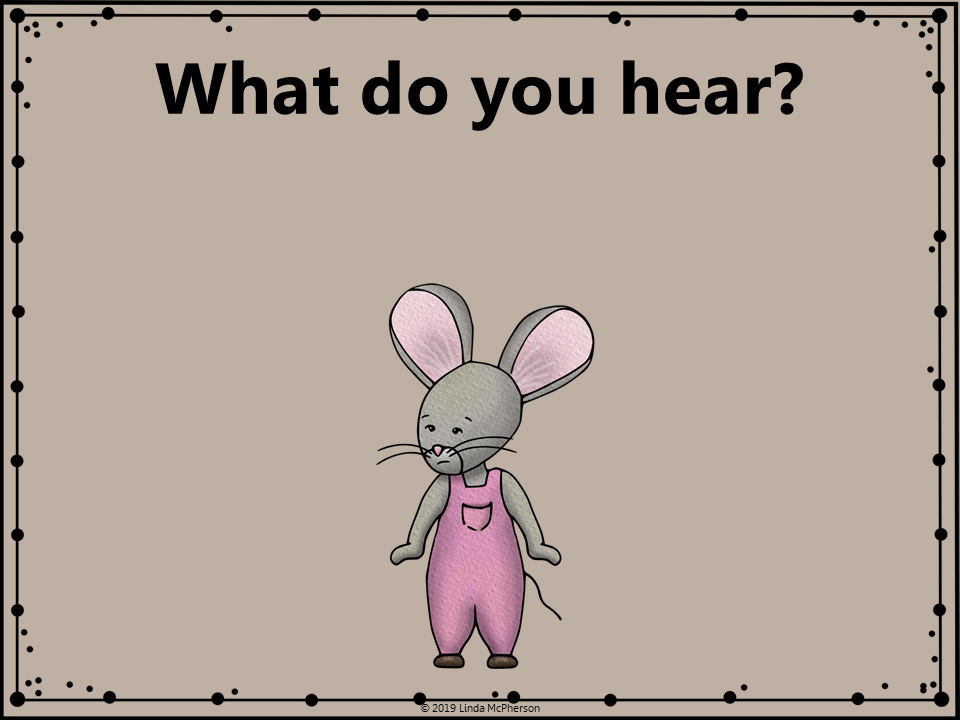 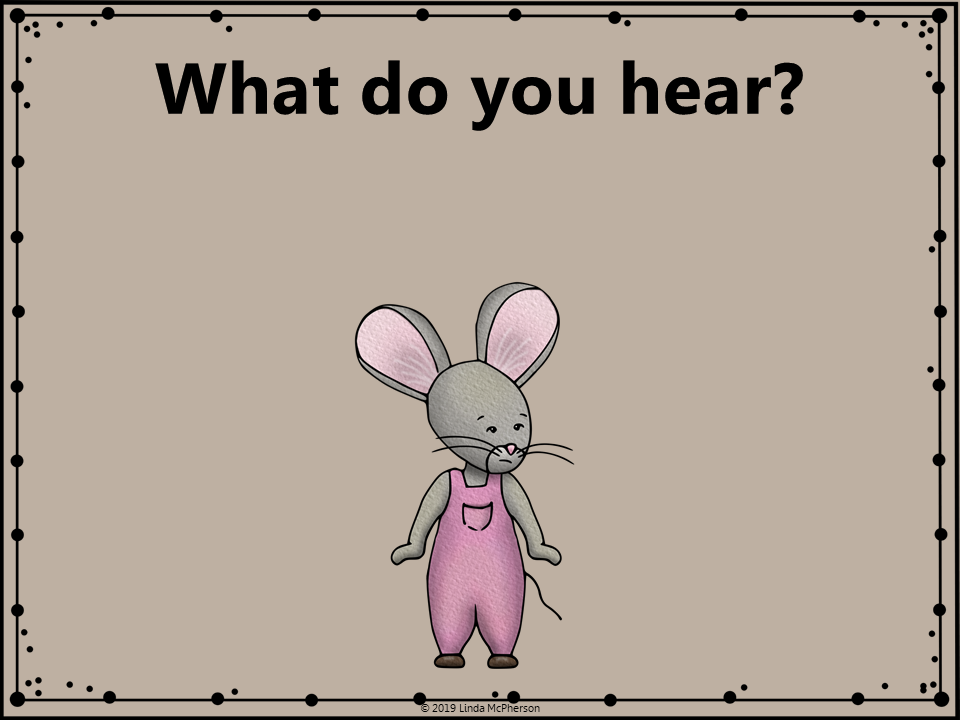 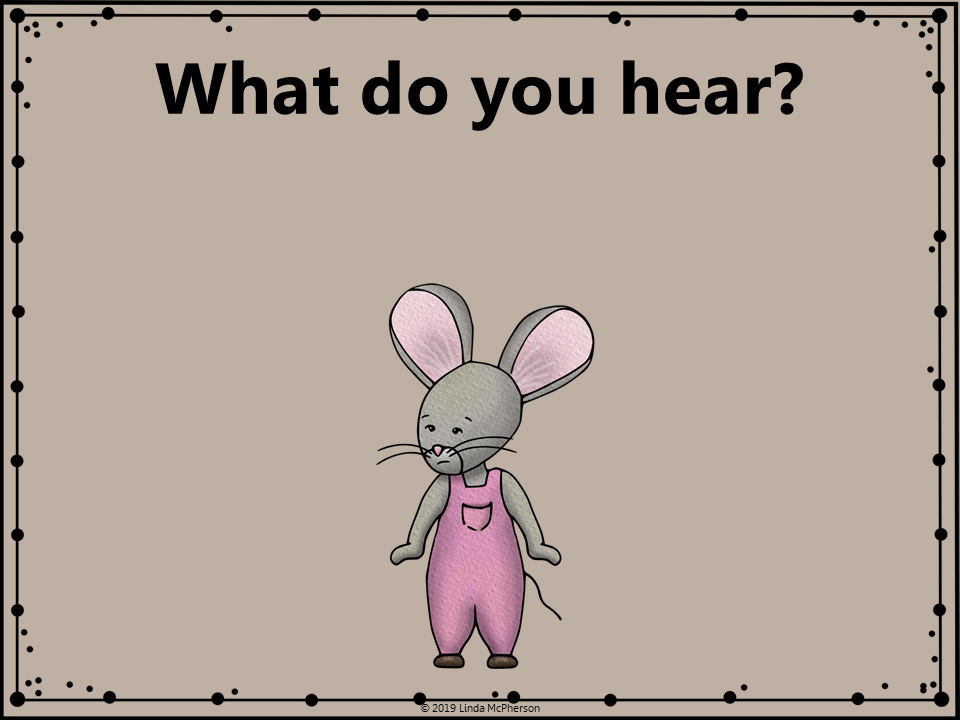 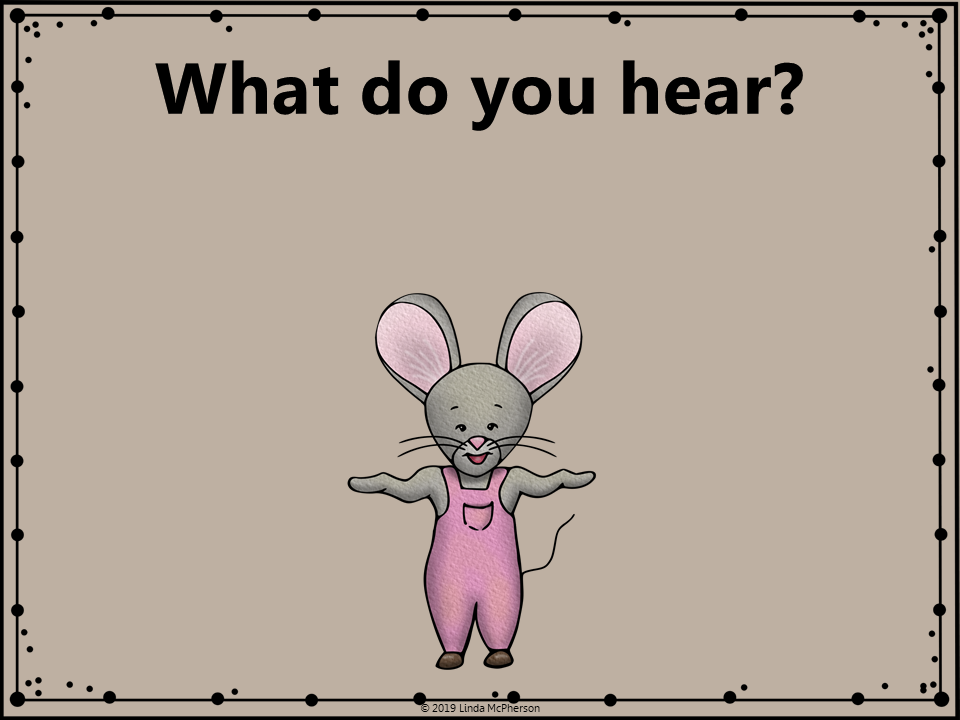 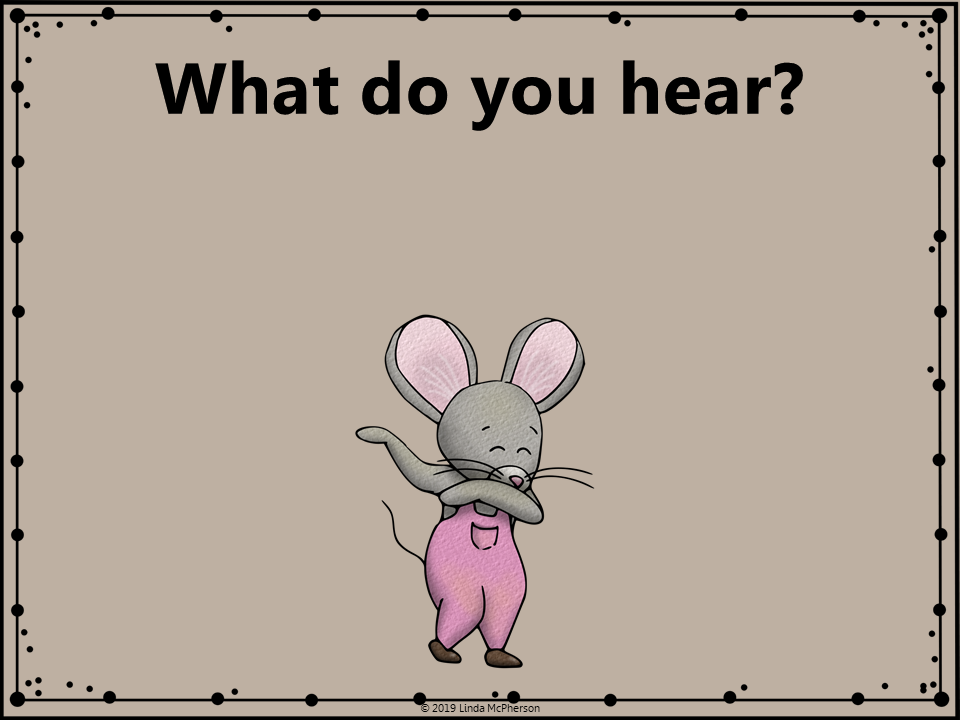 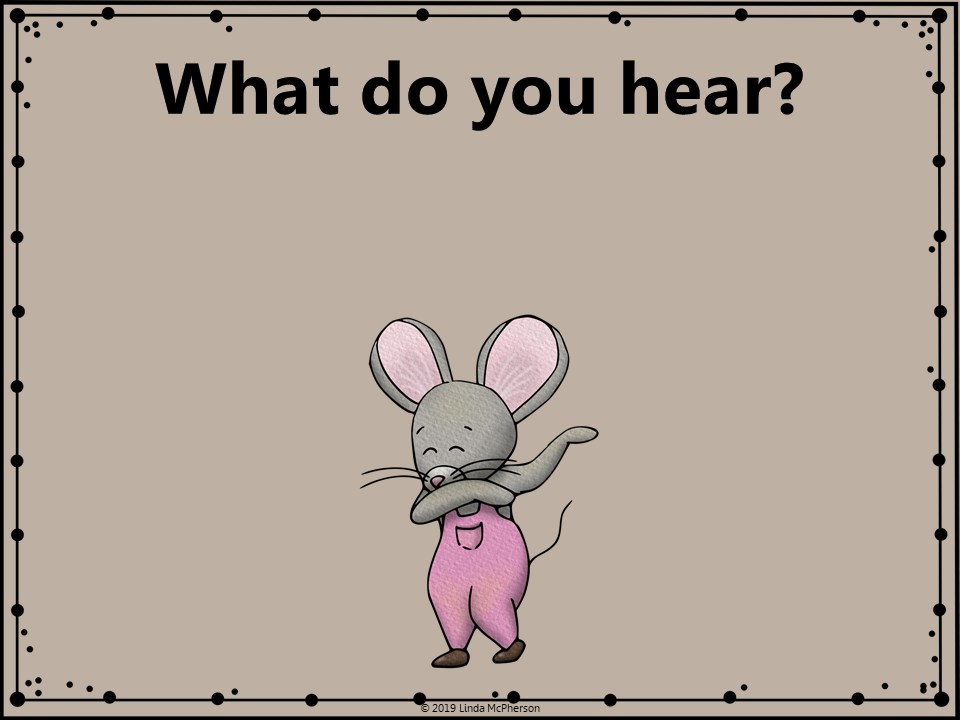 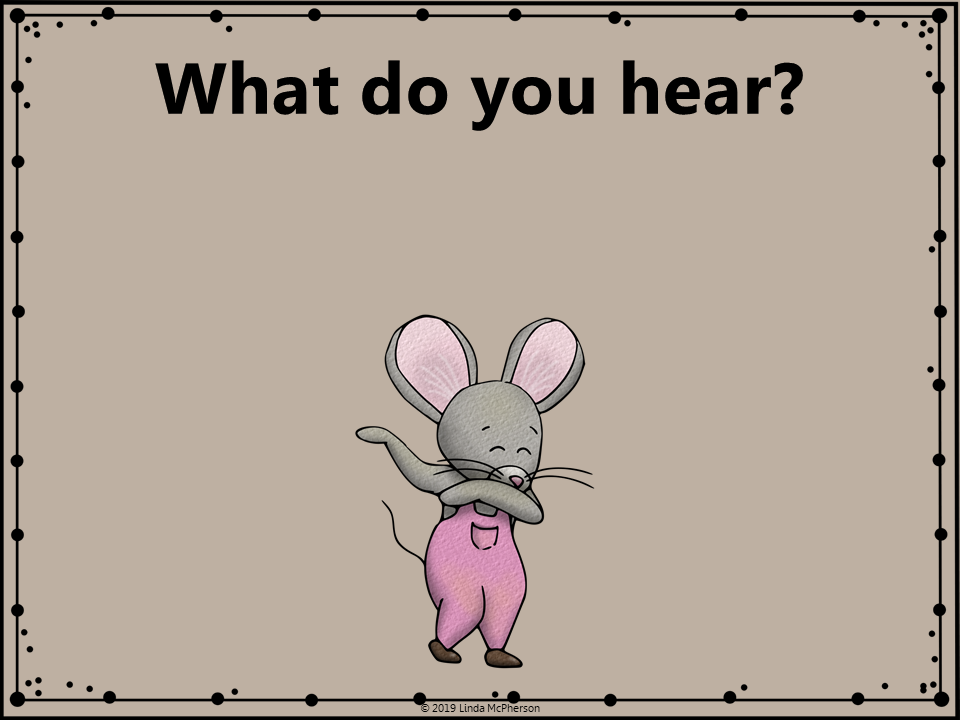 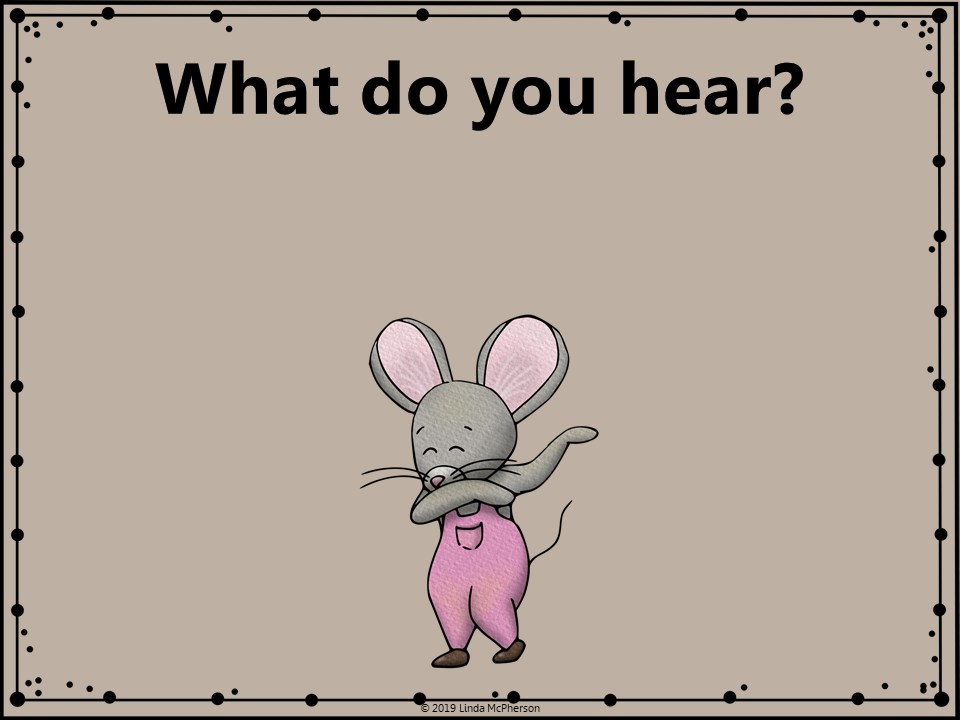 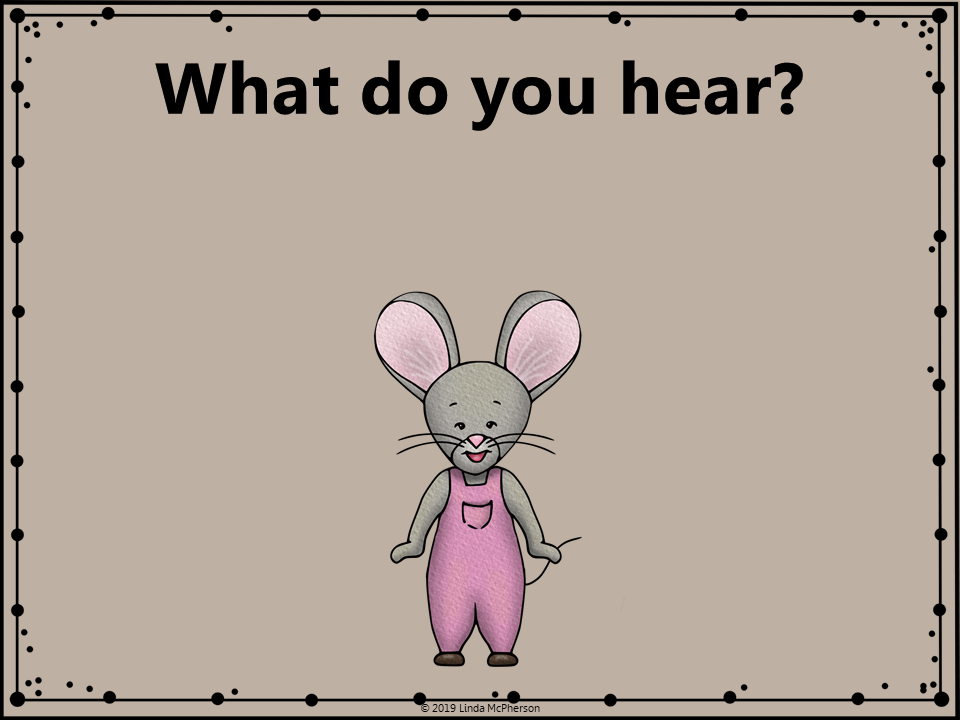 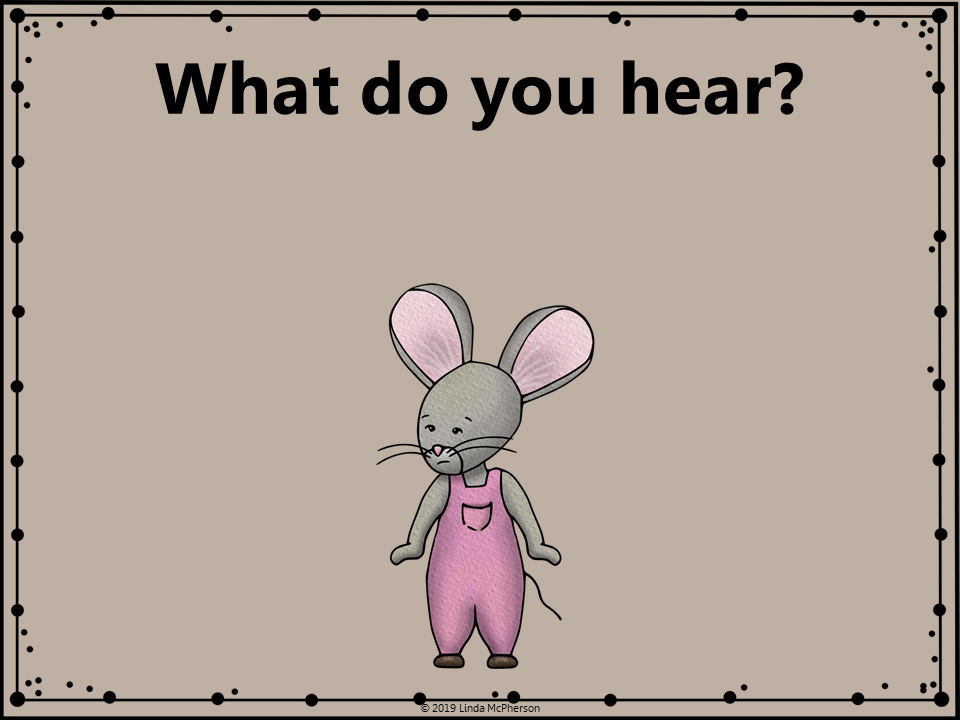 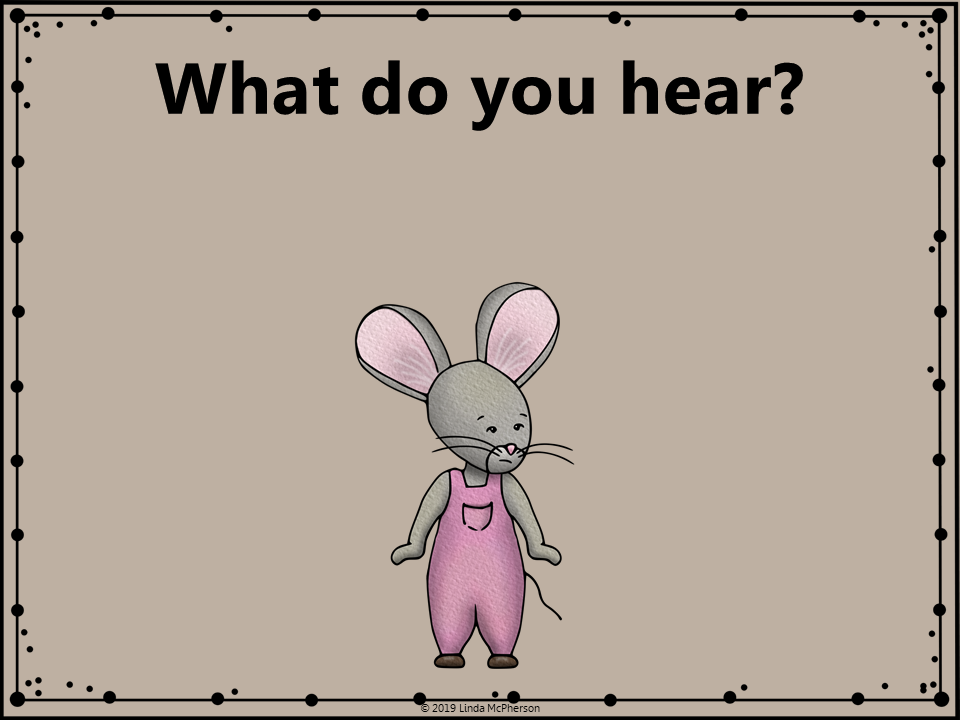 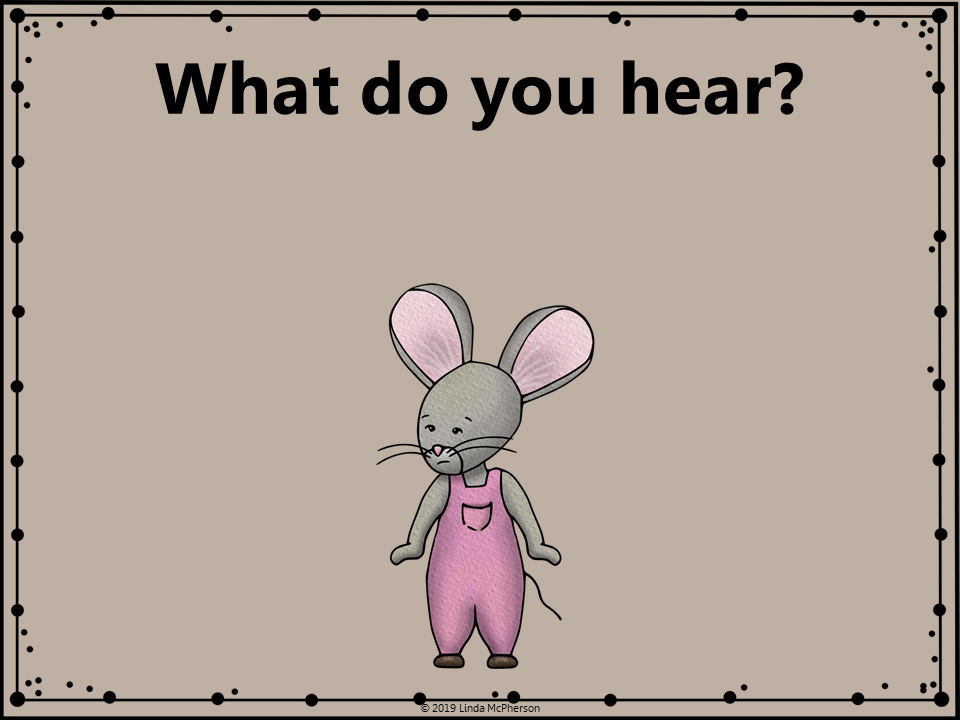 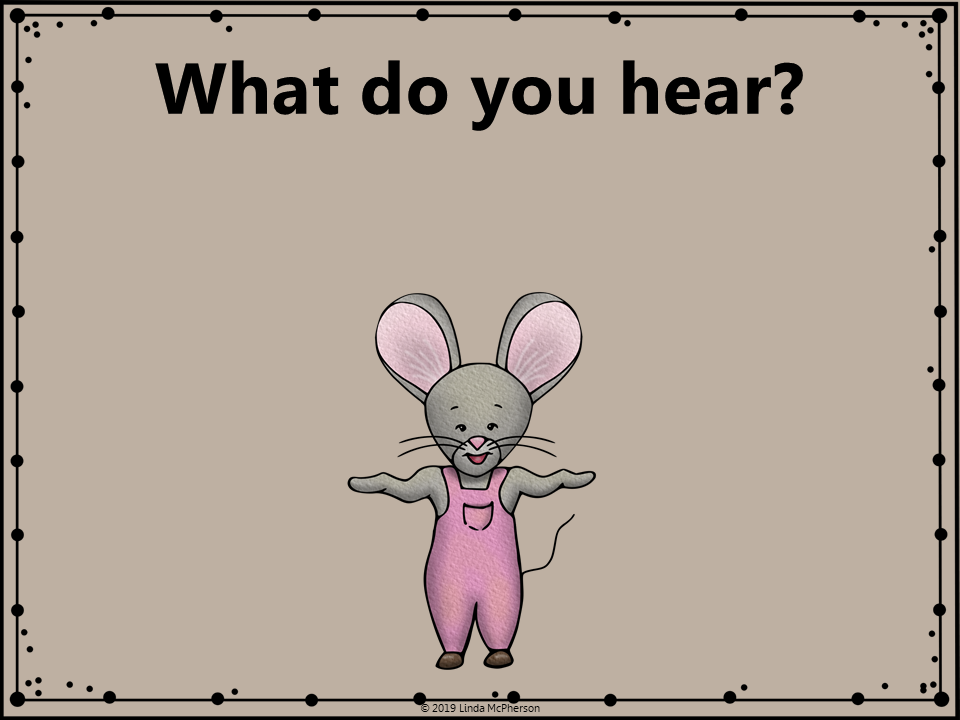 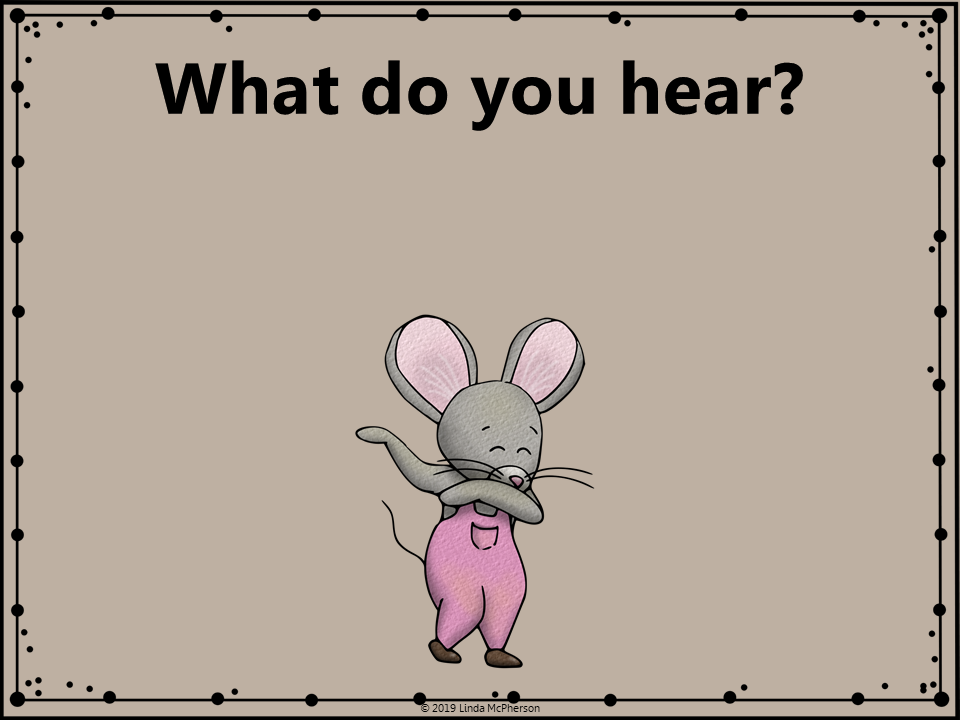 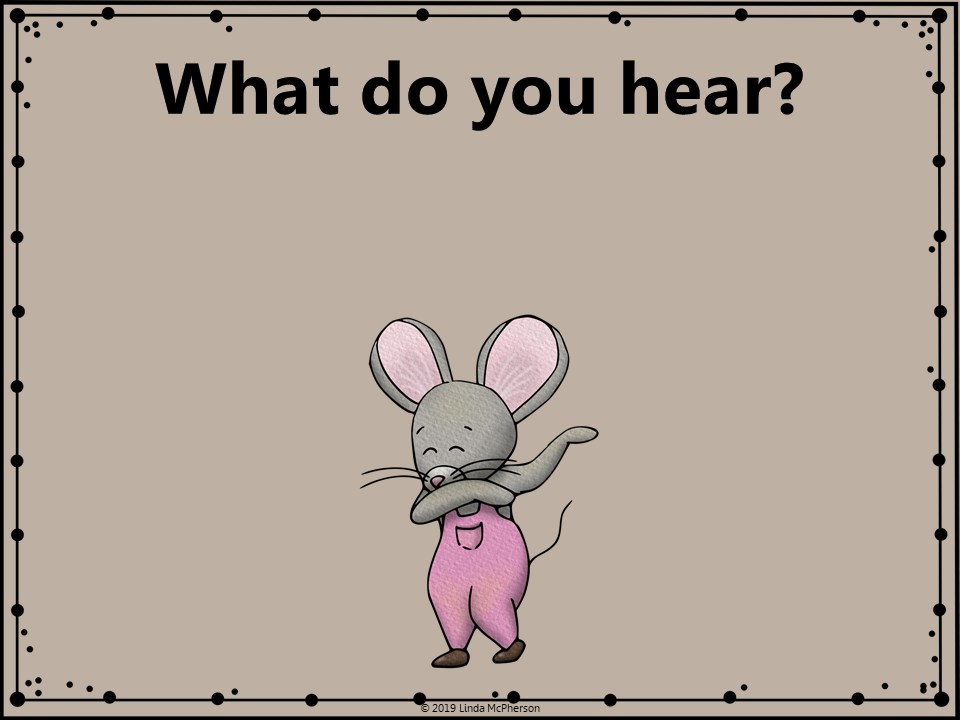 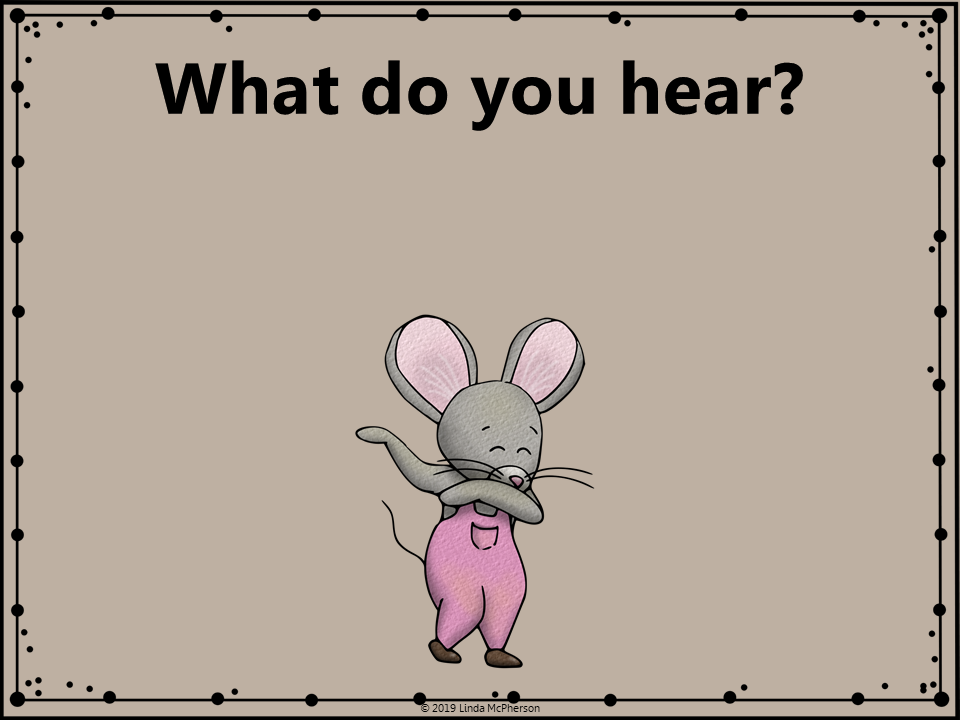 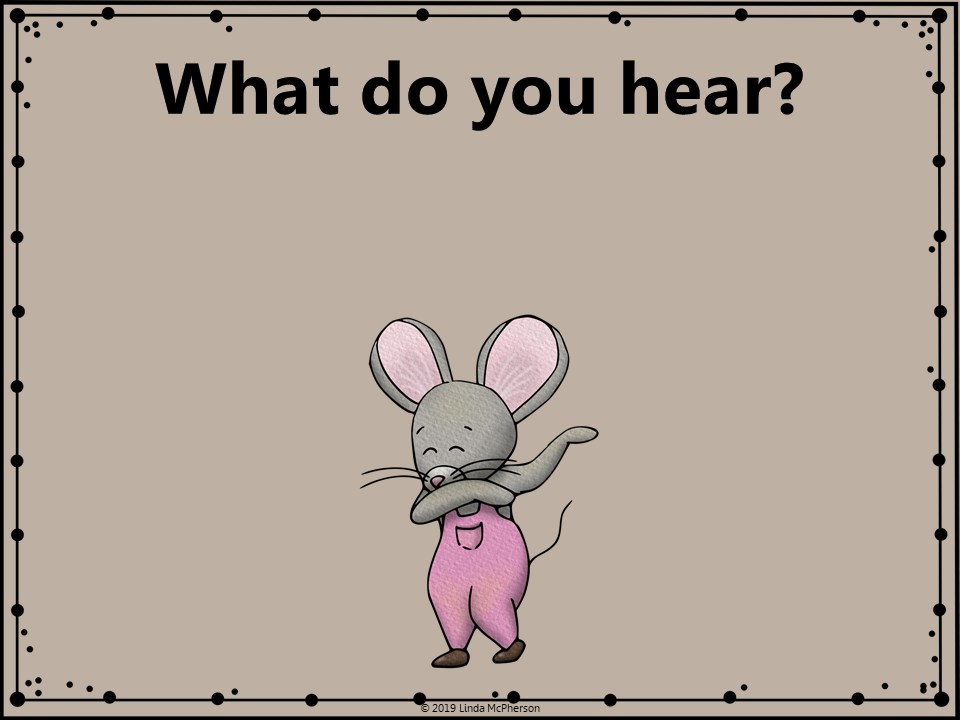 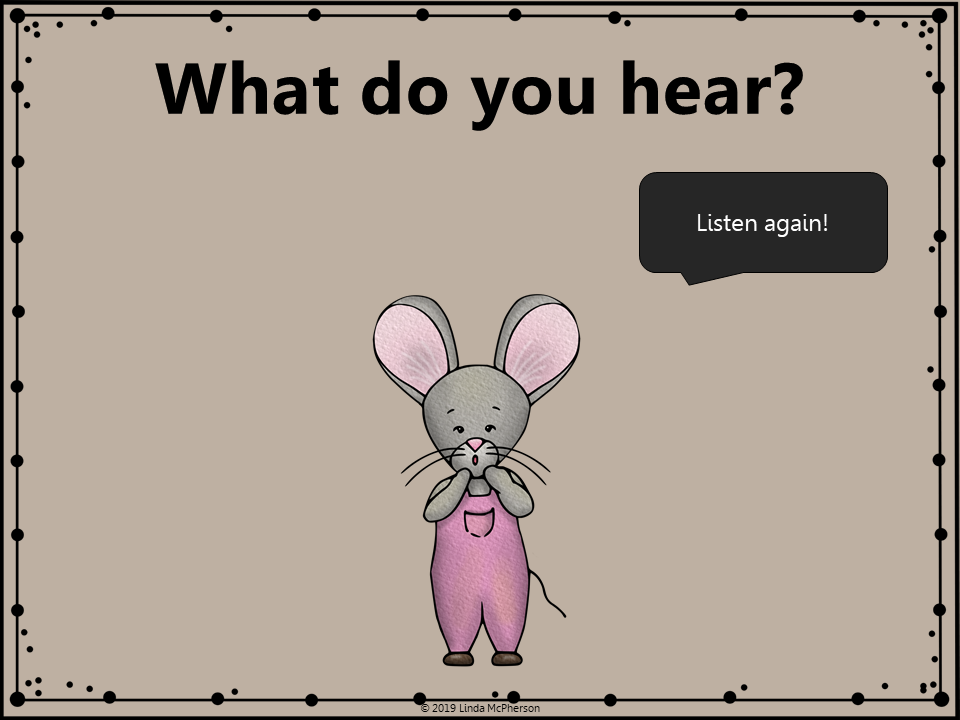 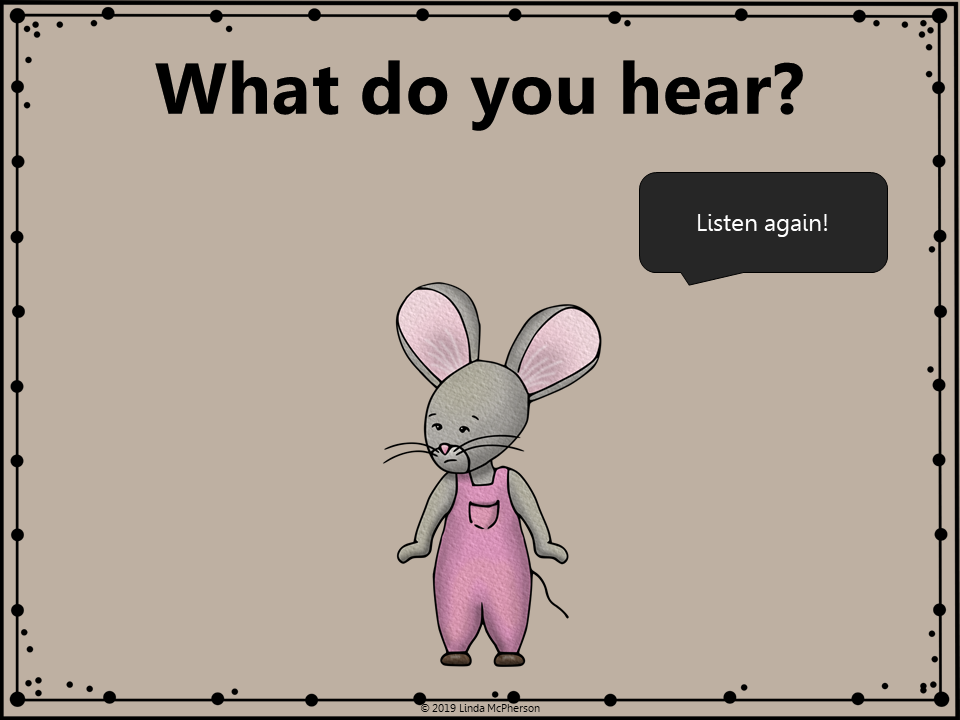 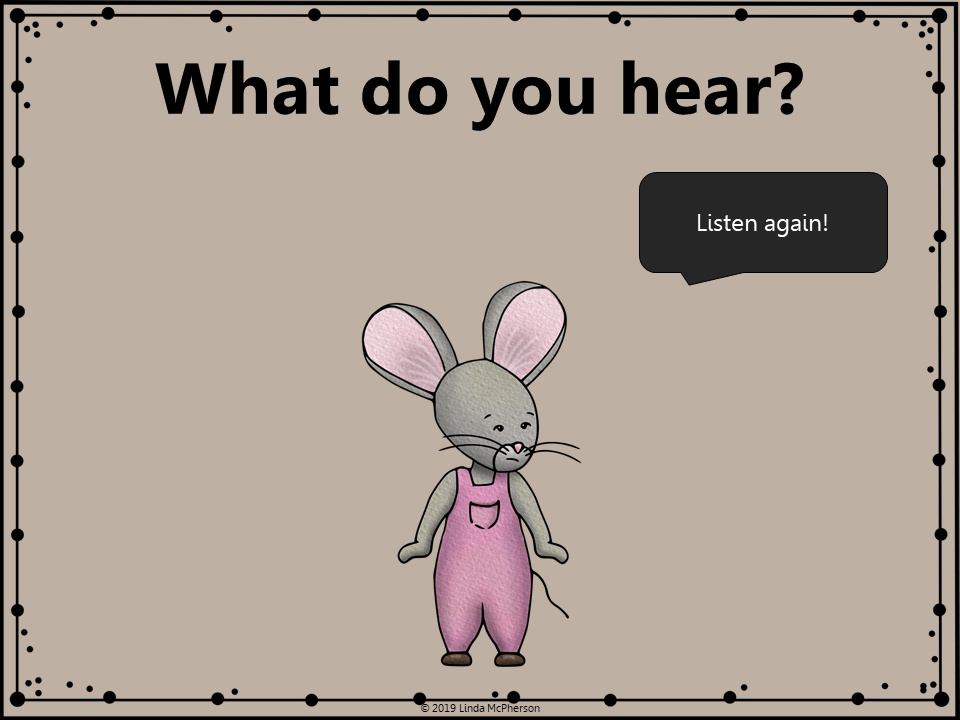 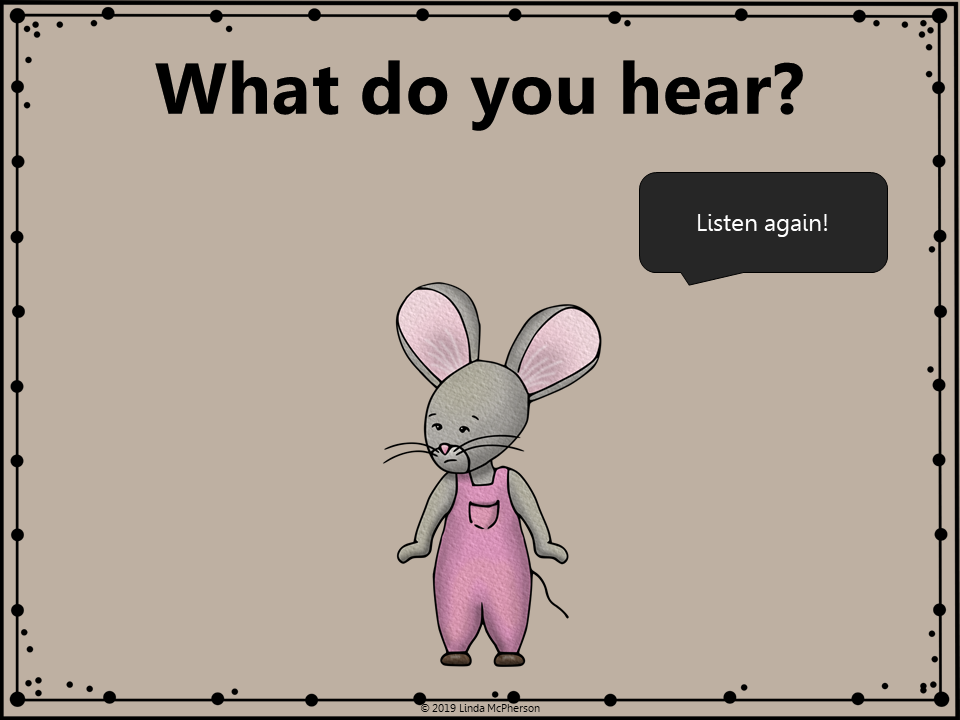 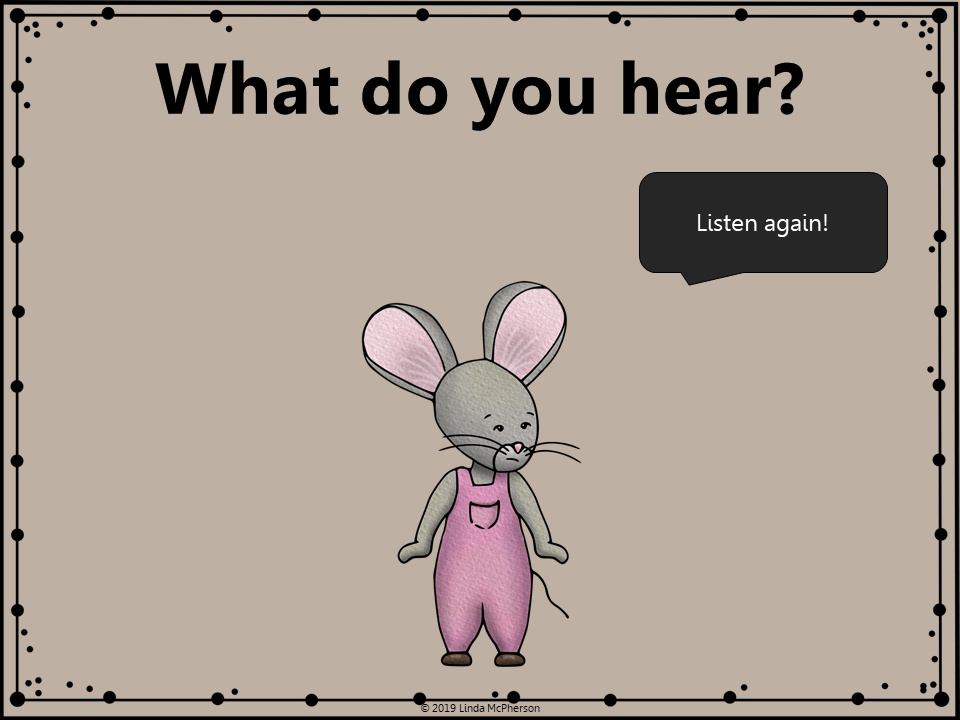 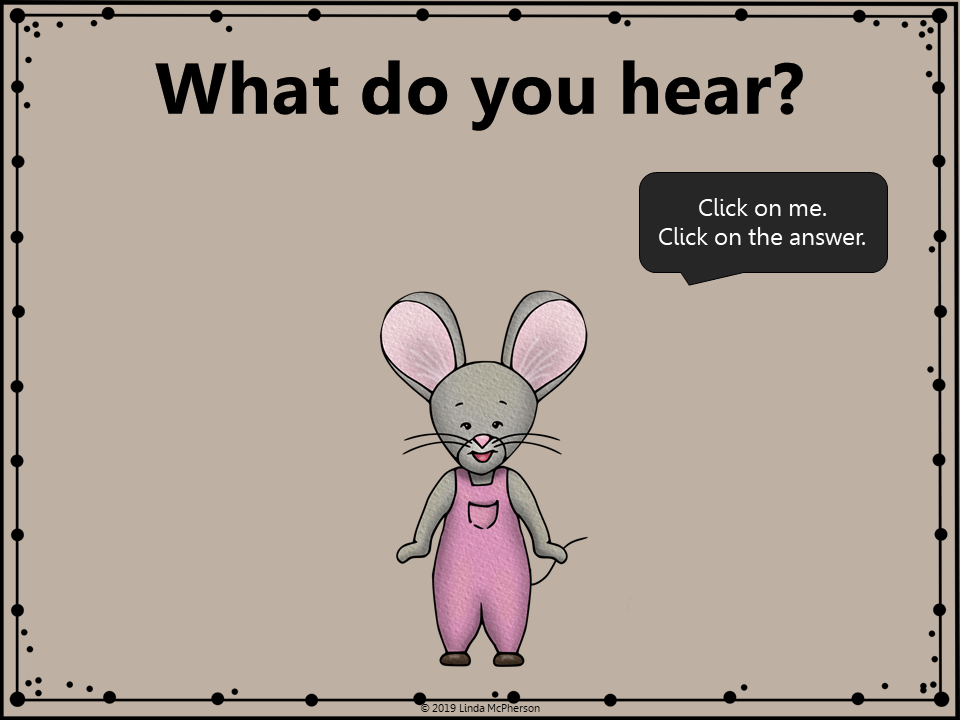 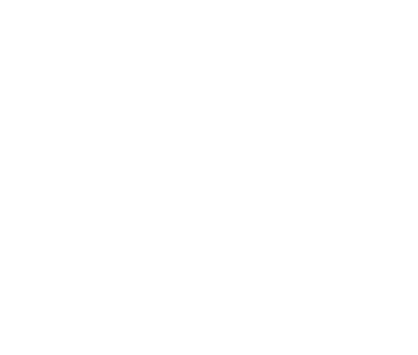 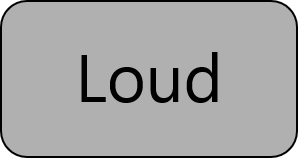 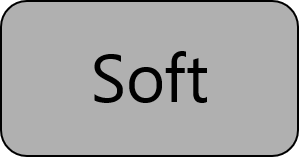 “a purple prickly metallophone meatloaf”
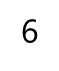 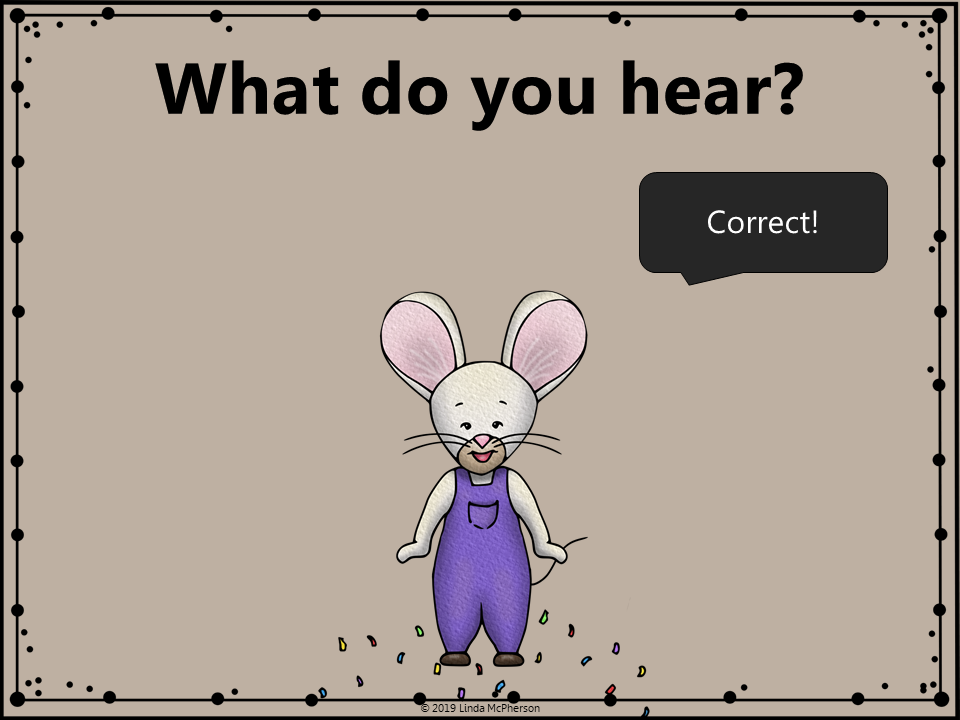 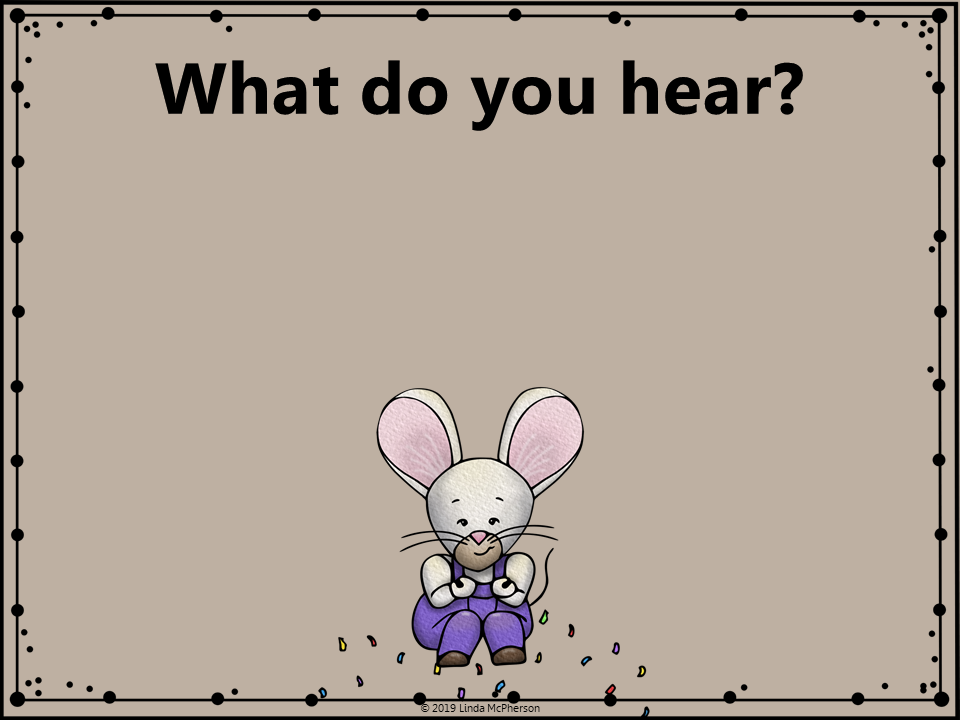 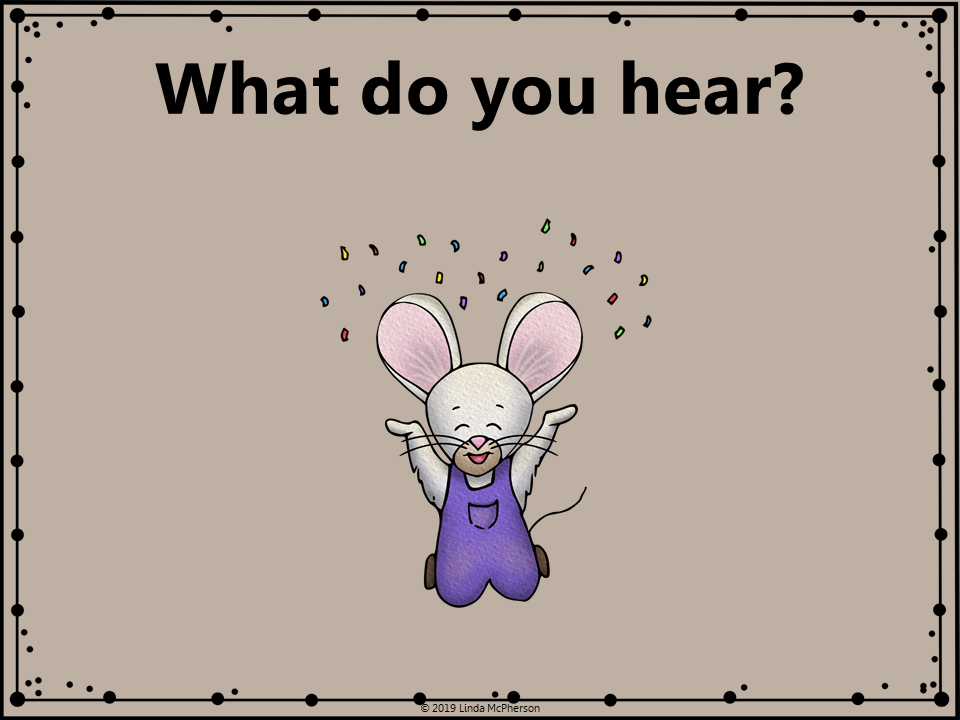 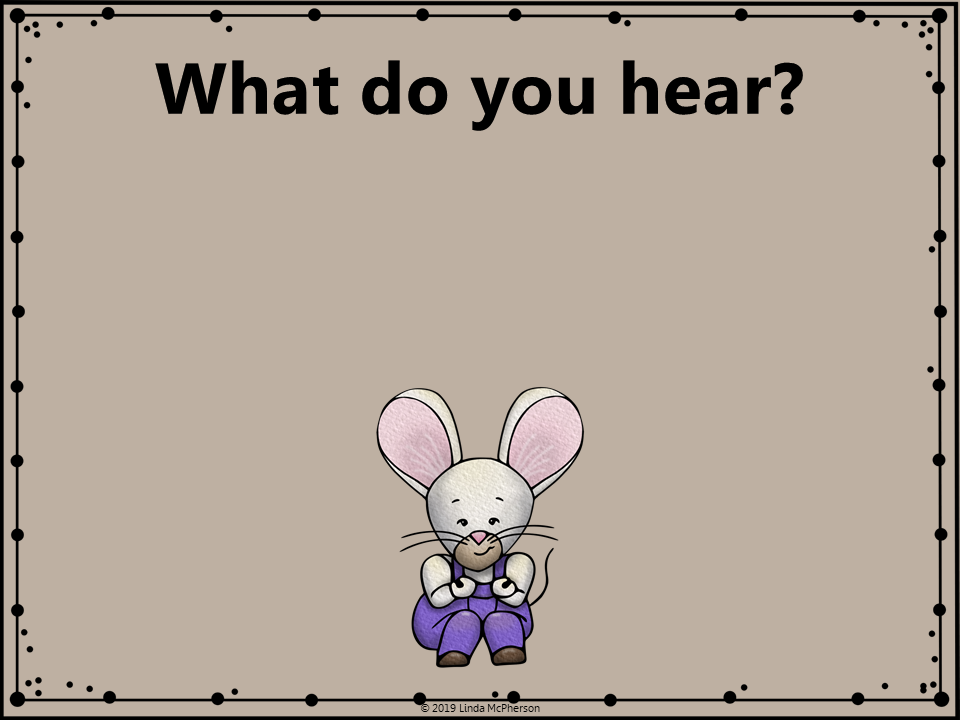 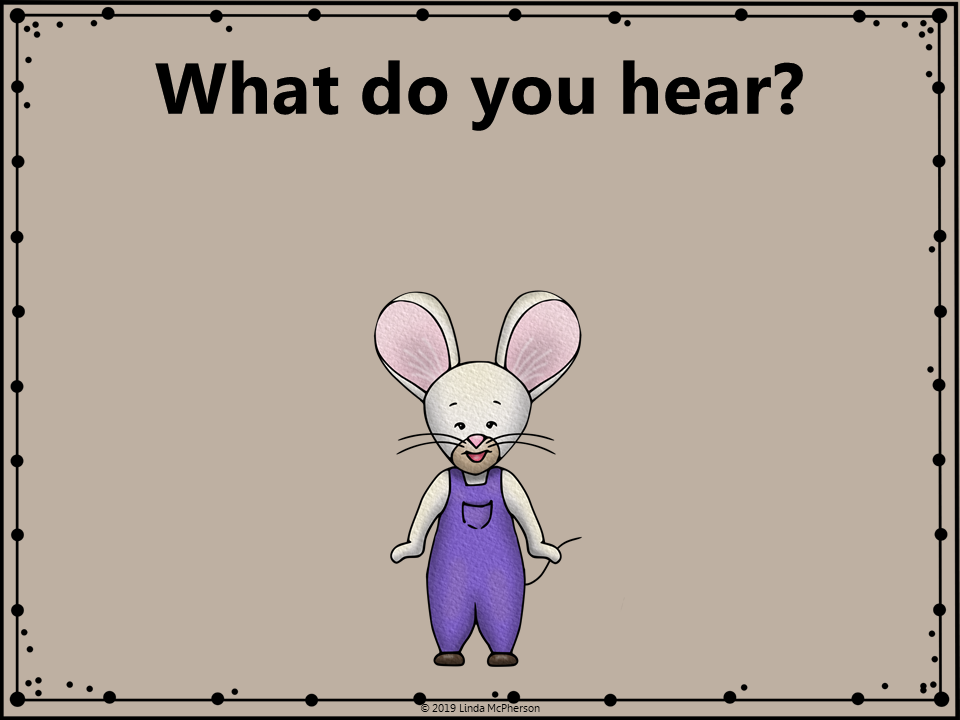 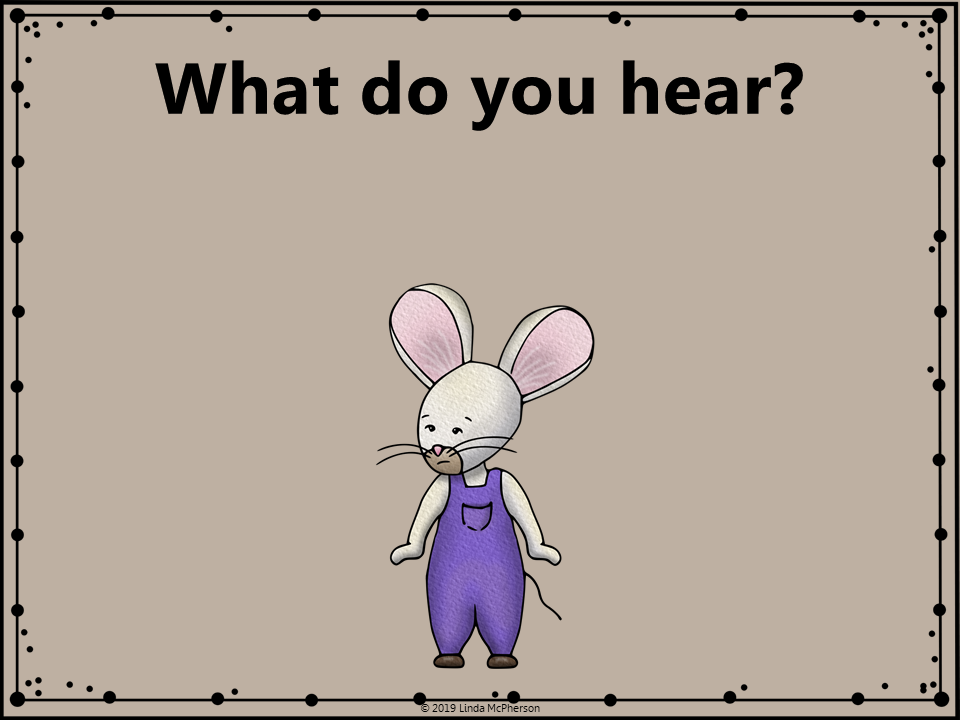 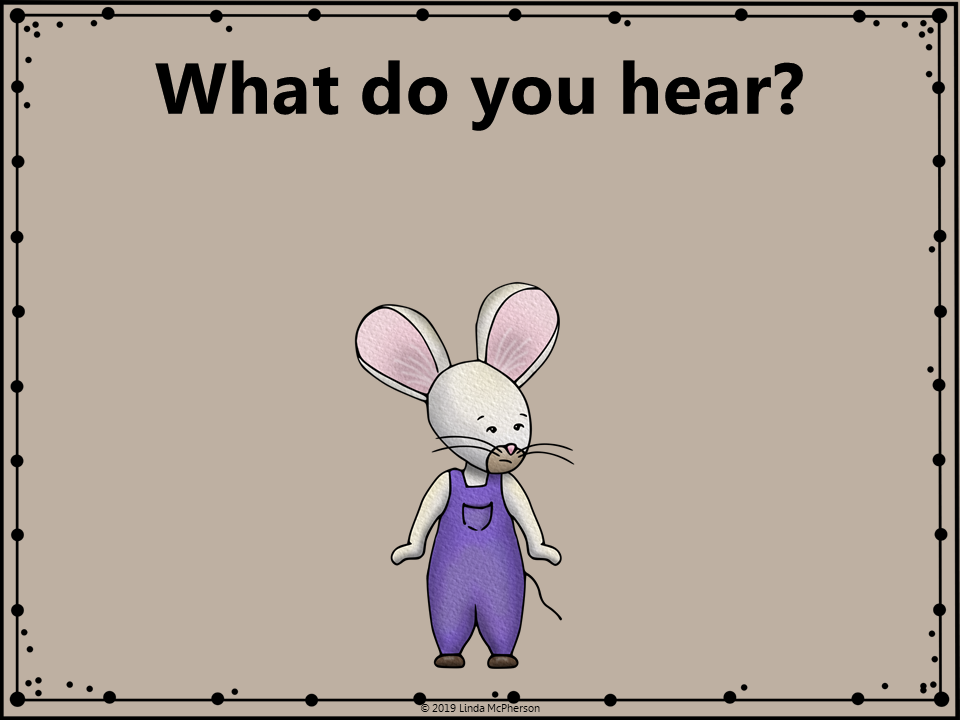 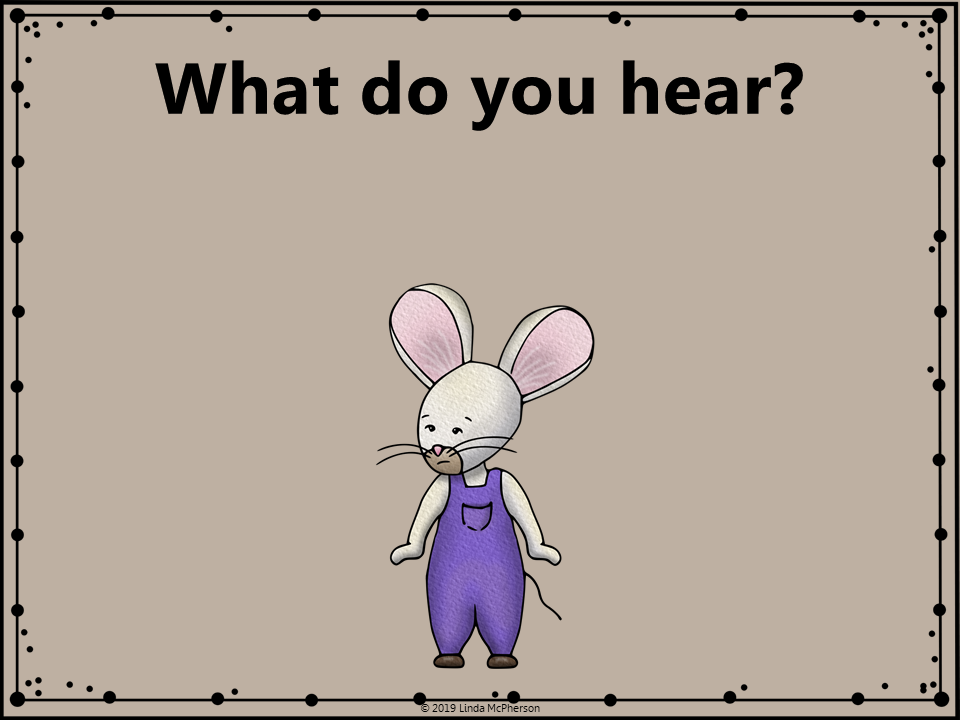 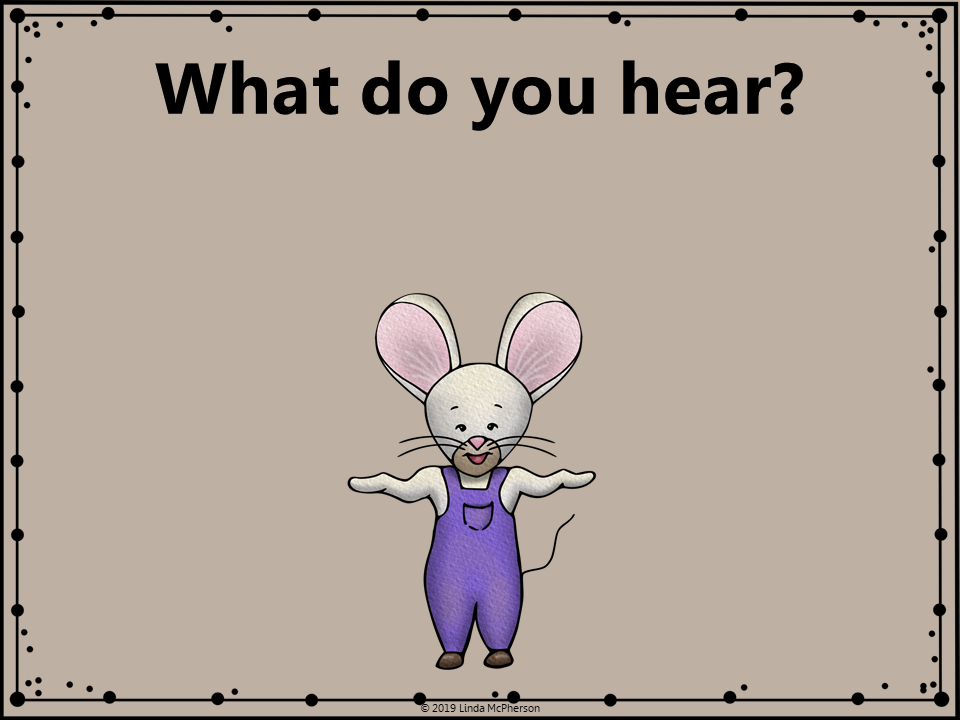 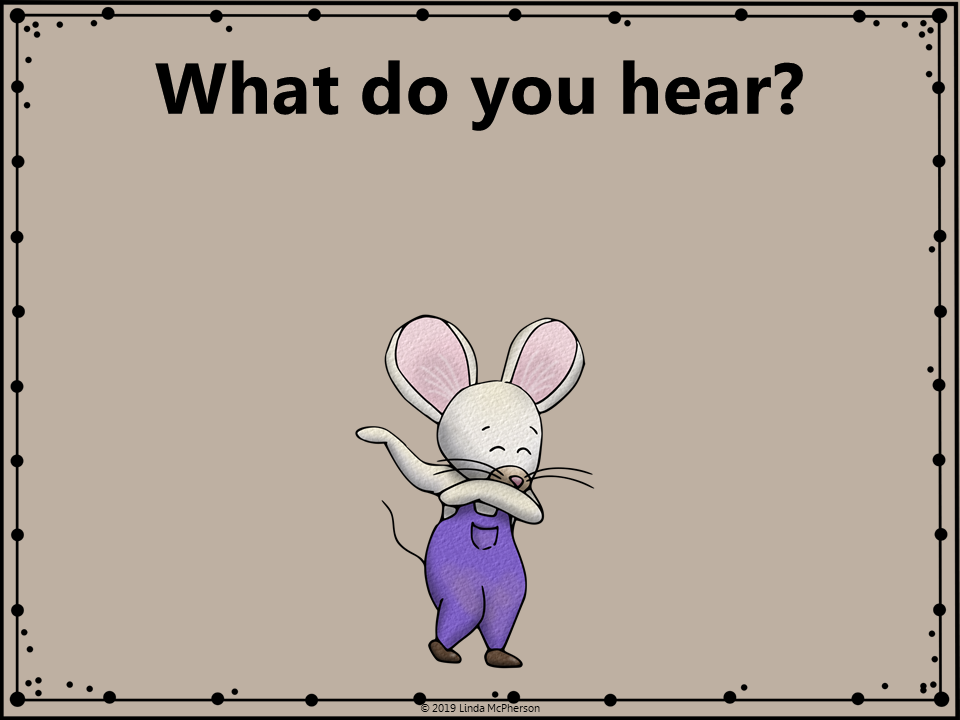 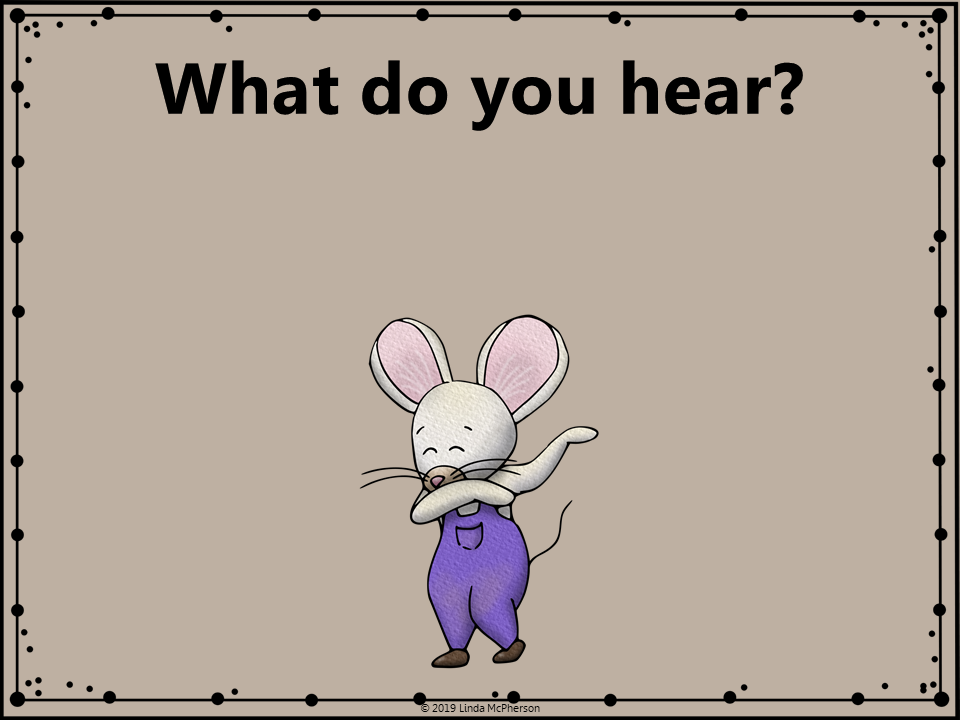 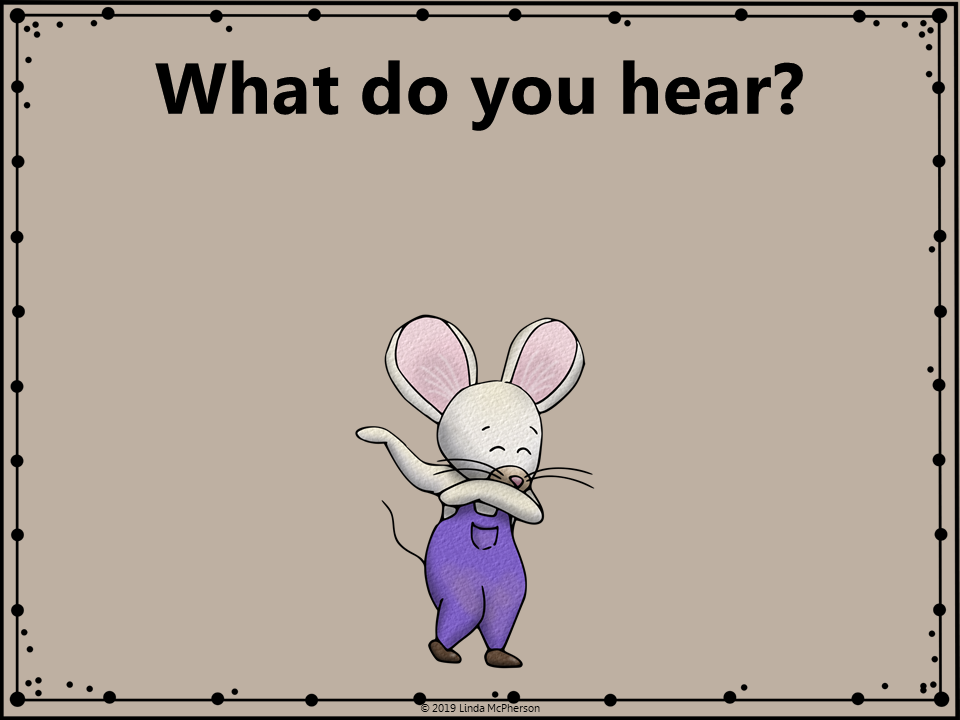 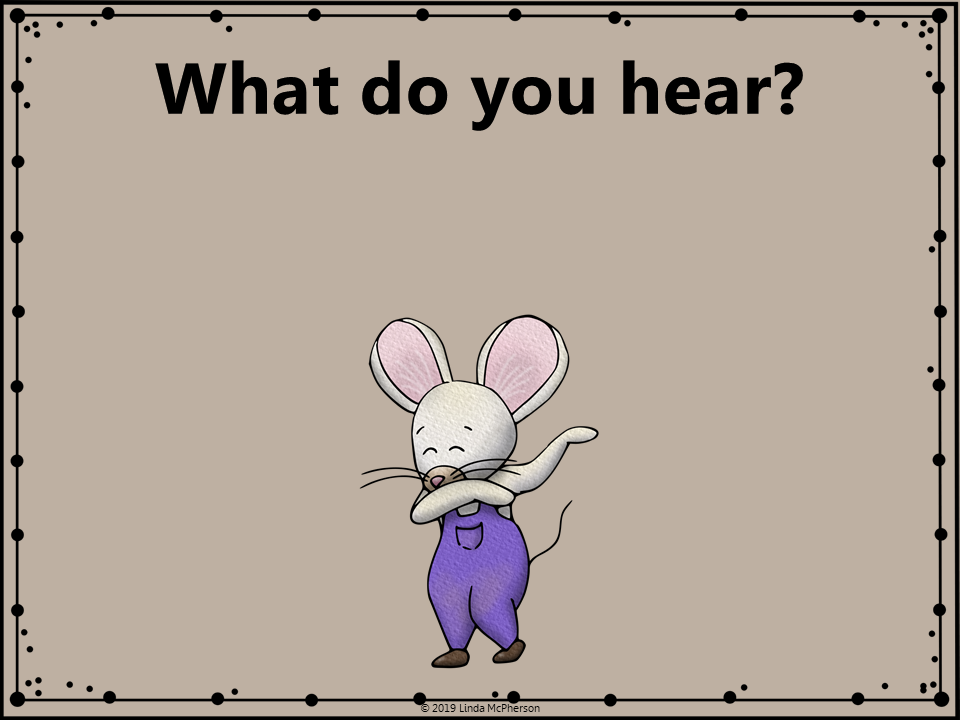 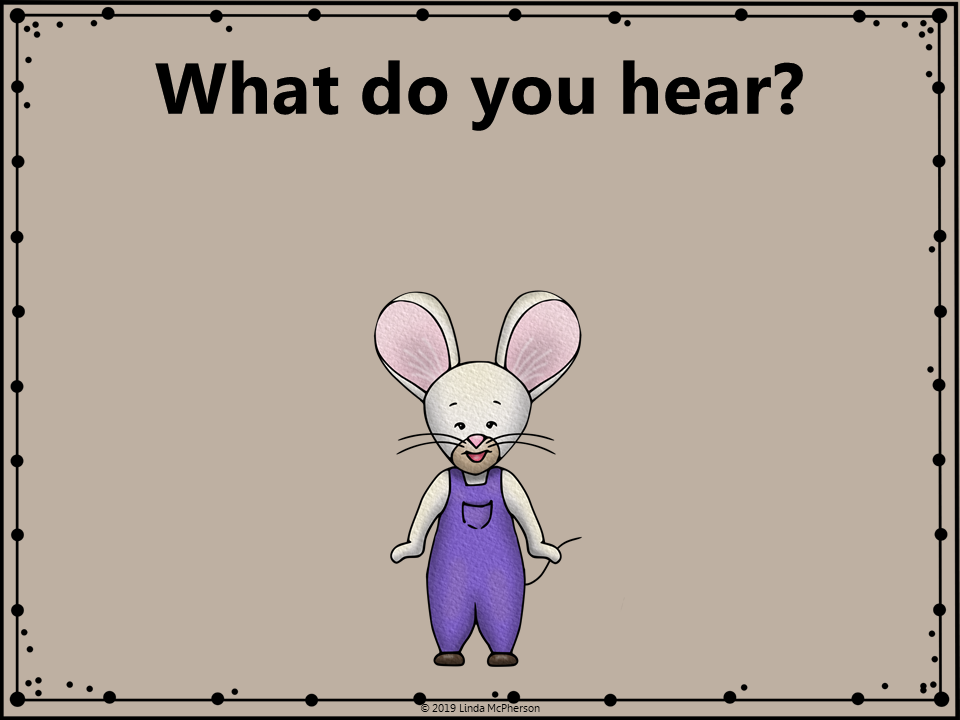 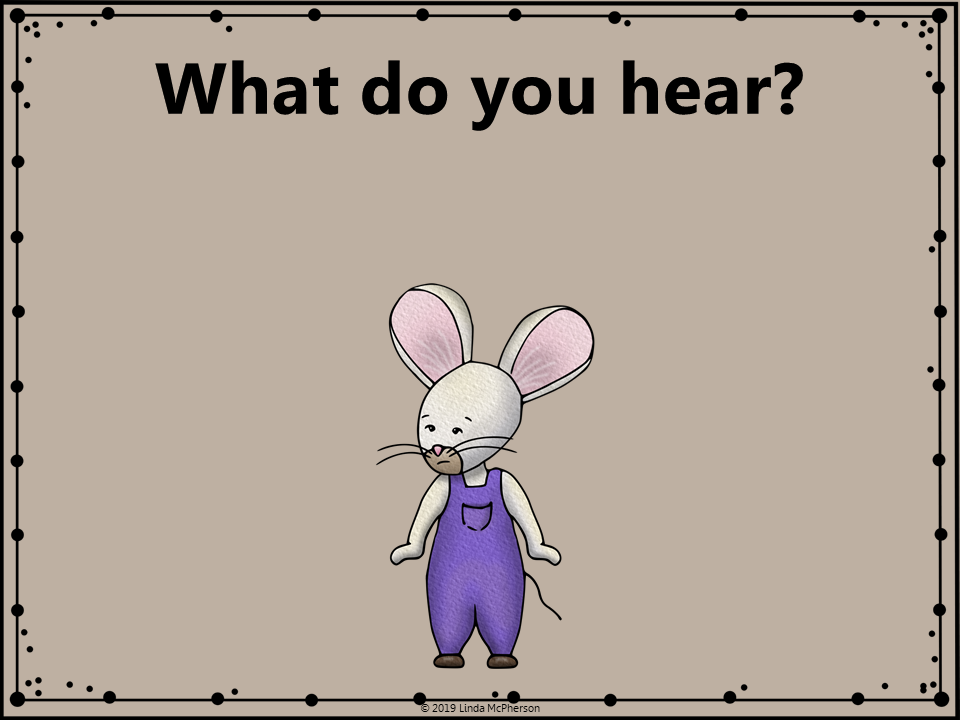 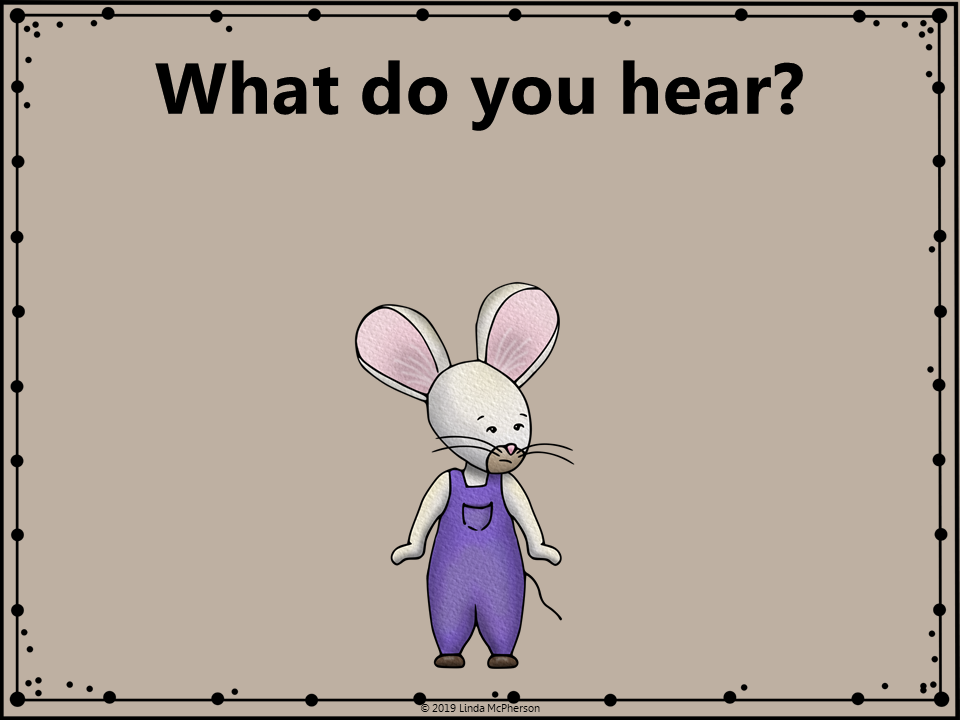 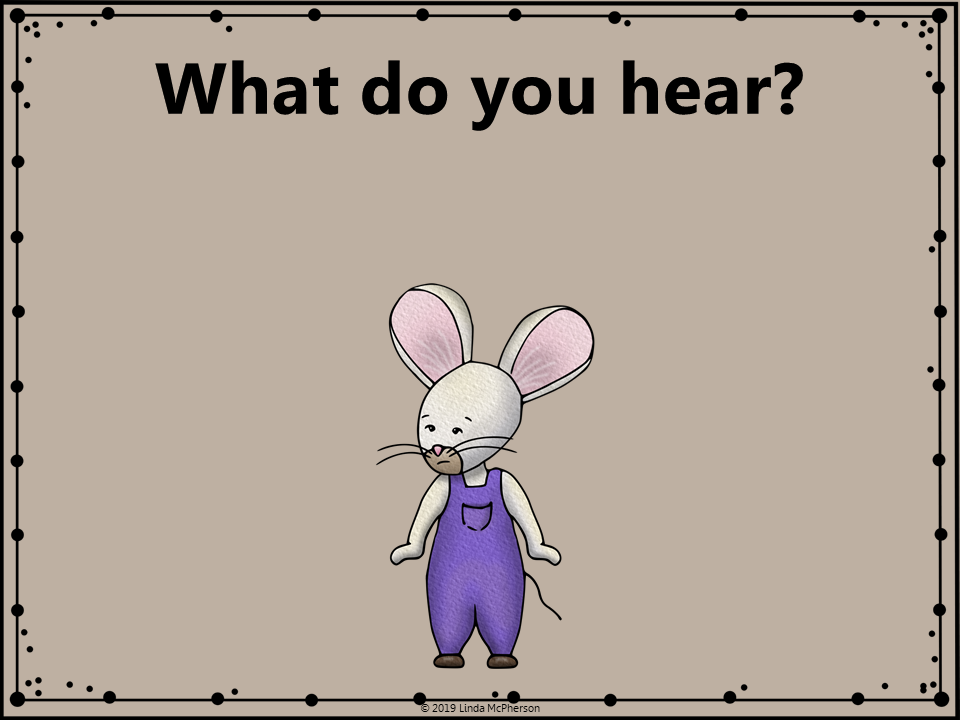 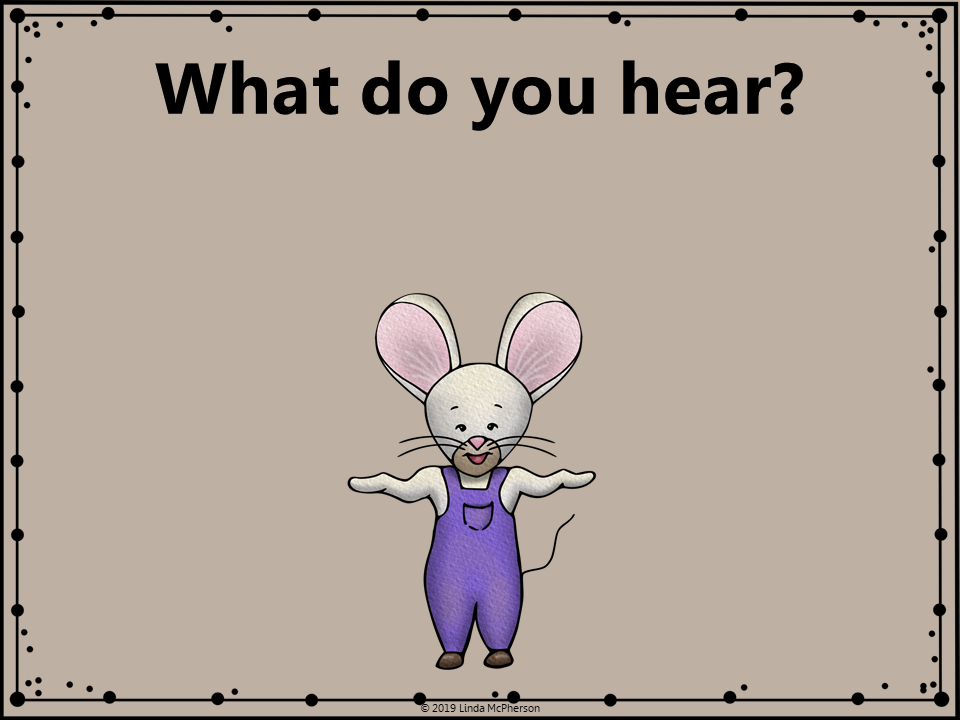 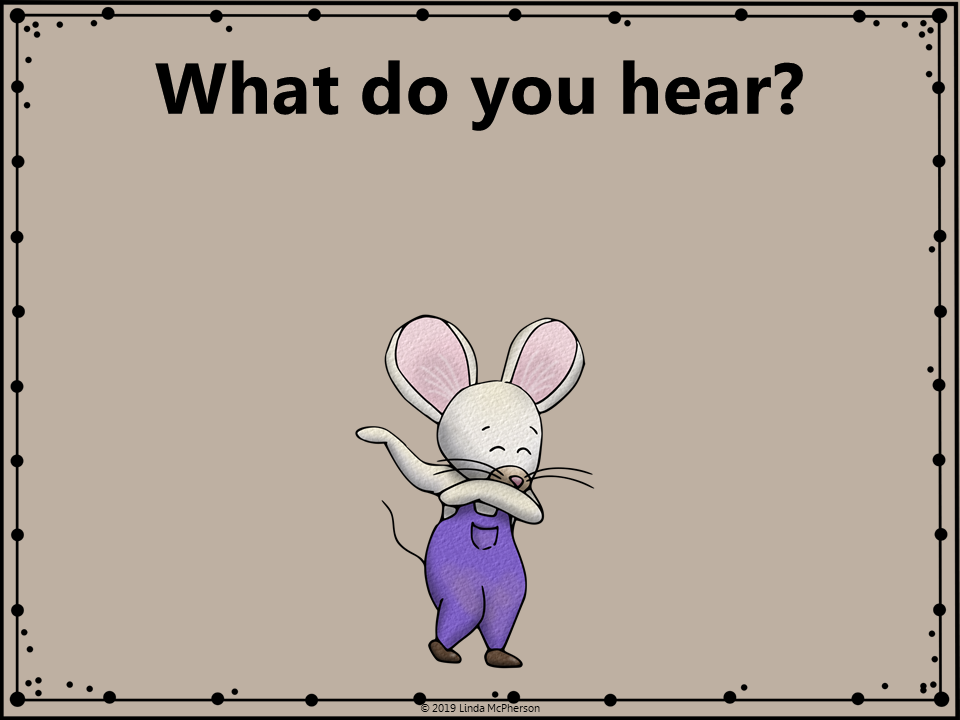 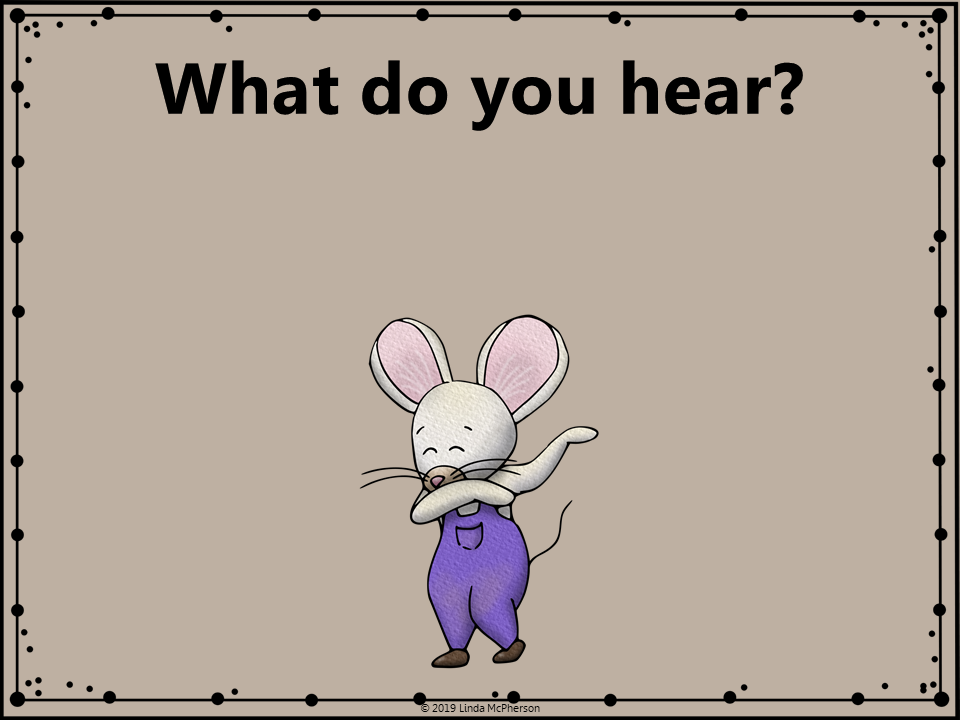 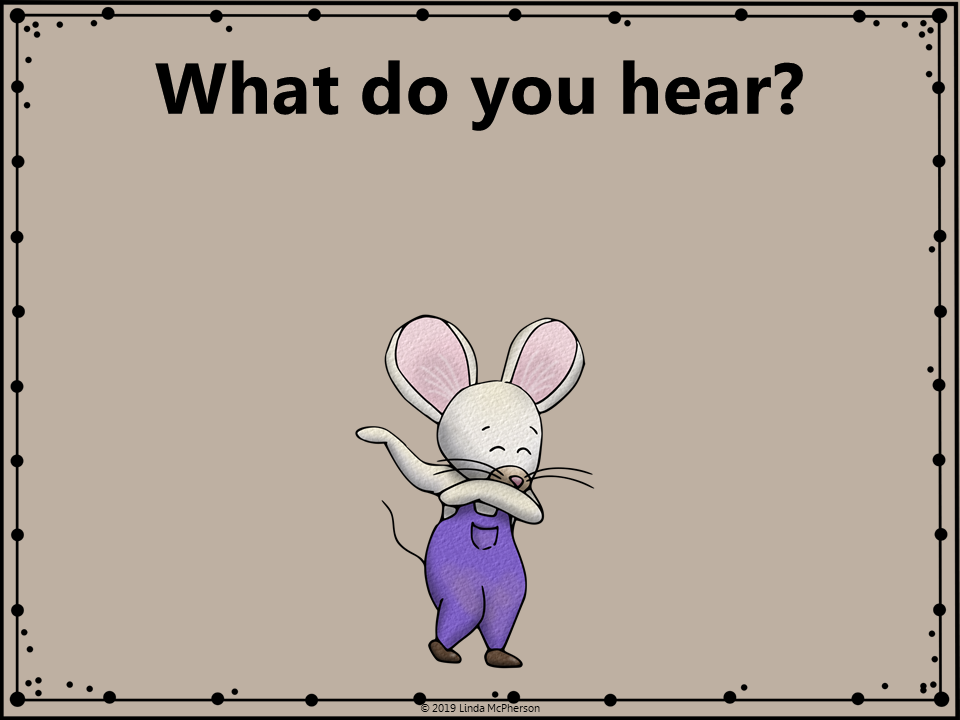 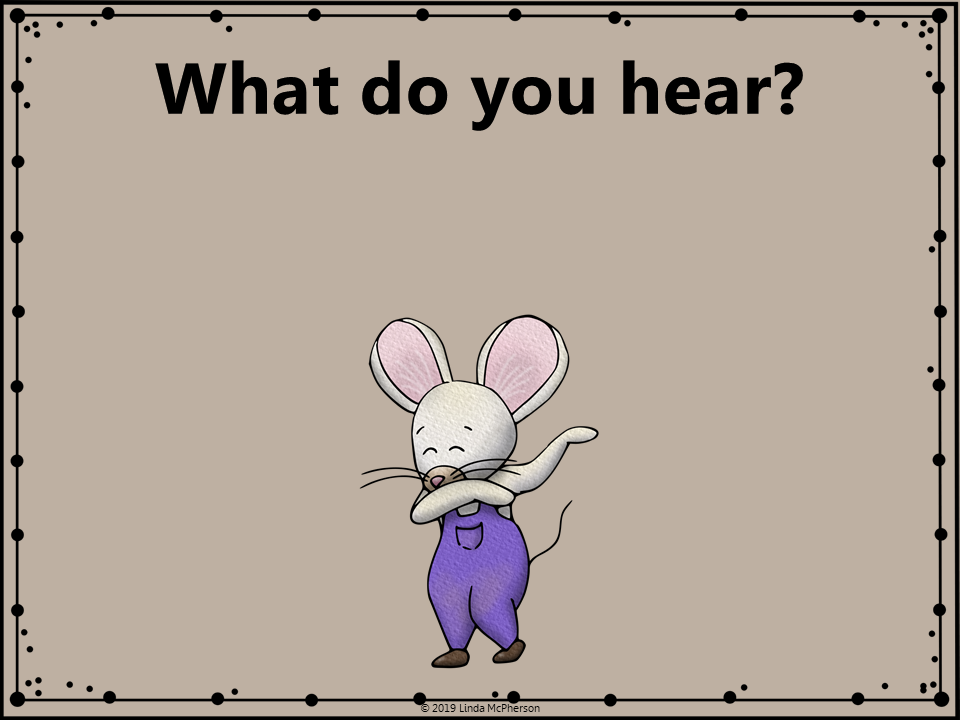 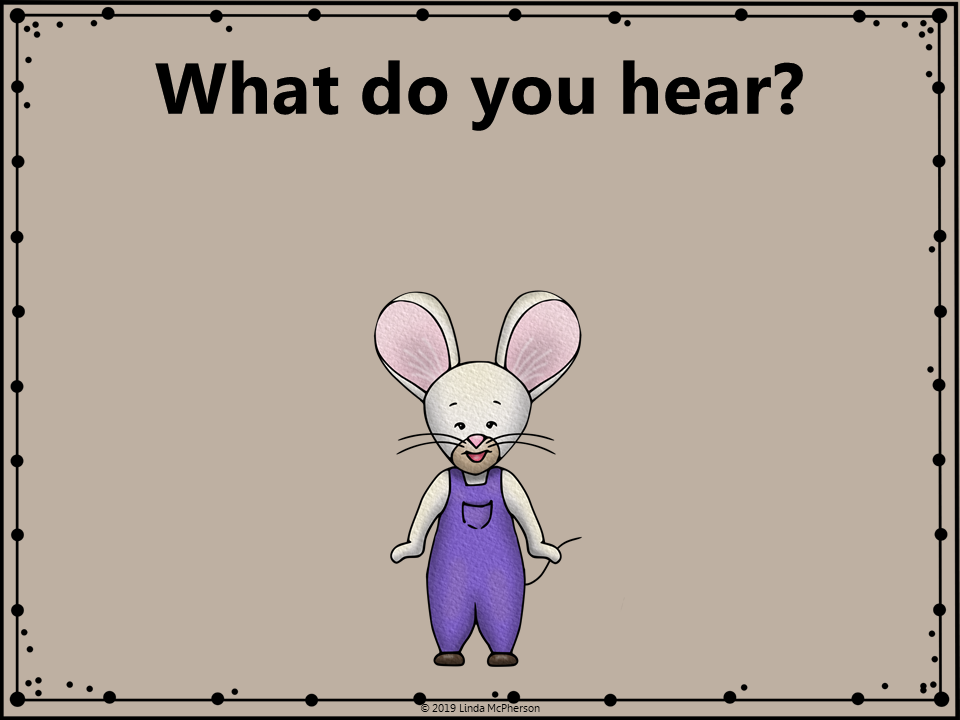 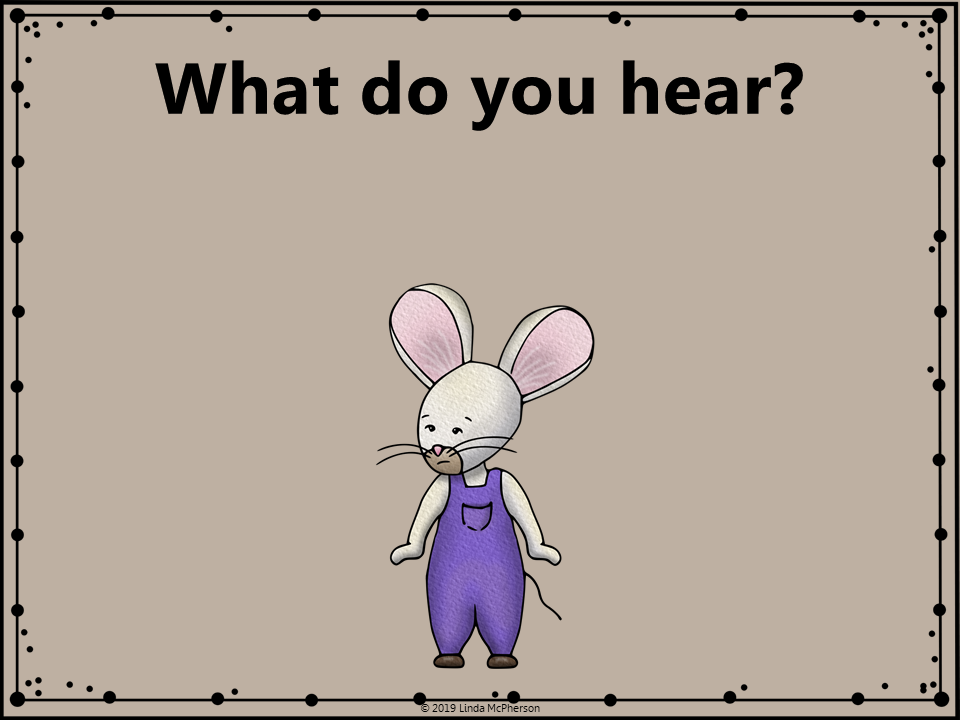 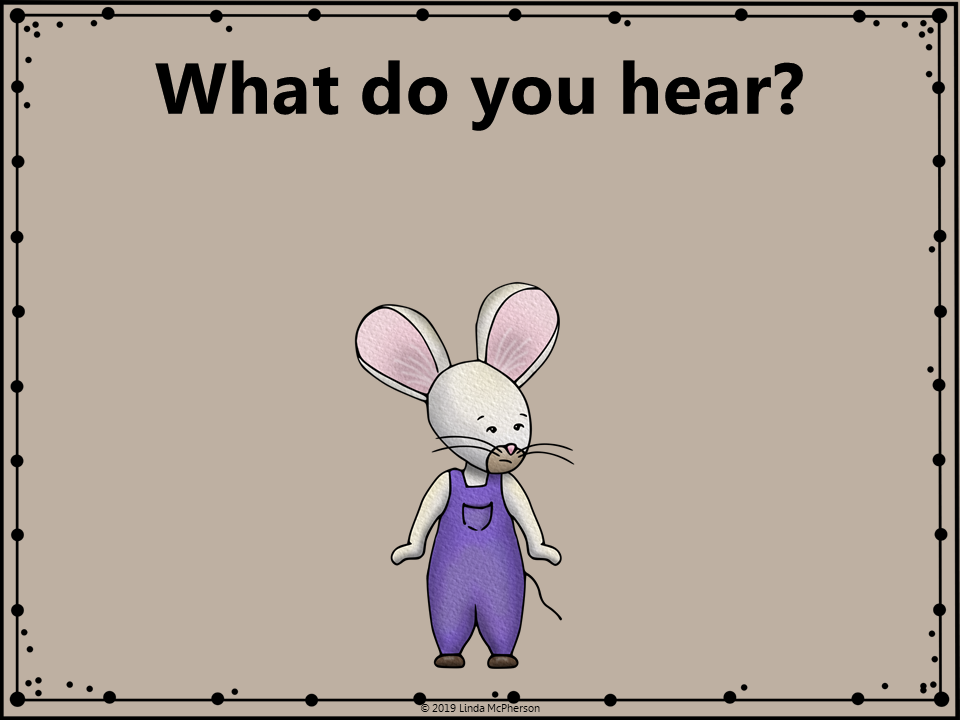 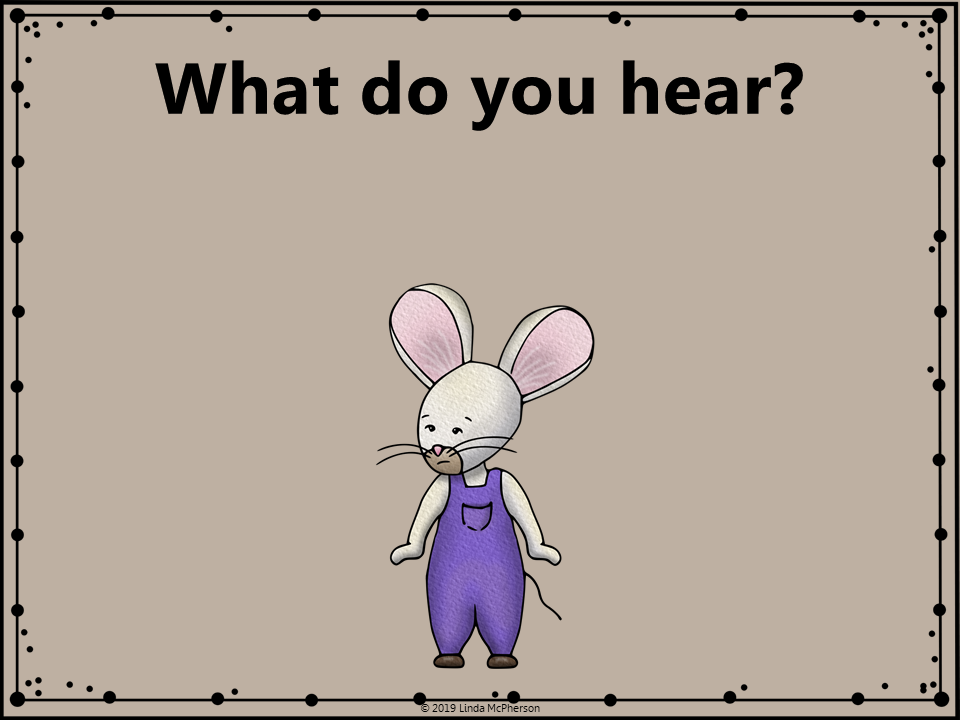 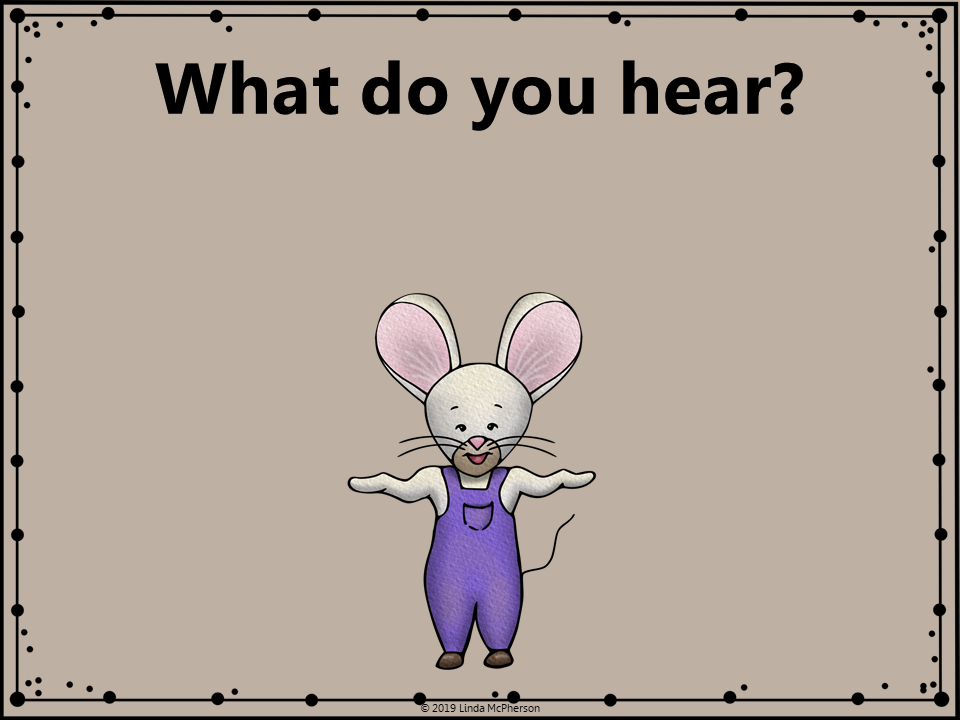 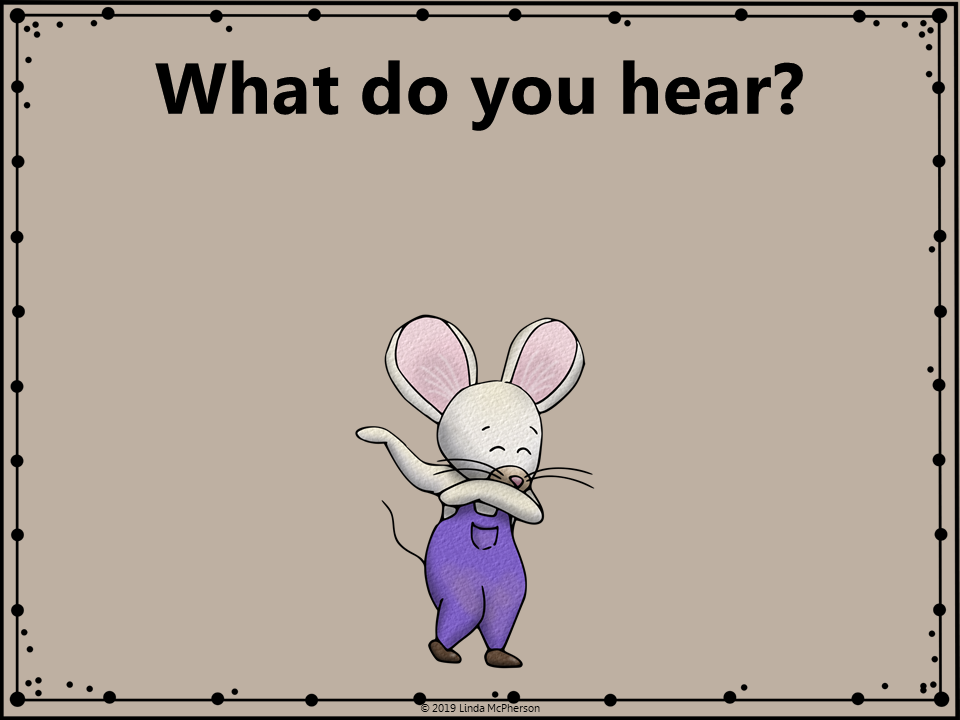 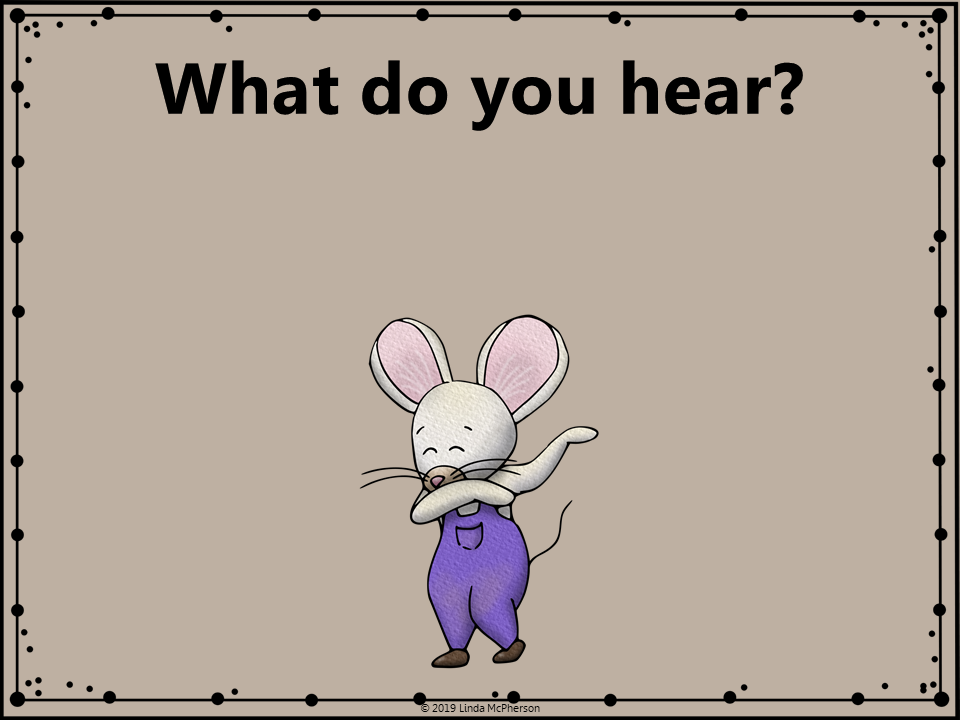 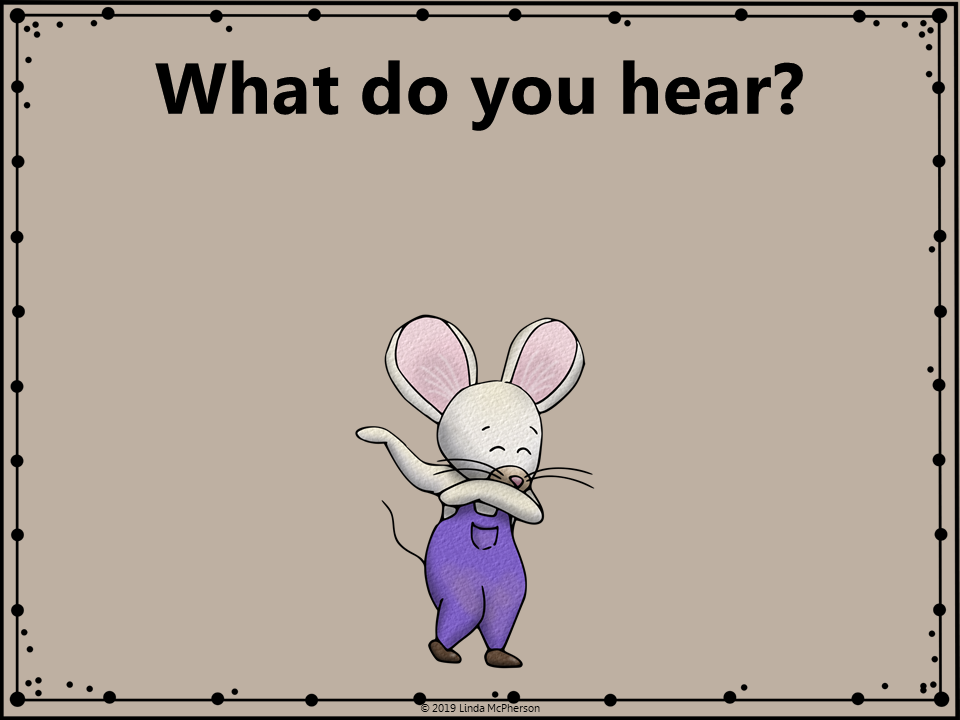 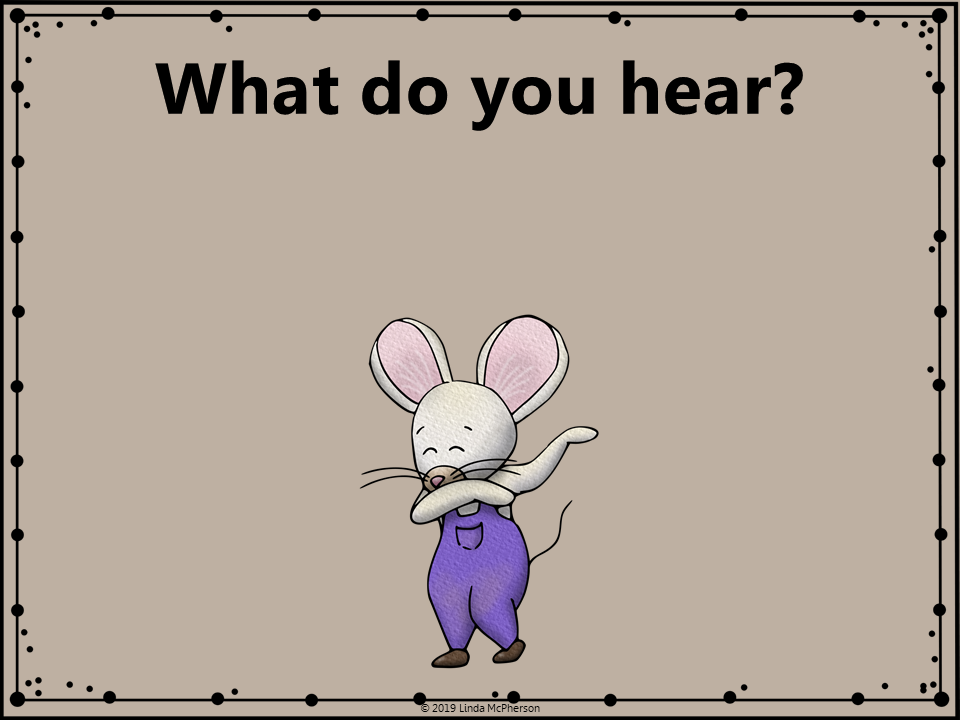 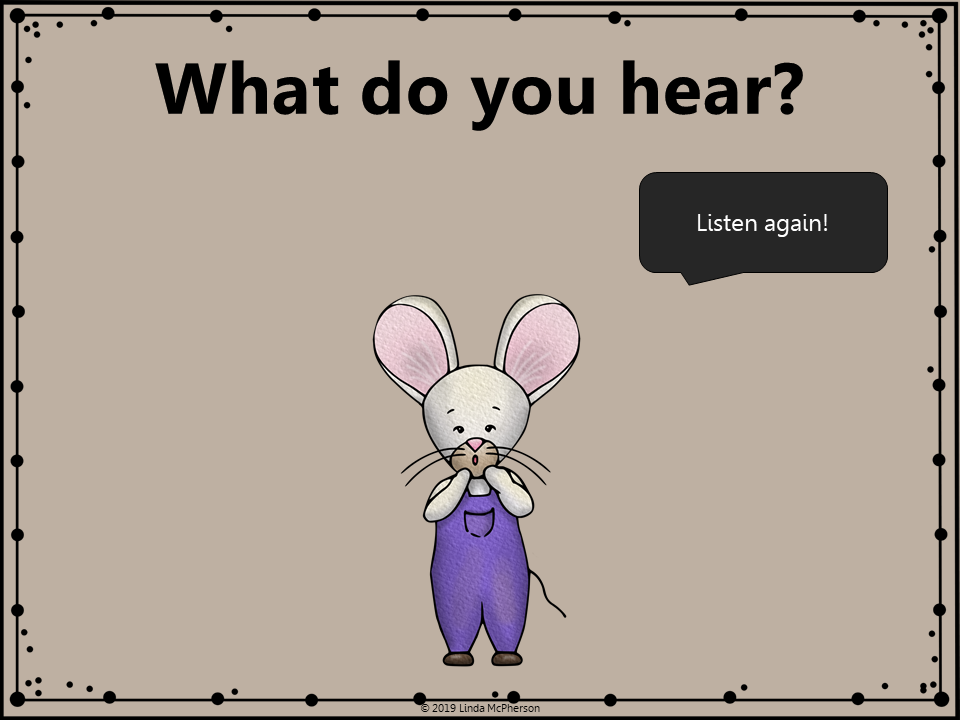 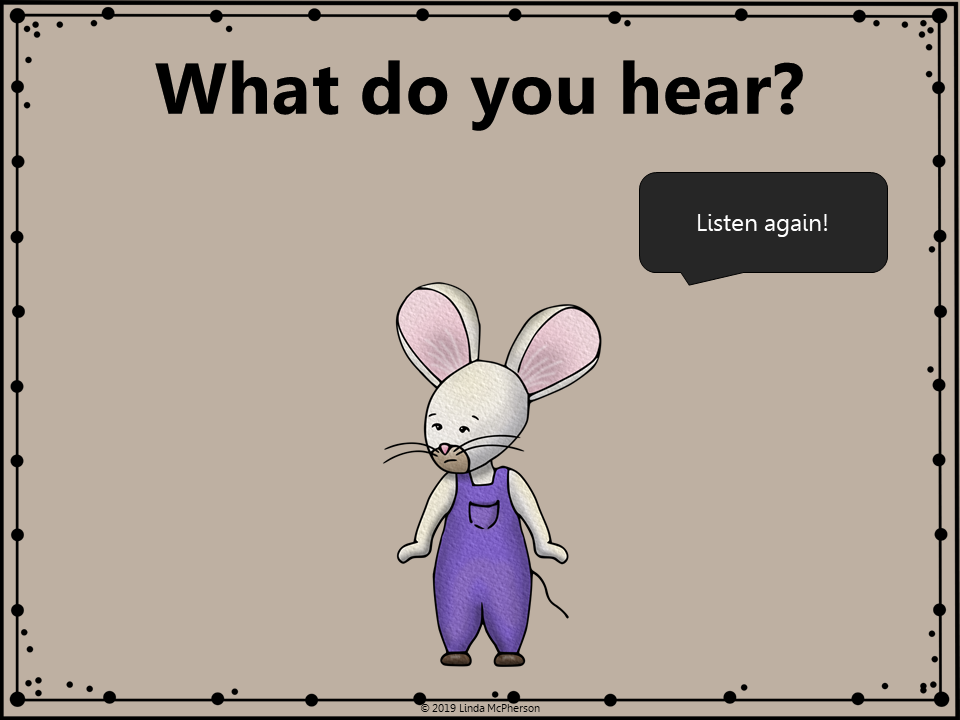 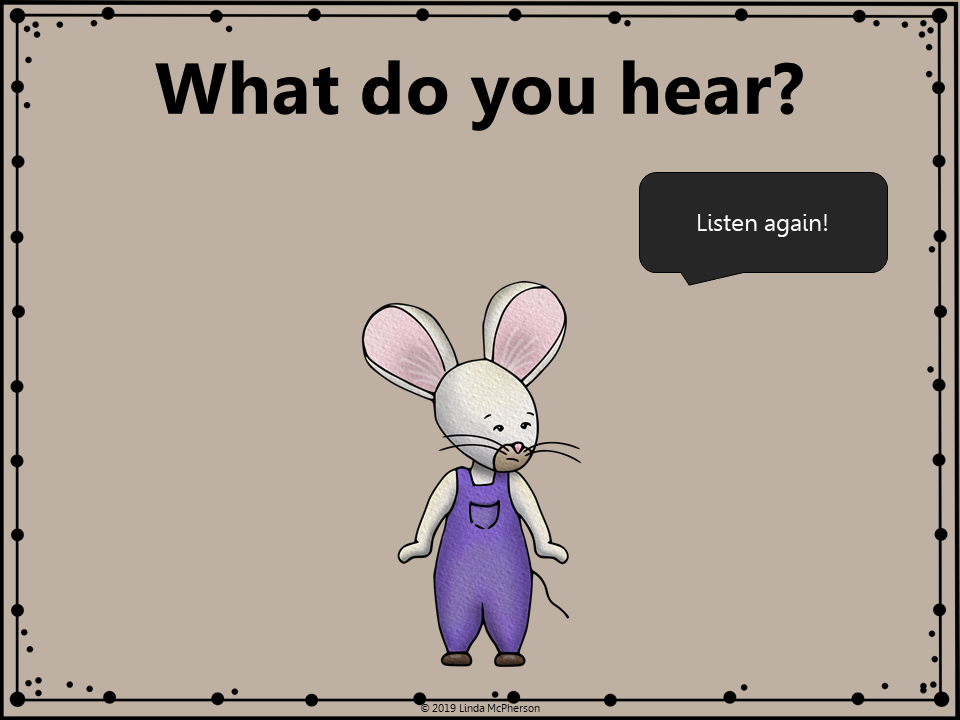 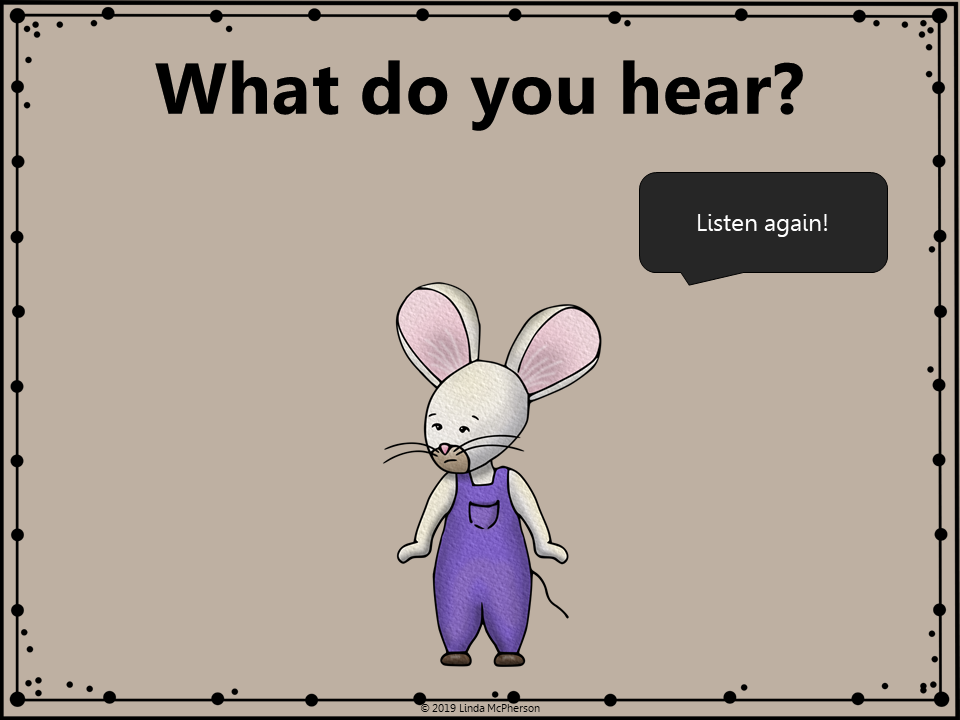 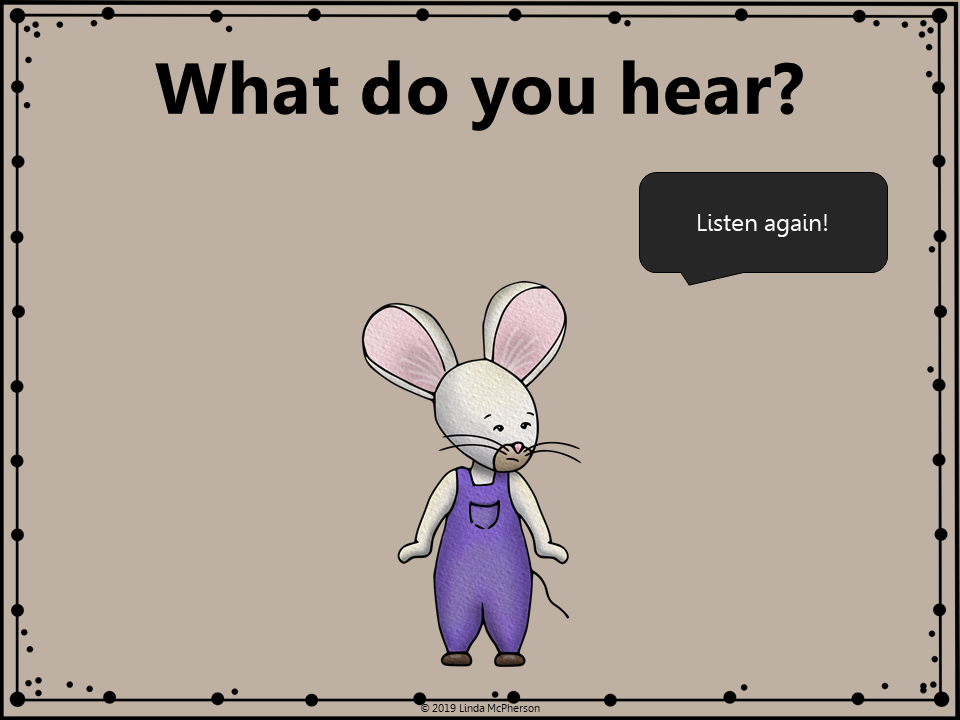 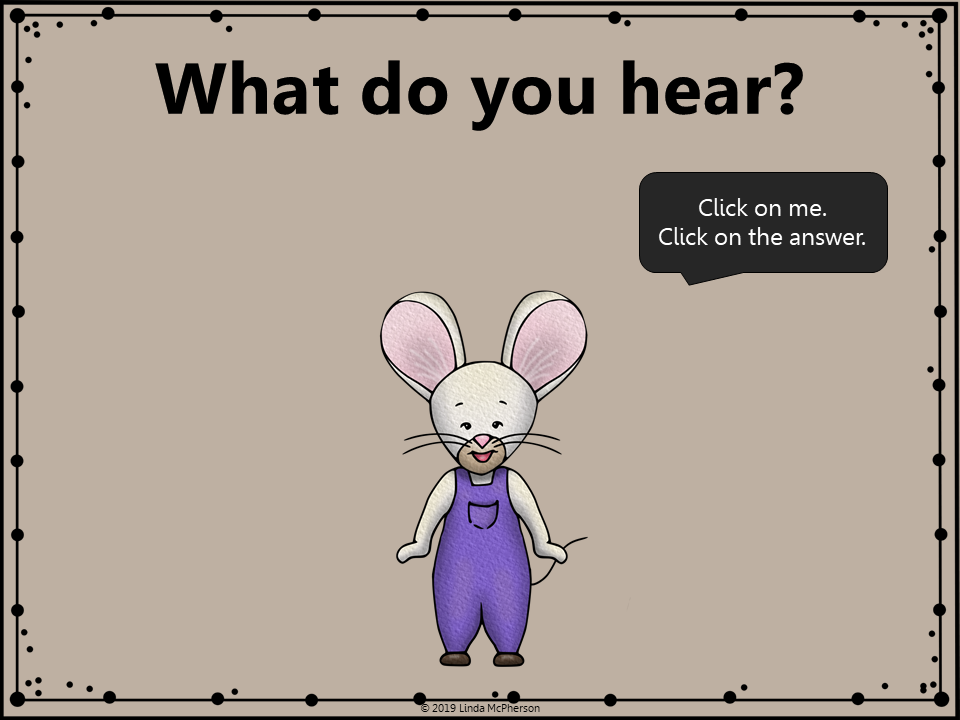 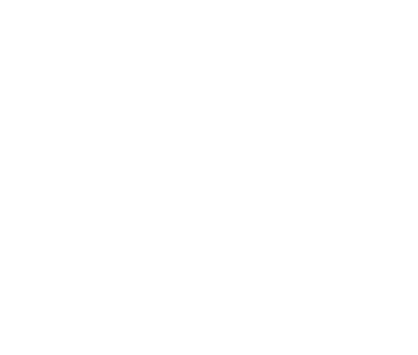 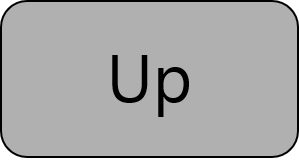 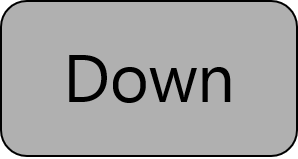 “a purple prickly metallophone meatloaf”
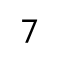 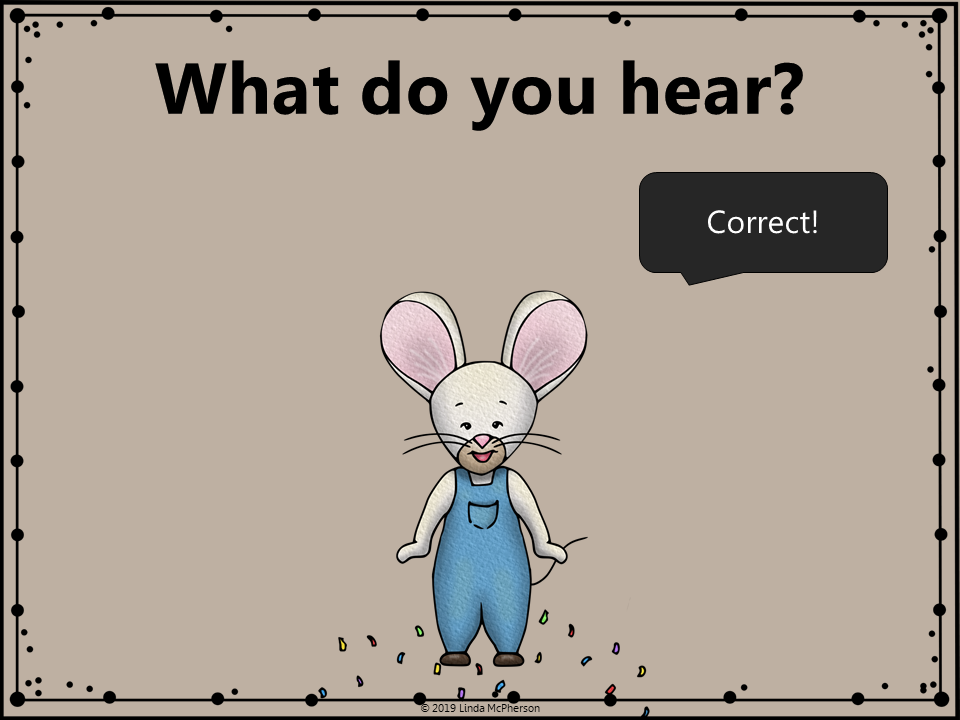 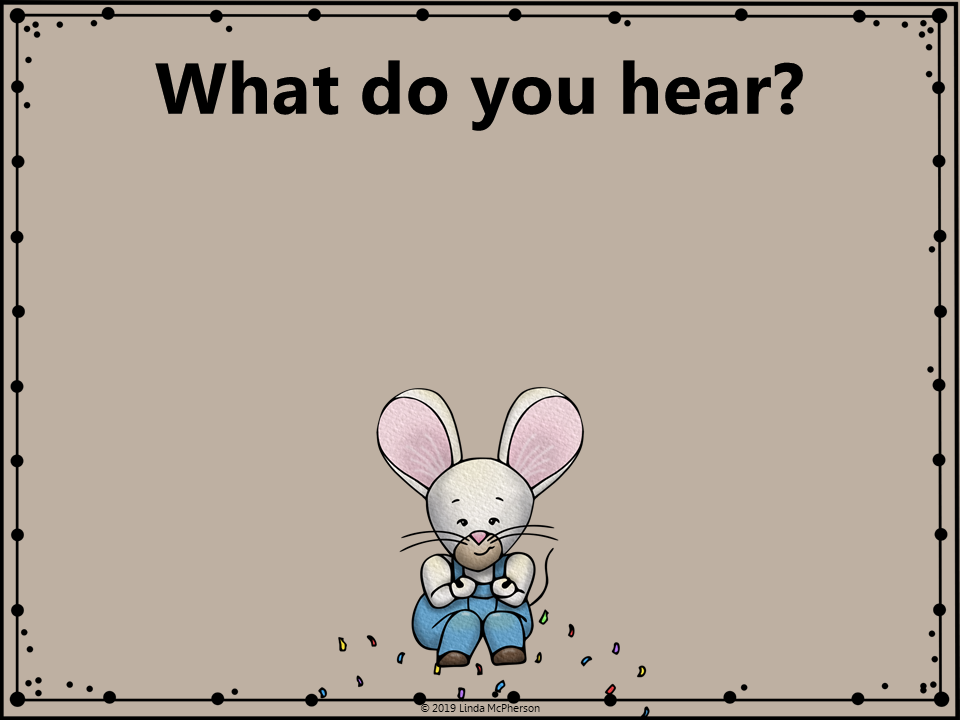 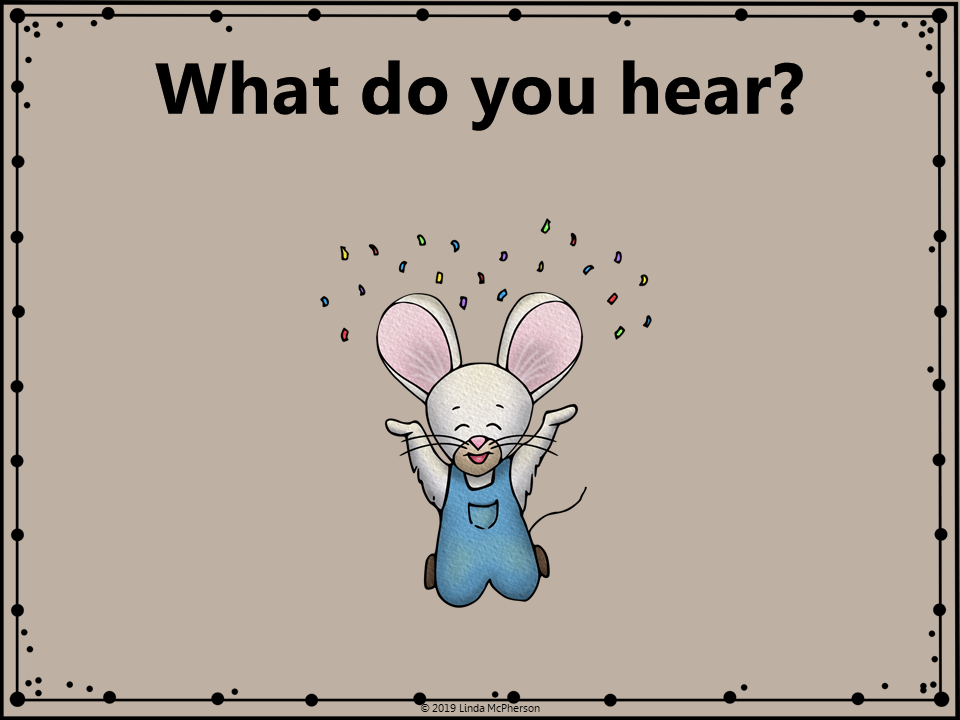 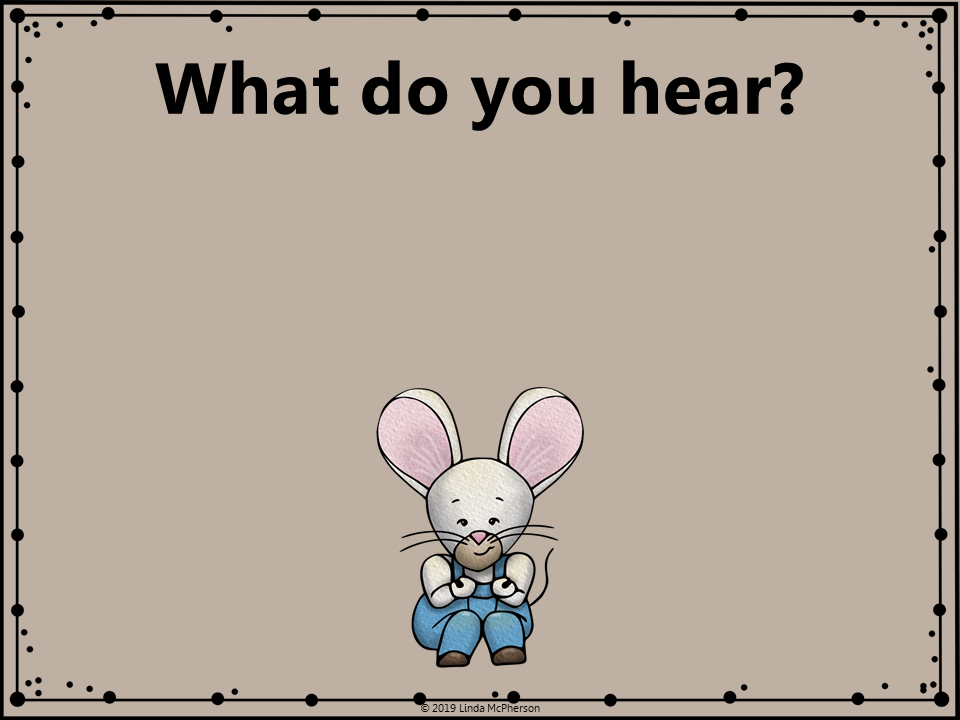 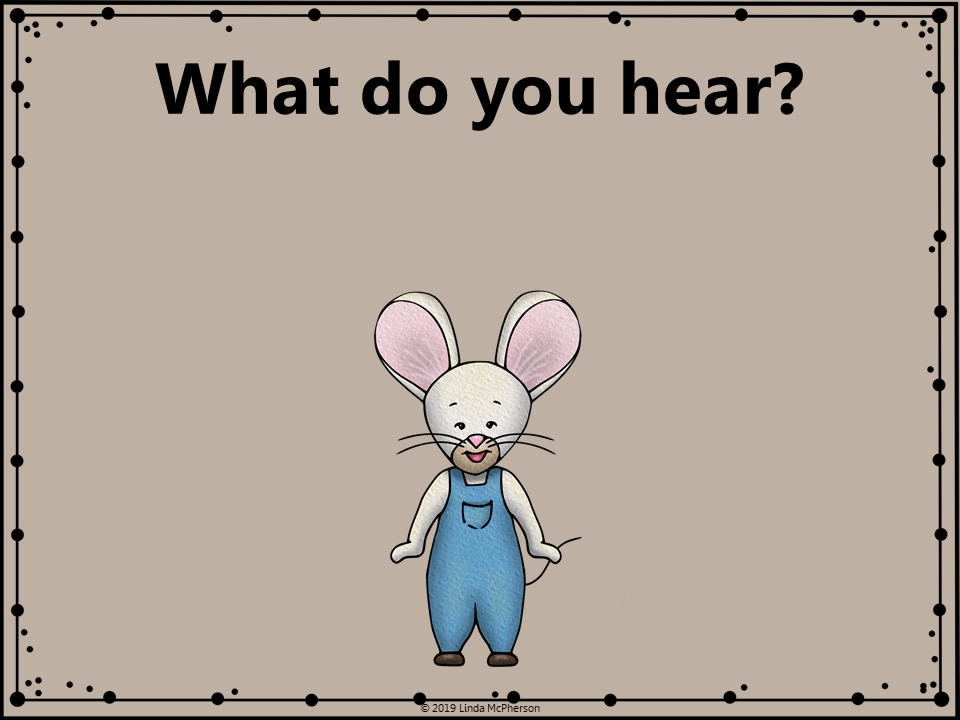 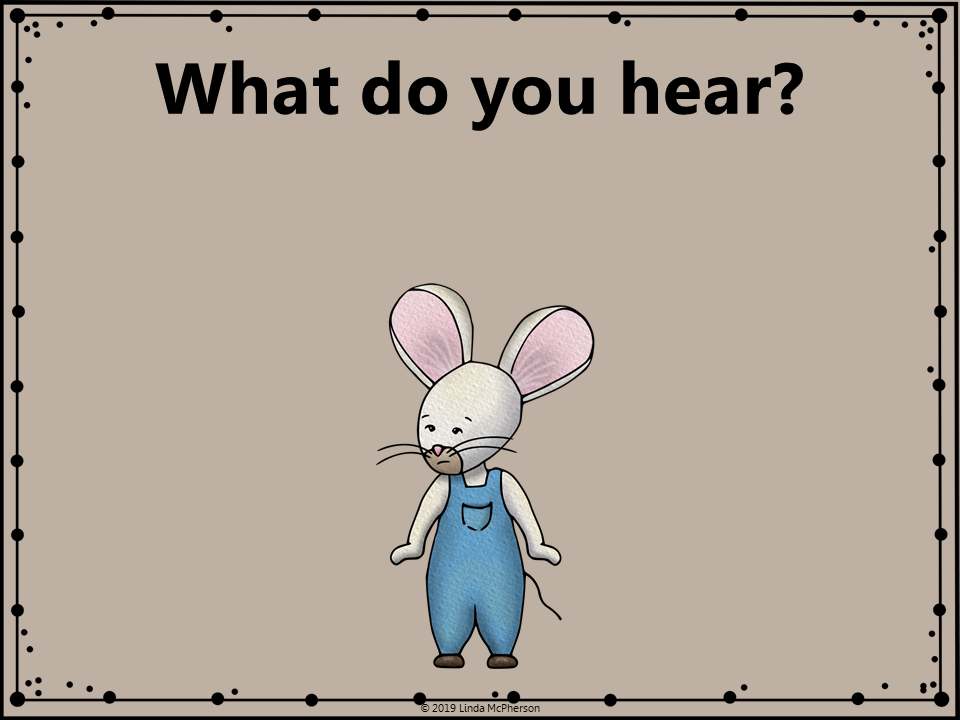 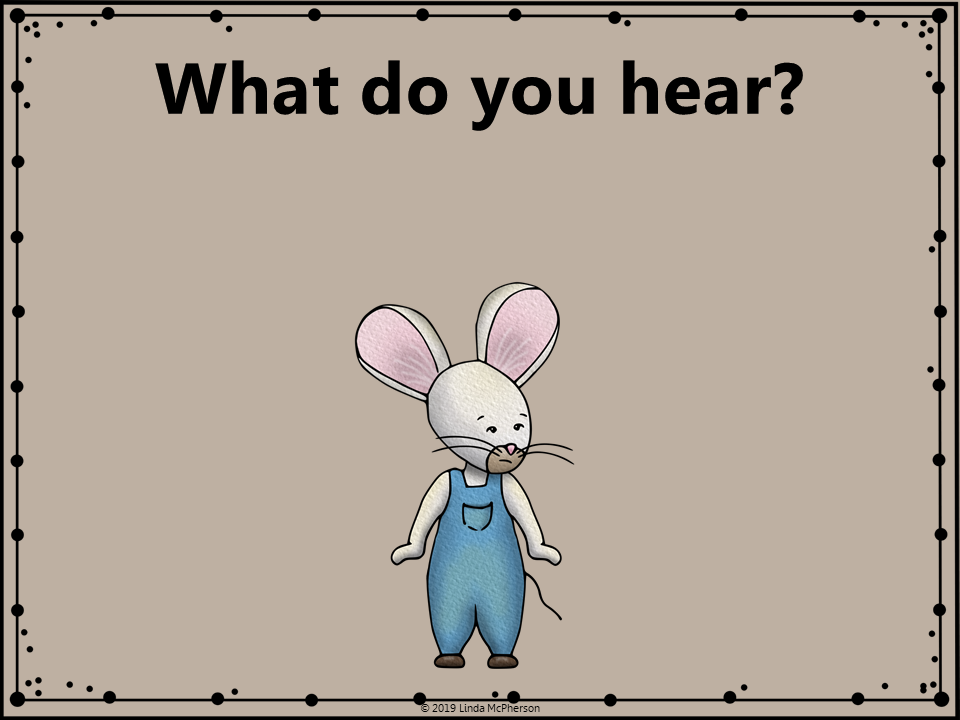 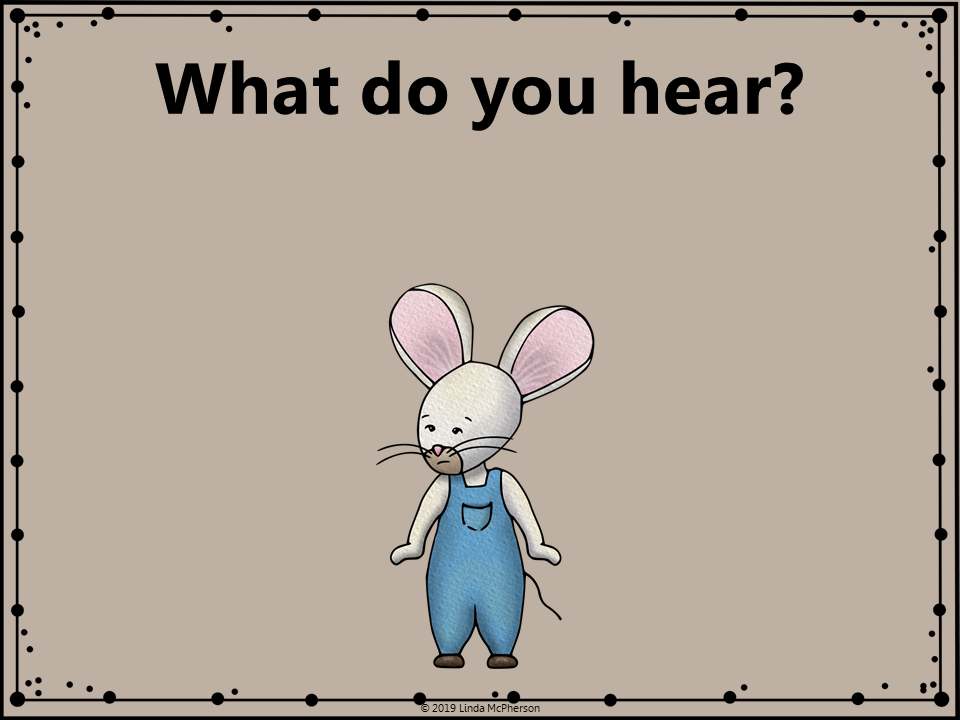 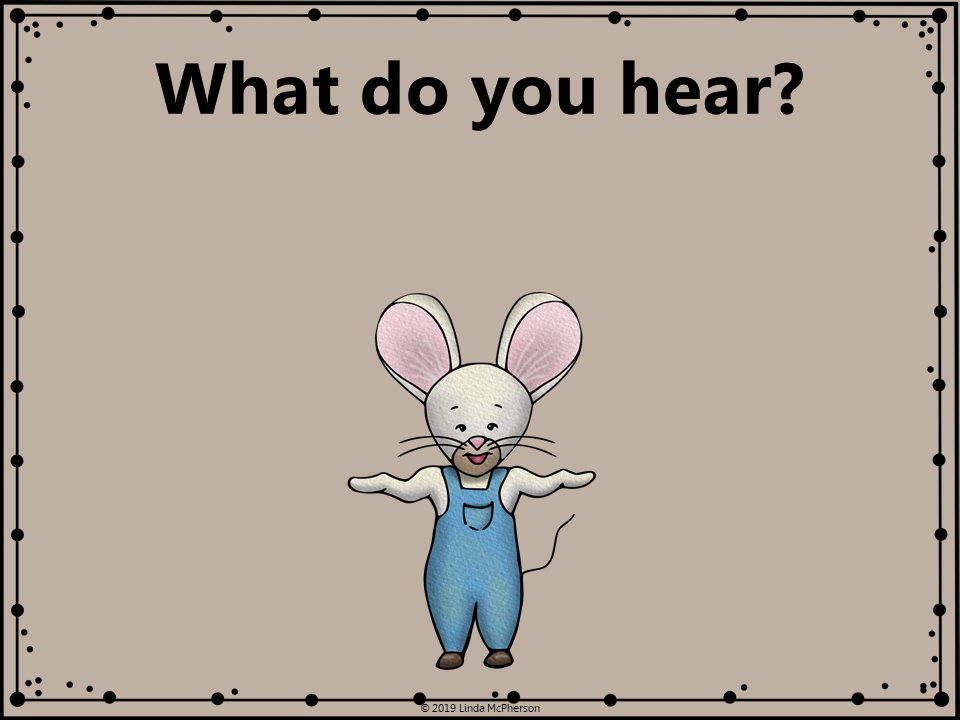 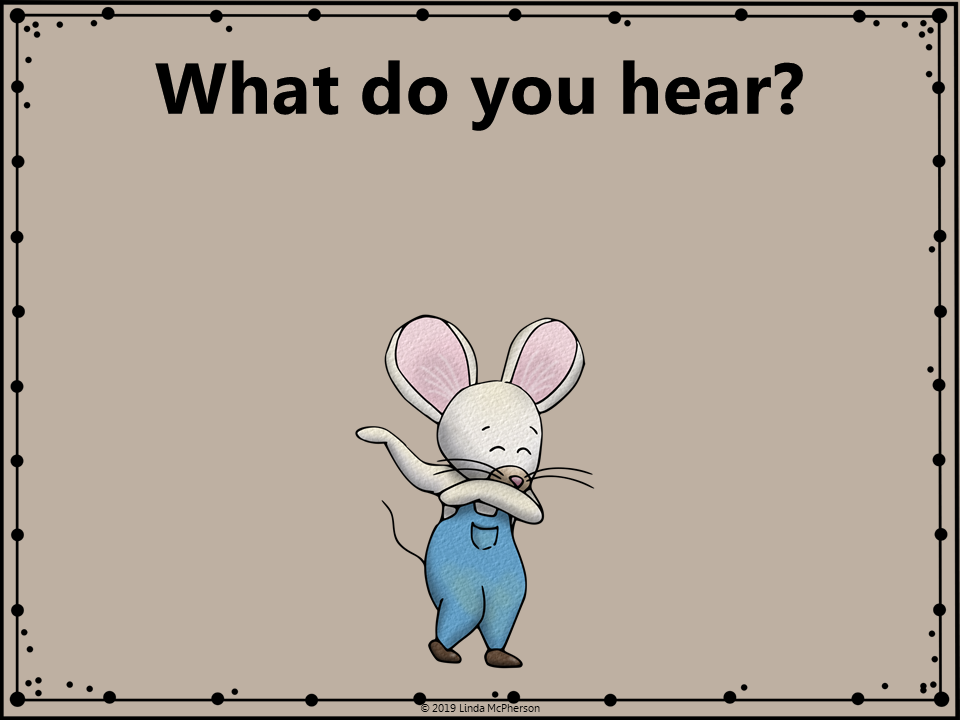 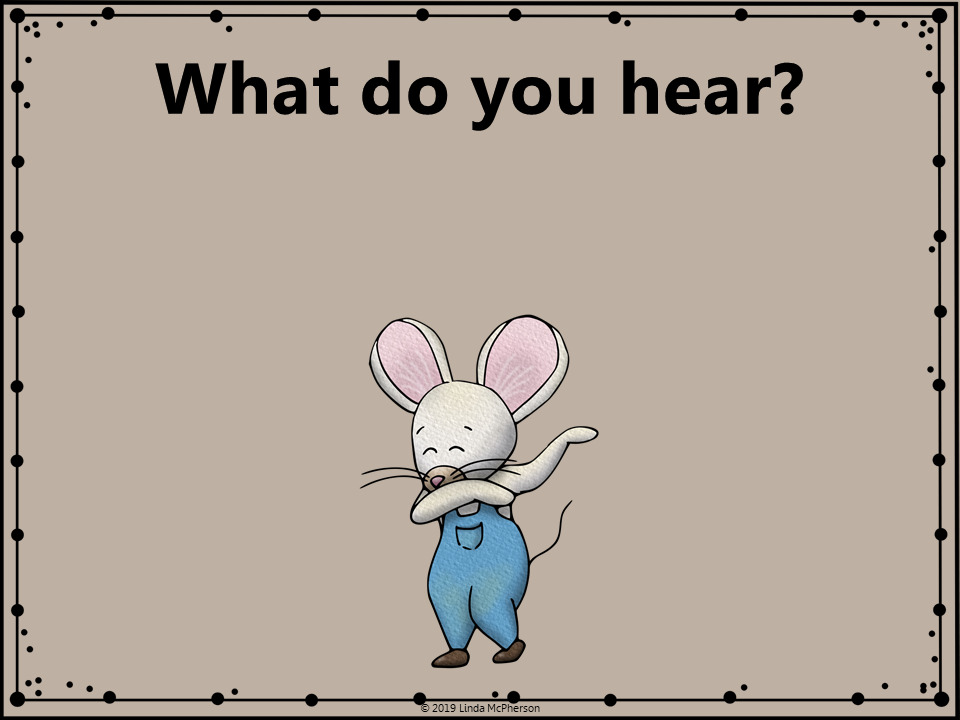 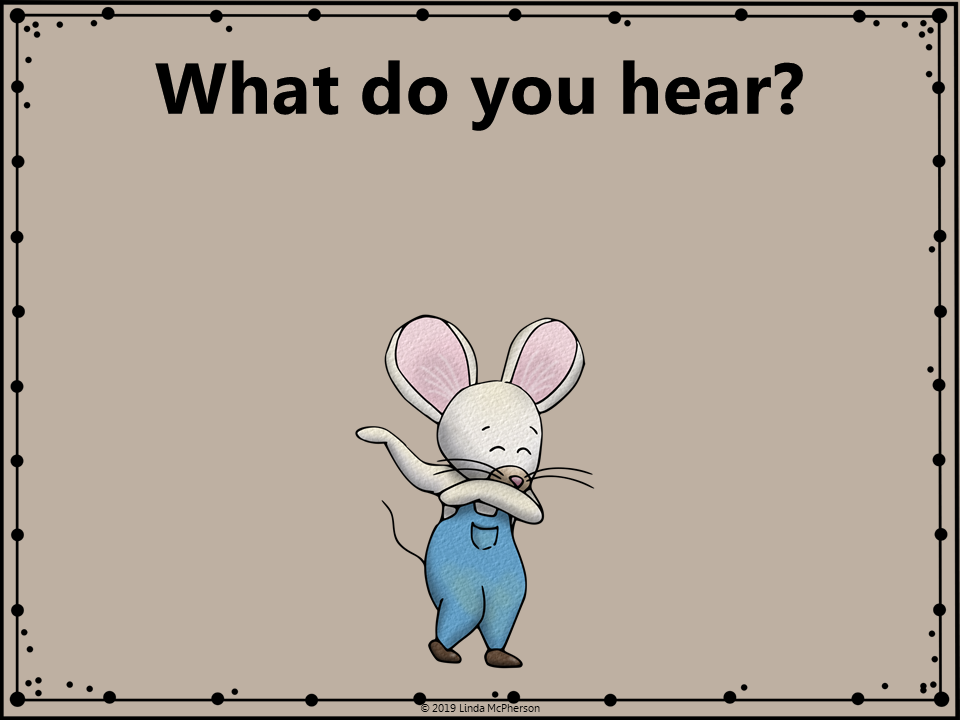 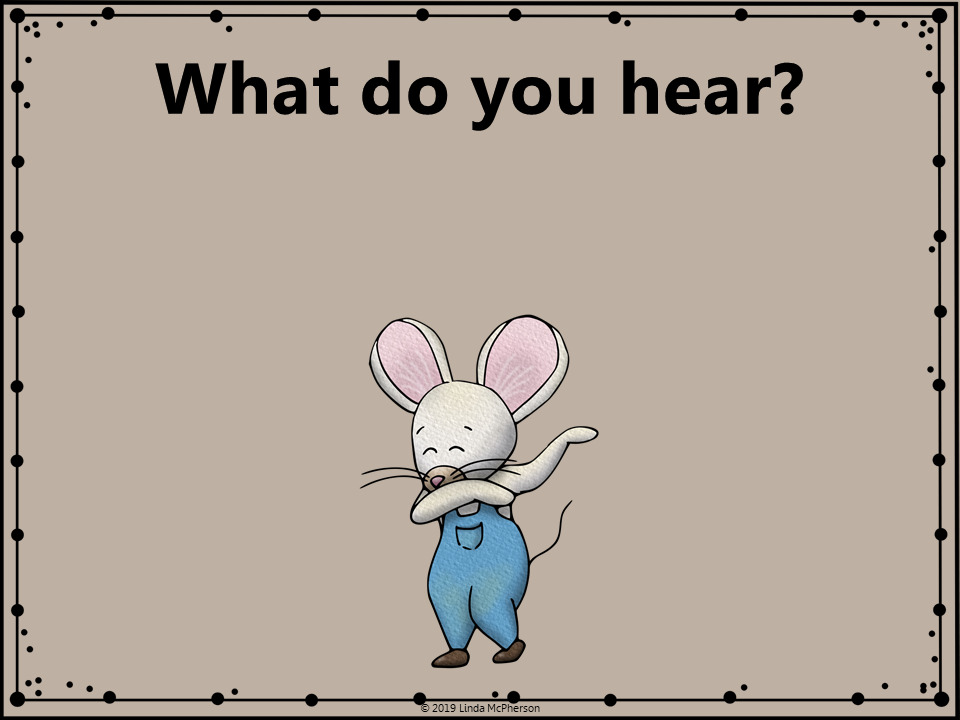 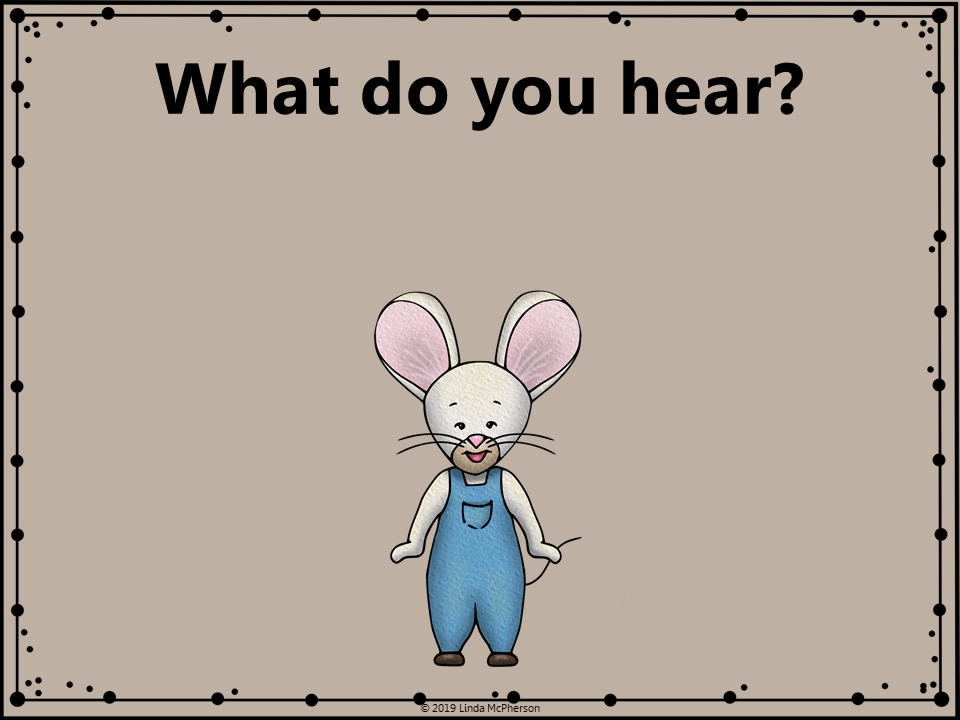 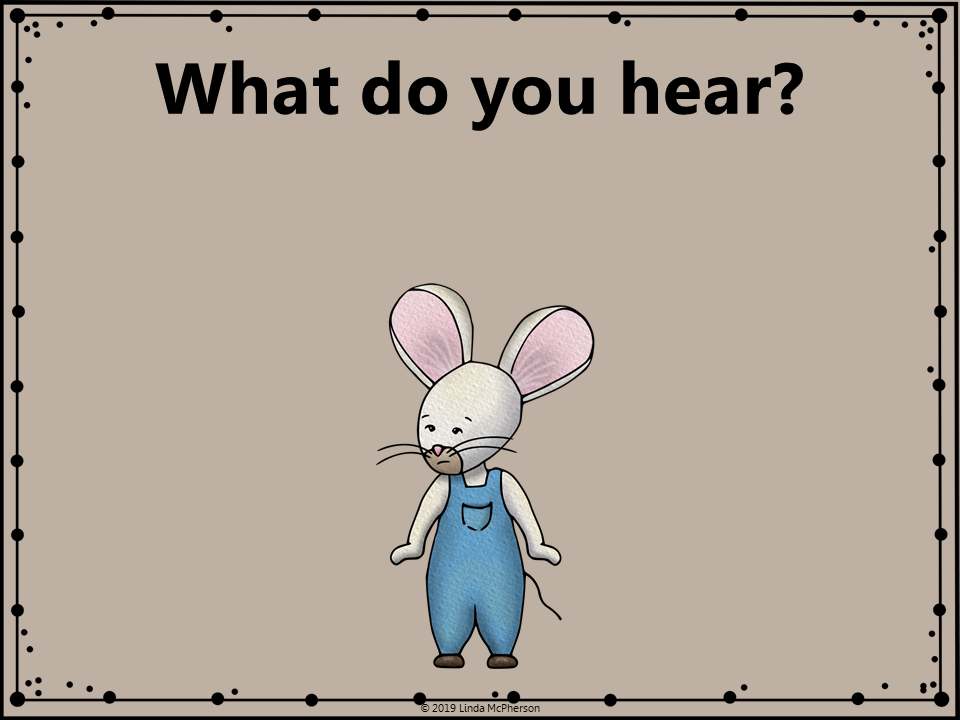 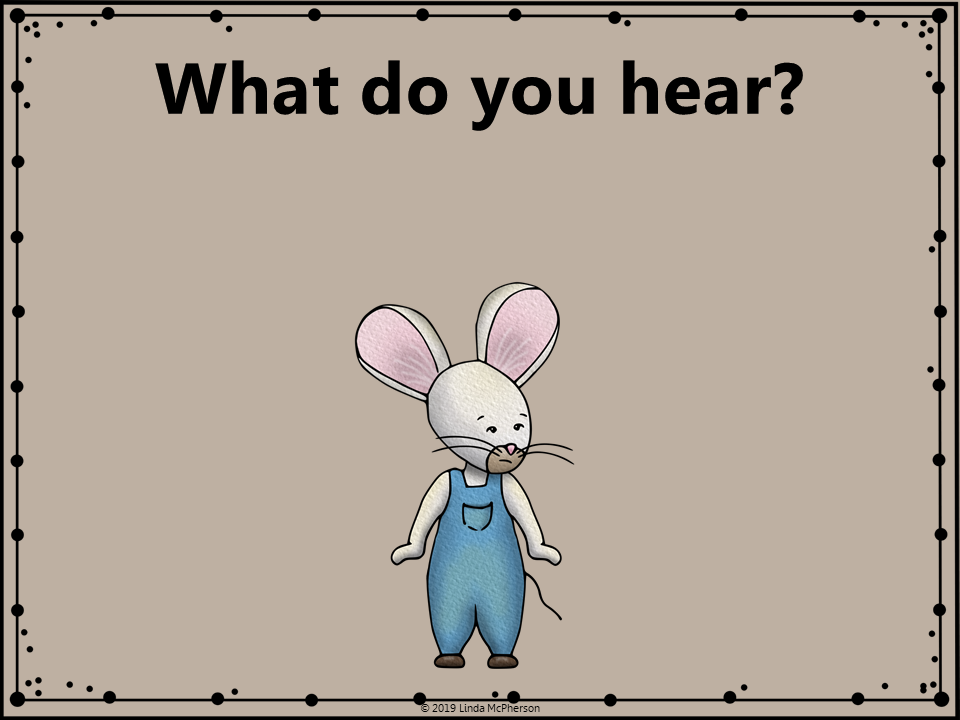 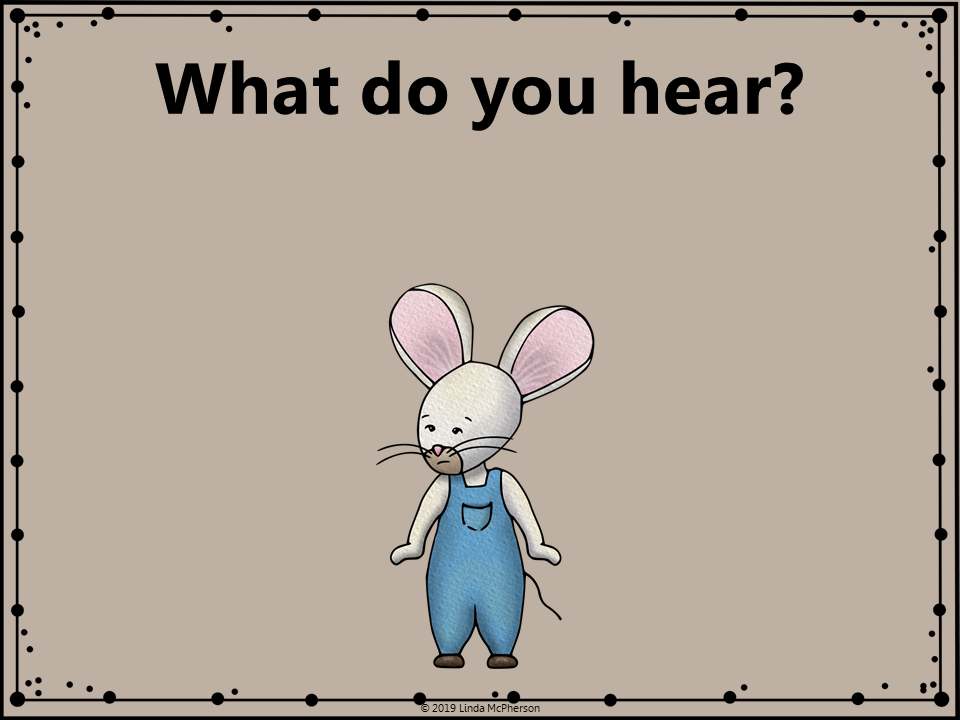 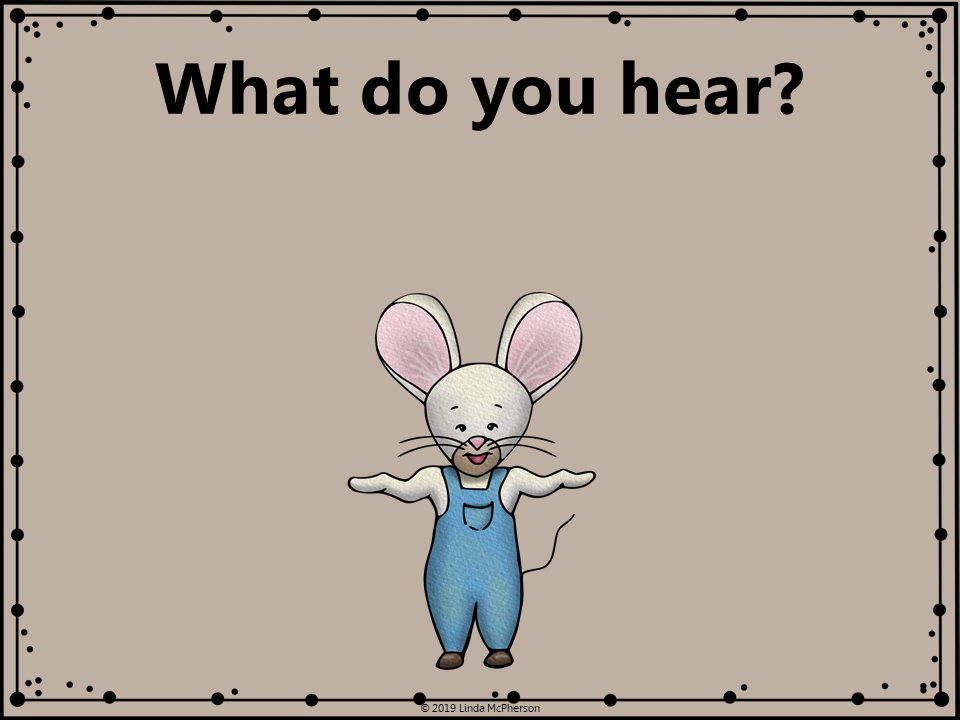 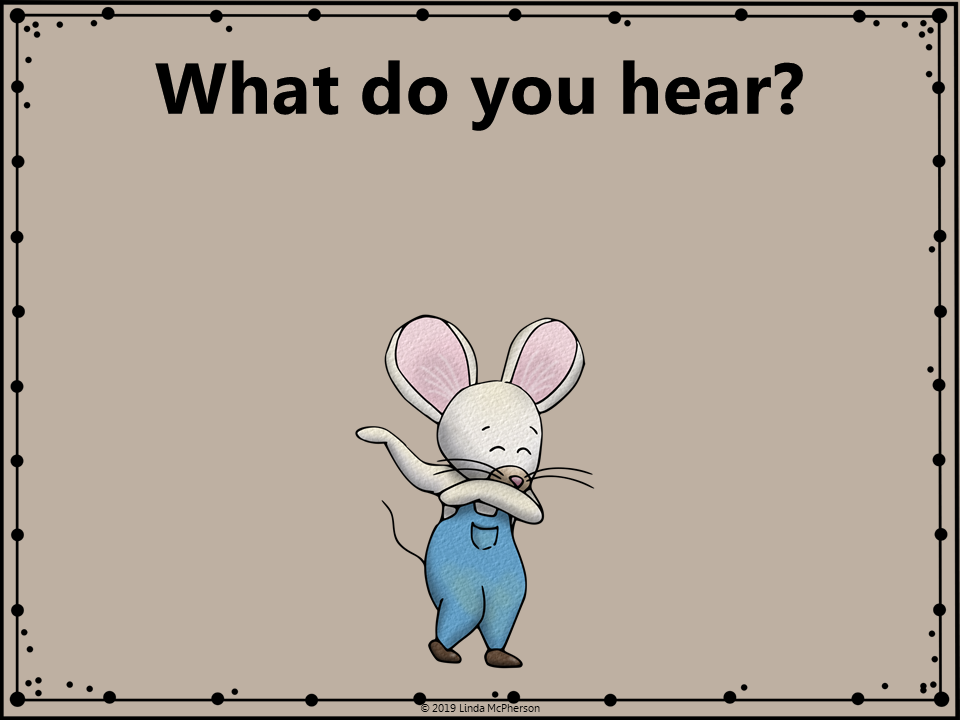 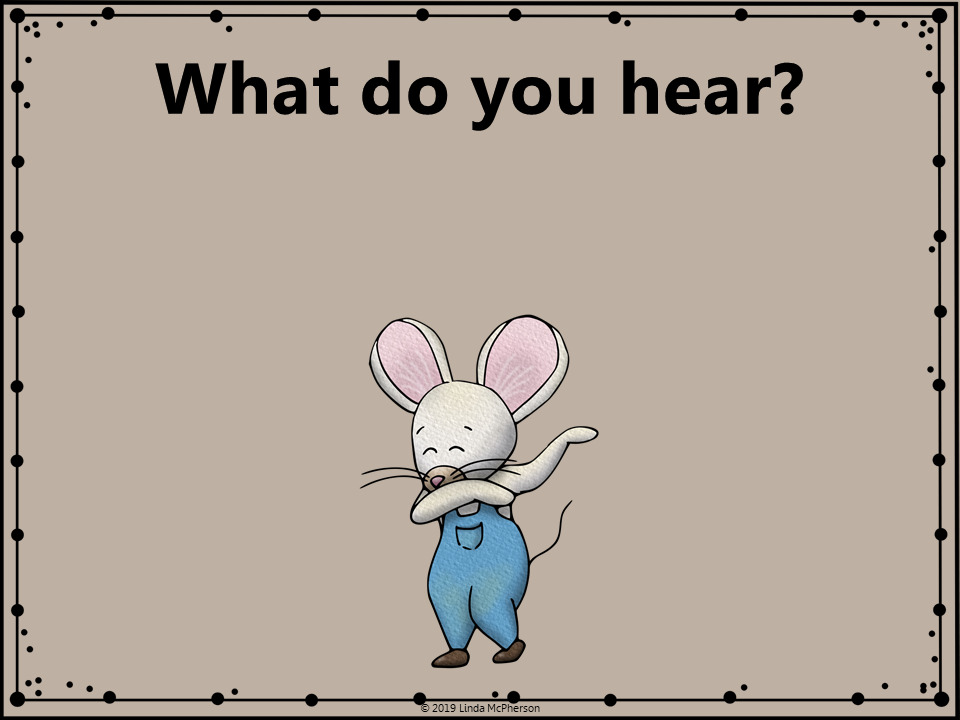 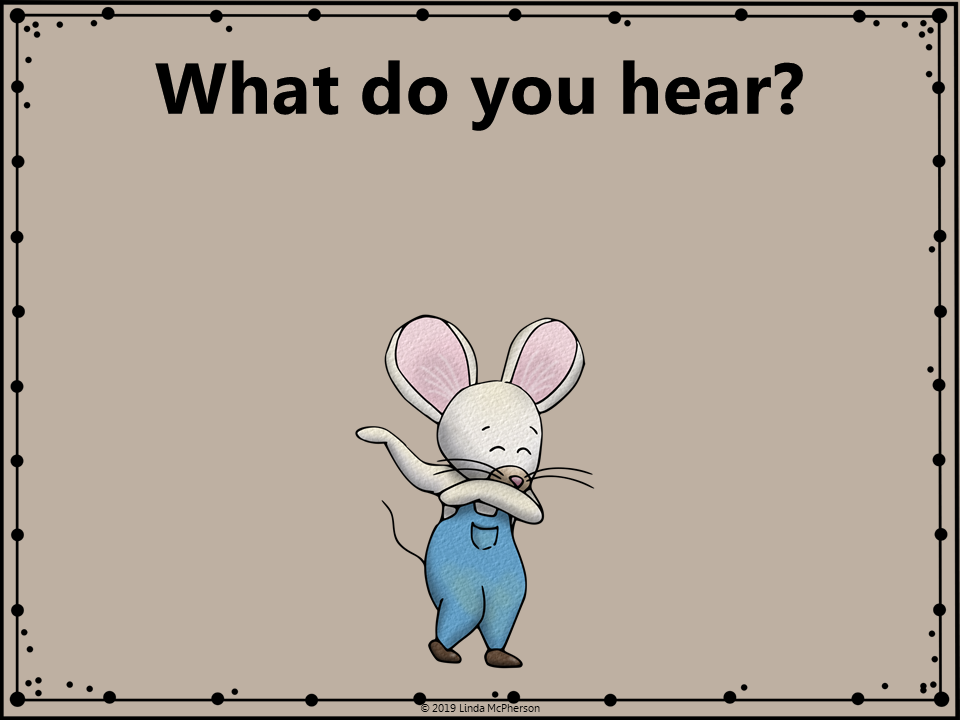 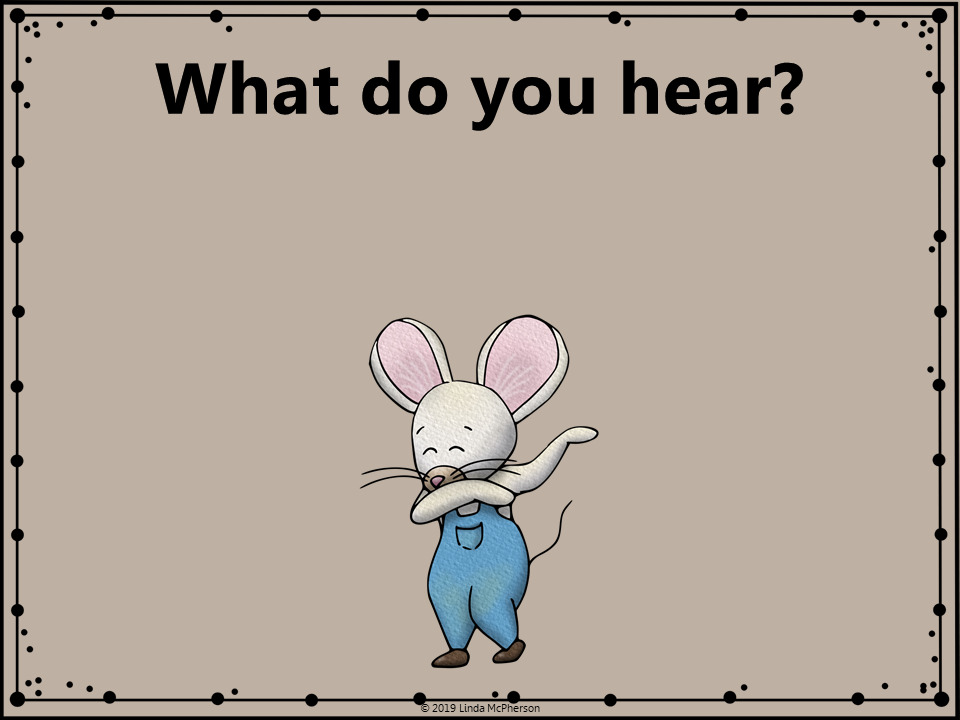 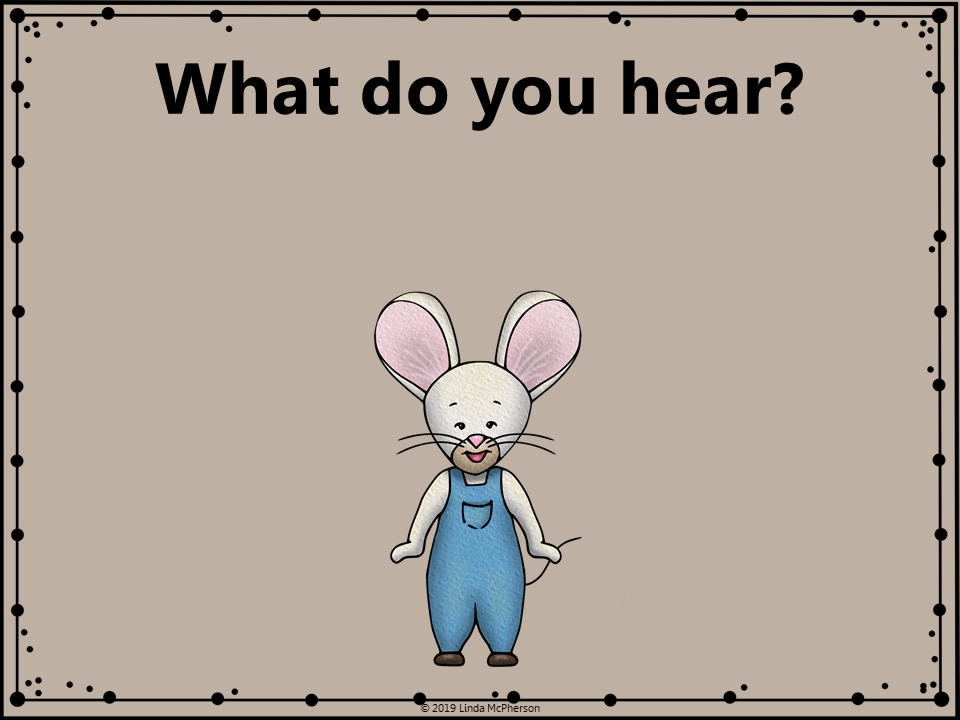 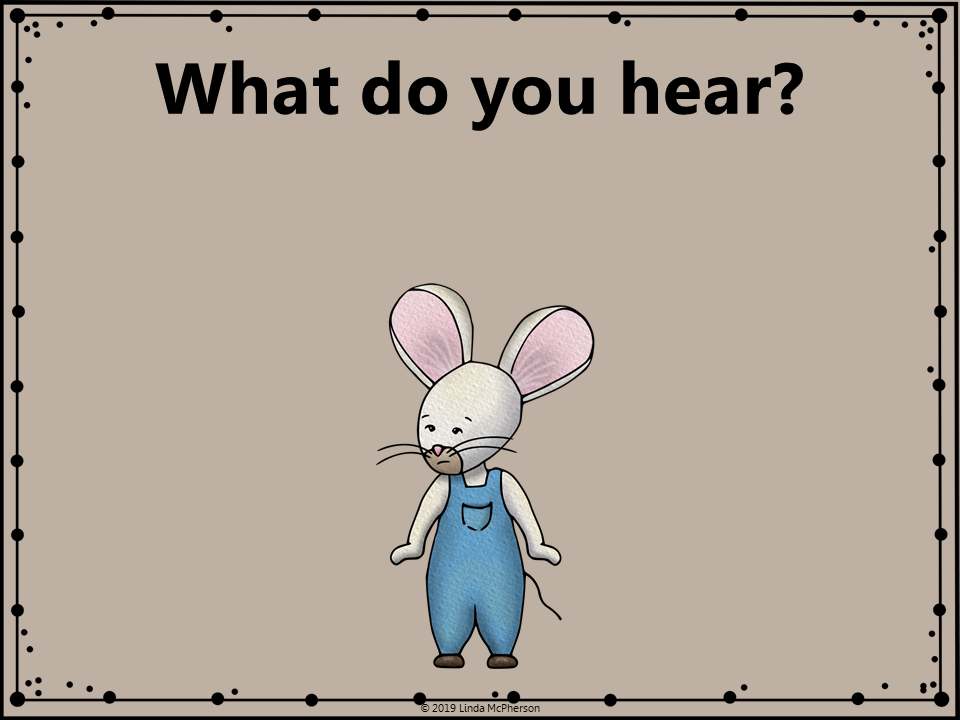 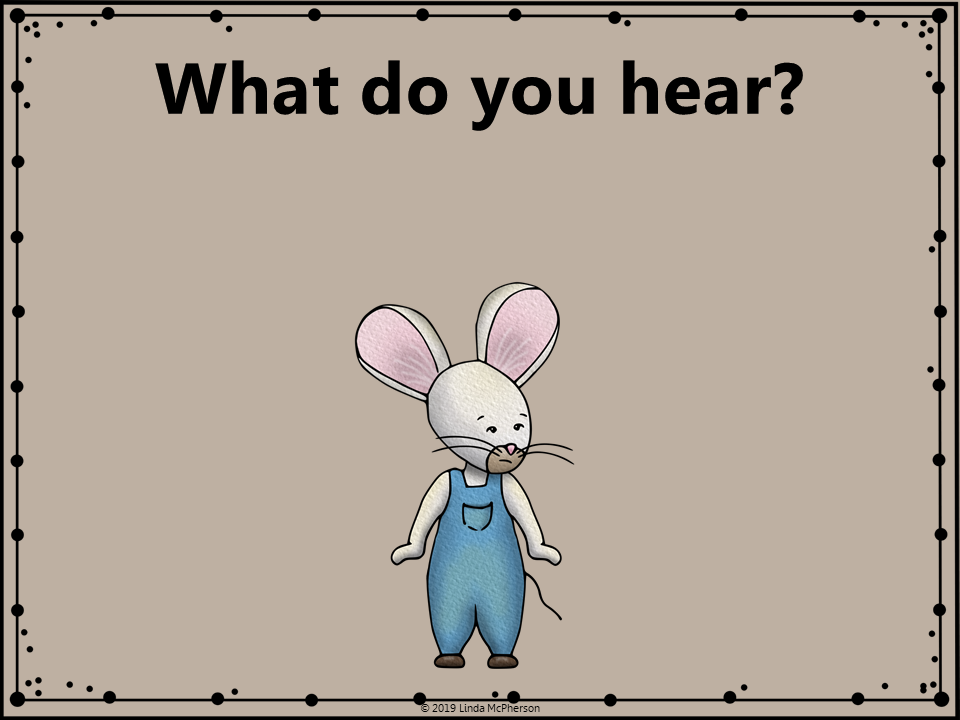 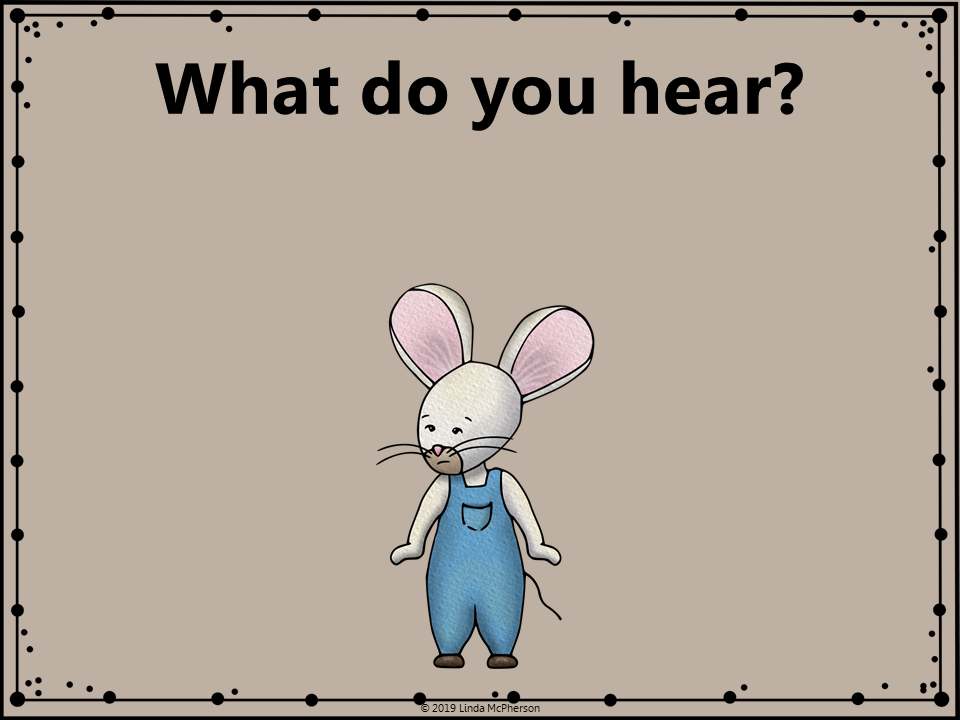 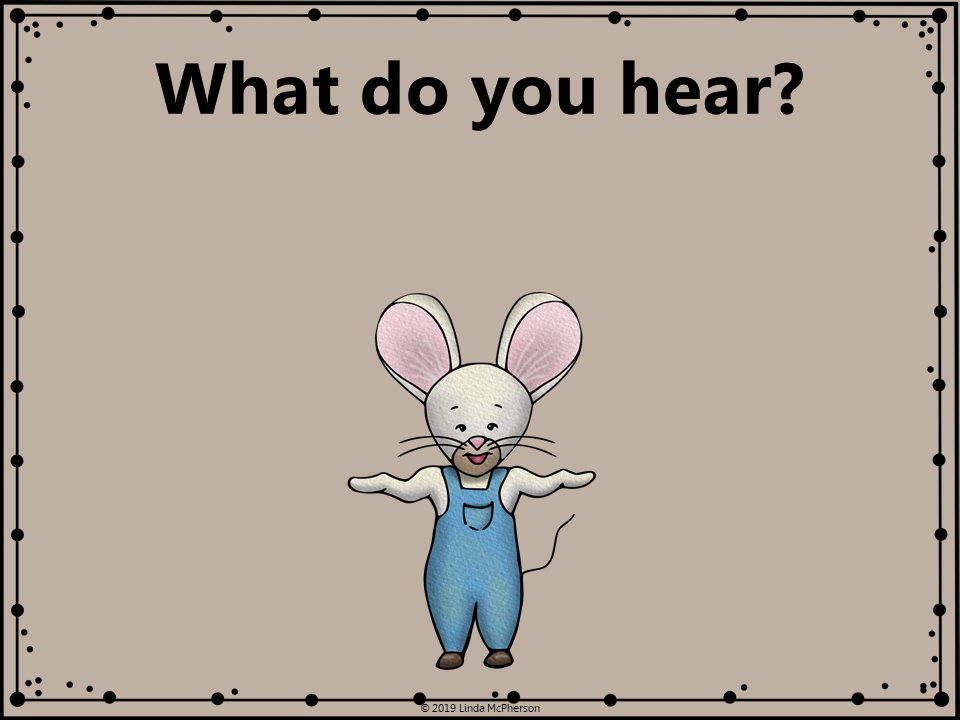 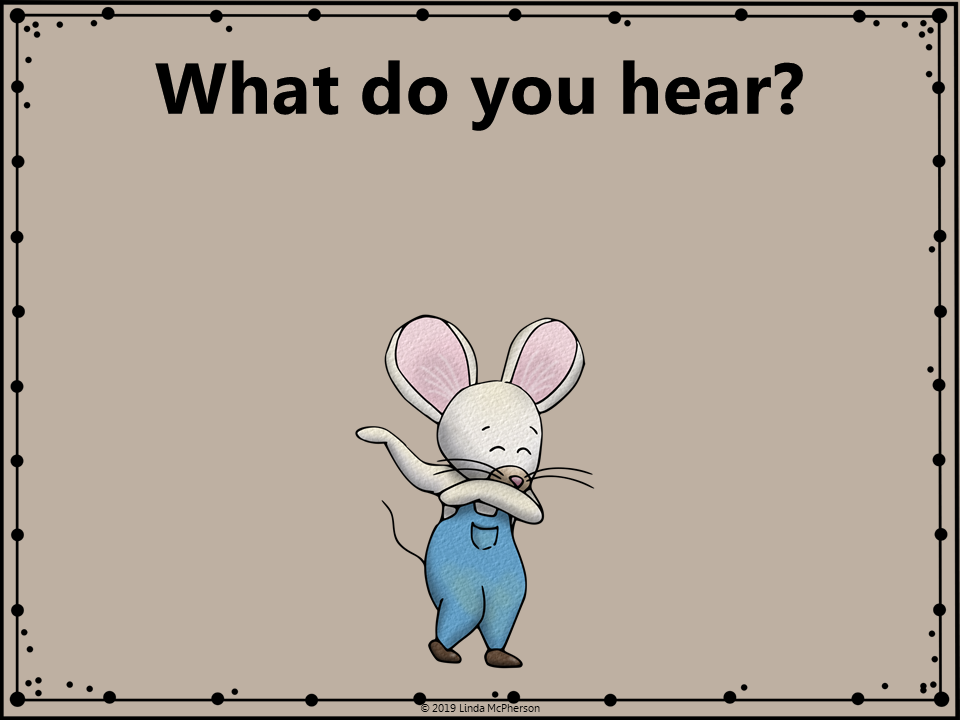 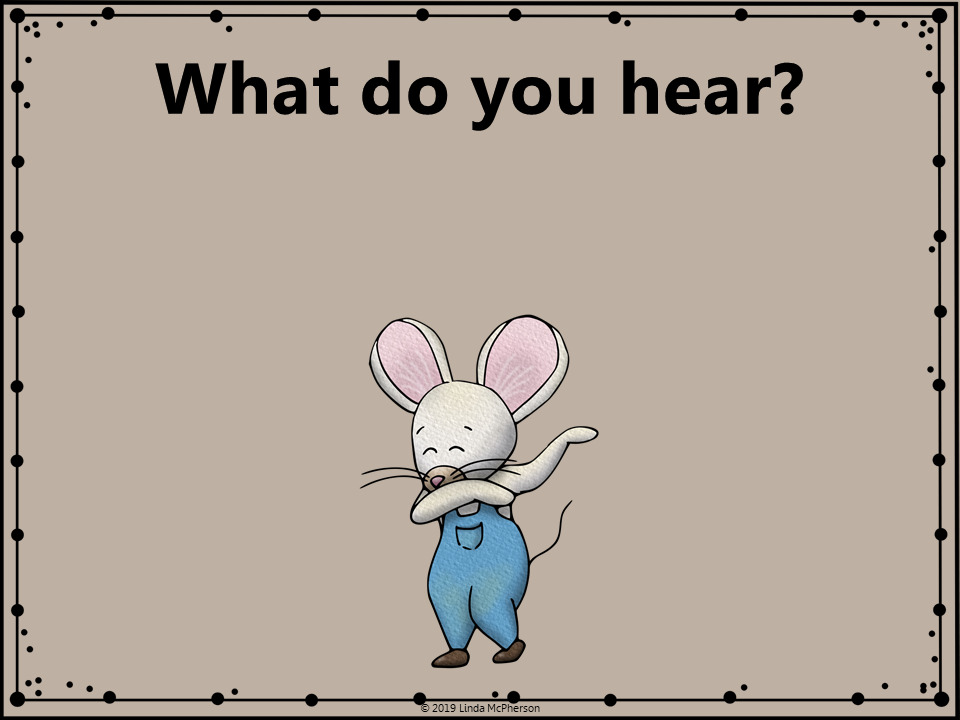 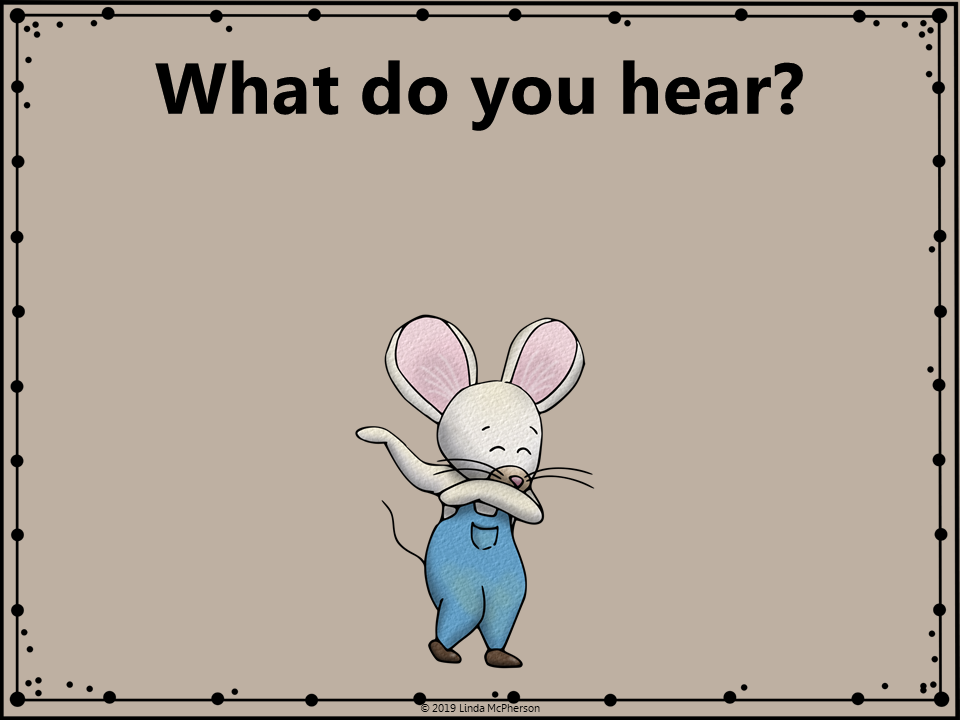 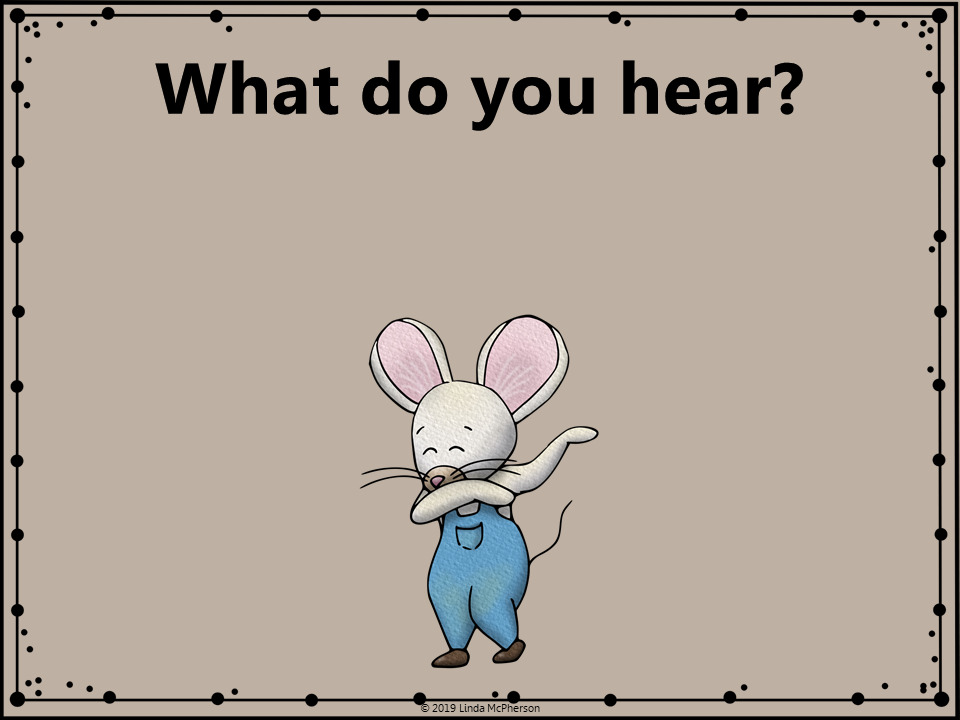 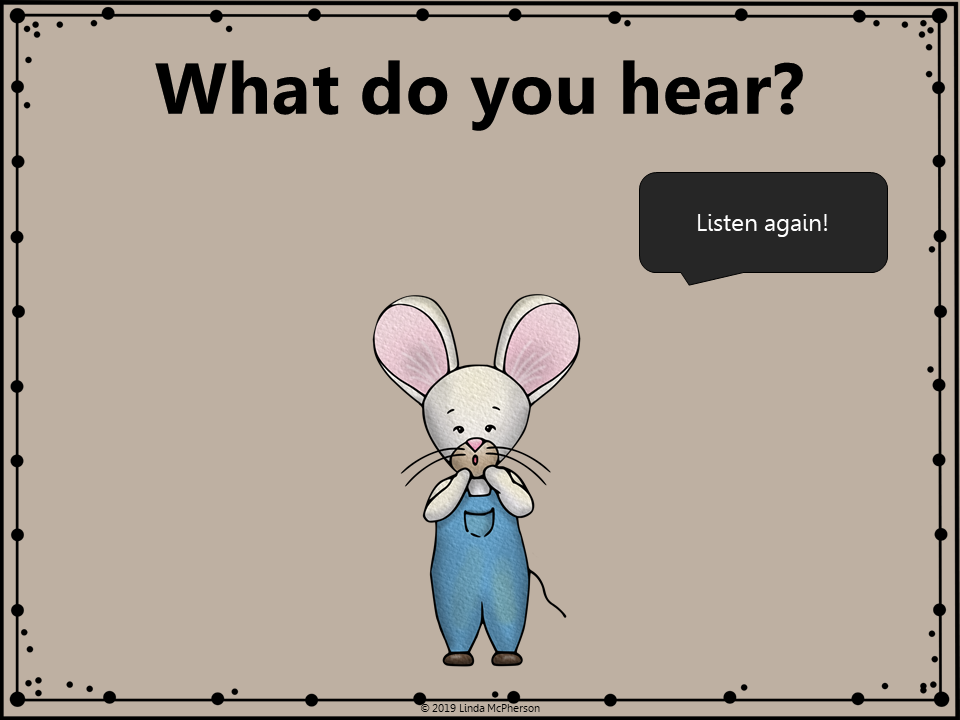 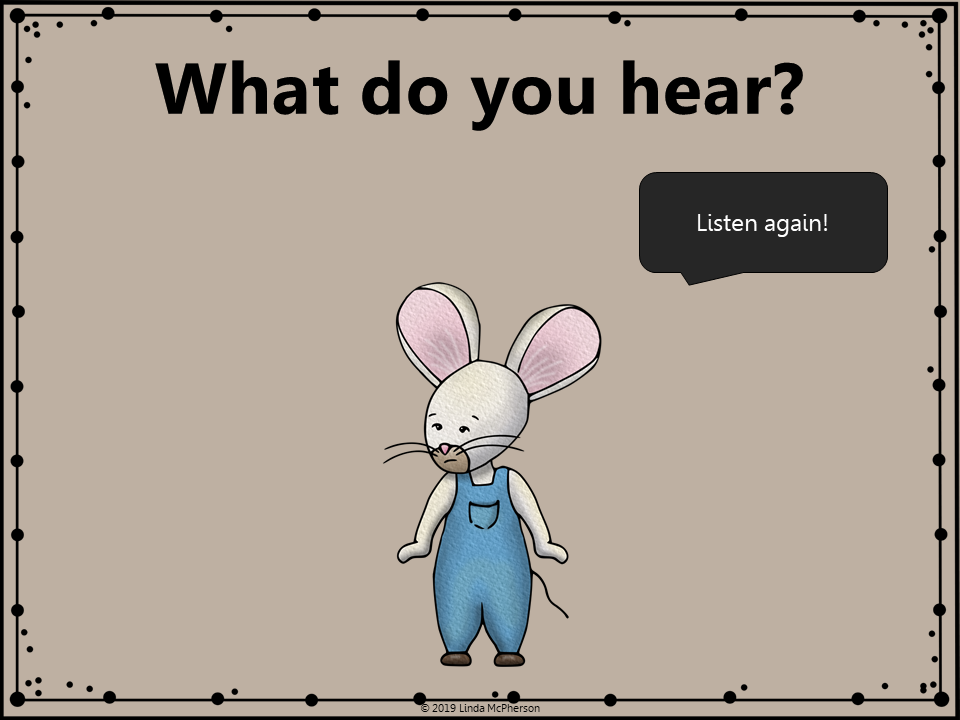 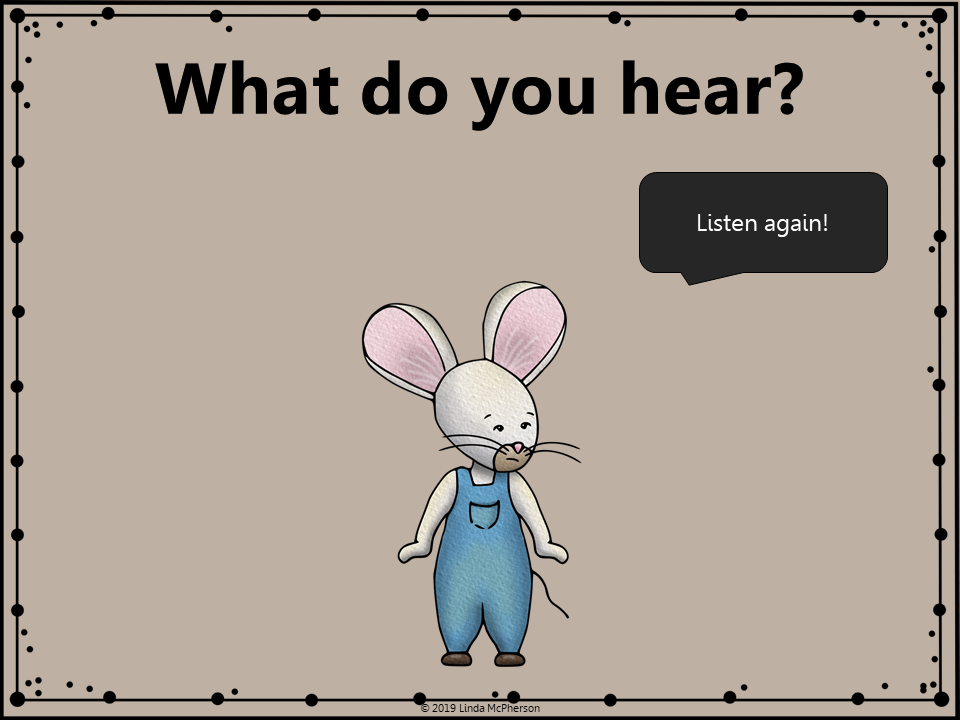 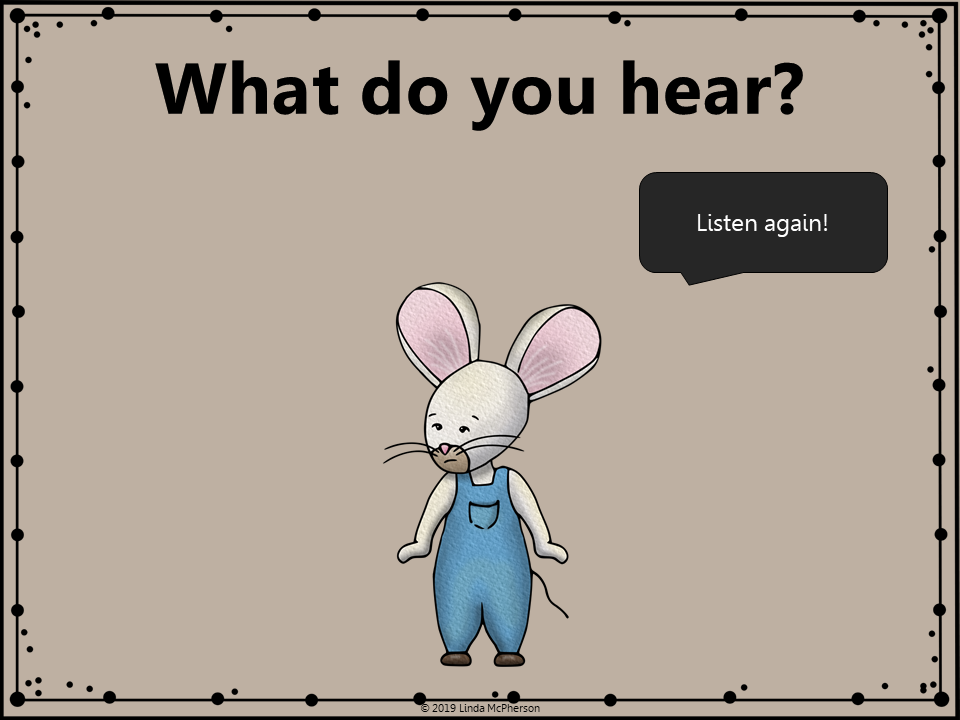 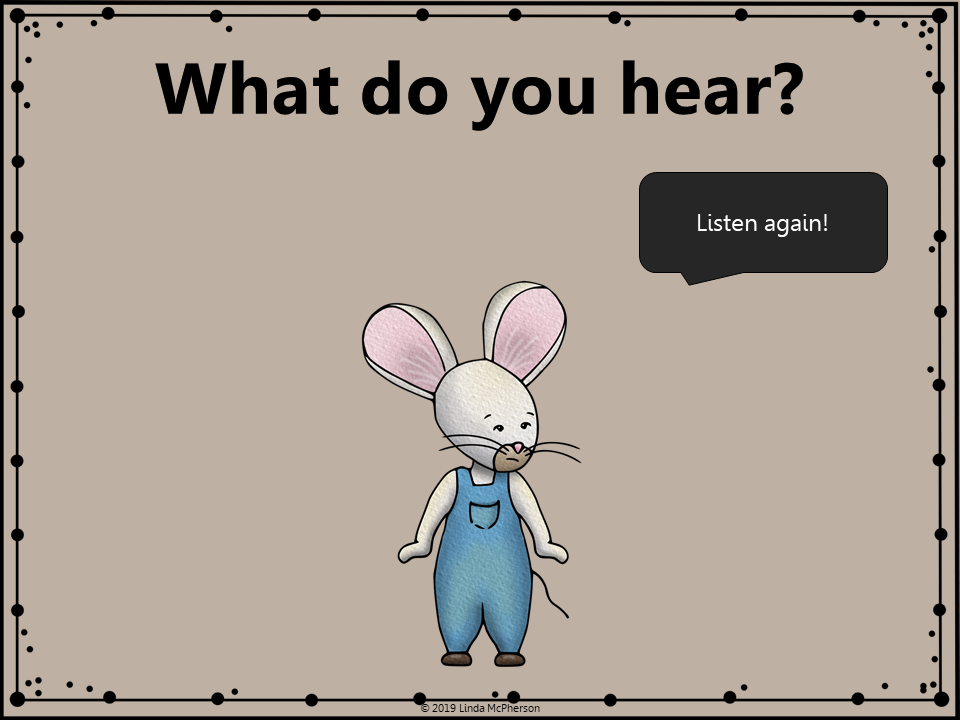 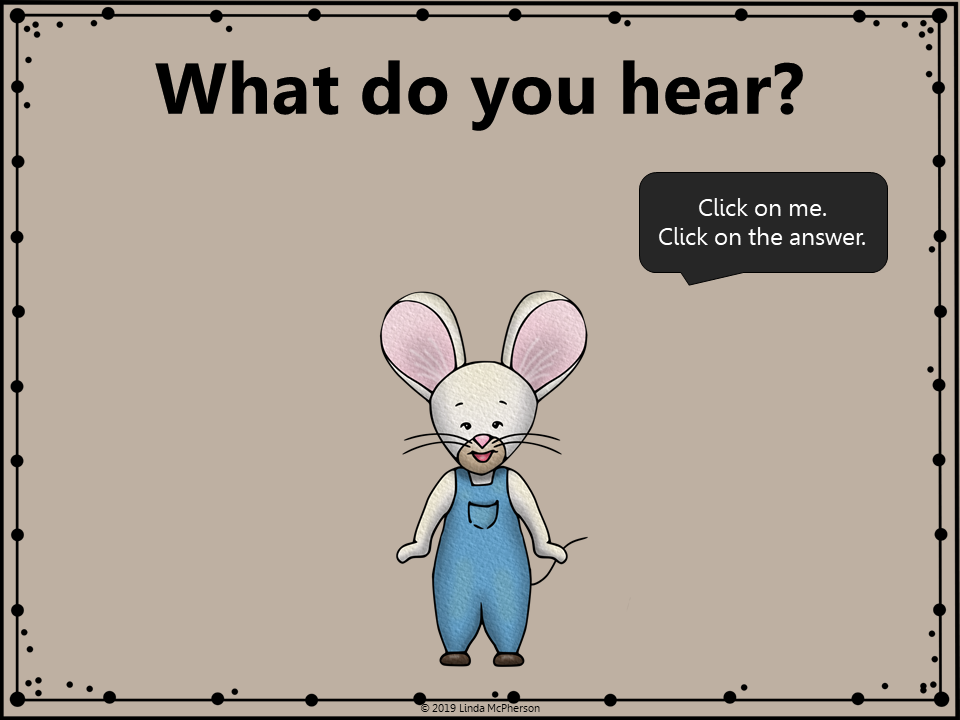 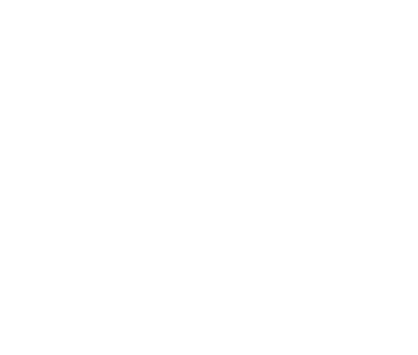 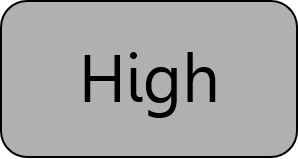 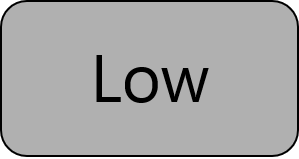 “a purple prickly metallophone meatloaf”
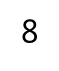 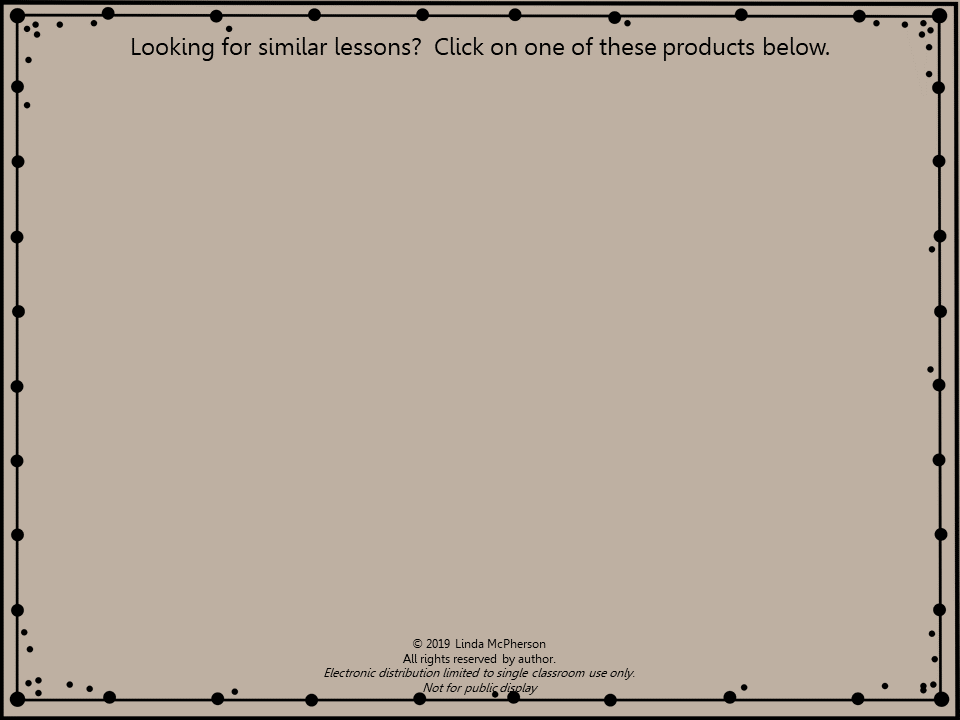 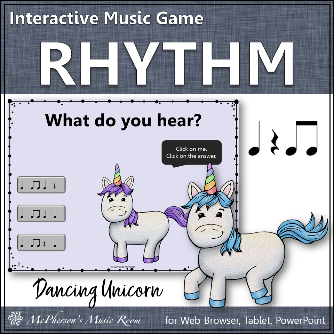 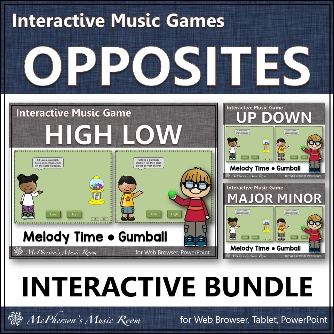 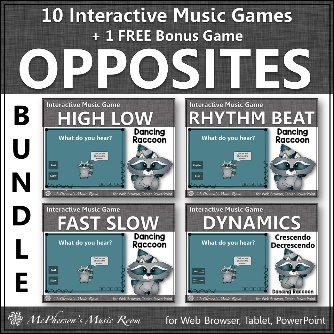 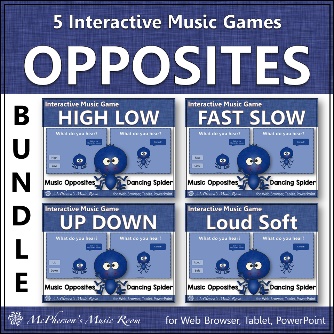 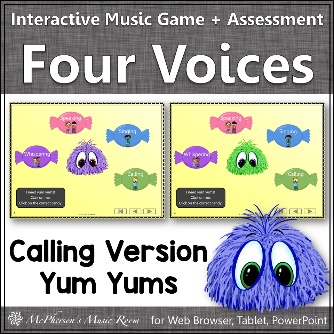 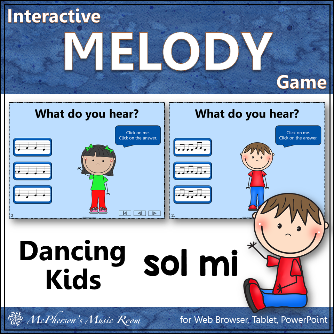 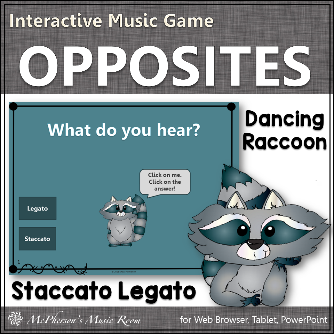 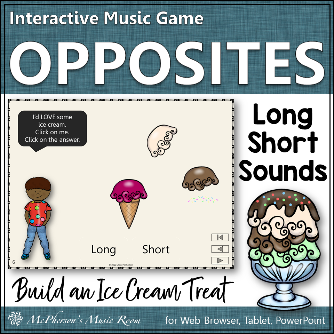 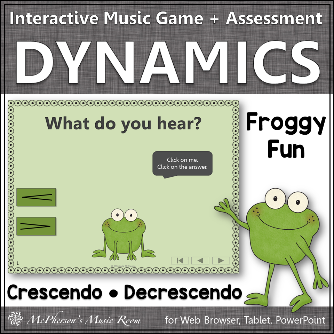 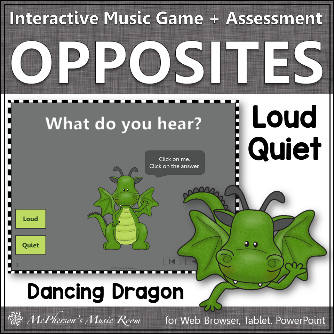 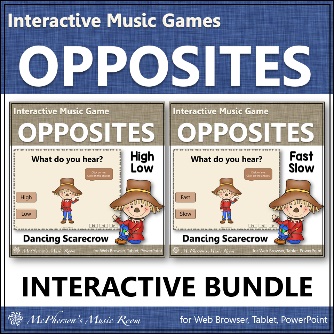 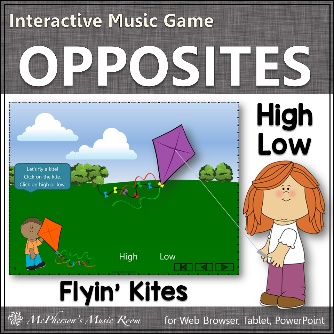 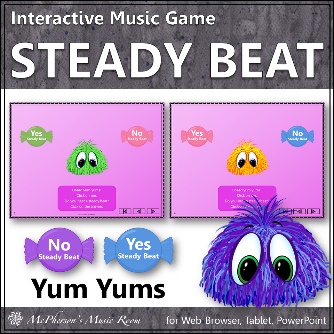 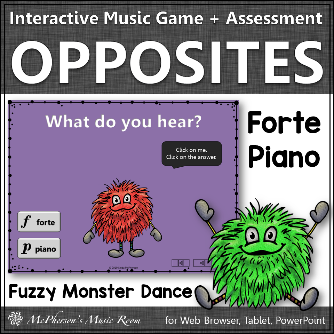 “a purple prickly metallophone meatloaf”
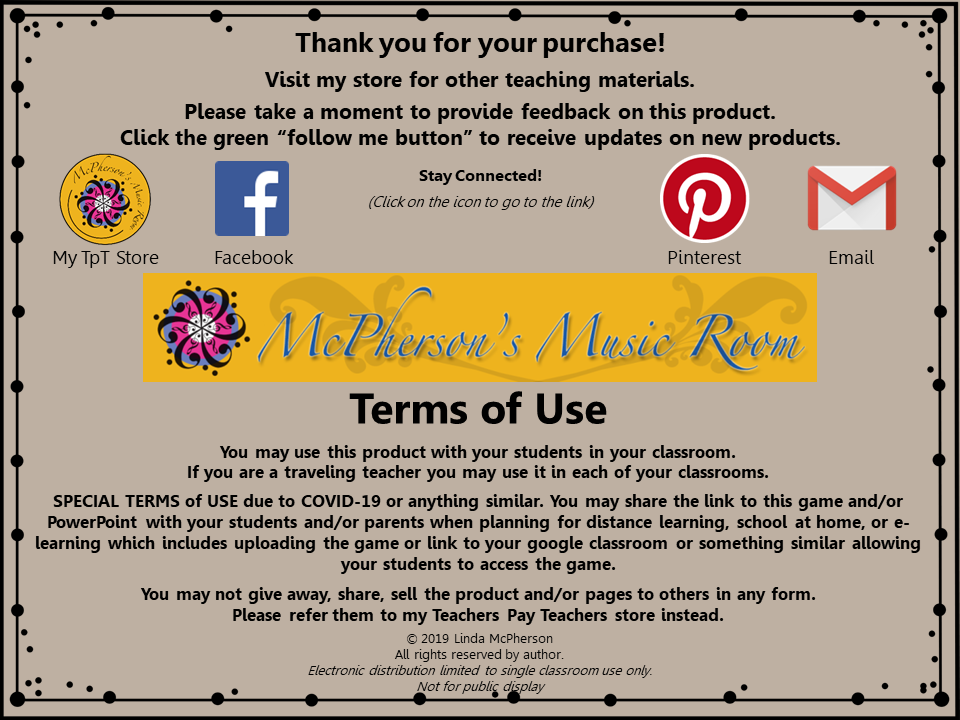 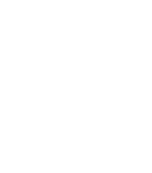 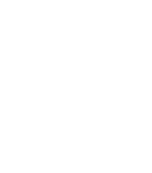 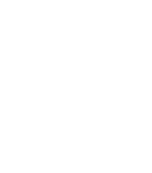 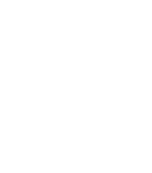 “a purple prickly metallophone meatloaf”
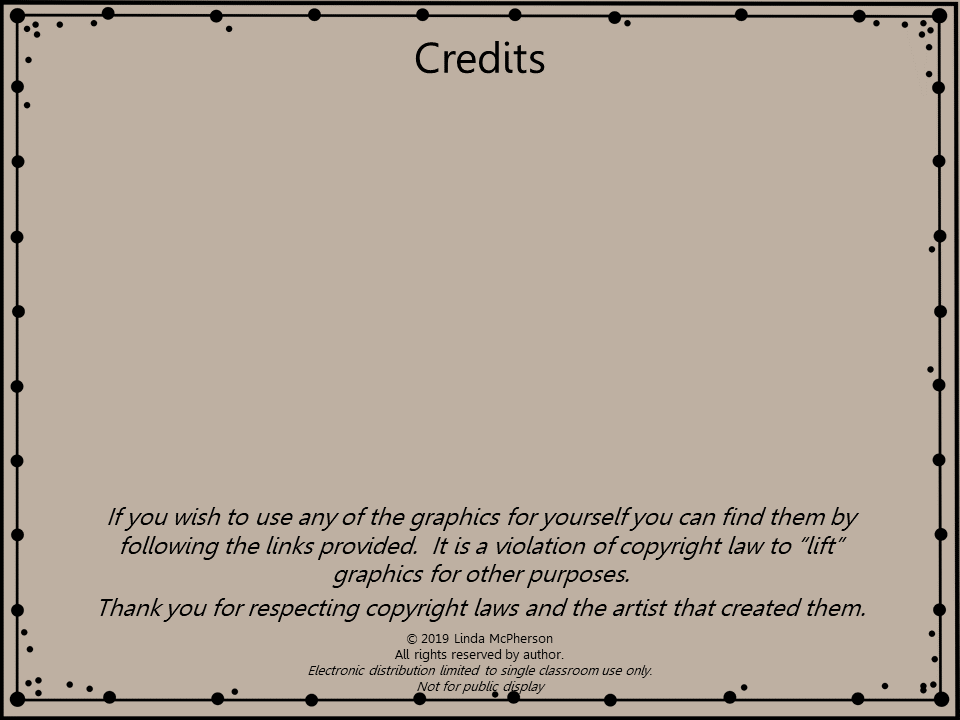 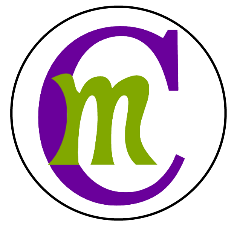 Monsters licensed by CrunchyMom
Background licensed Steach4fun
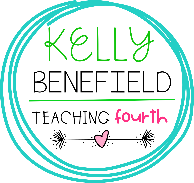 Frames licensed by Kelly Benefield
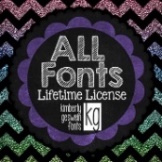 Font licensed by Kimberly Geswein Fonts
Sound Effects licensed by Pond 5 and JewelBeat
“a purple prickly metallophone meatloaf”